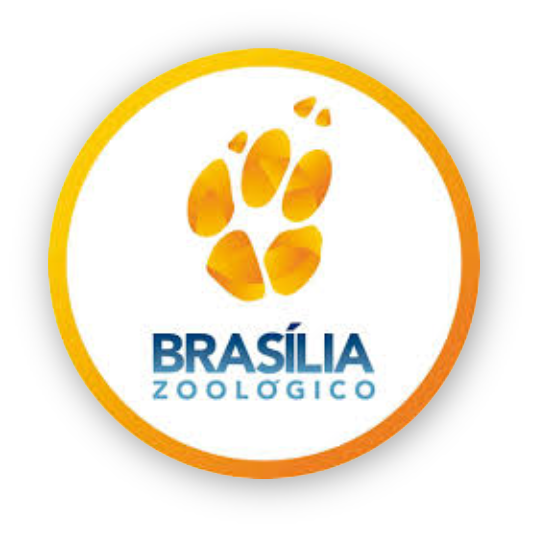 Reformas e Manutenção nos Recintos
      Fundação Jardim Zoológico
                        Setembro/2021
Recinto dos Cervídeos.
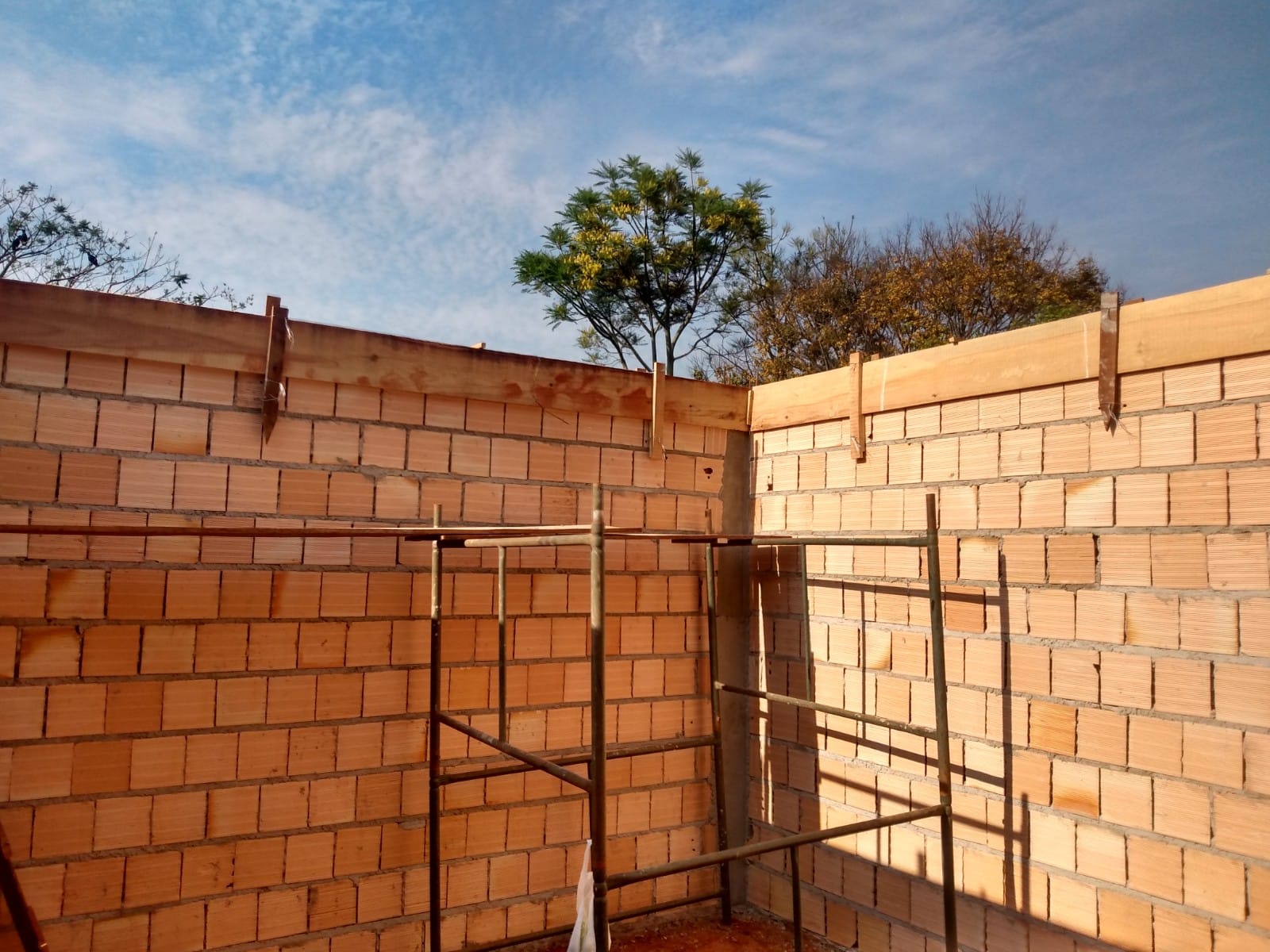 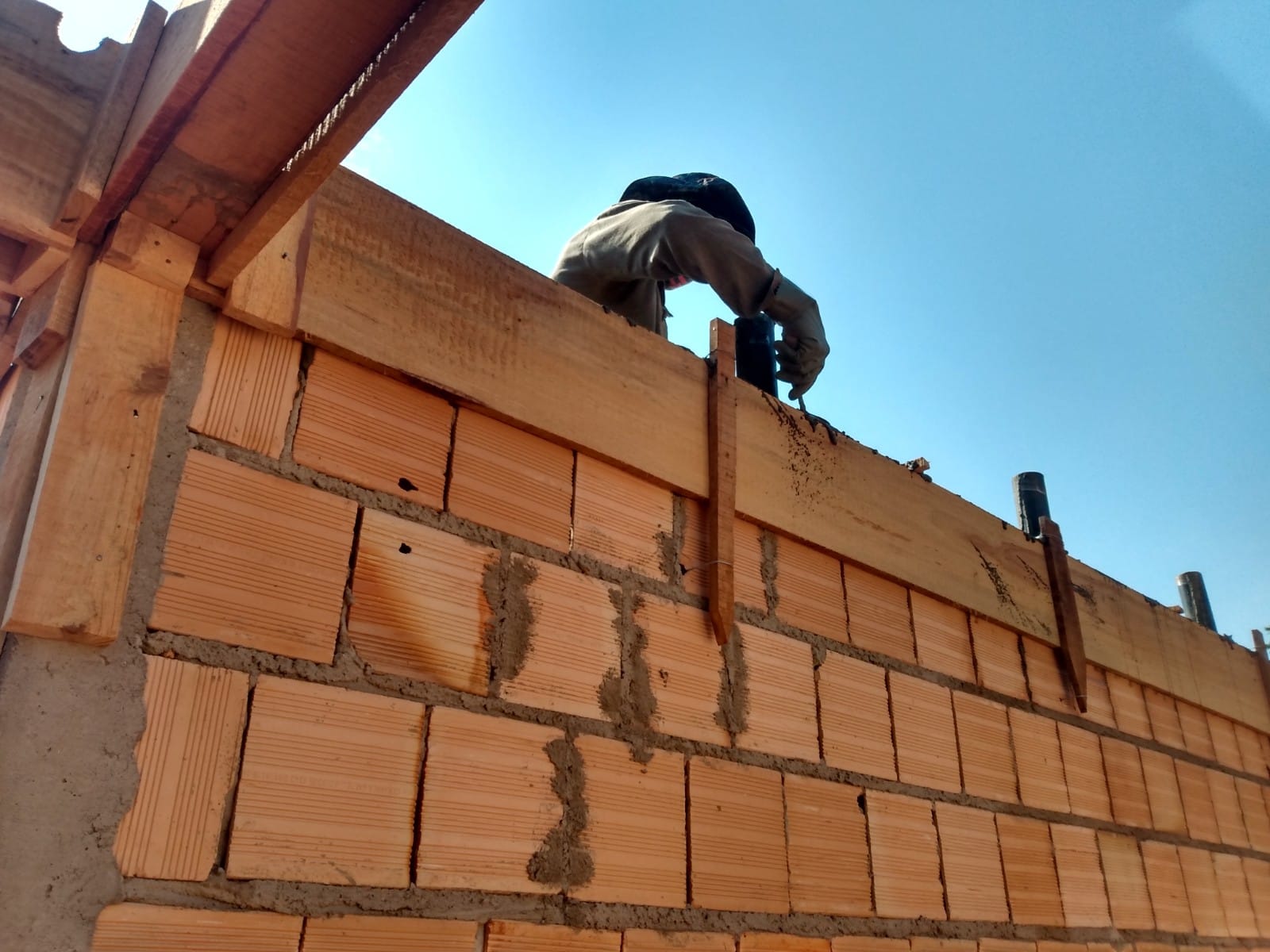 Recinto dos Hipopótamos (em andamento).
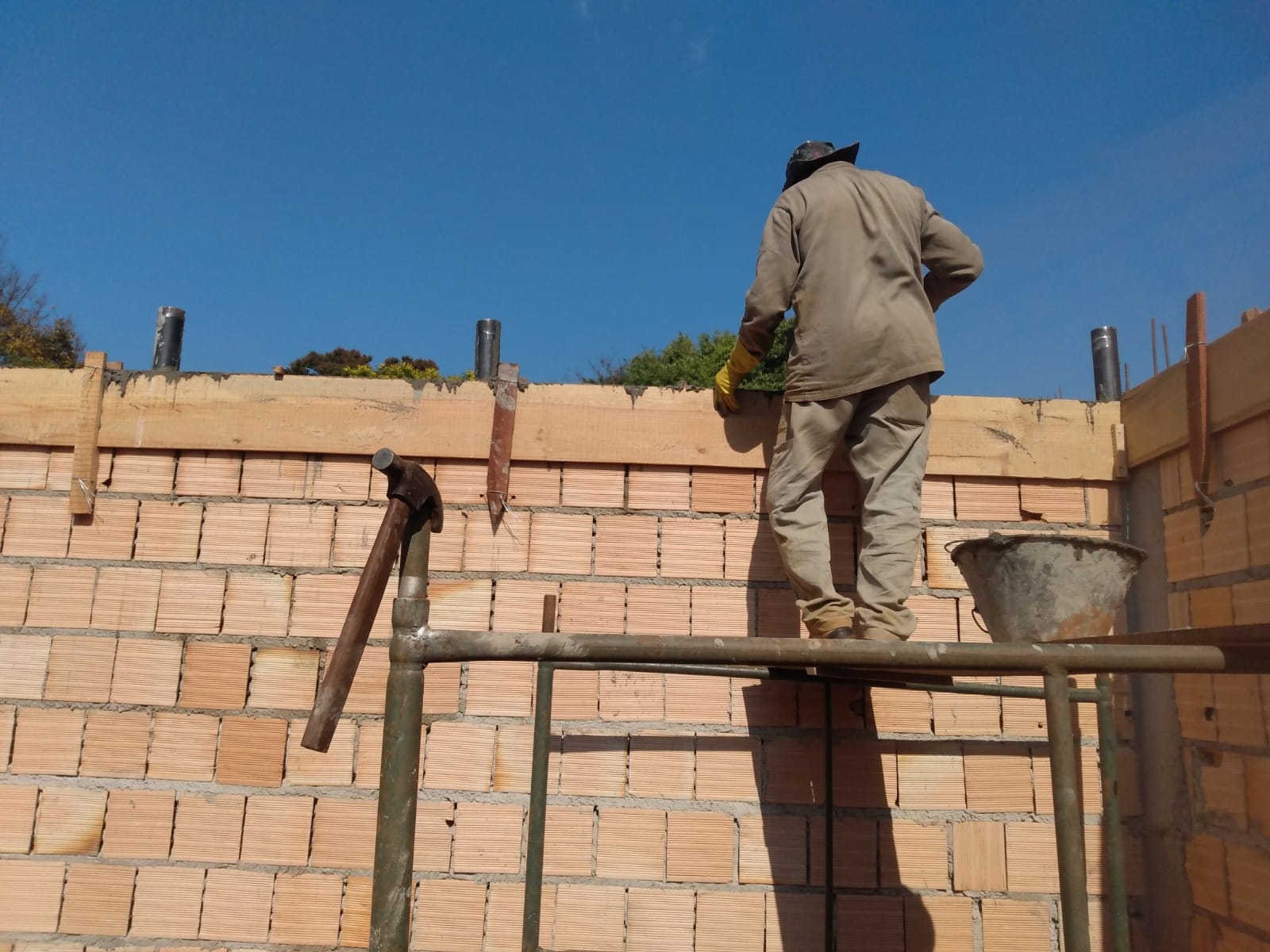 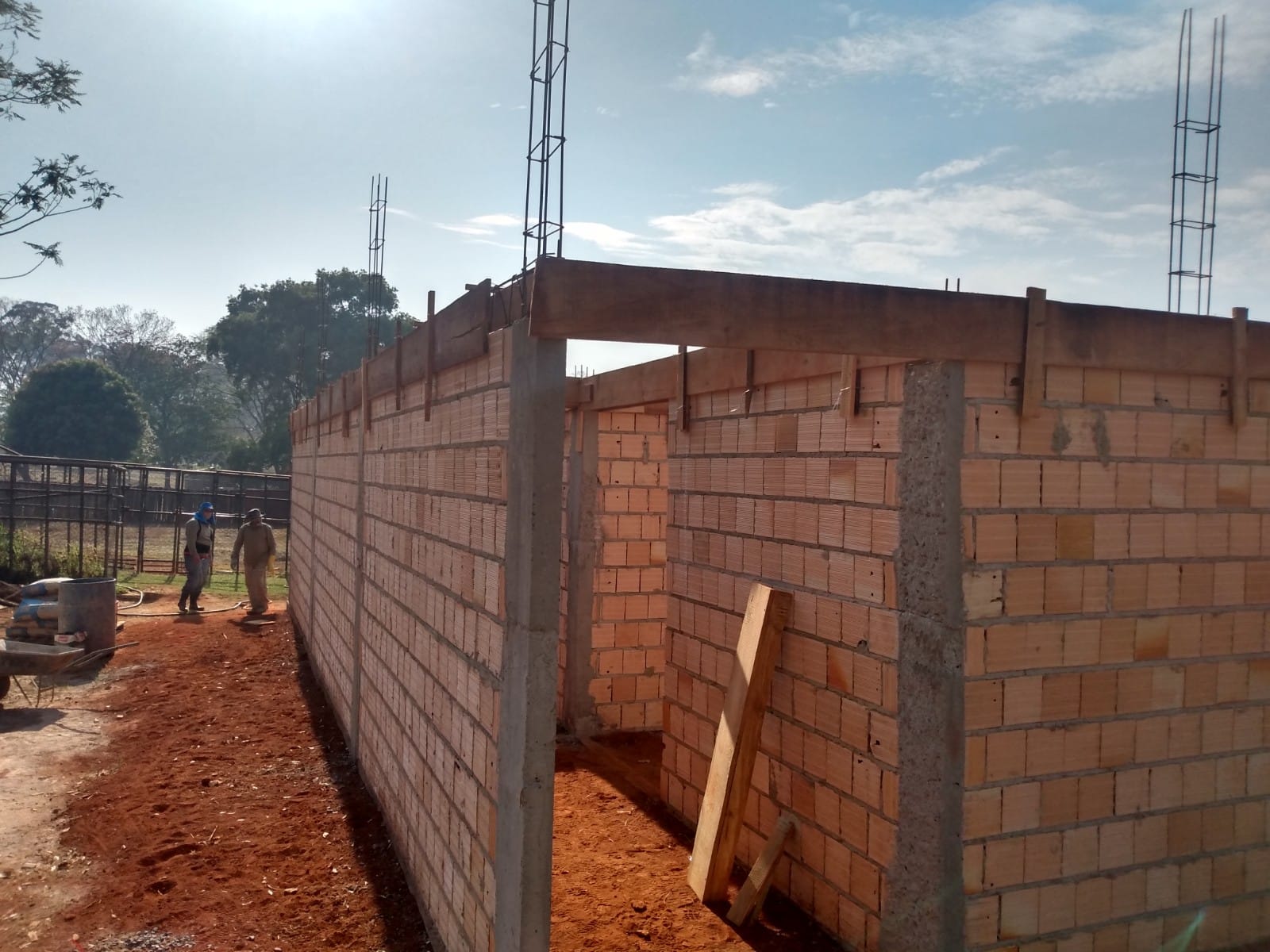 Recinto dos Hipopótamos (em andamento).
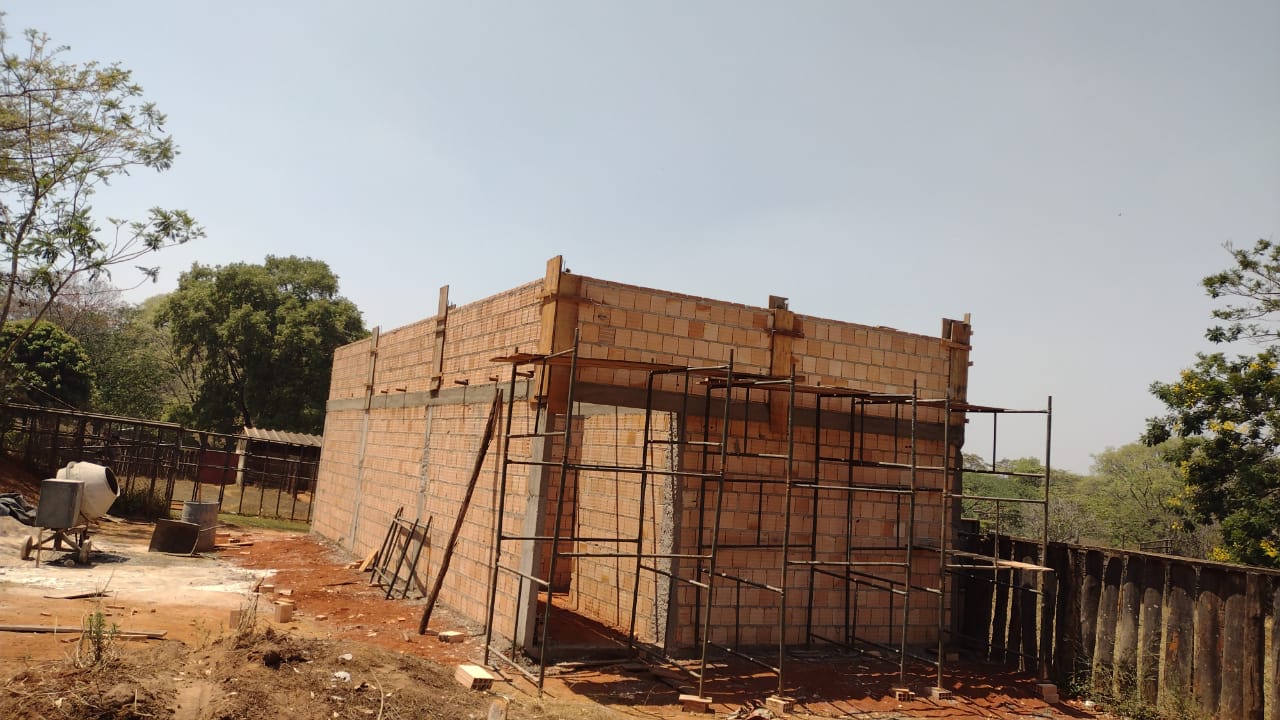 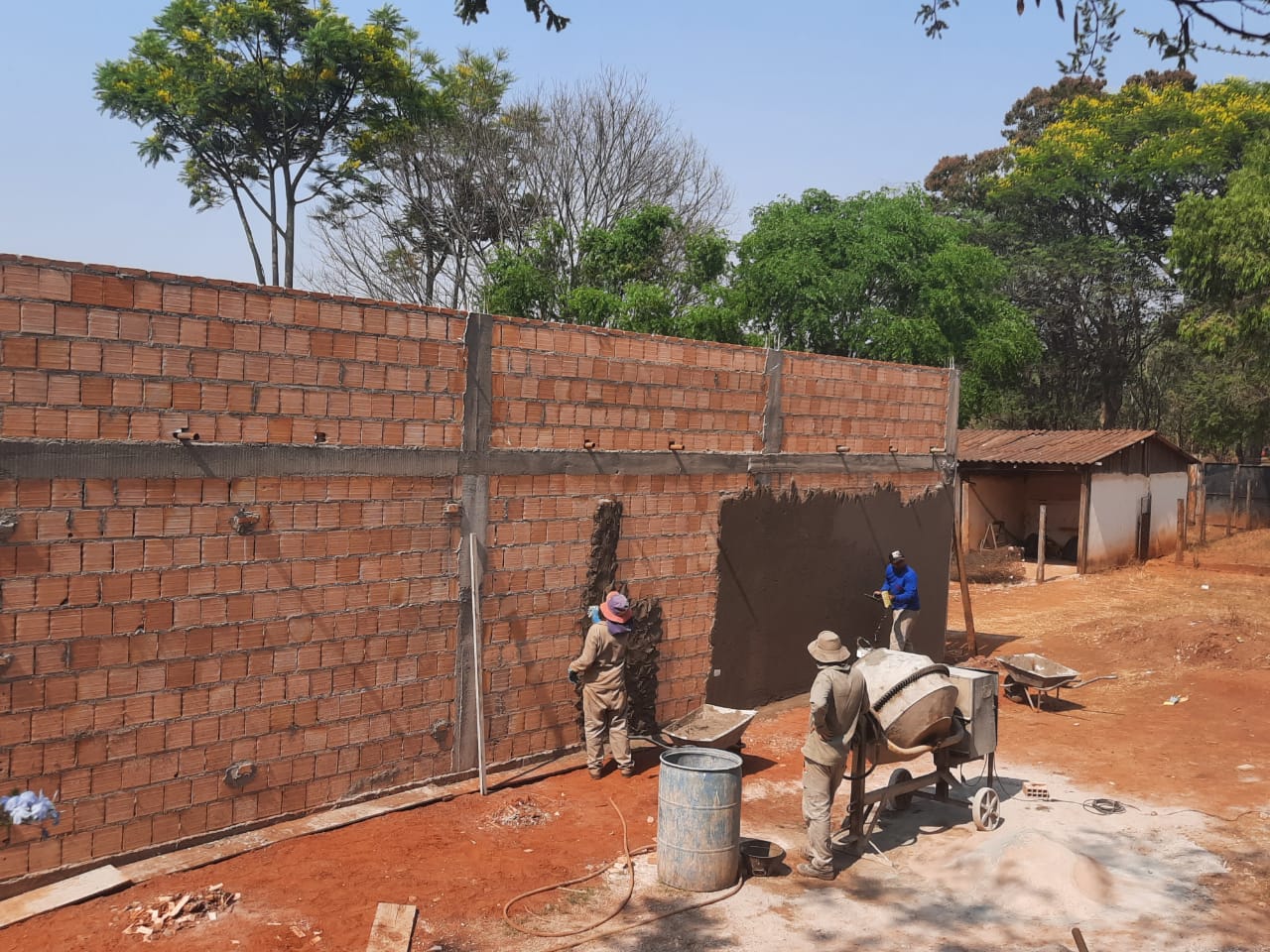 Borboletário (em andamento)
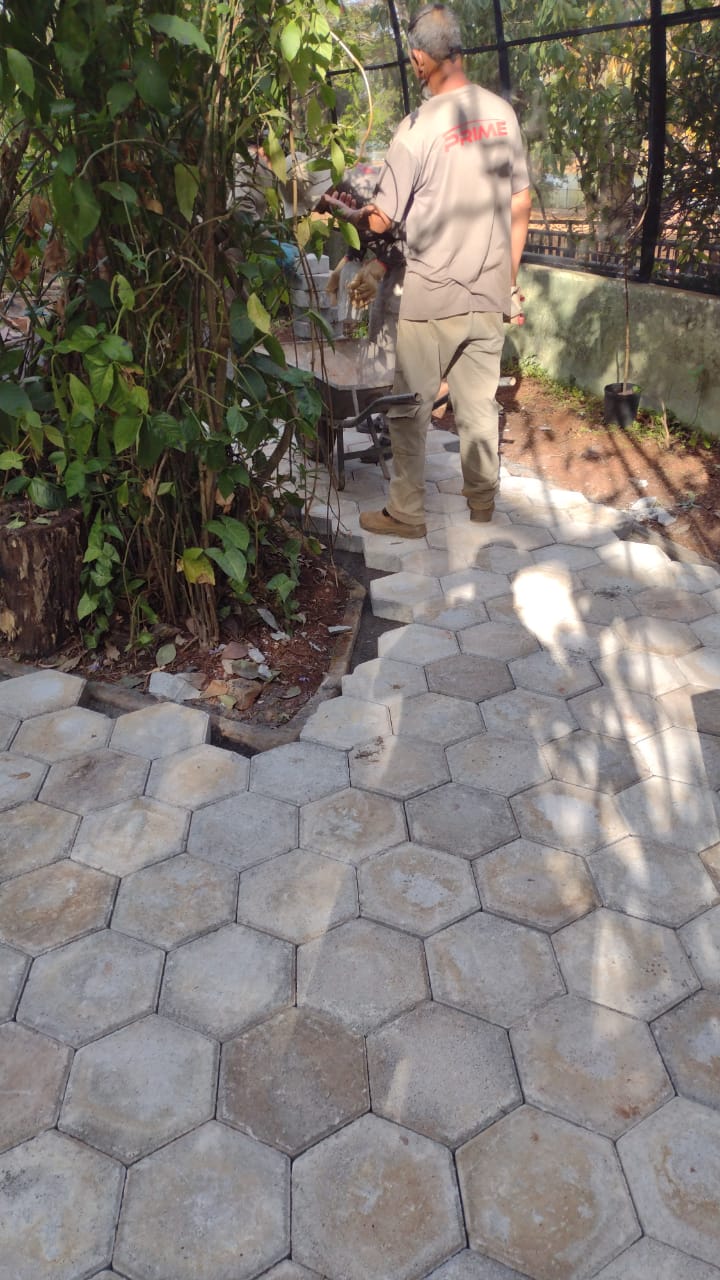 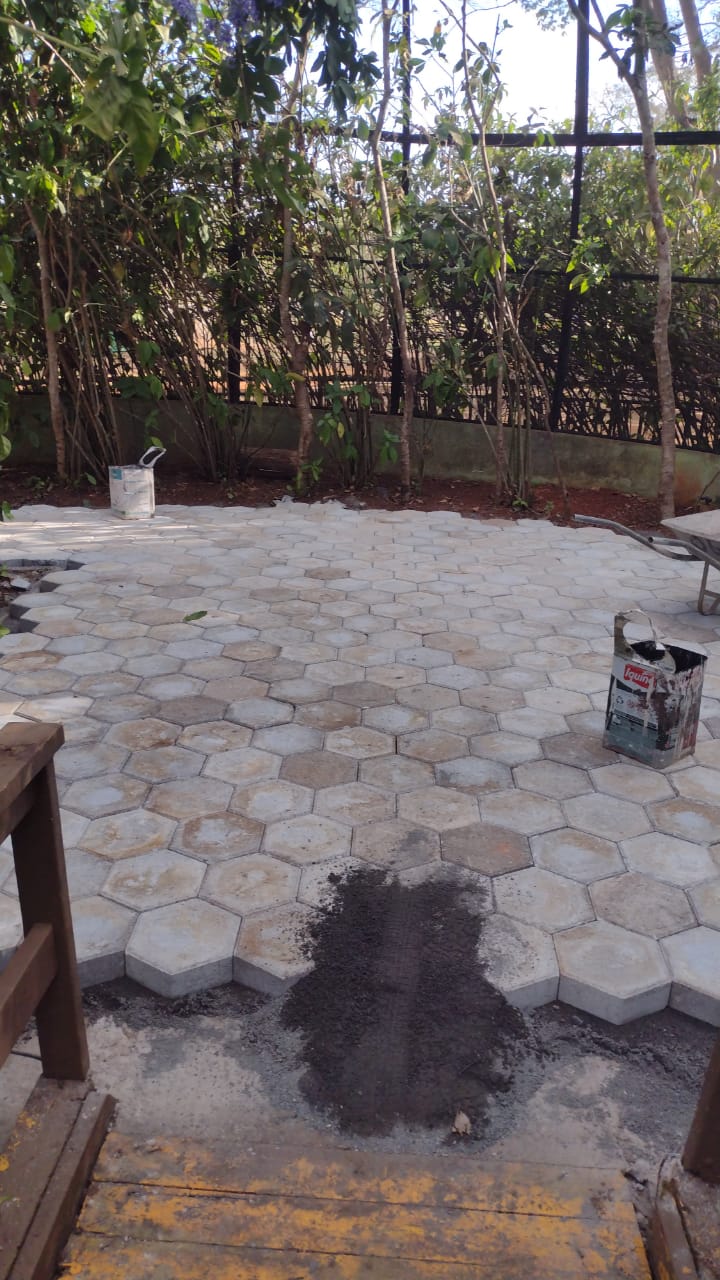 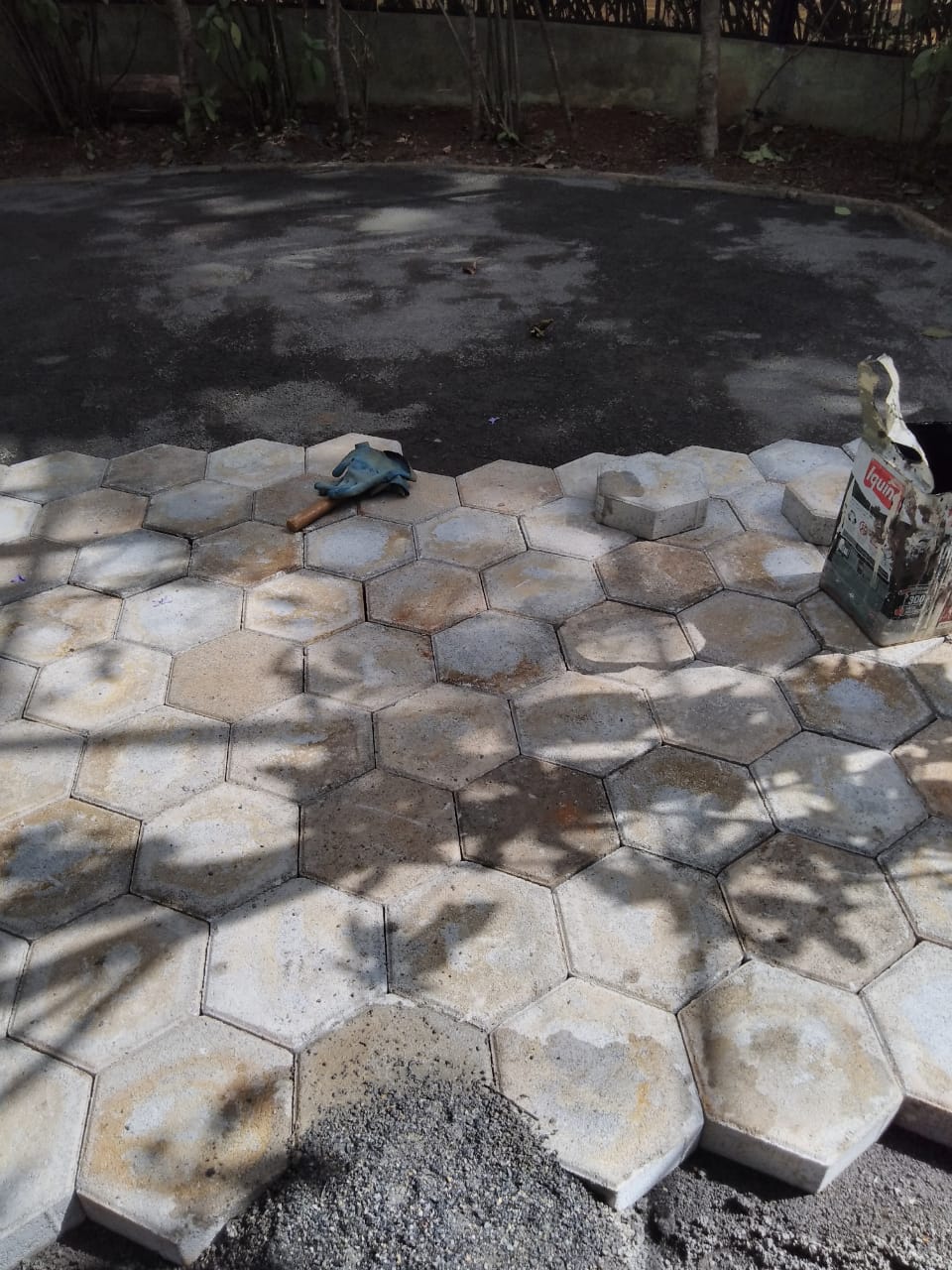 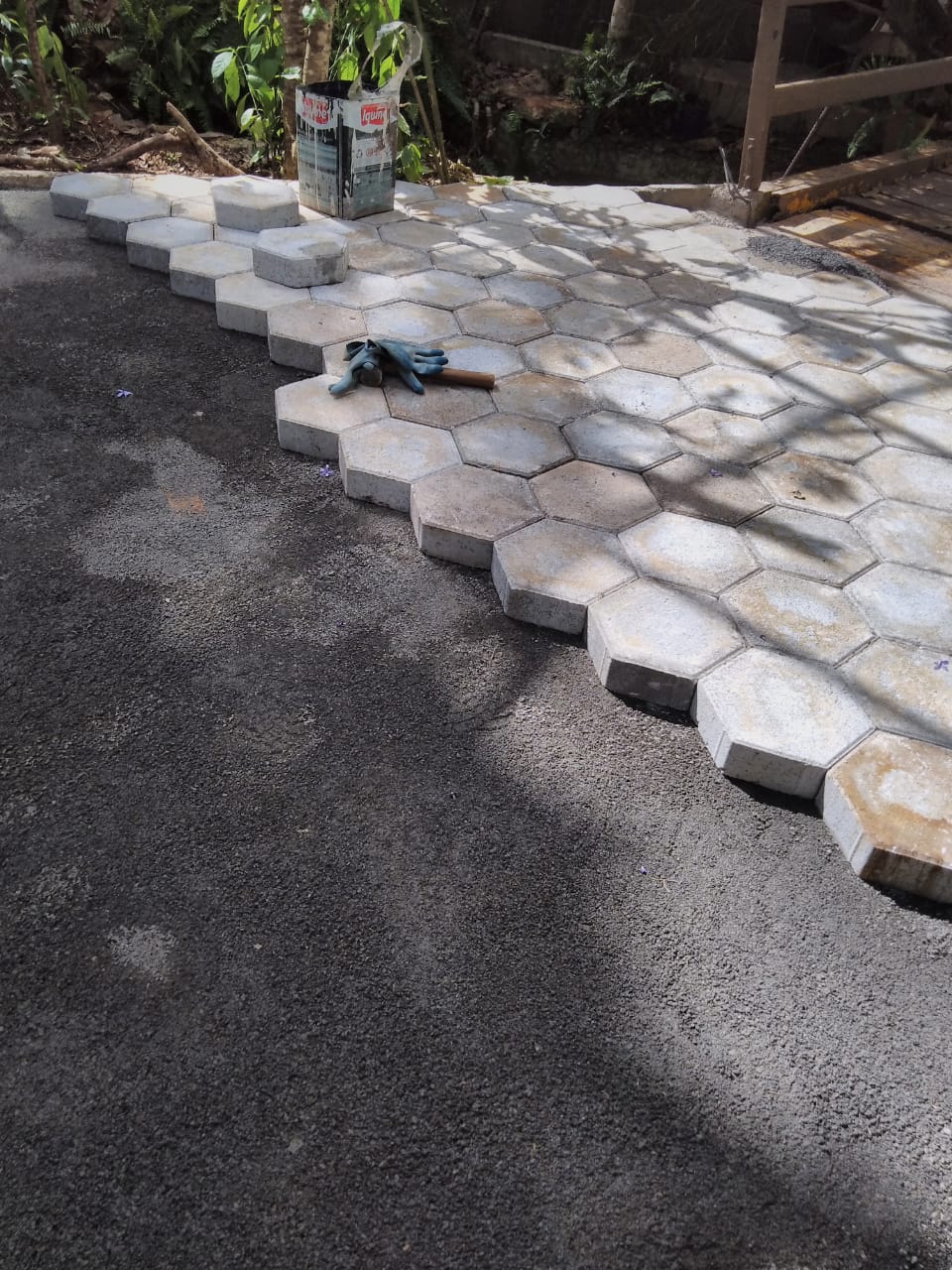 Continuidade Borboletário
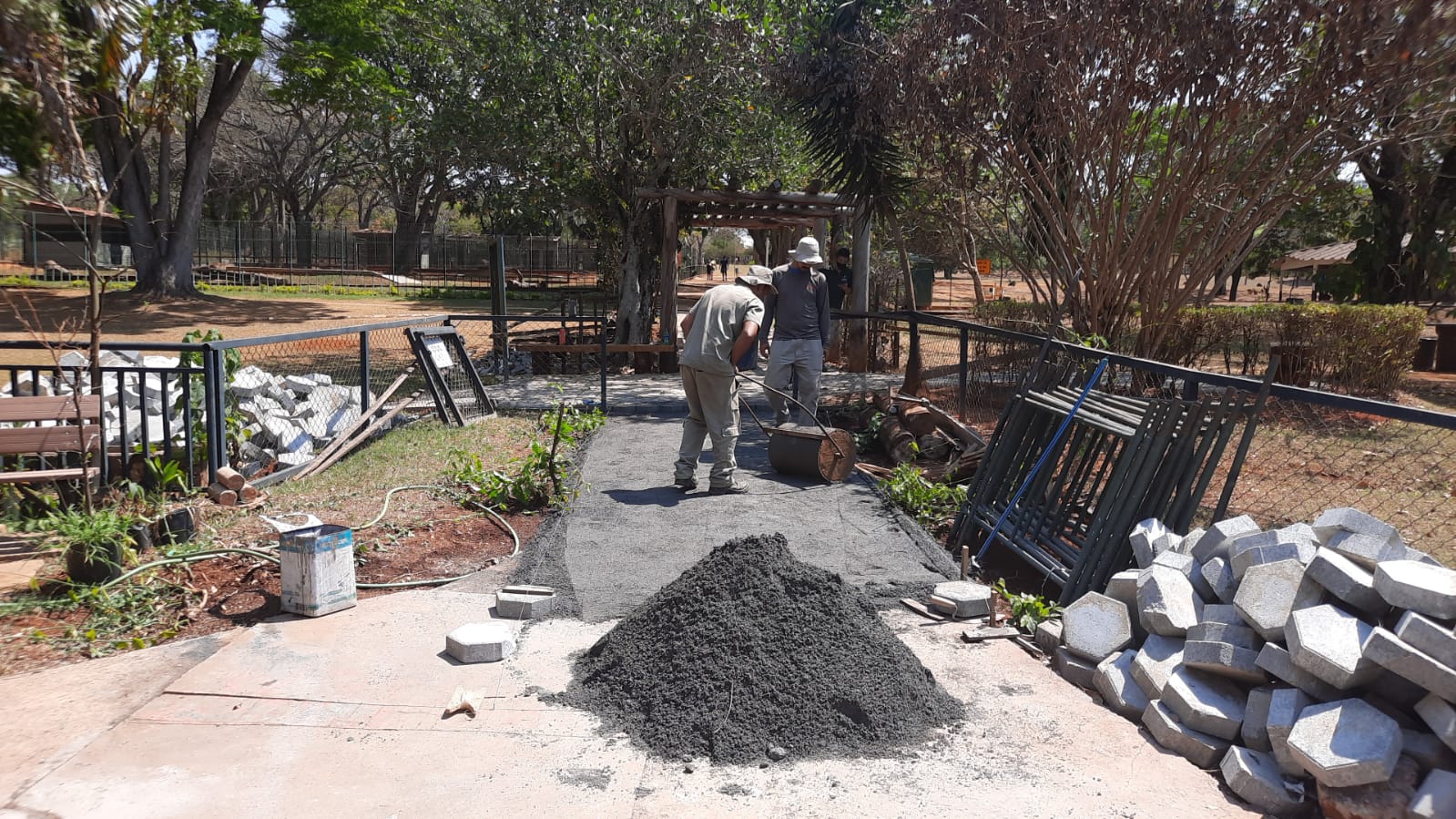 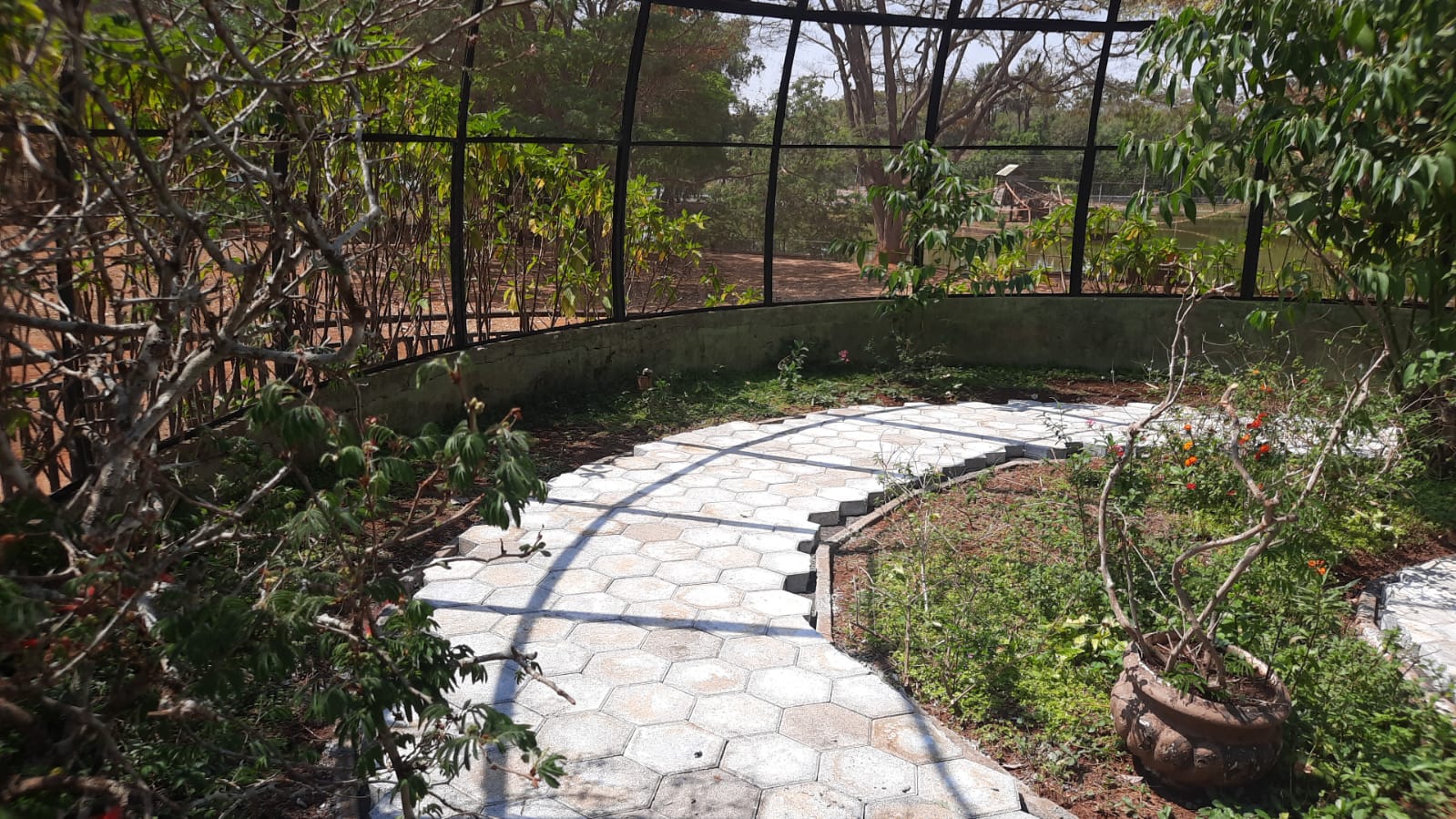 Serviço no Borboletário
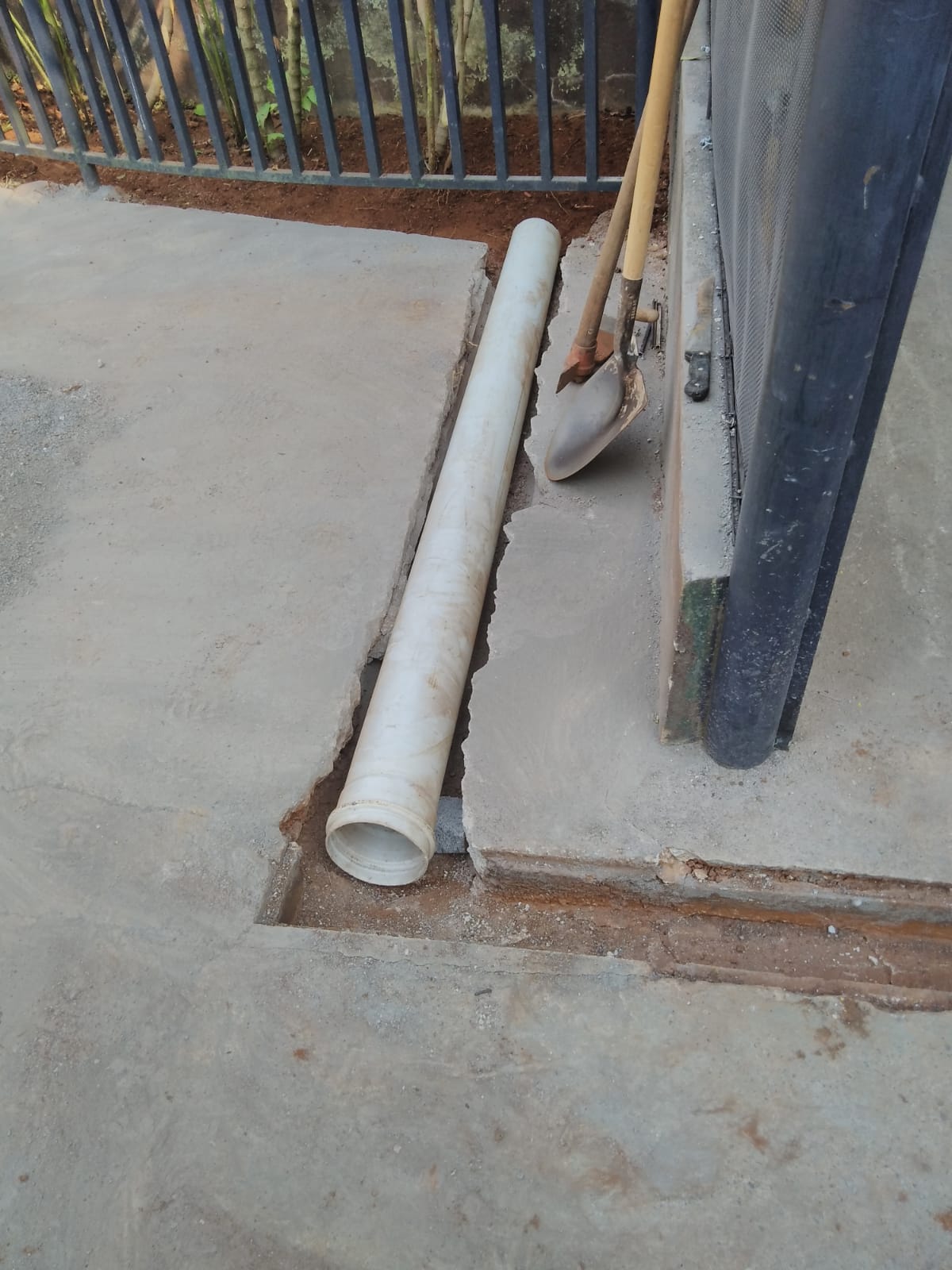 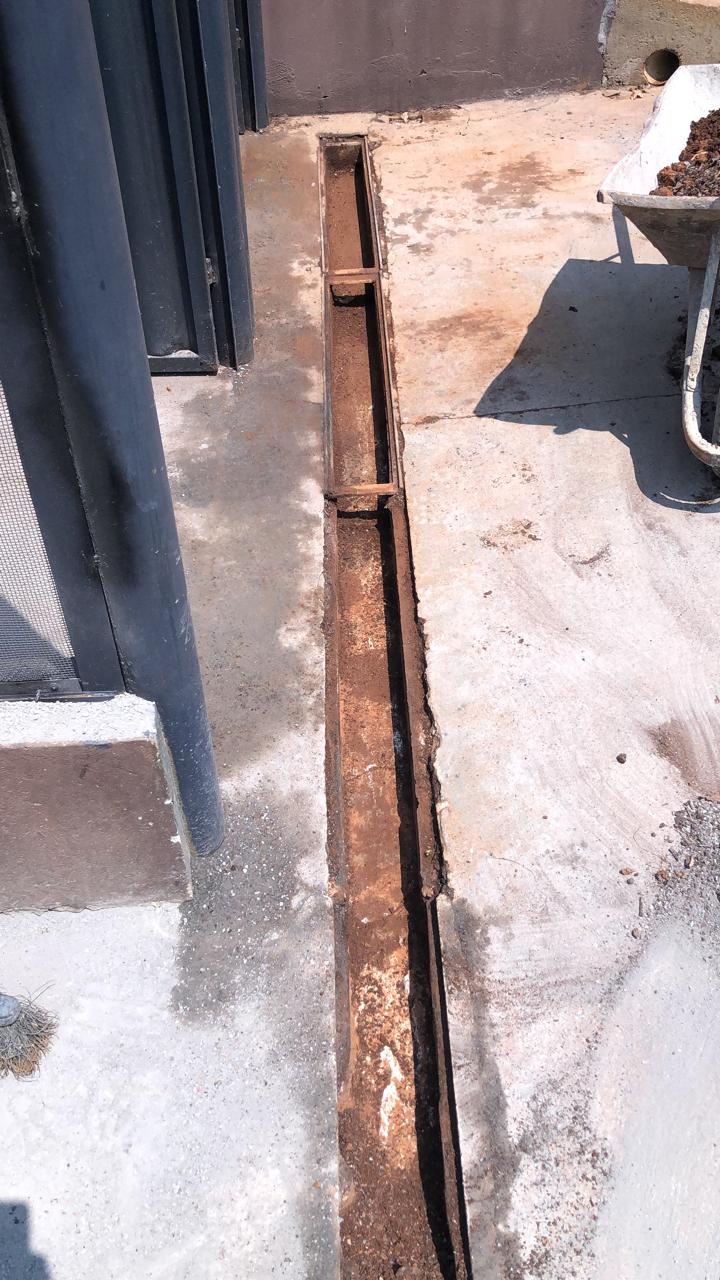 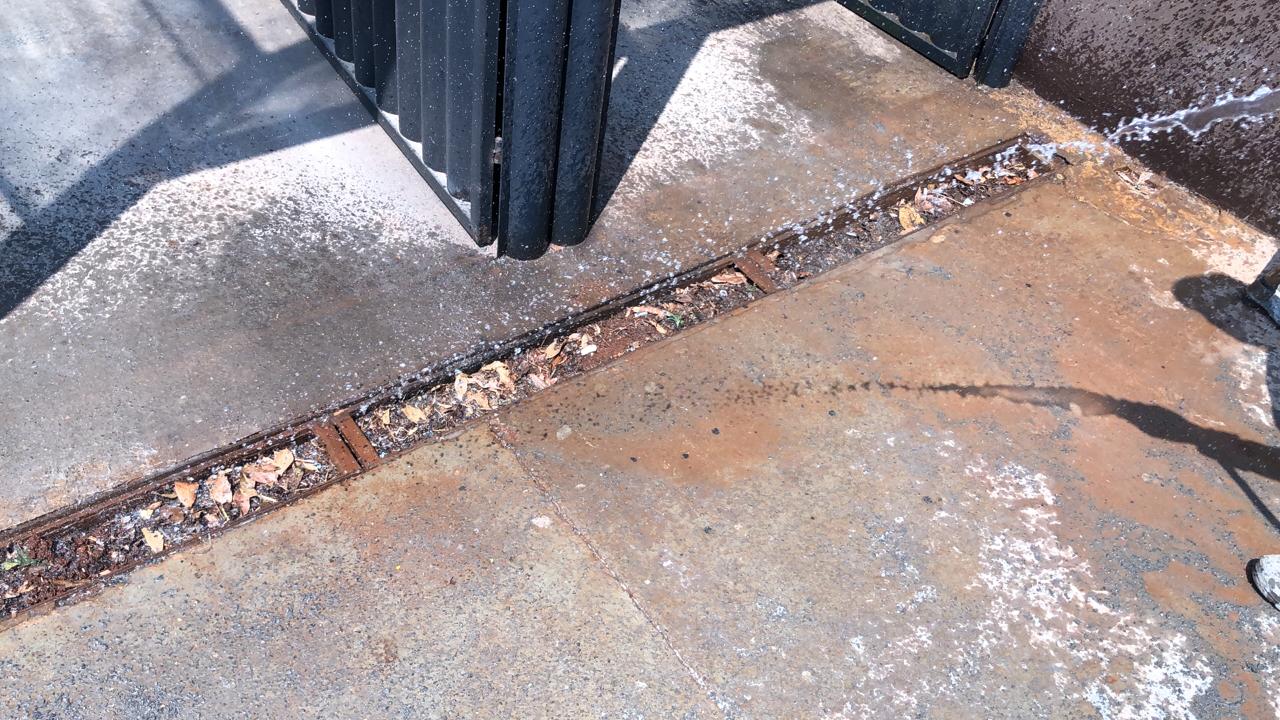 Borboletário (Finalizdo)
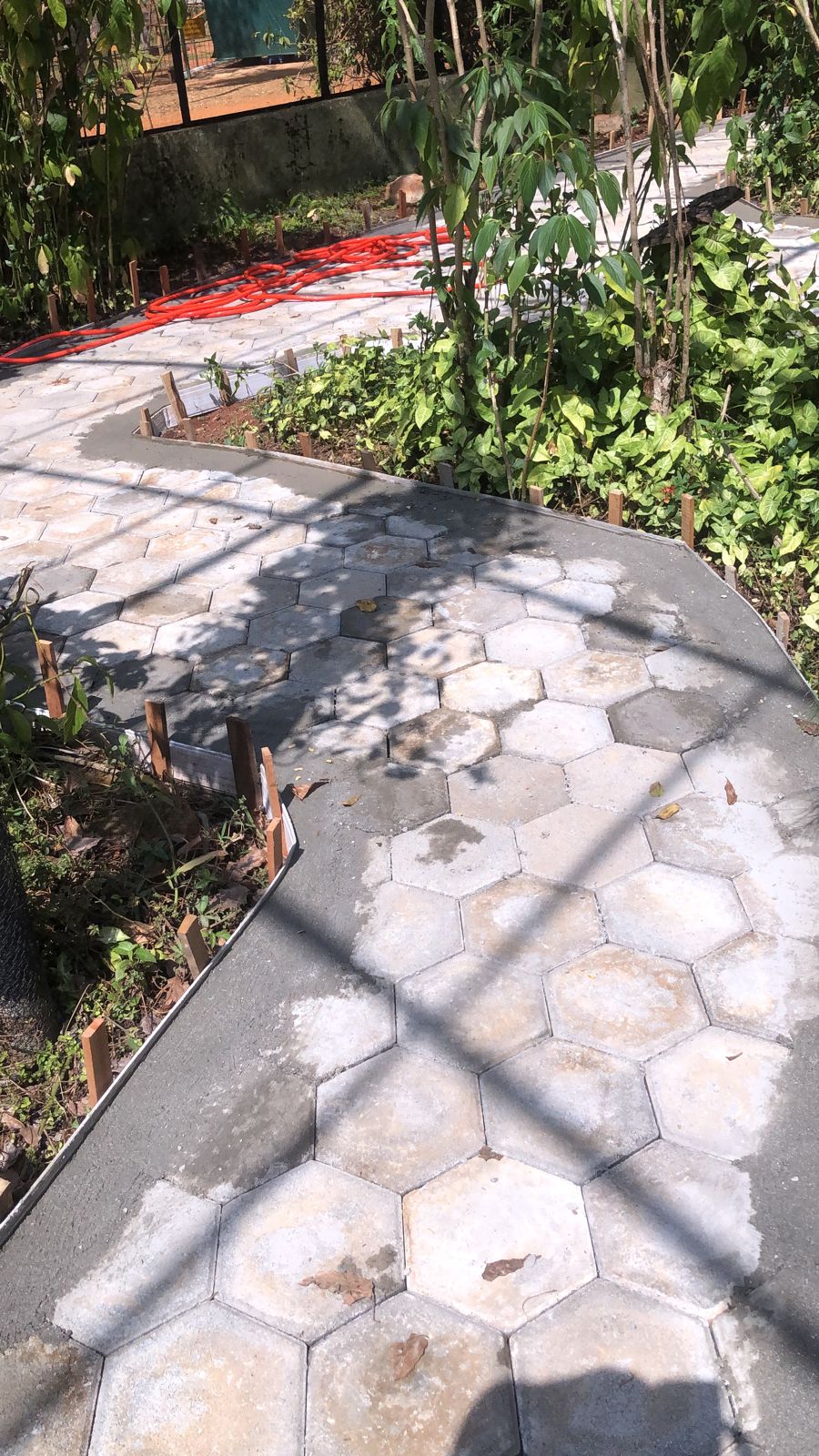 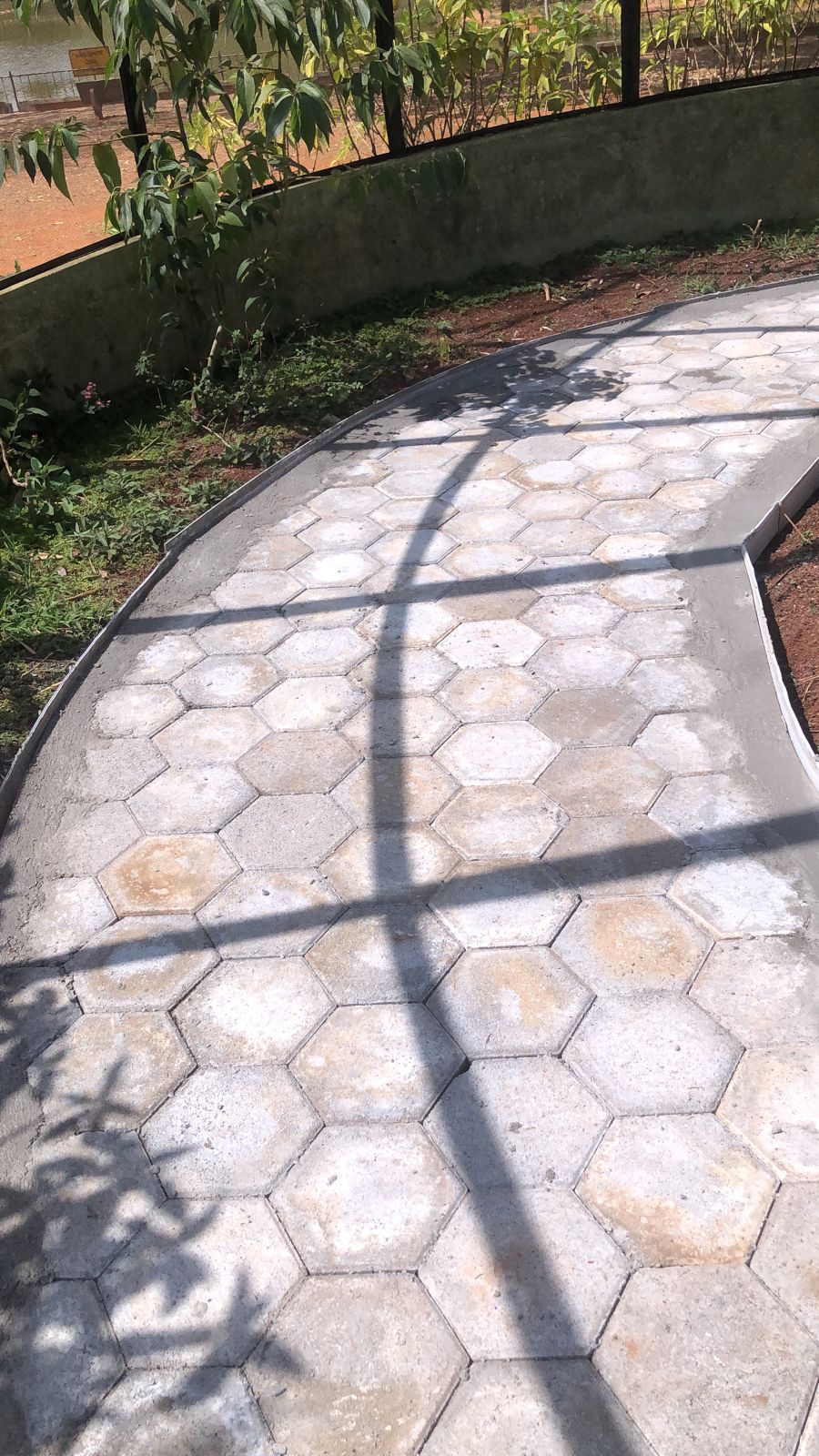 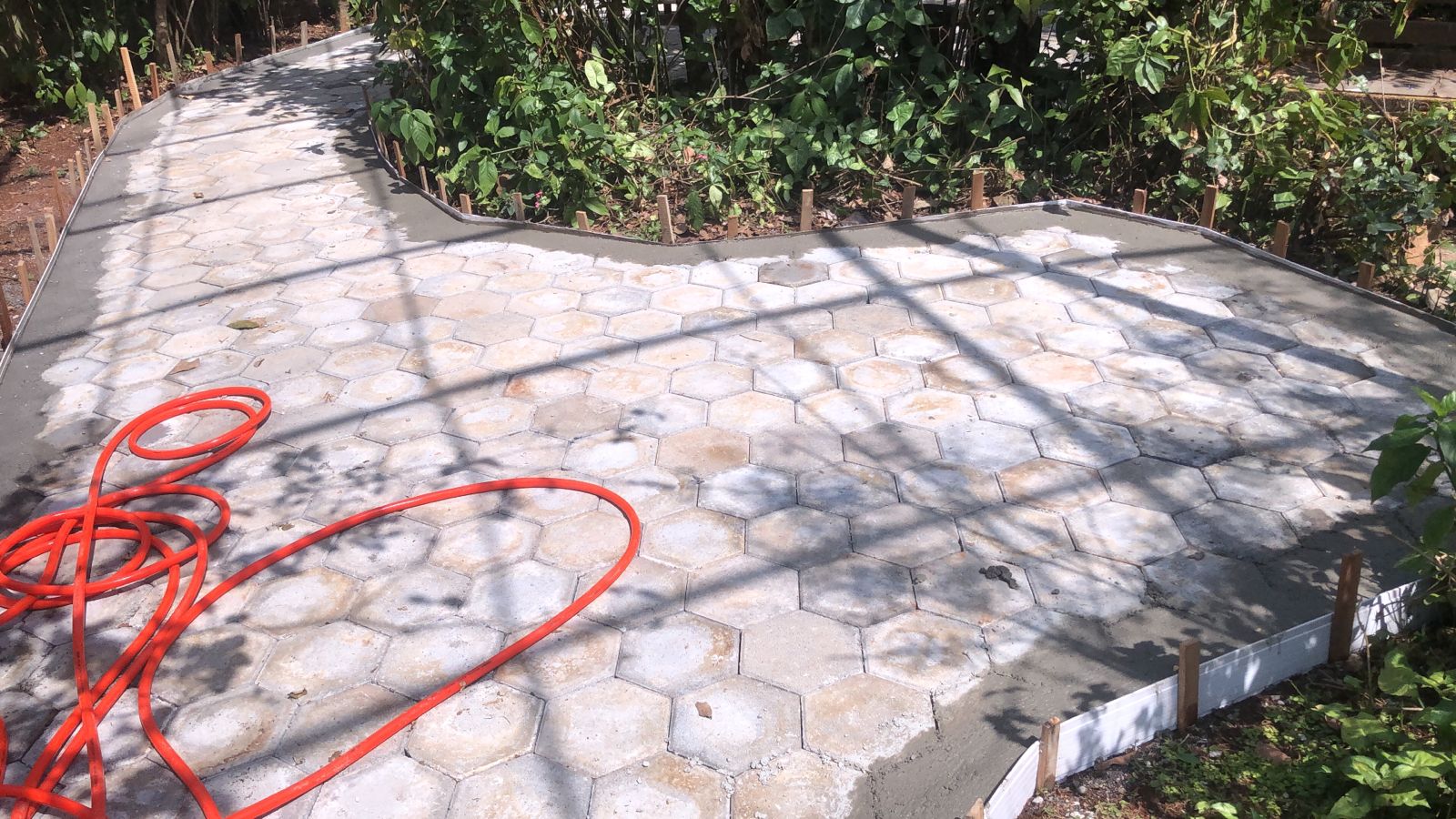 Borboletário (em andamento)
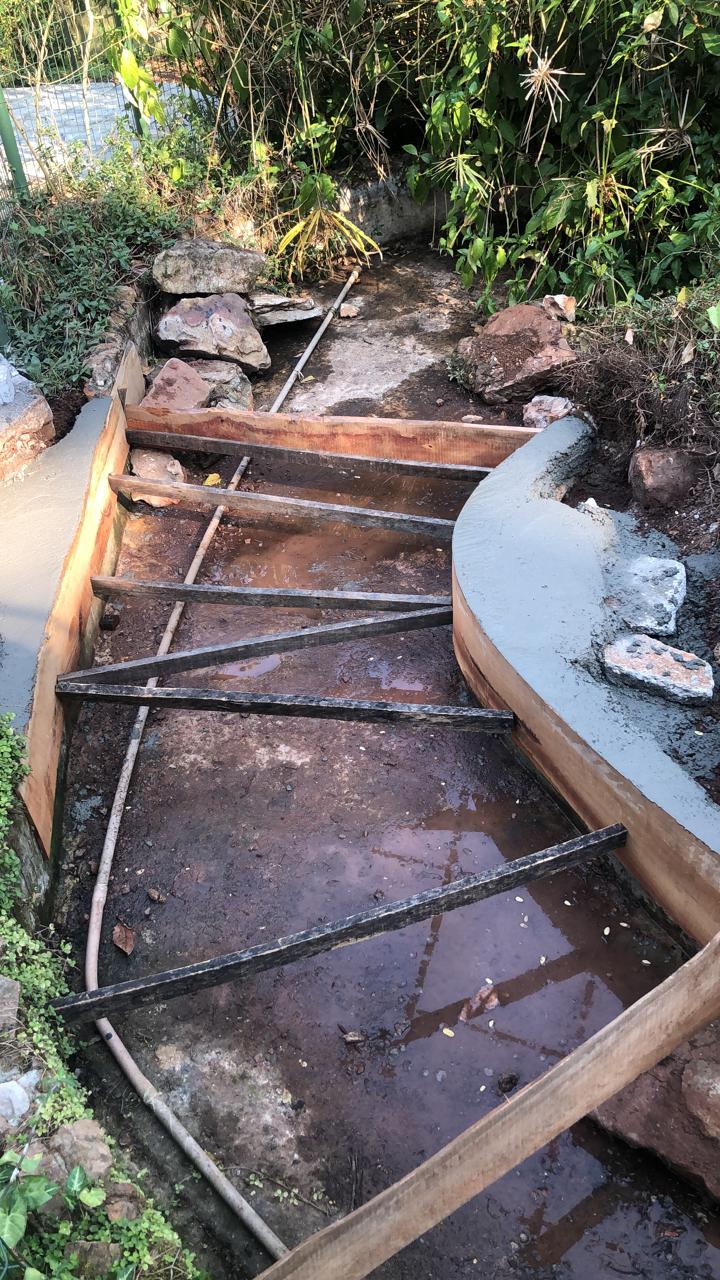 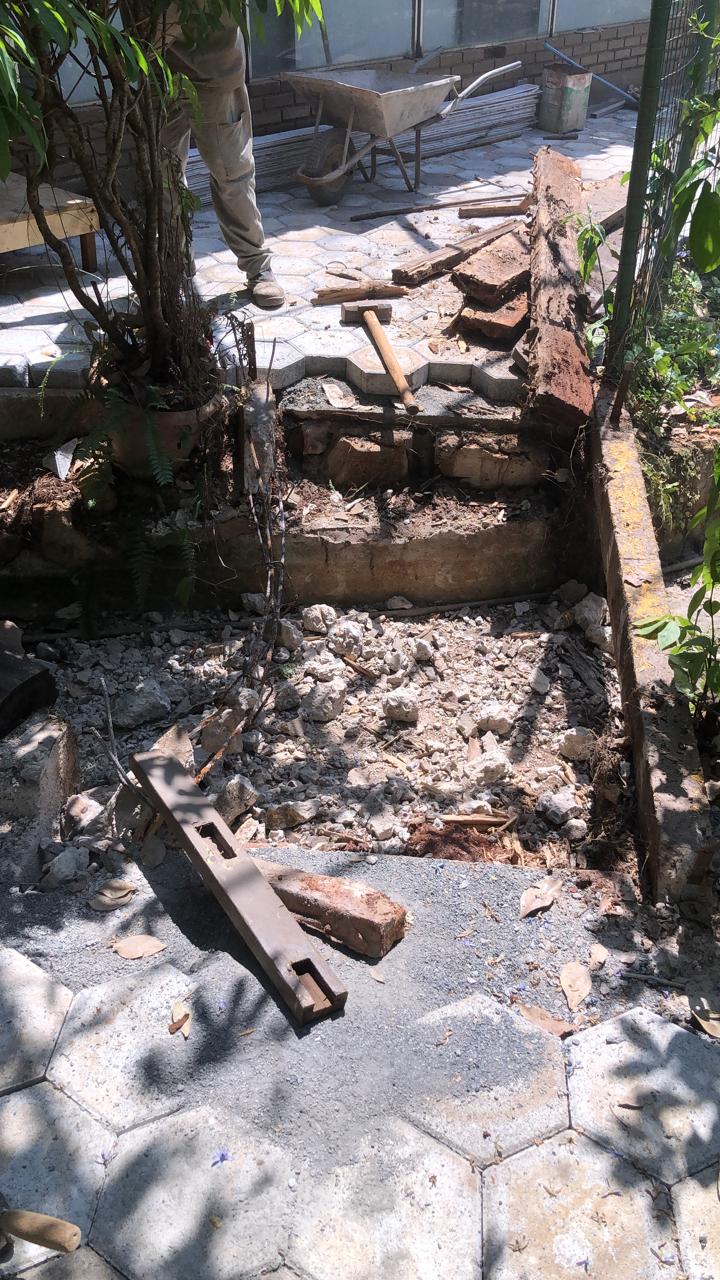 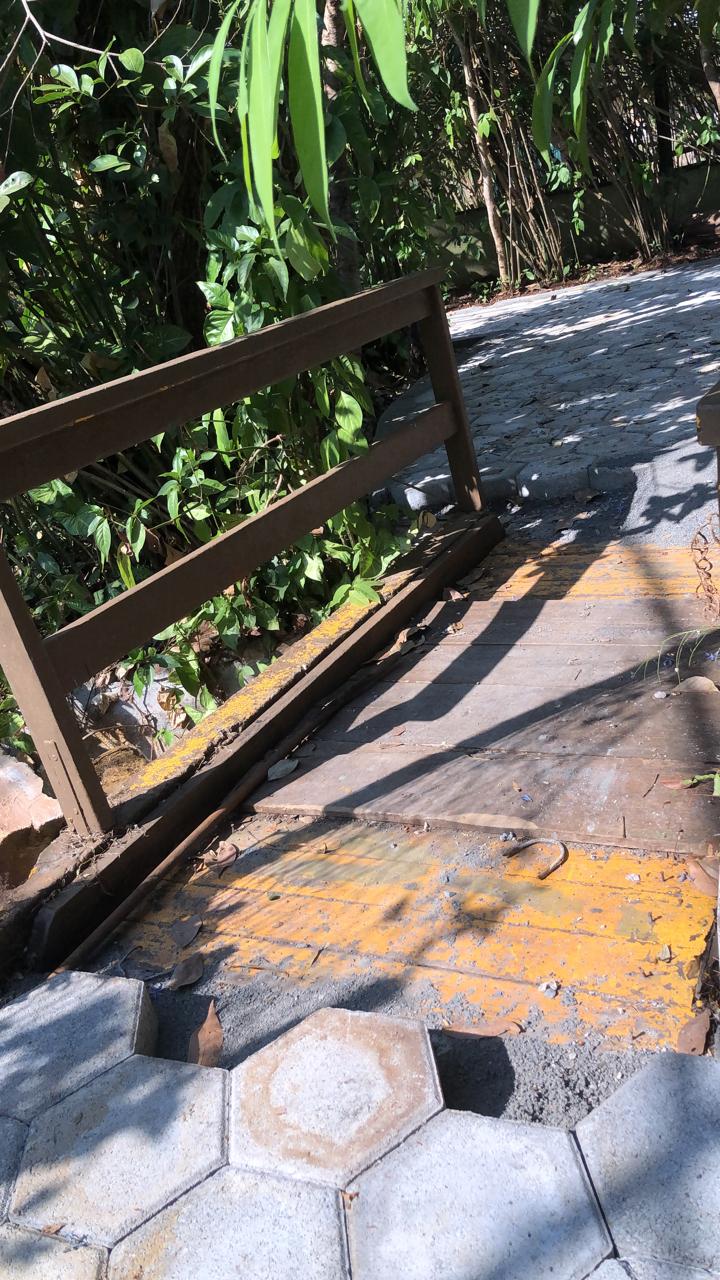 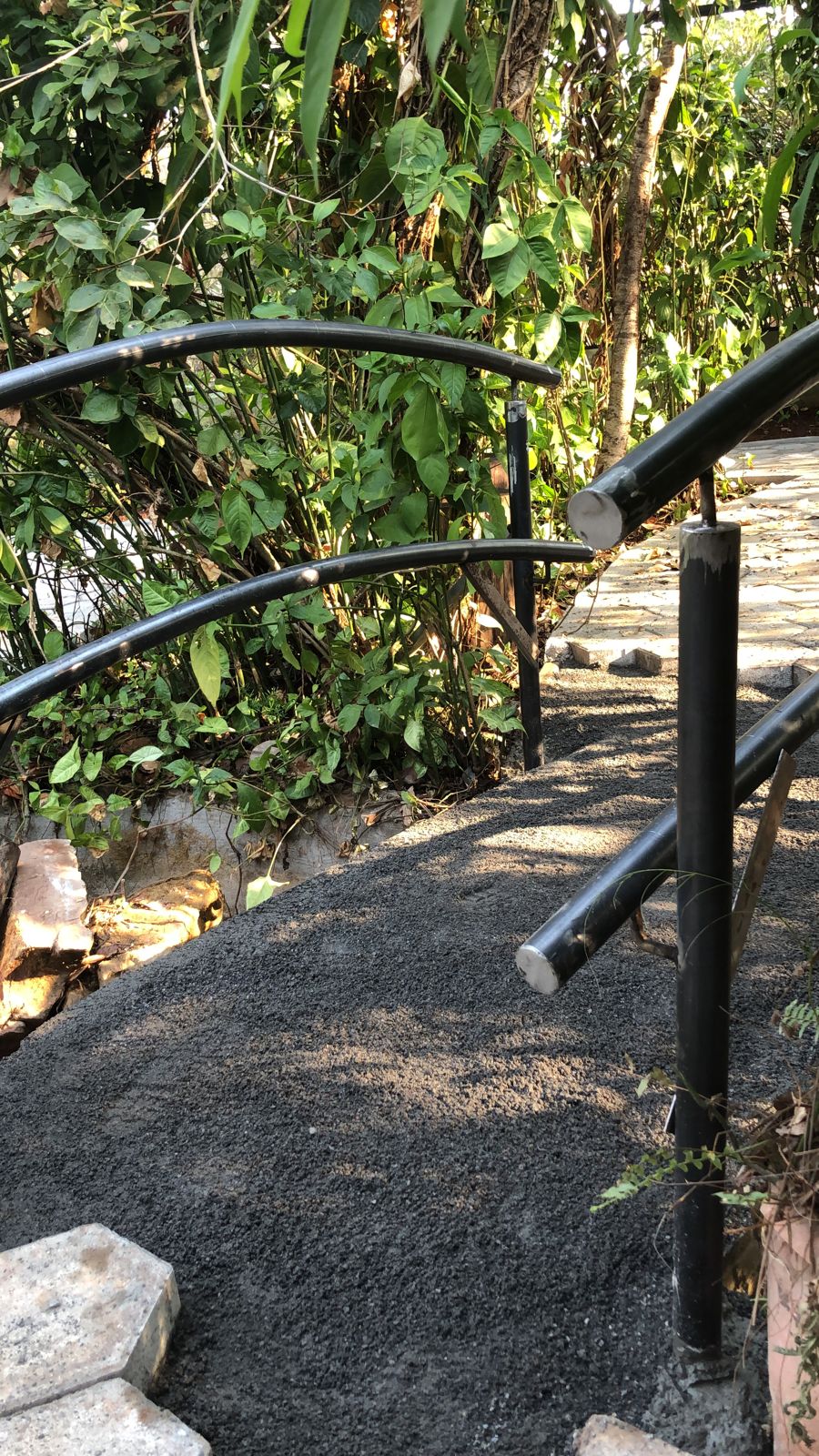 Borboletário (Continuidade)
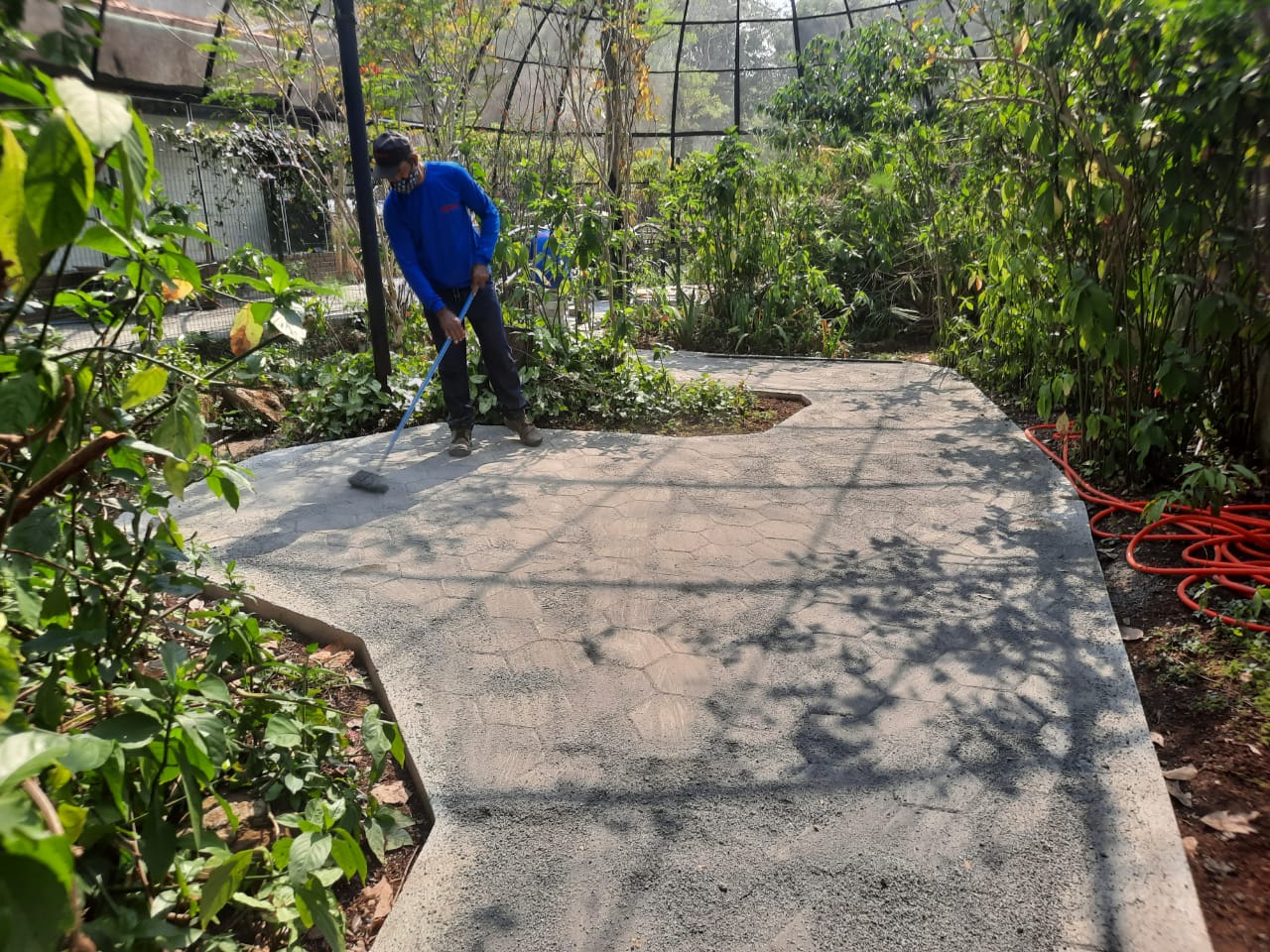 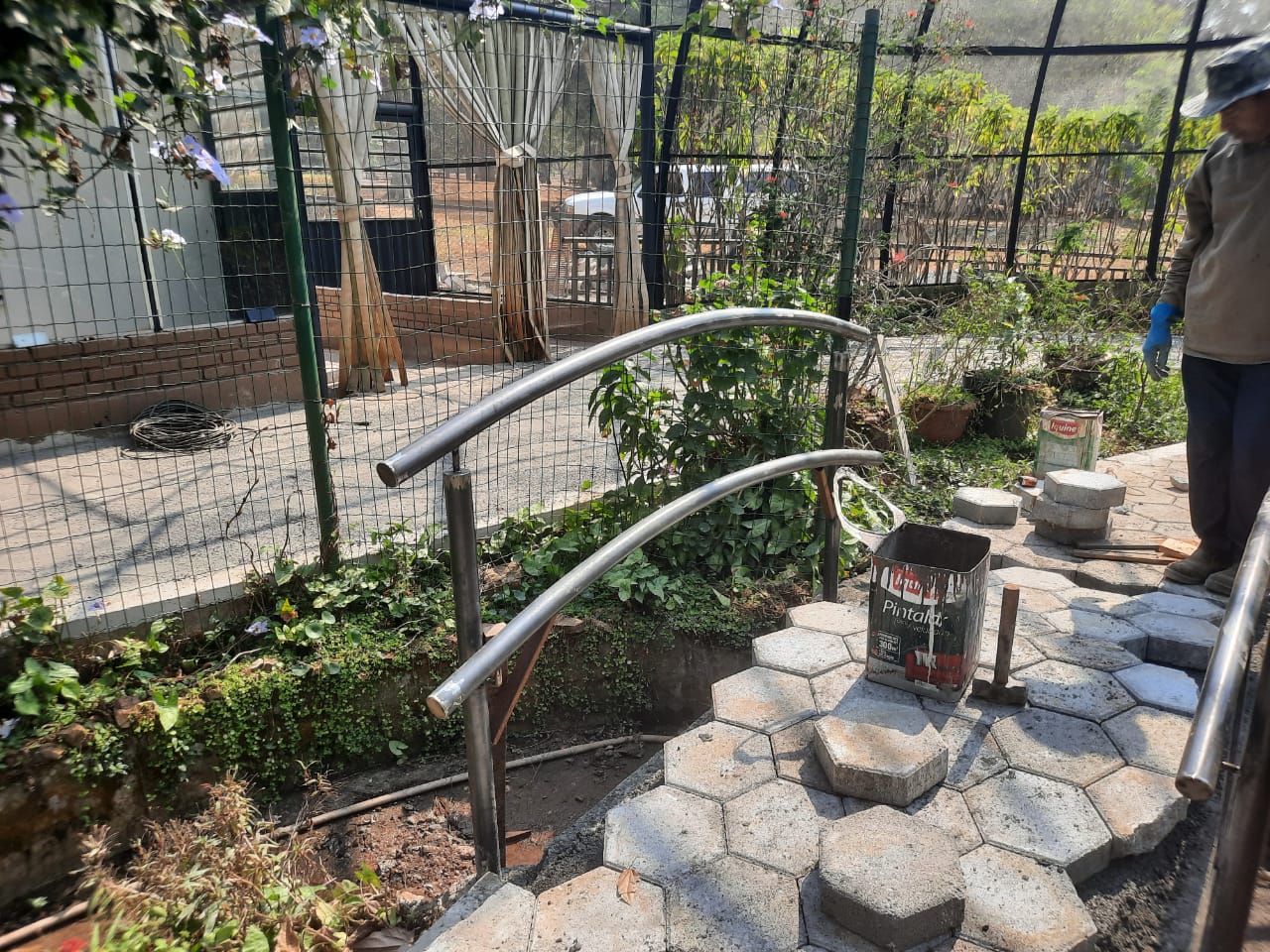 Serviço Borboletário
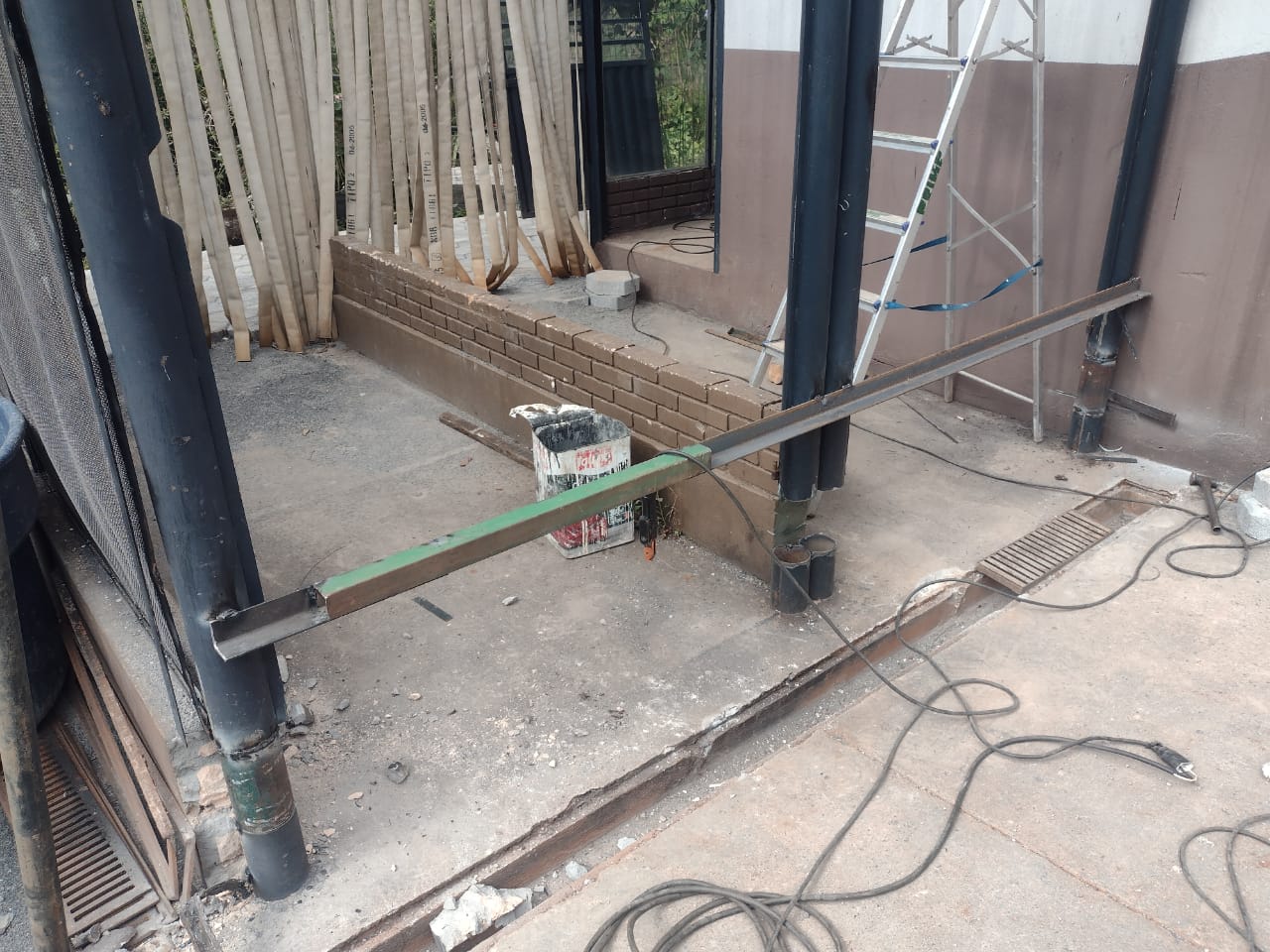 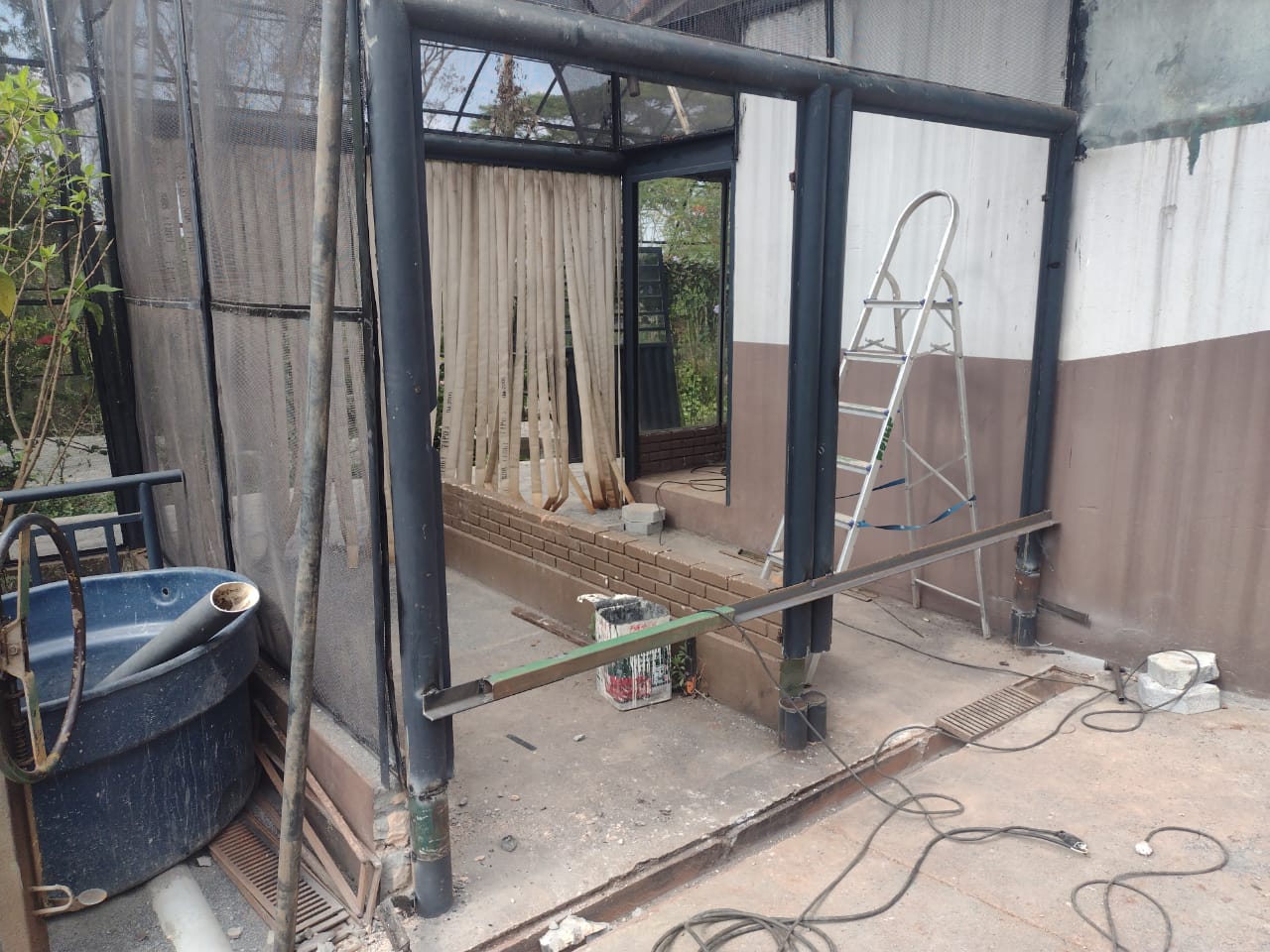 Borboletário
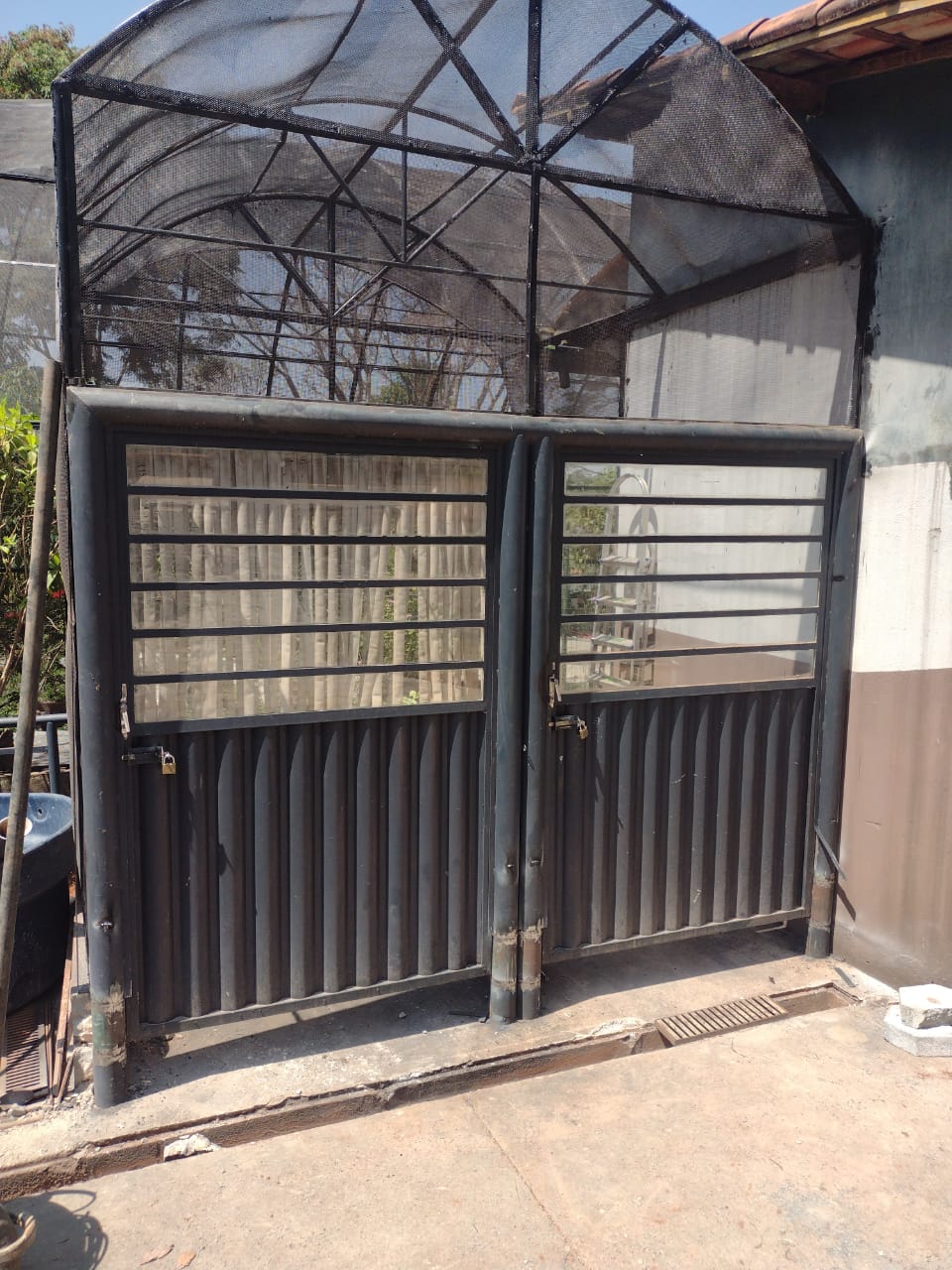 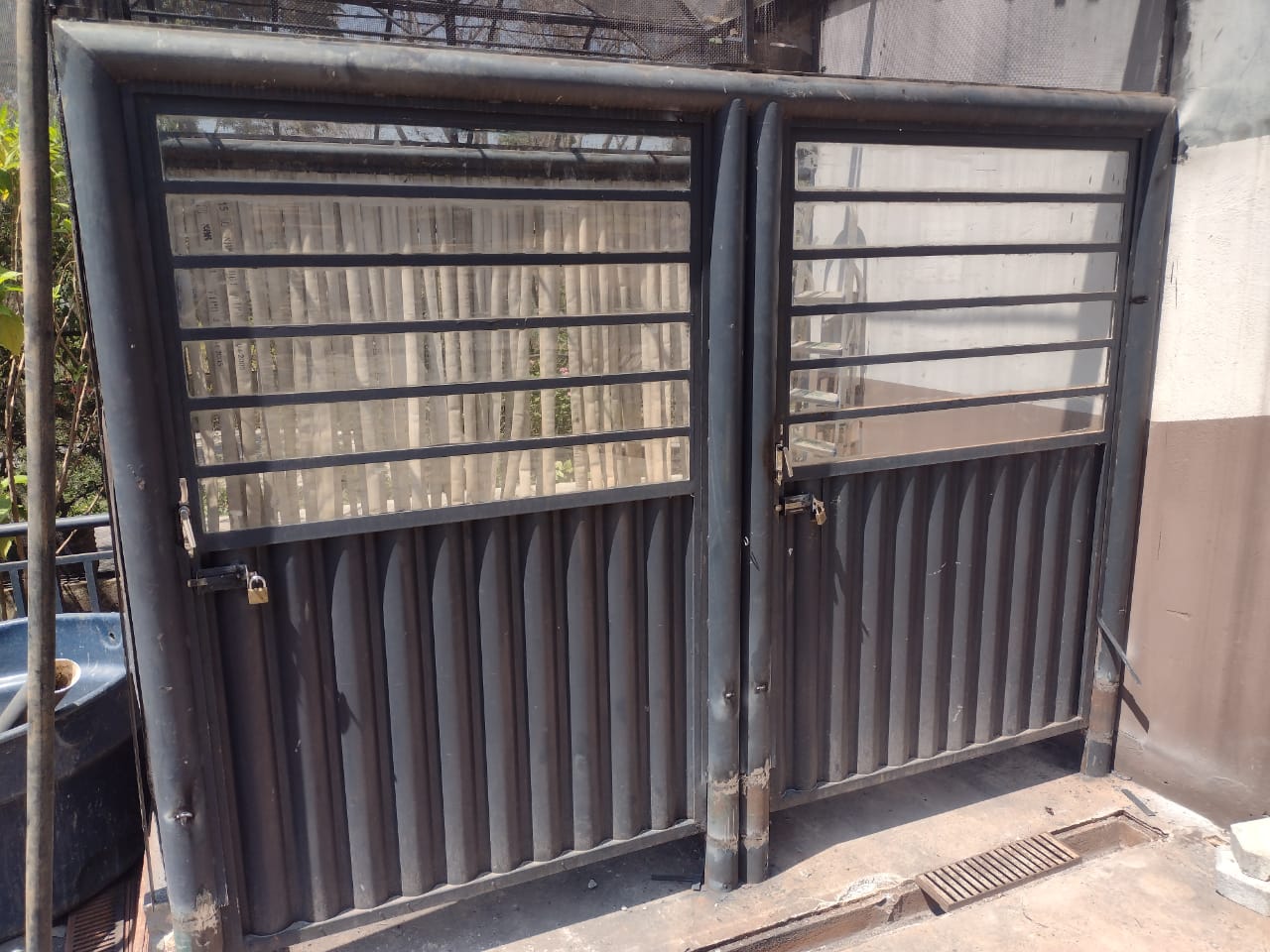 Borboletário – manutenção no telhado
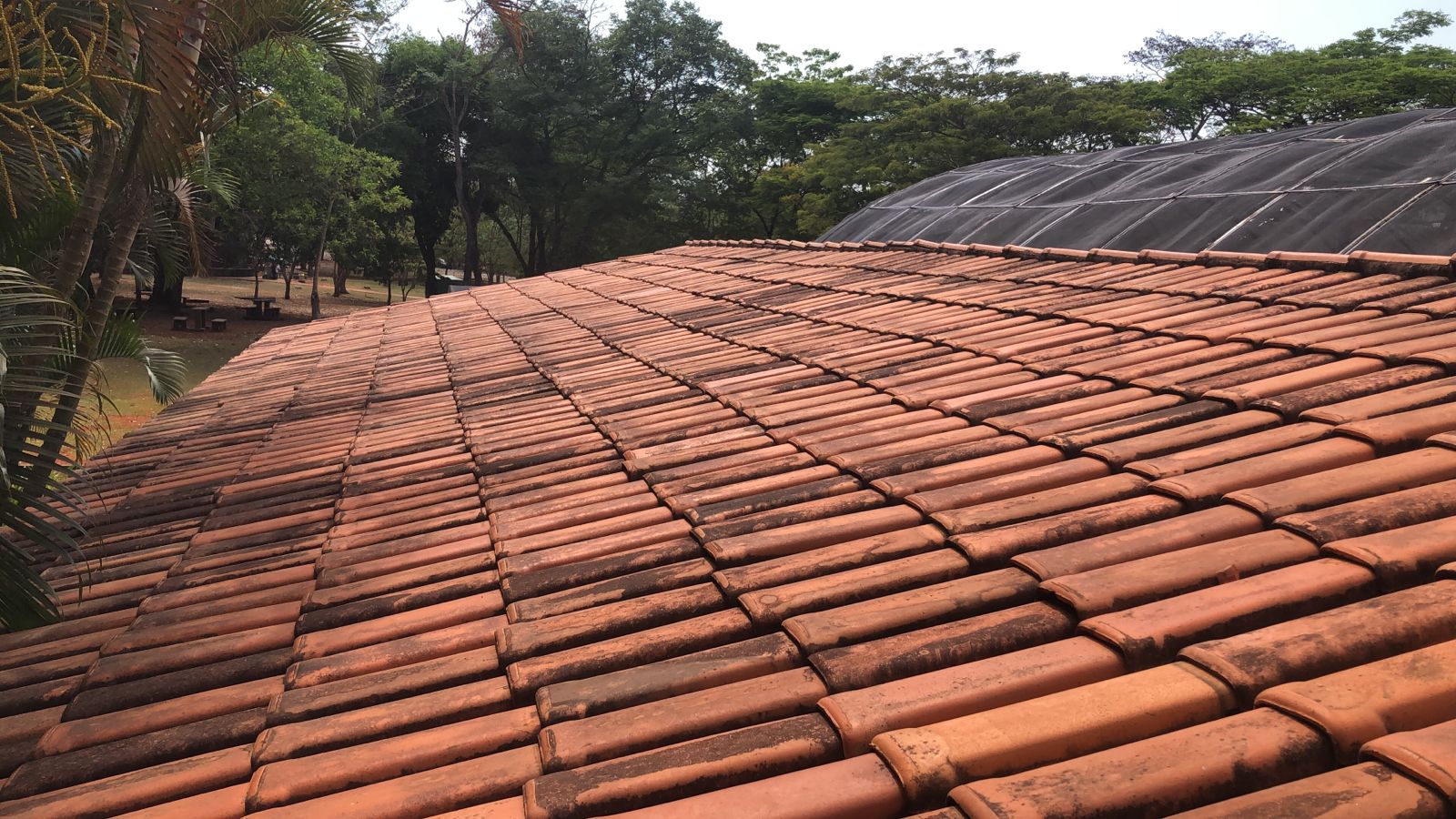 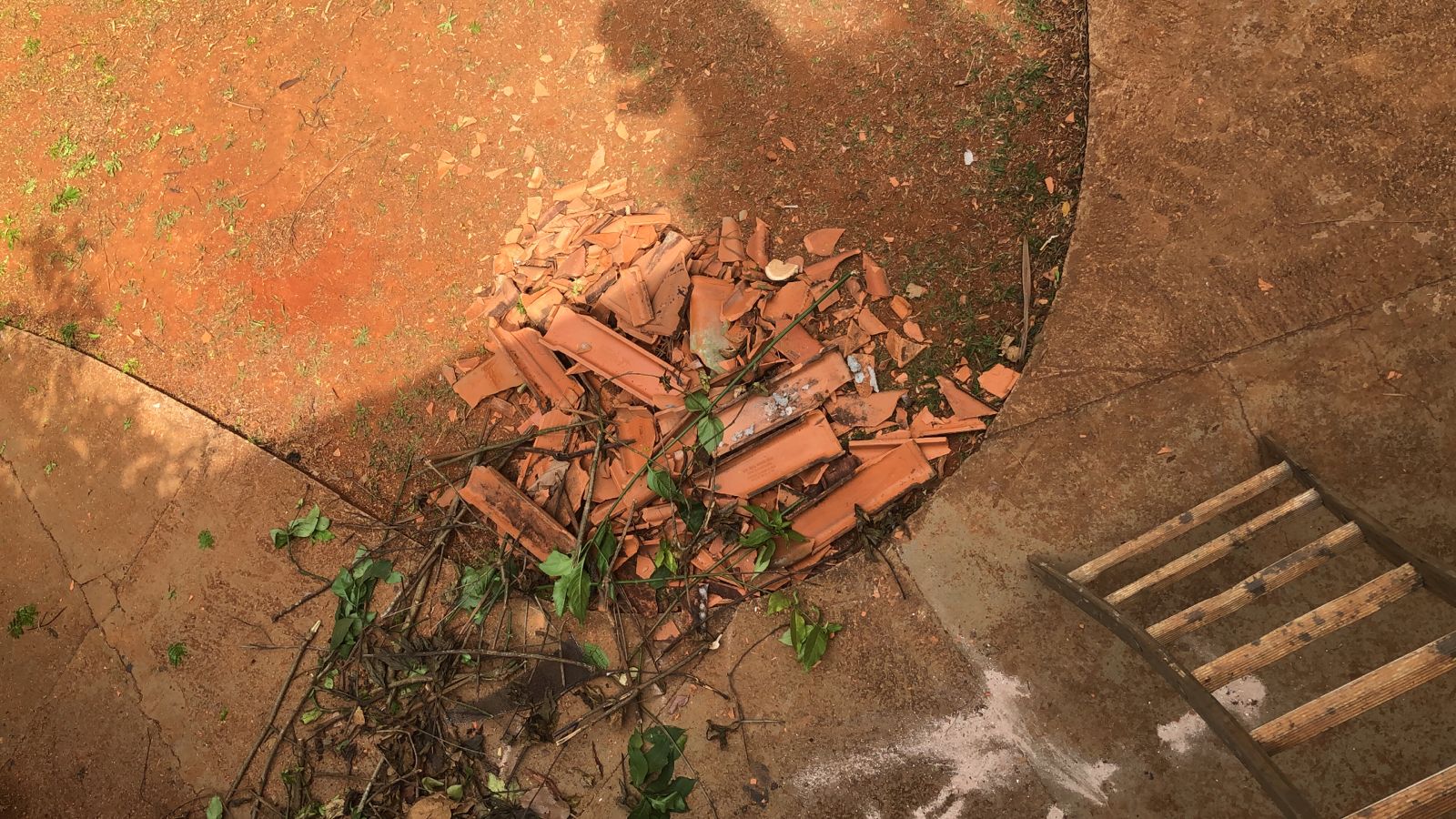 Borboletário (em andamento) – Poda de árvore ao lado.
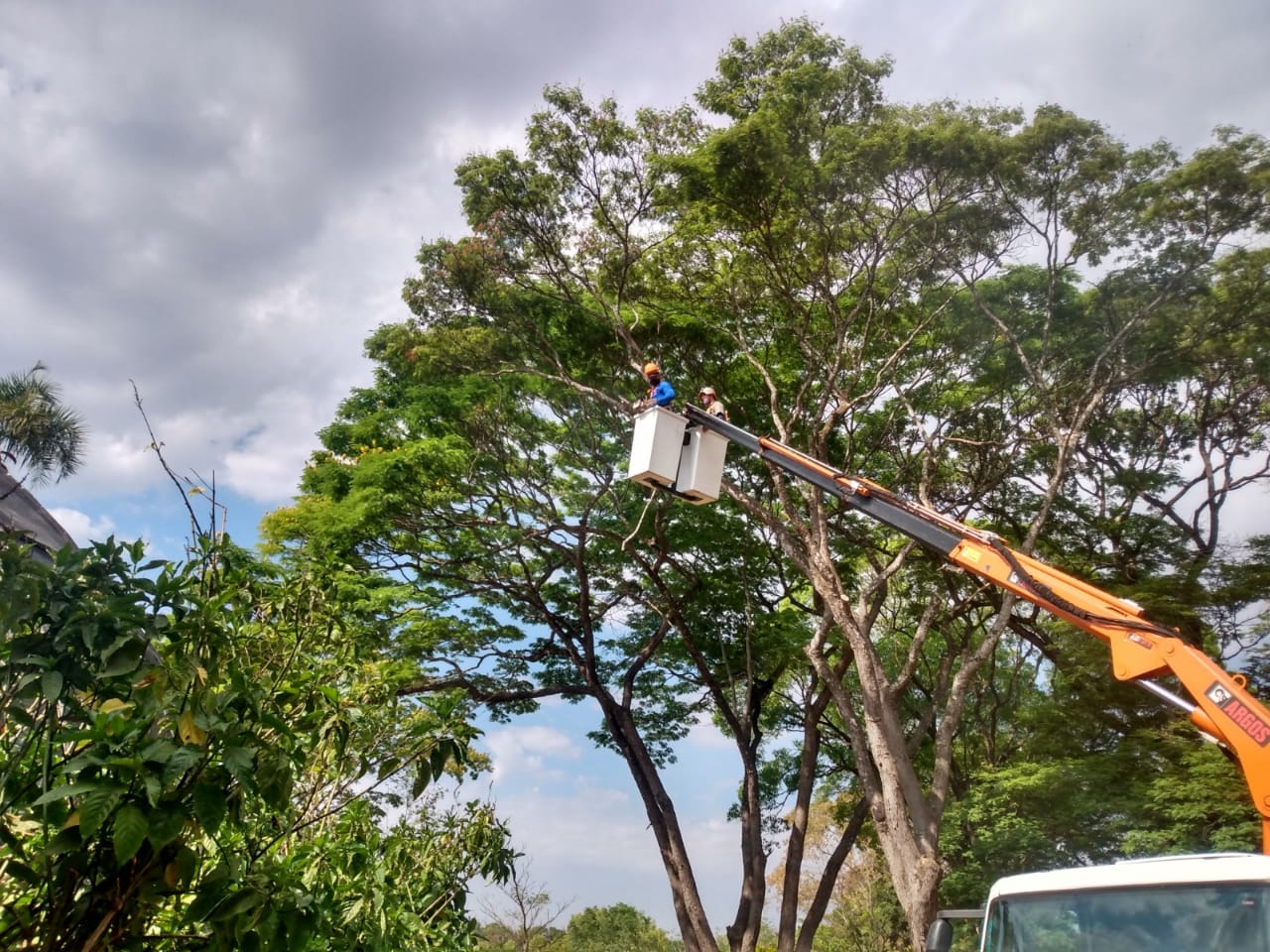 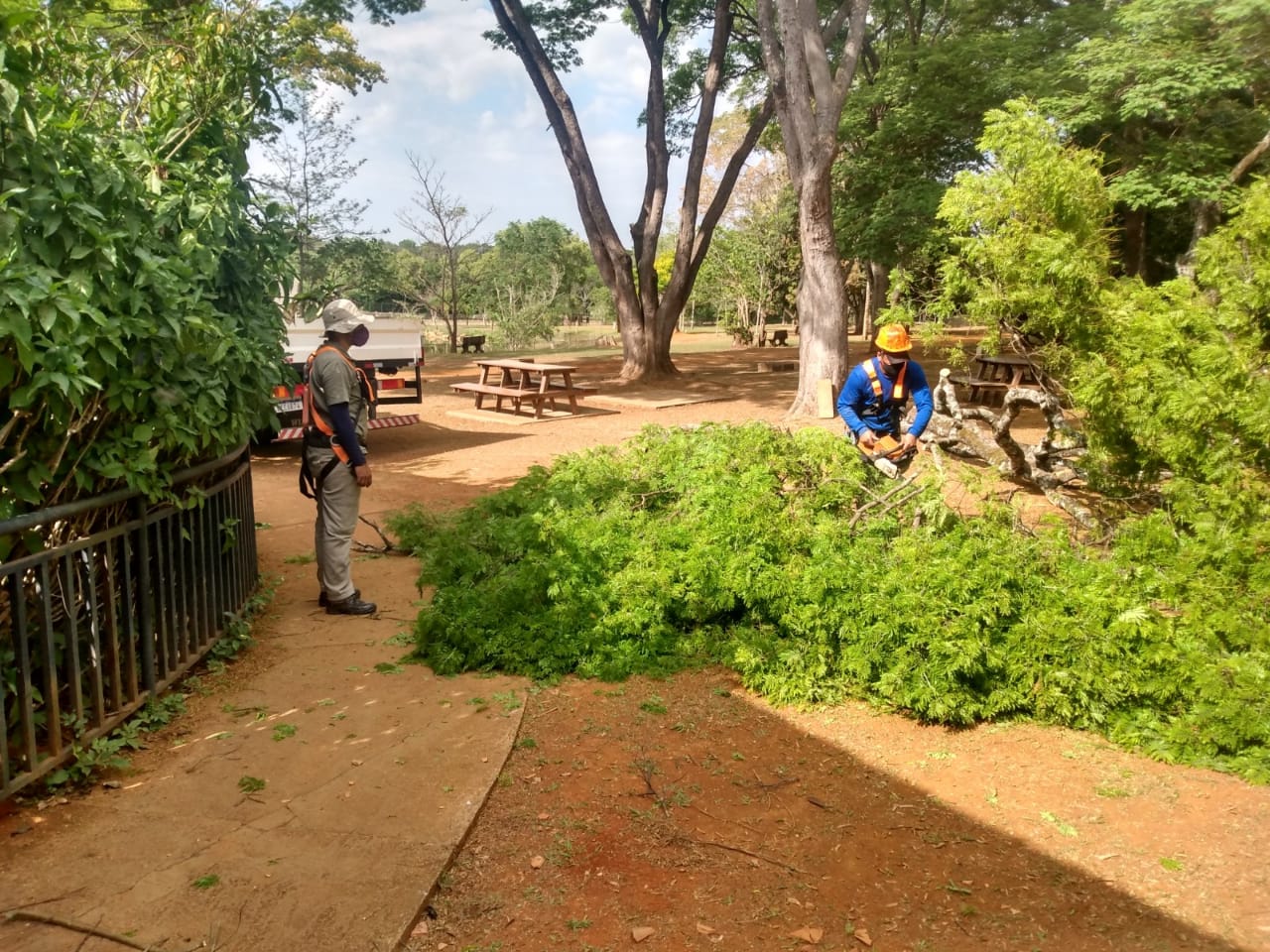 Manutenção recinto Hipopótamo (em andamento)
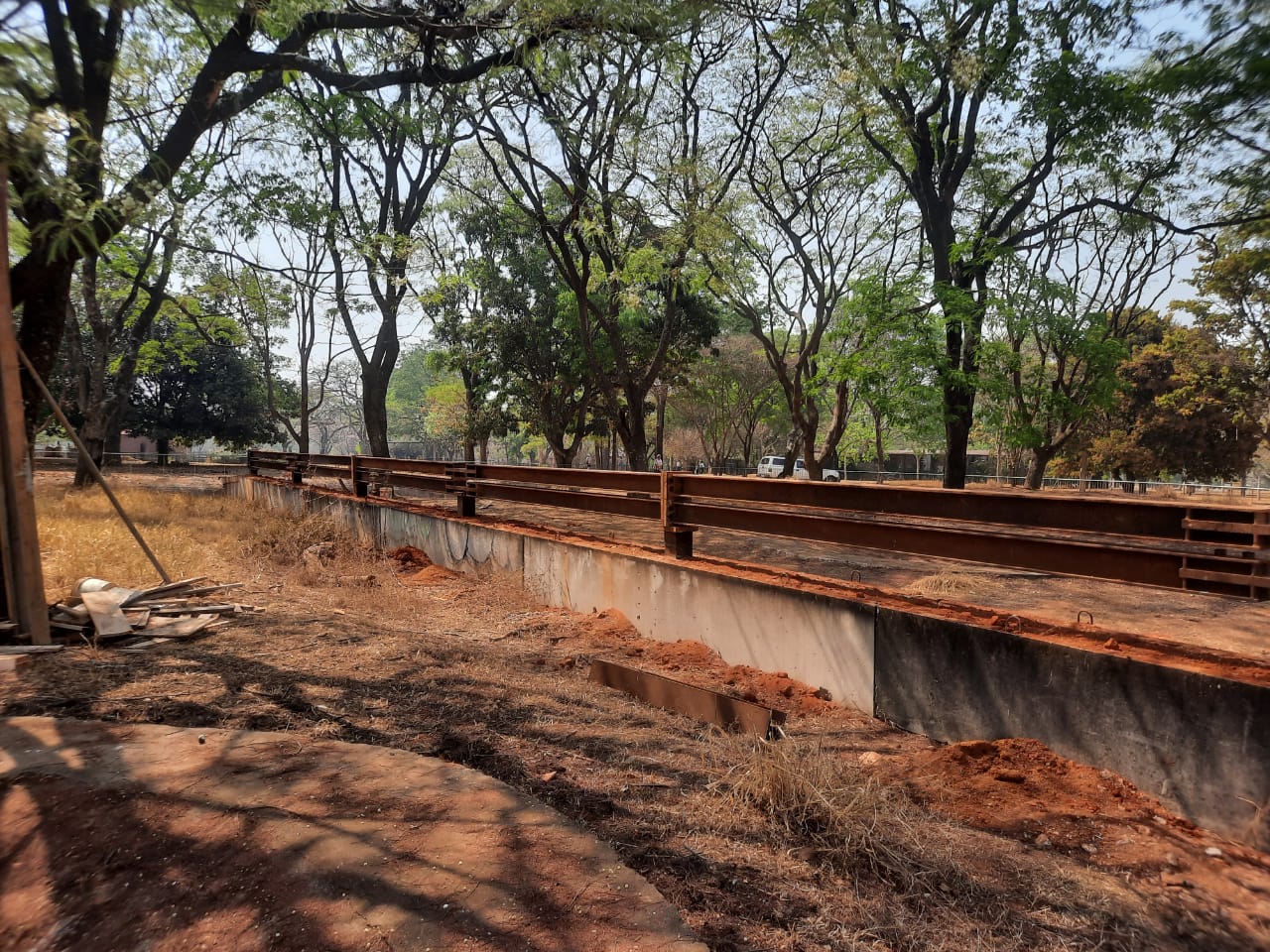 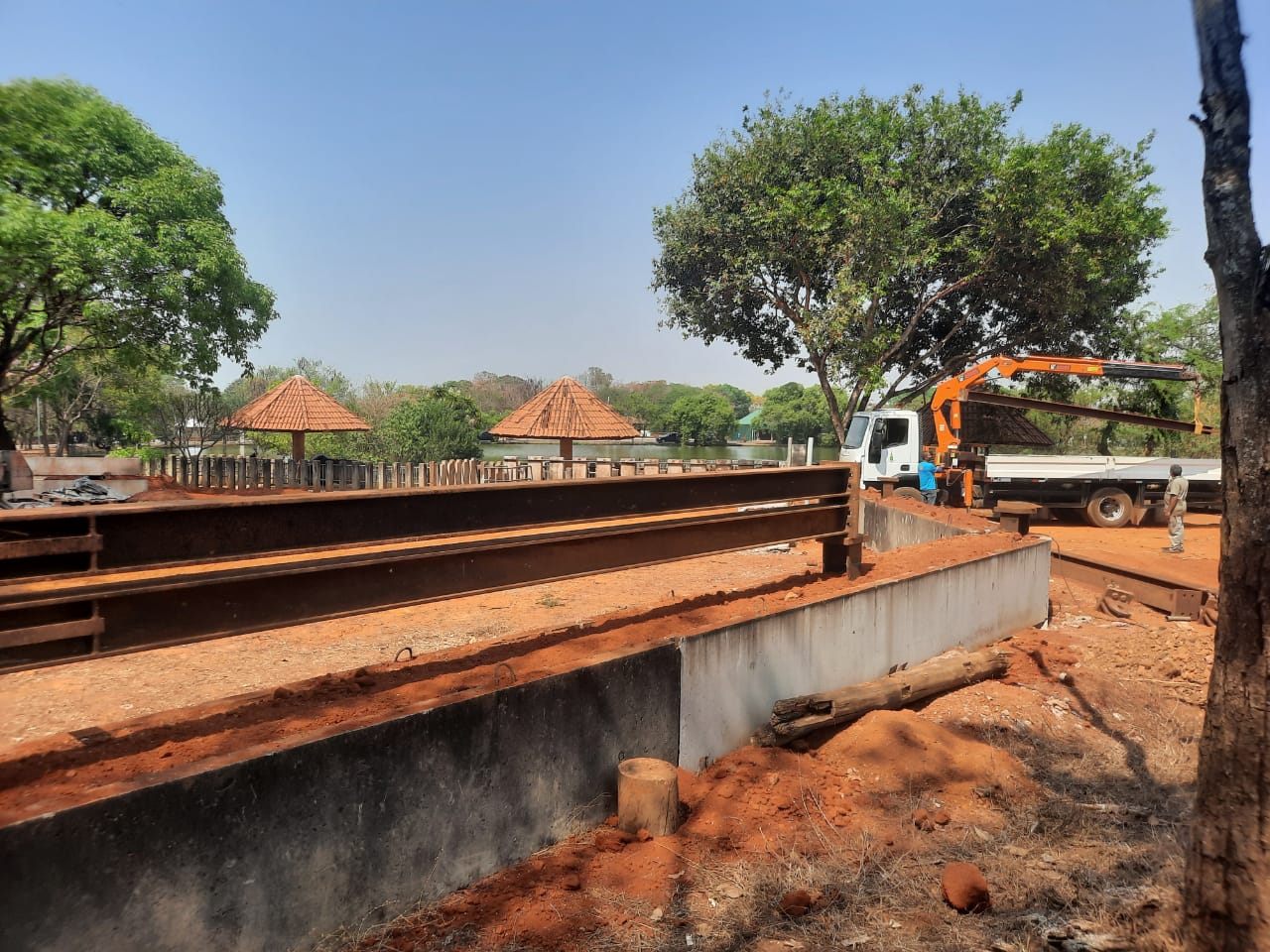 Manutenção Recinto Hipopótamo (em andamento)
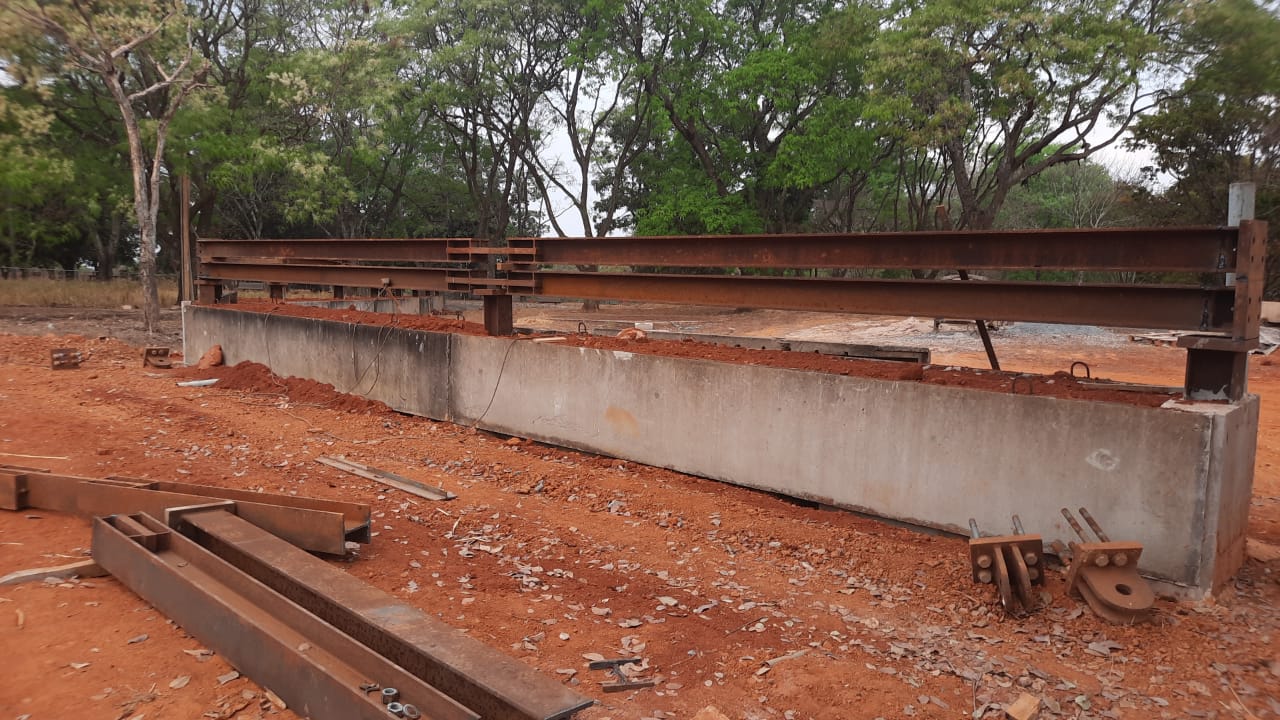 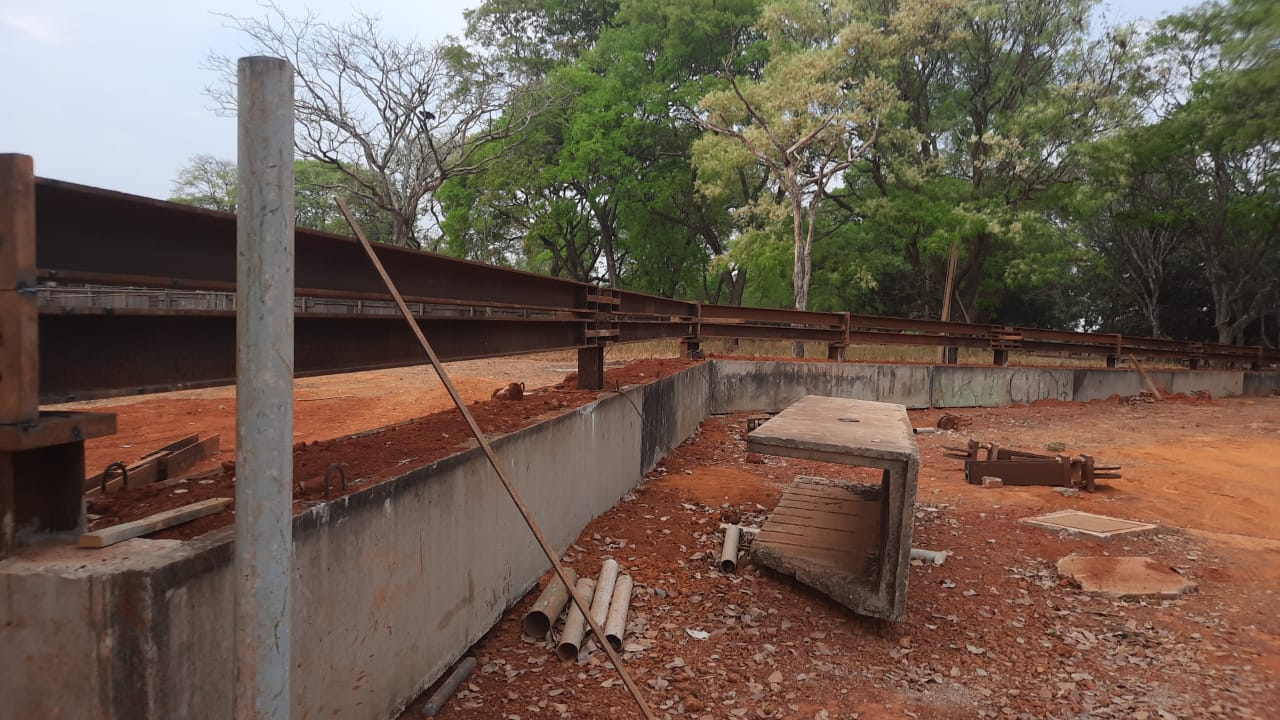 Manutenção Micário
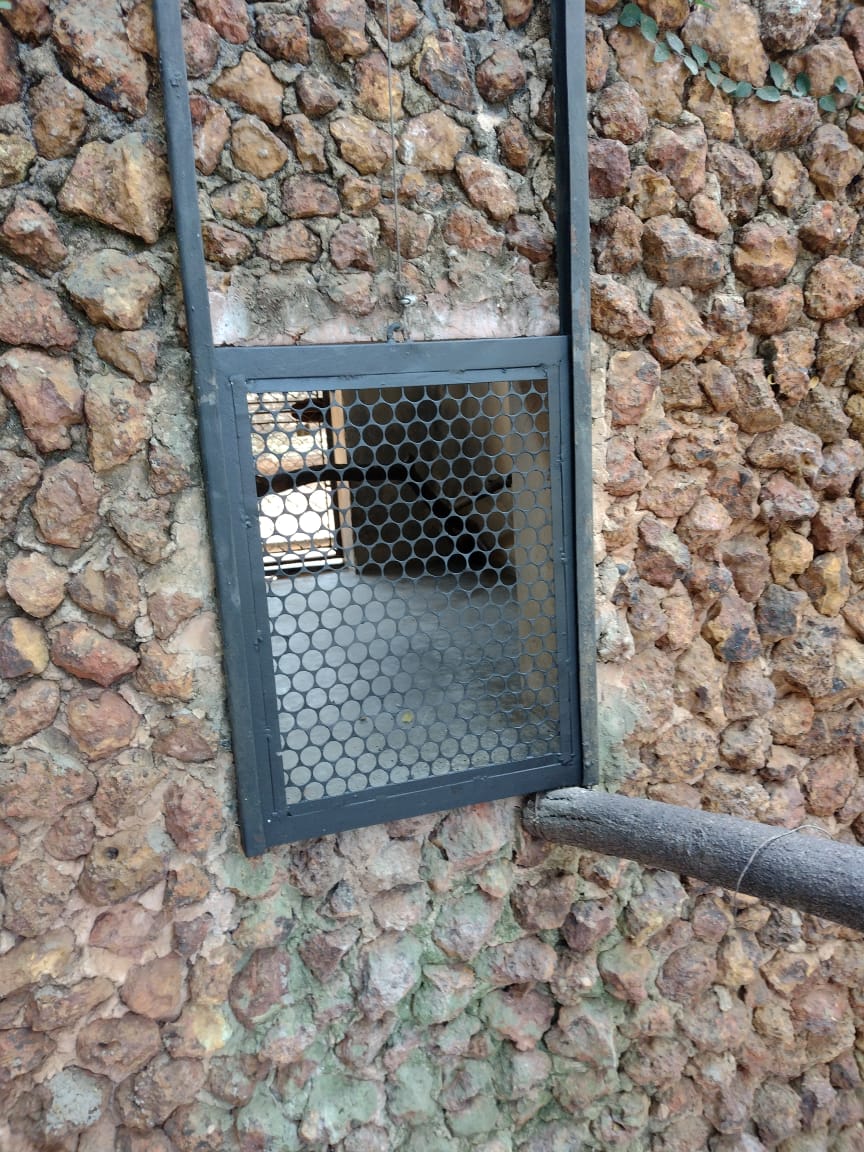 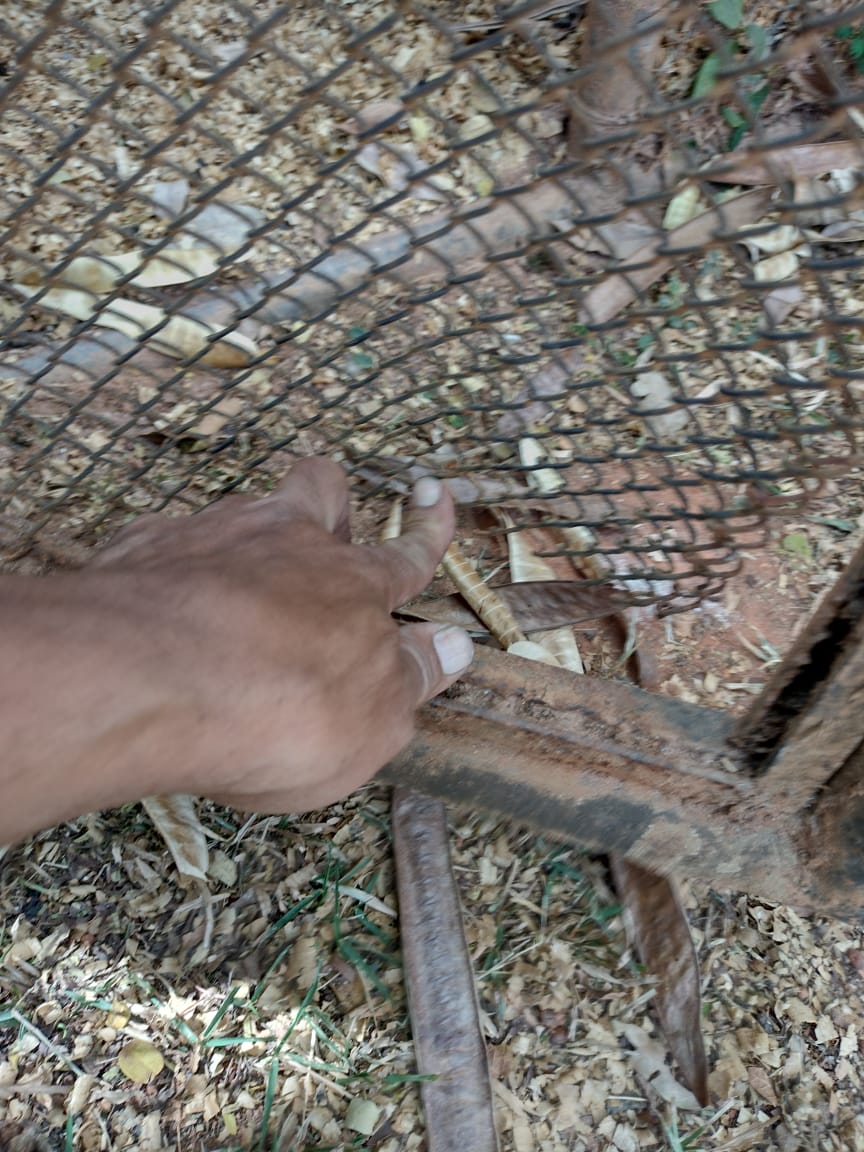 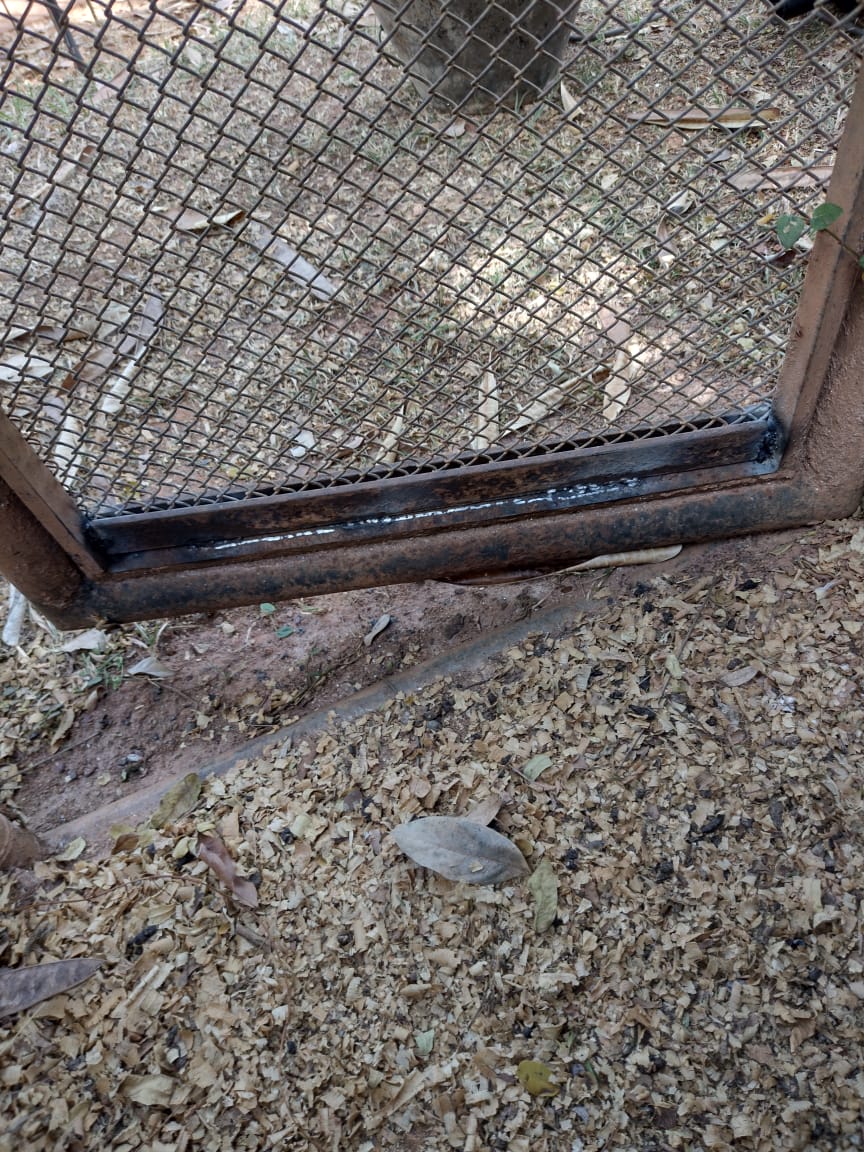 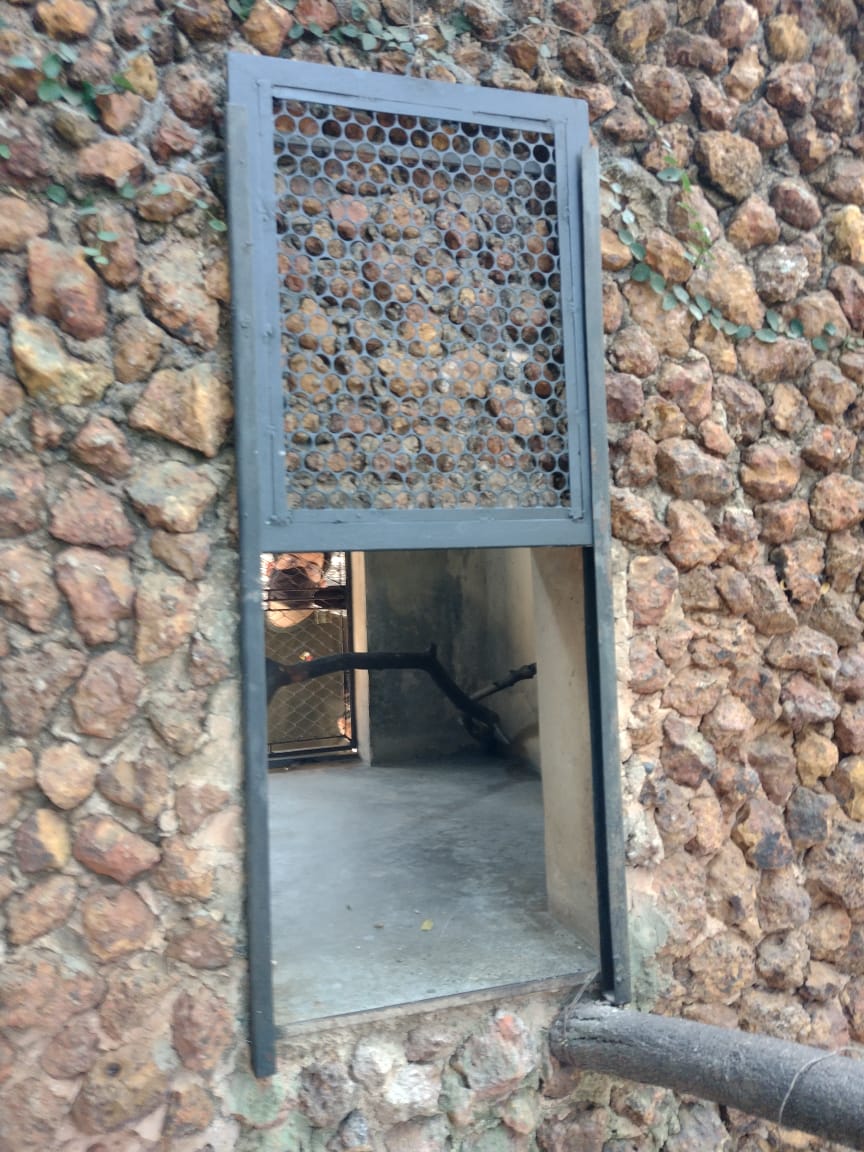 Manutenção Telhado do Teatrinho
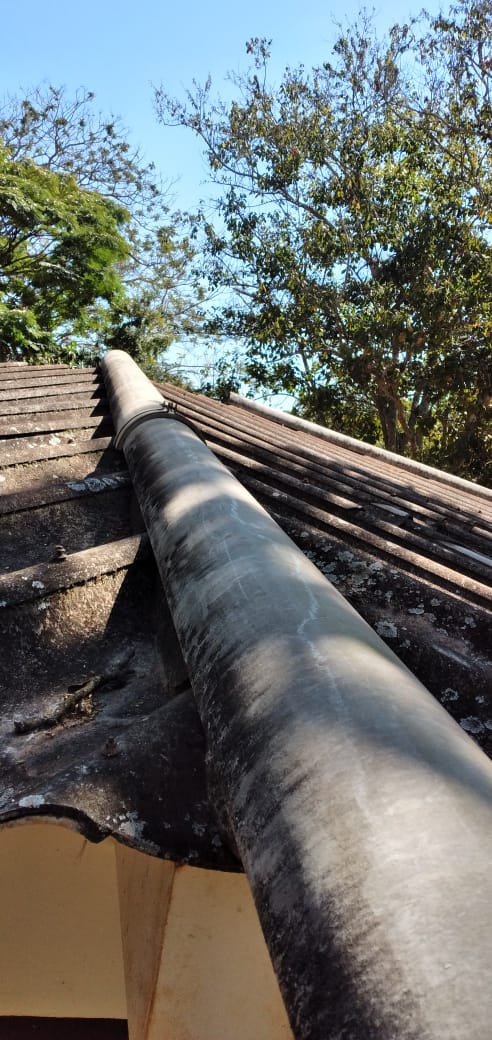 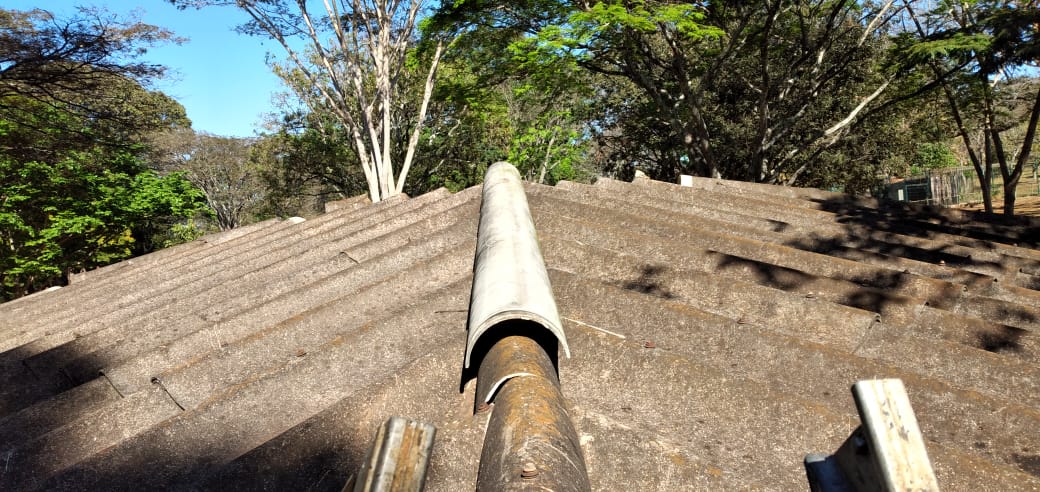 Continuidade ,Telhado do Teatrinho
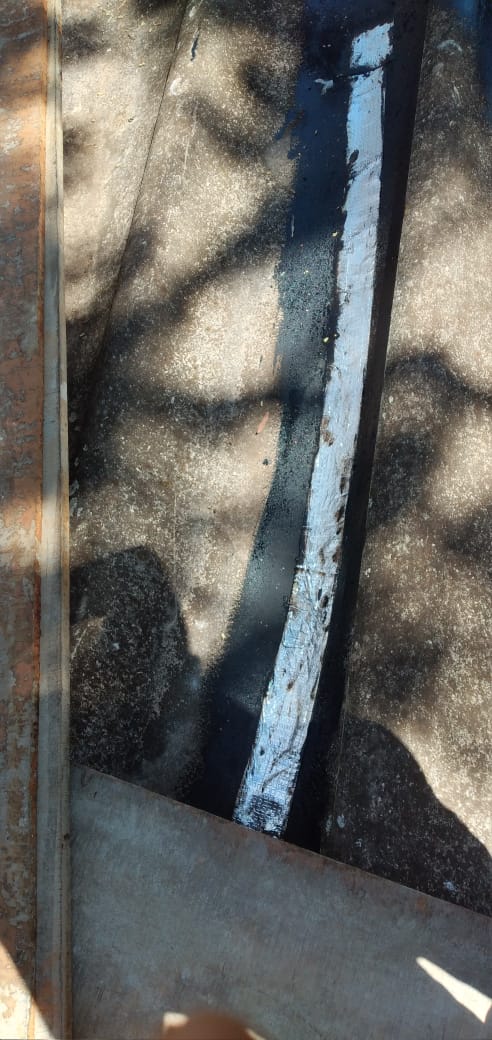 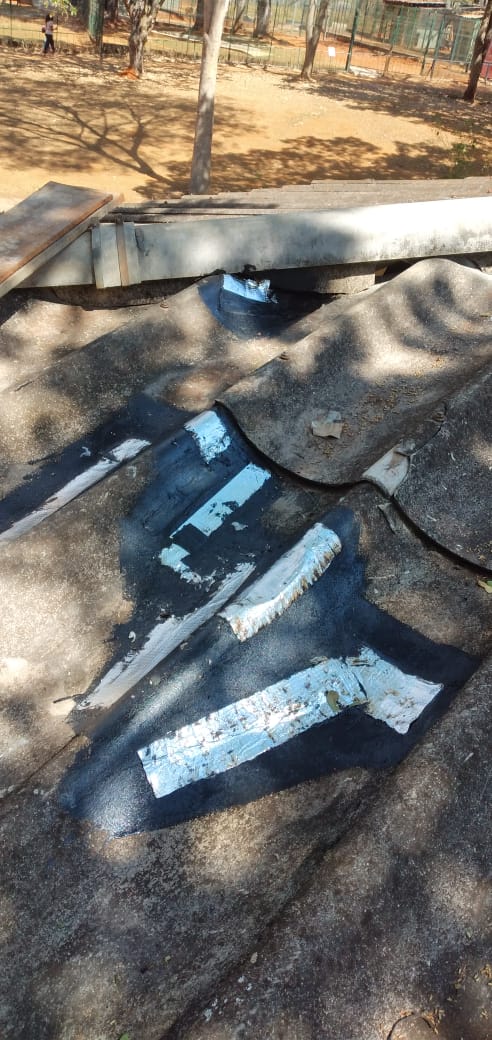 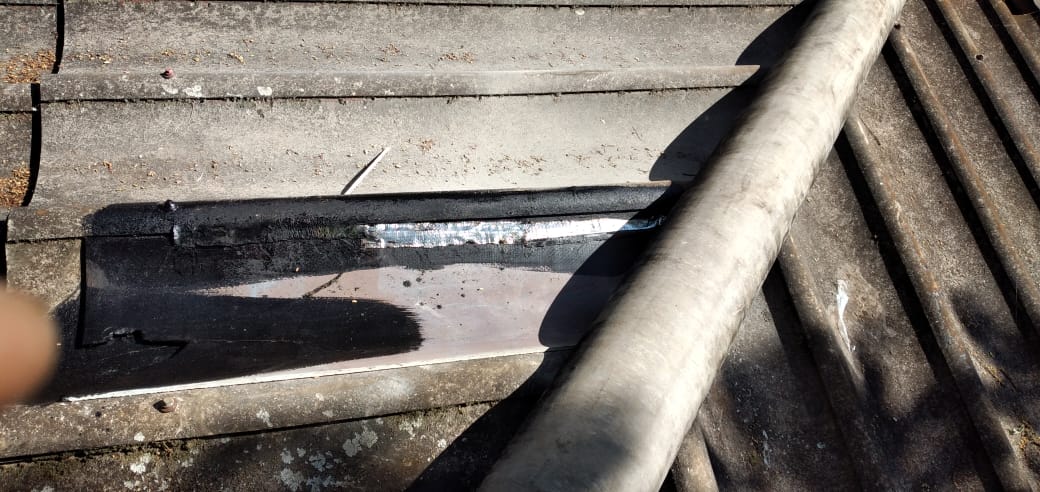 Manutenção Piso em frente ao Museu
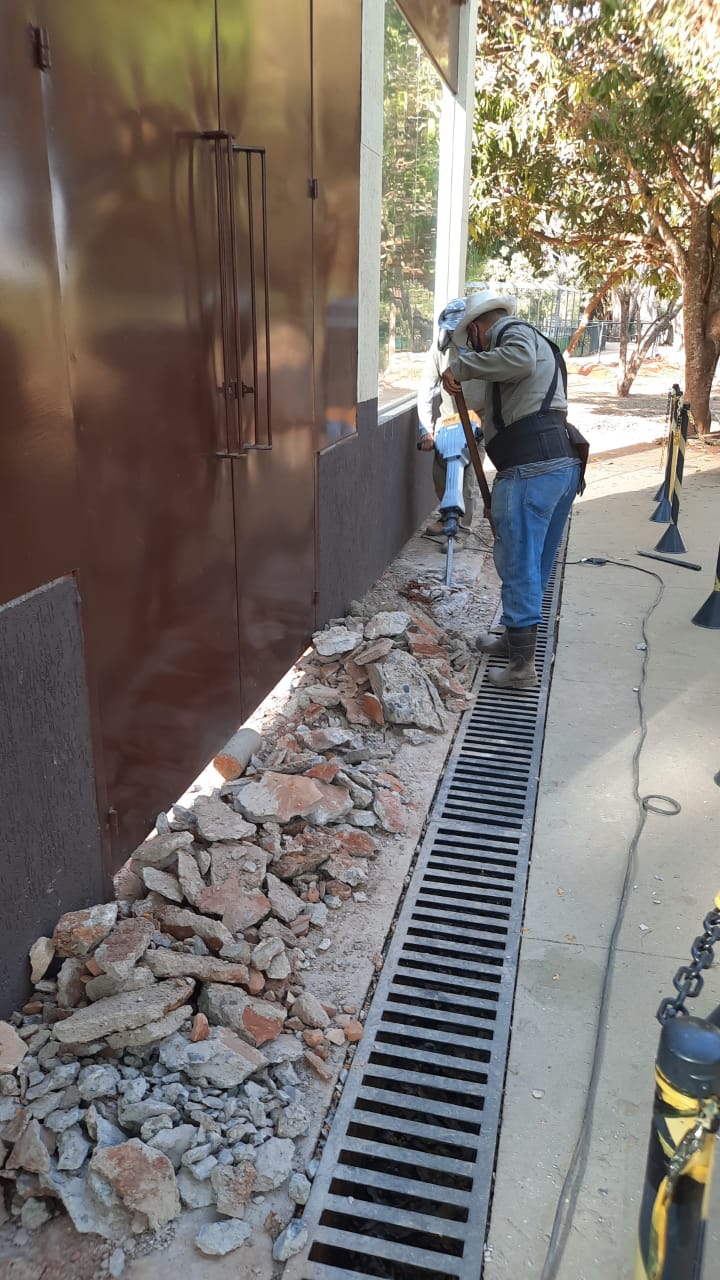 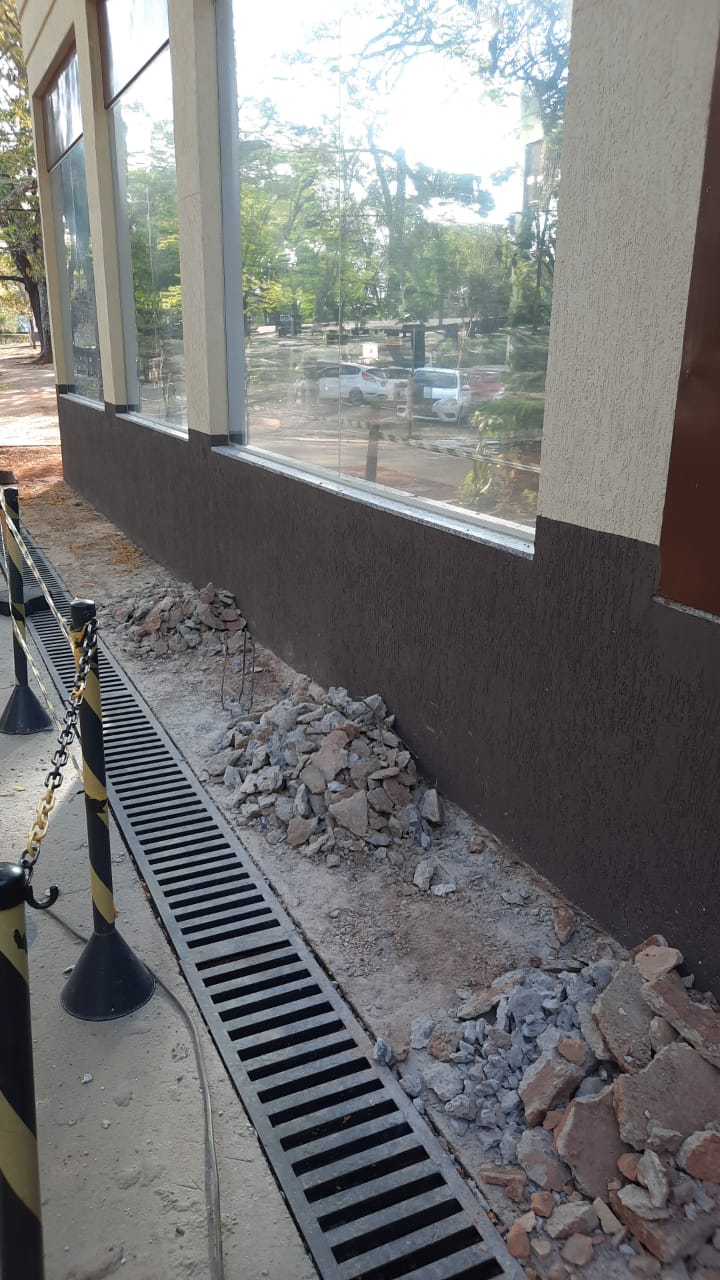 Lago dos patos – 2º tanque - limpeza.
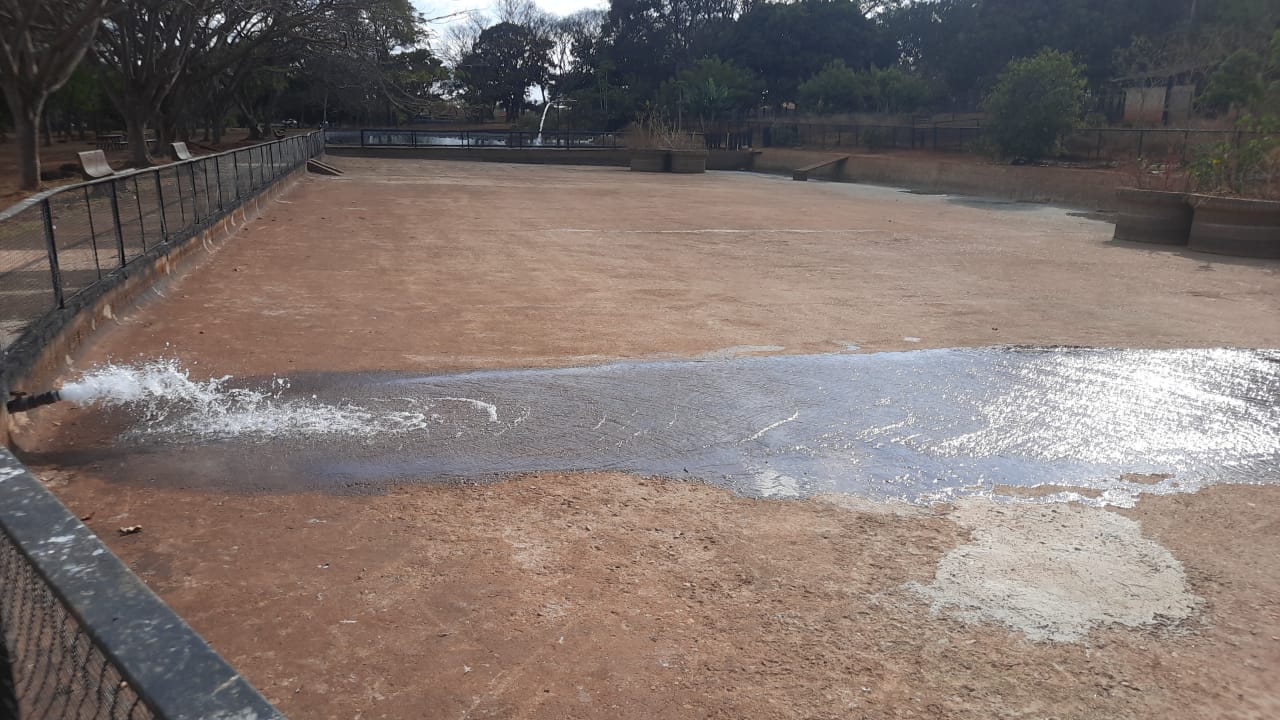 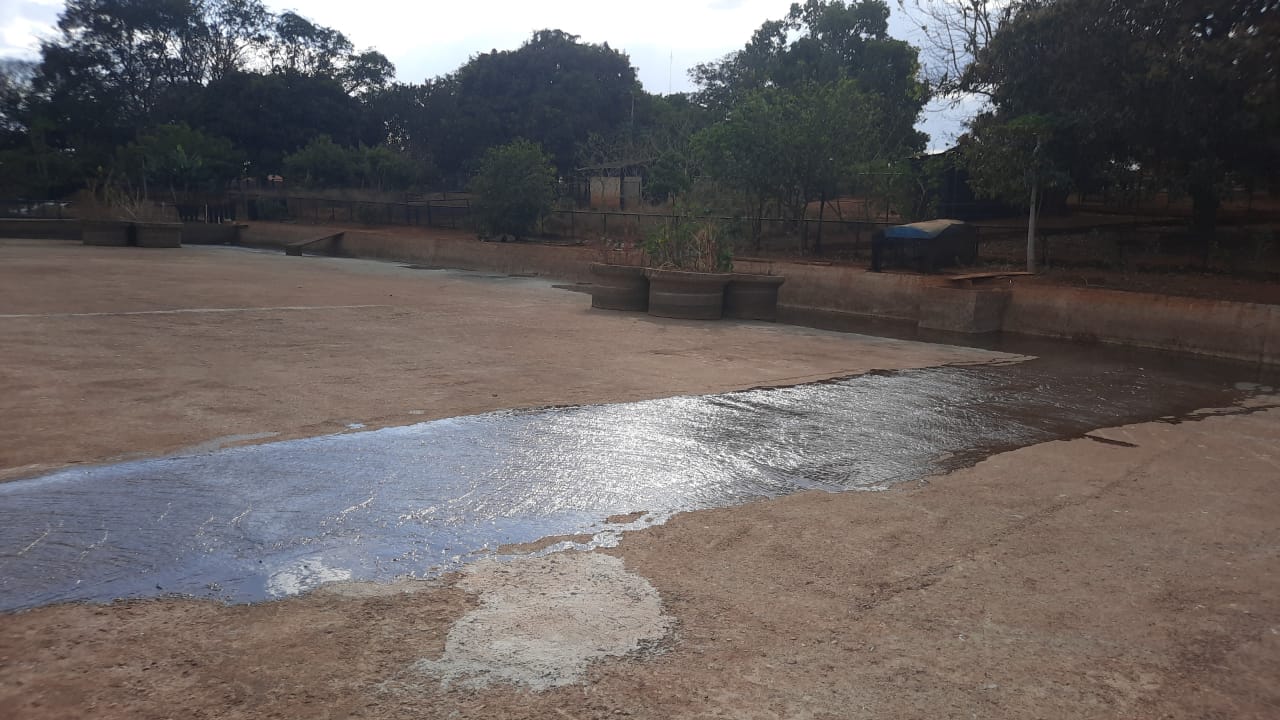 Preparação das peças para colocar o 2º posto Policial
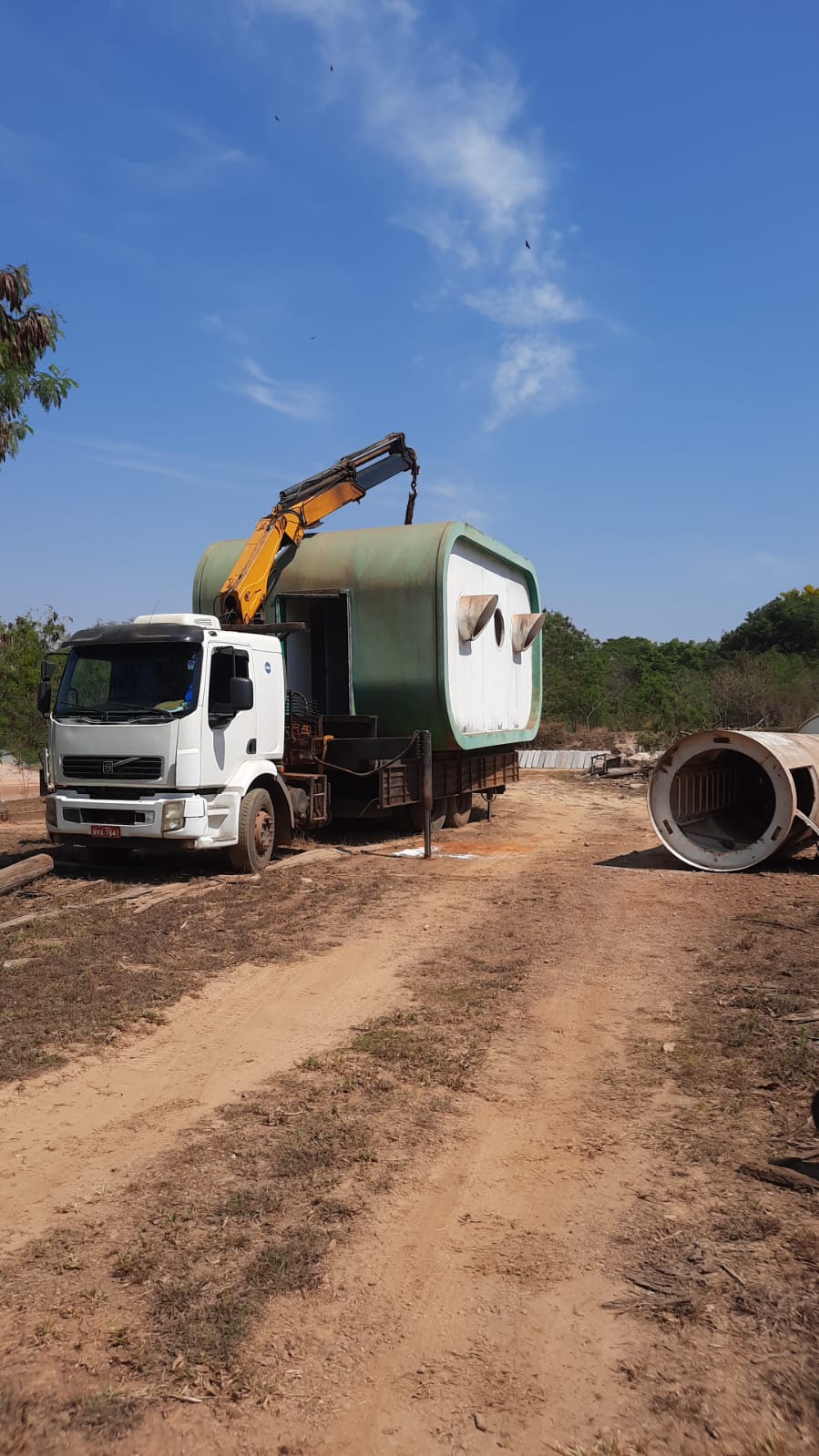 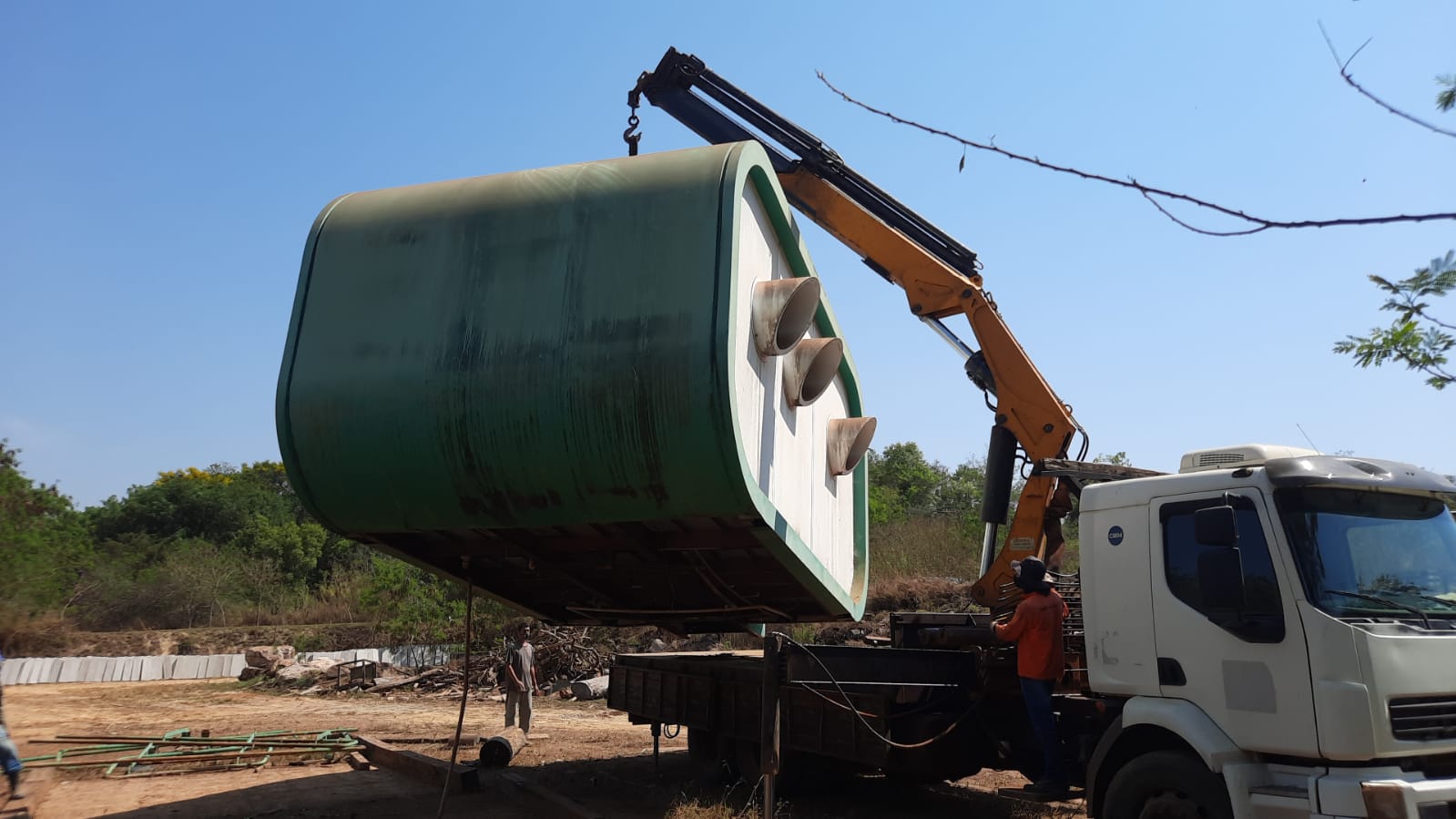 Preparação das peças para colocar  o 2º posto Policial
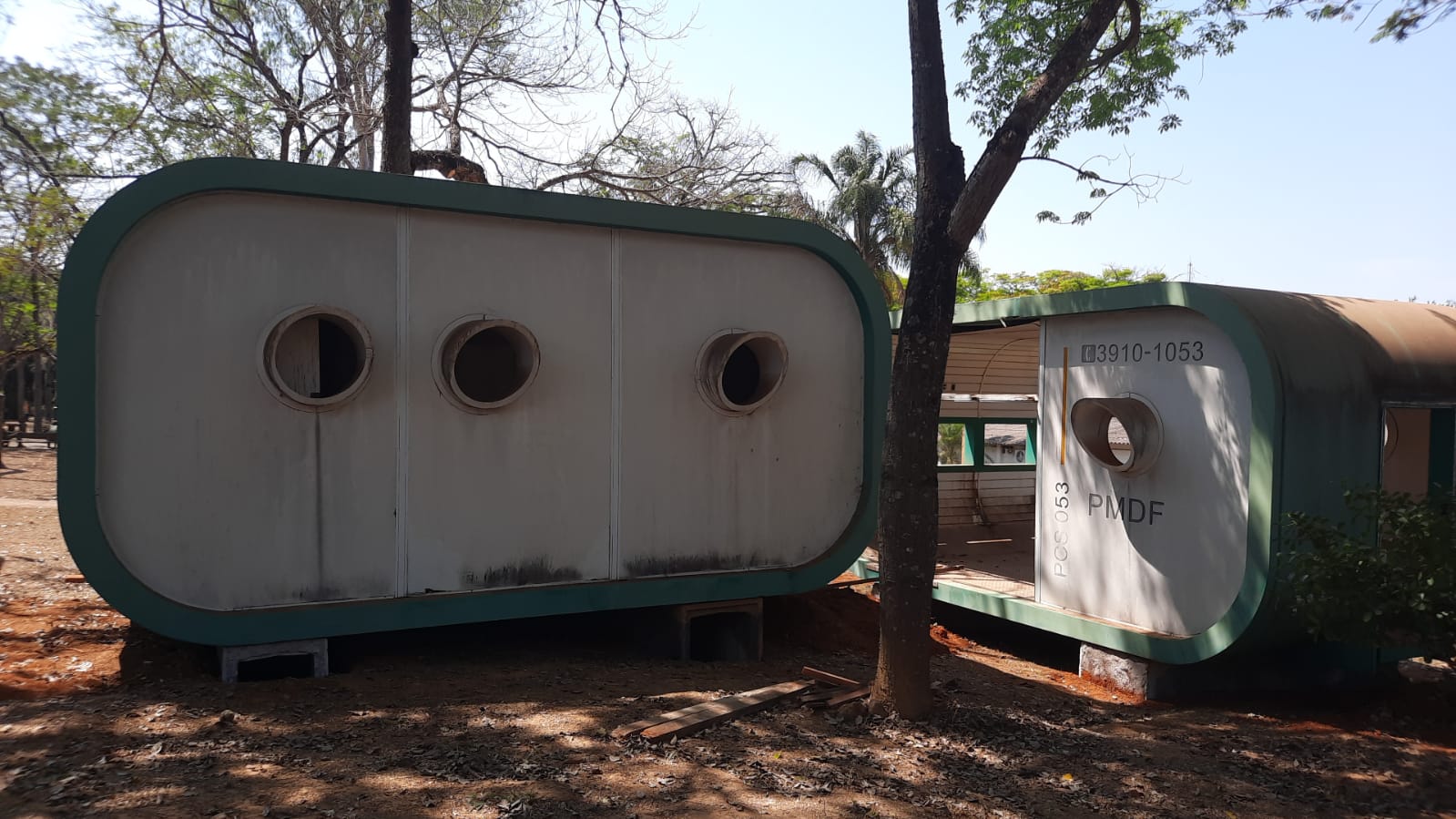 Preparação das peças para colocar  o 2º posto Policial
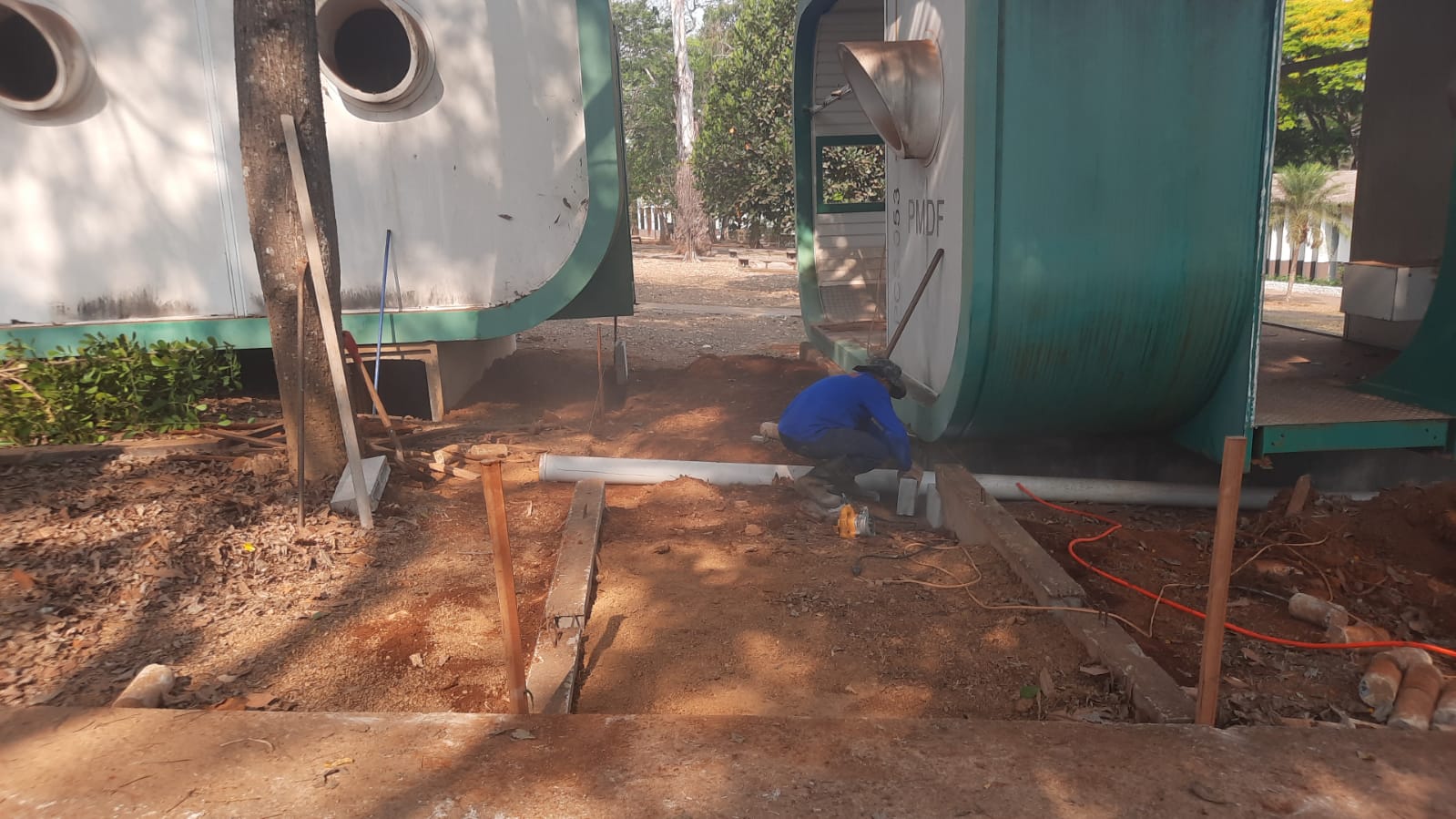 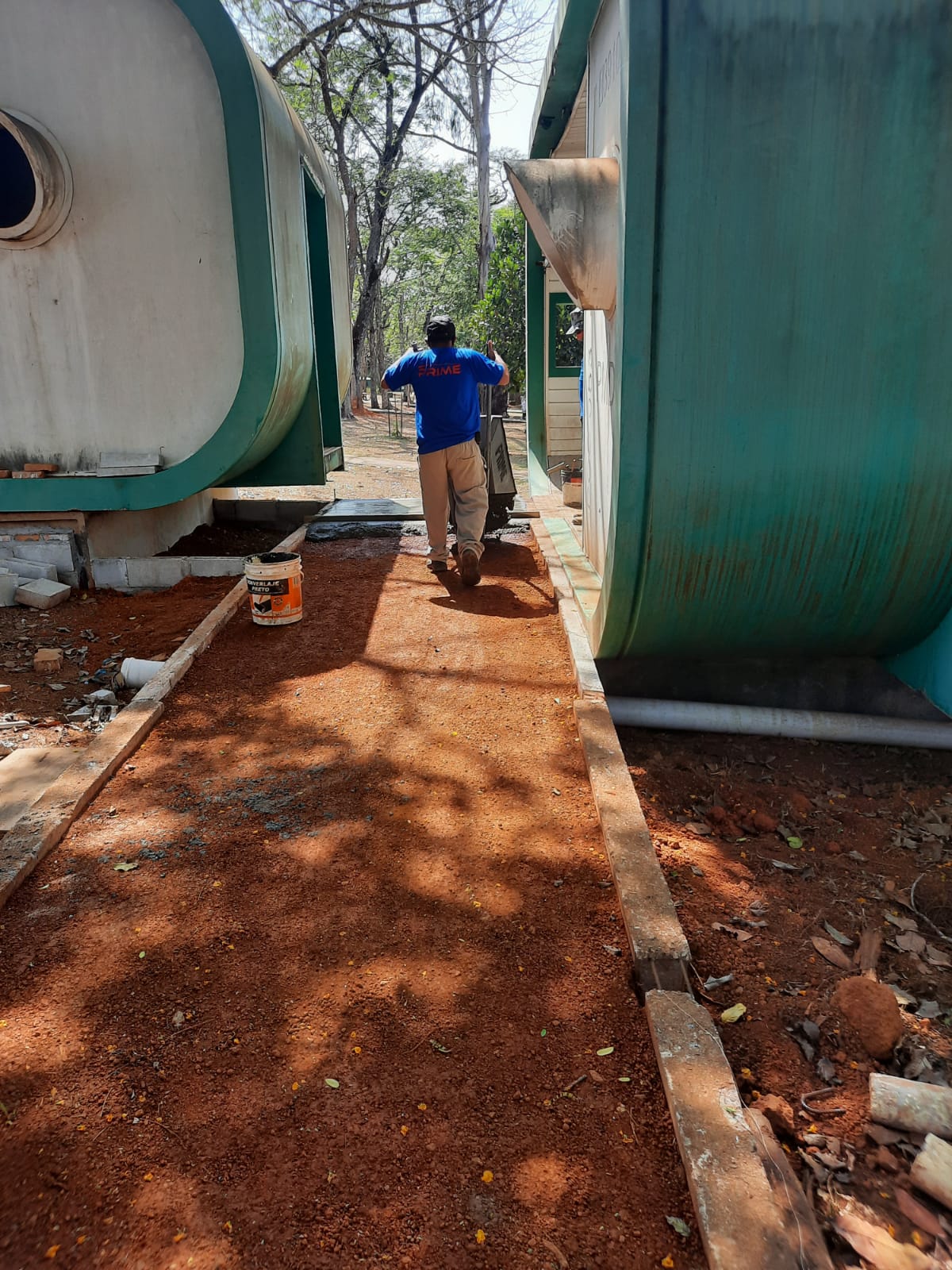 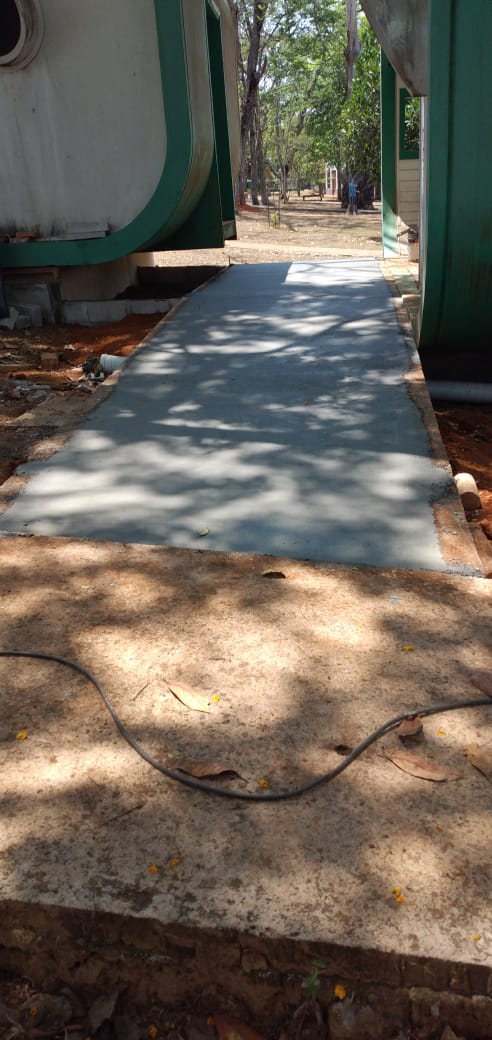 Continuidade.....
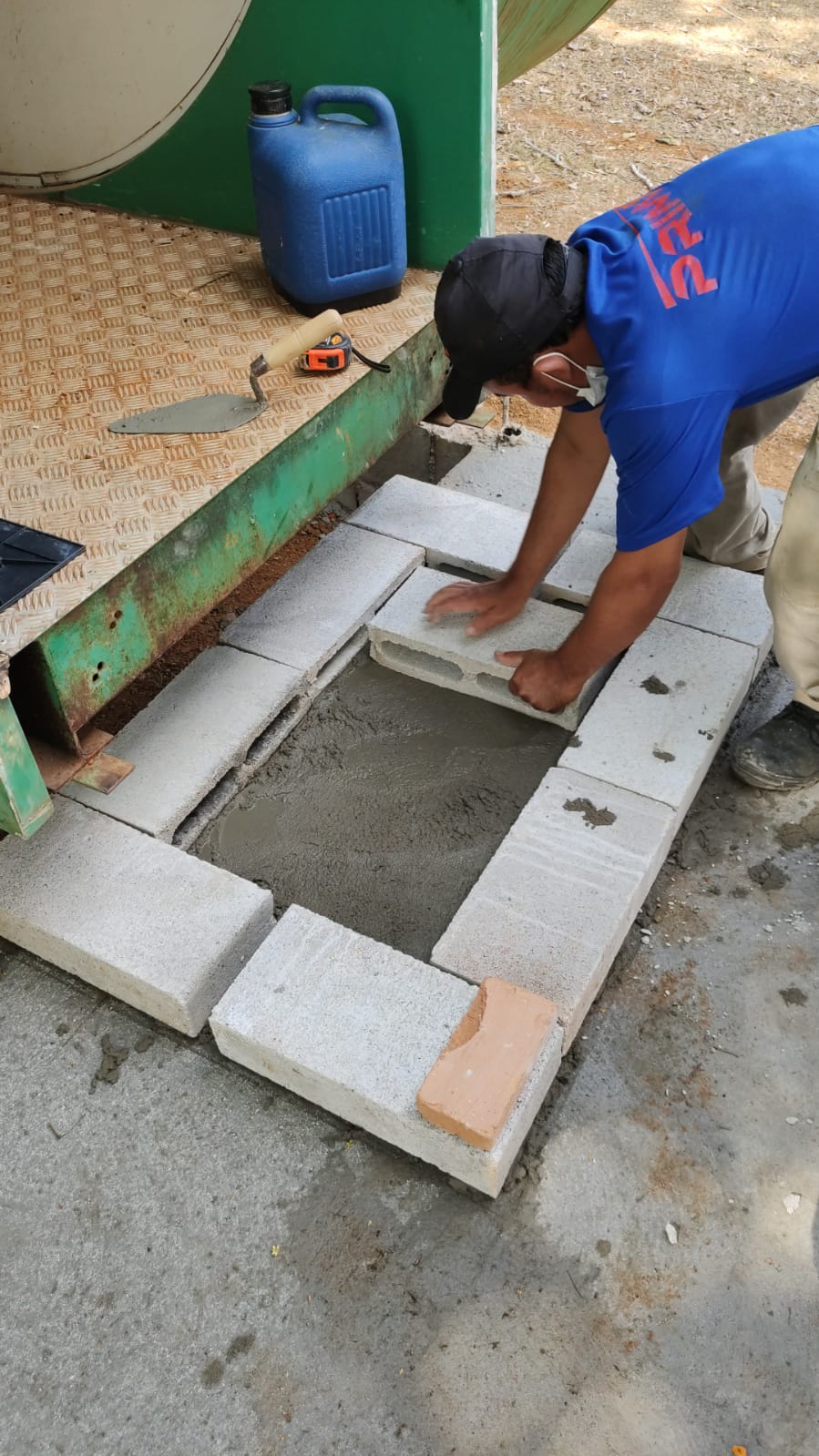 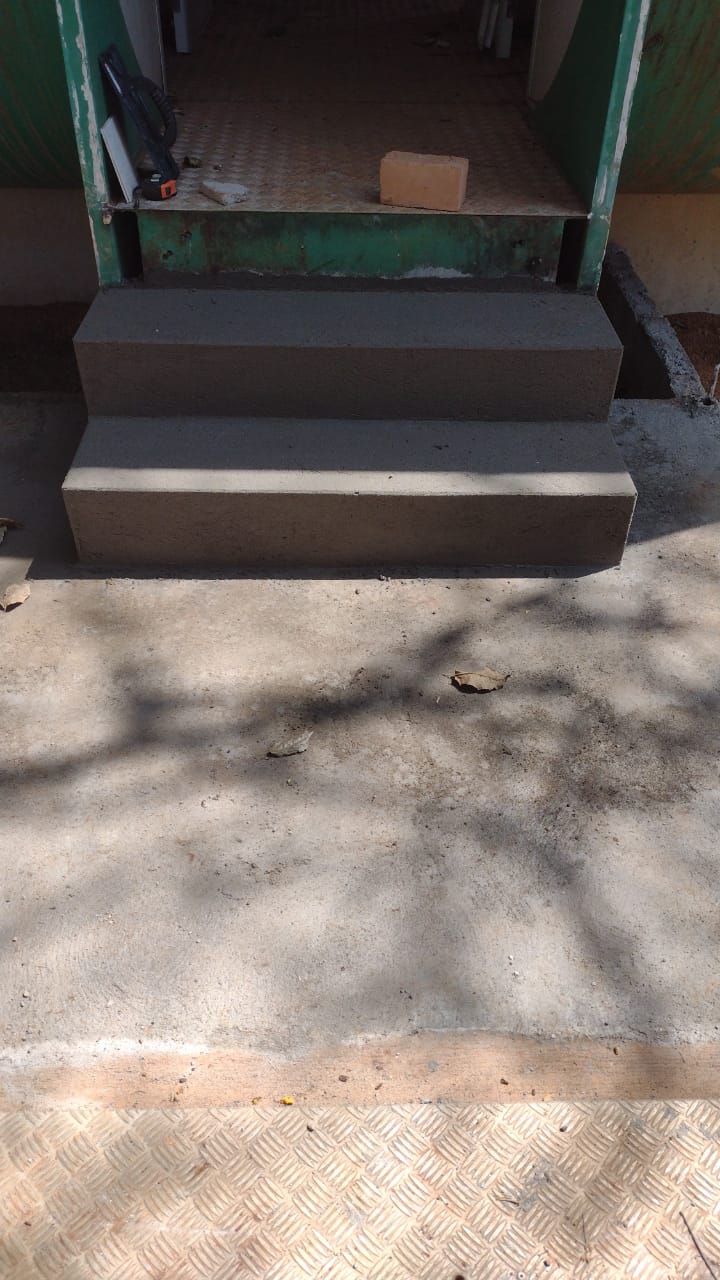 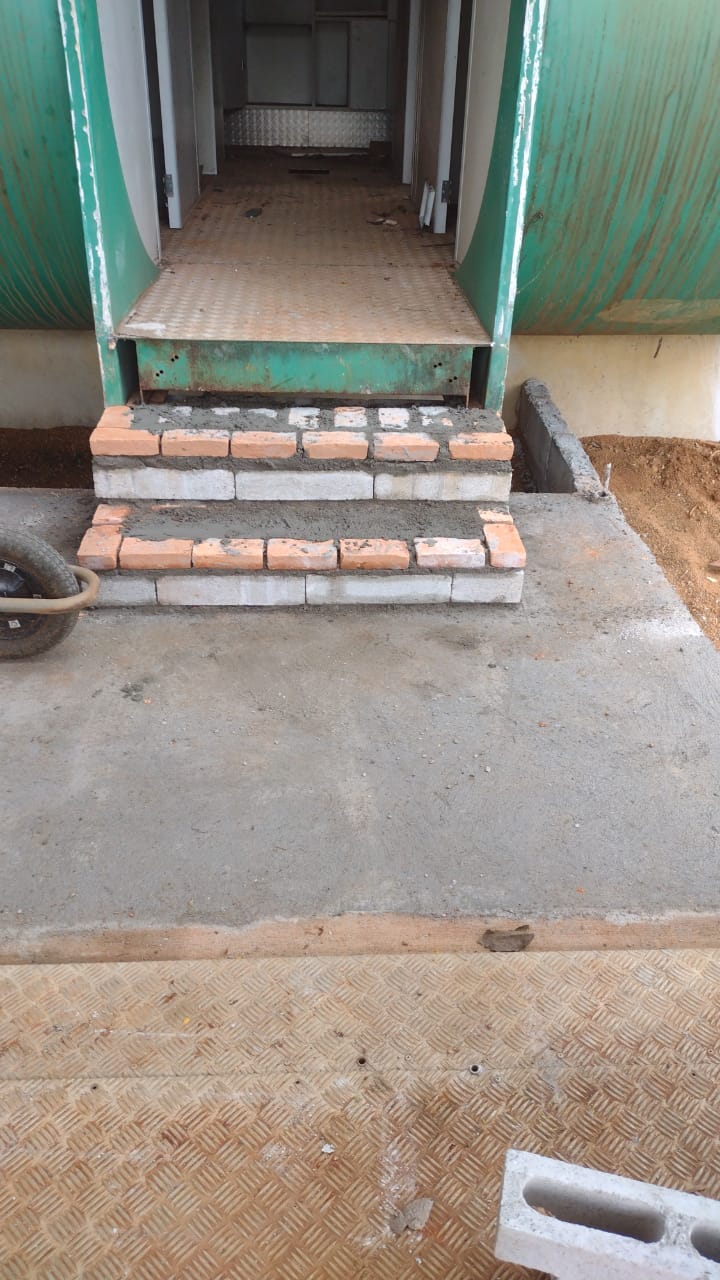 Demarcação da tubulação da Eco Fossa da Veterinária.
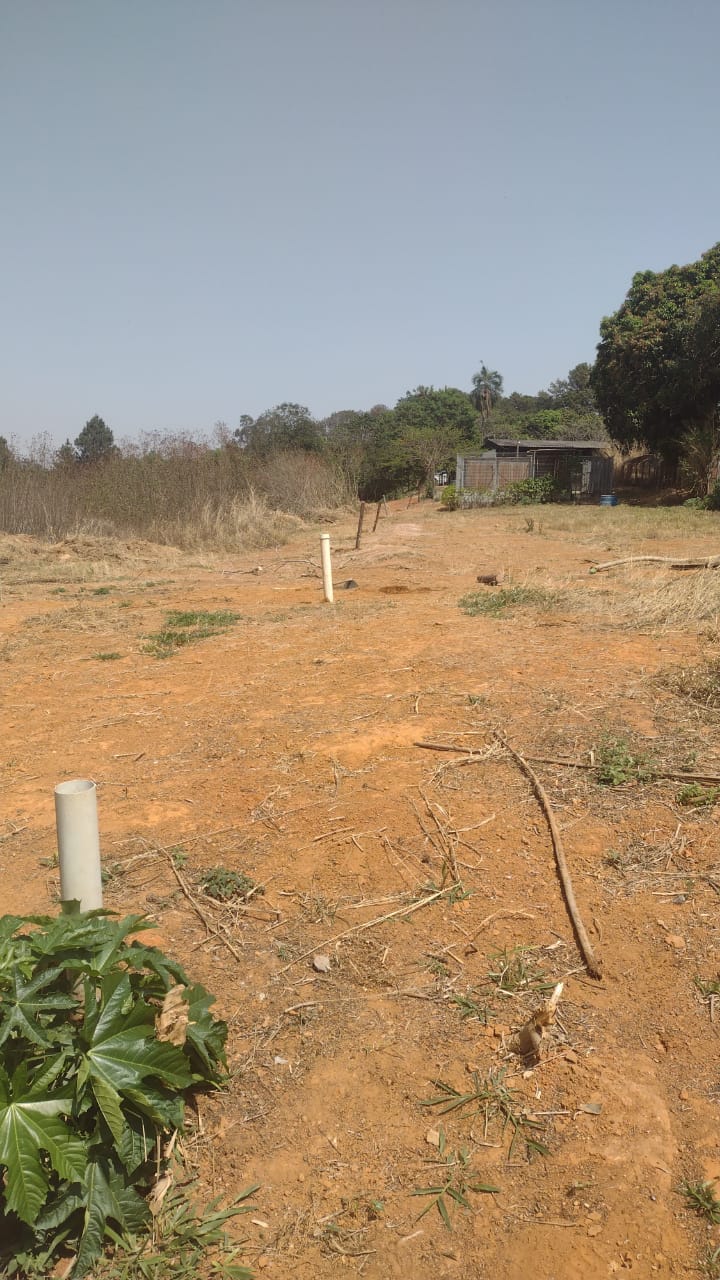 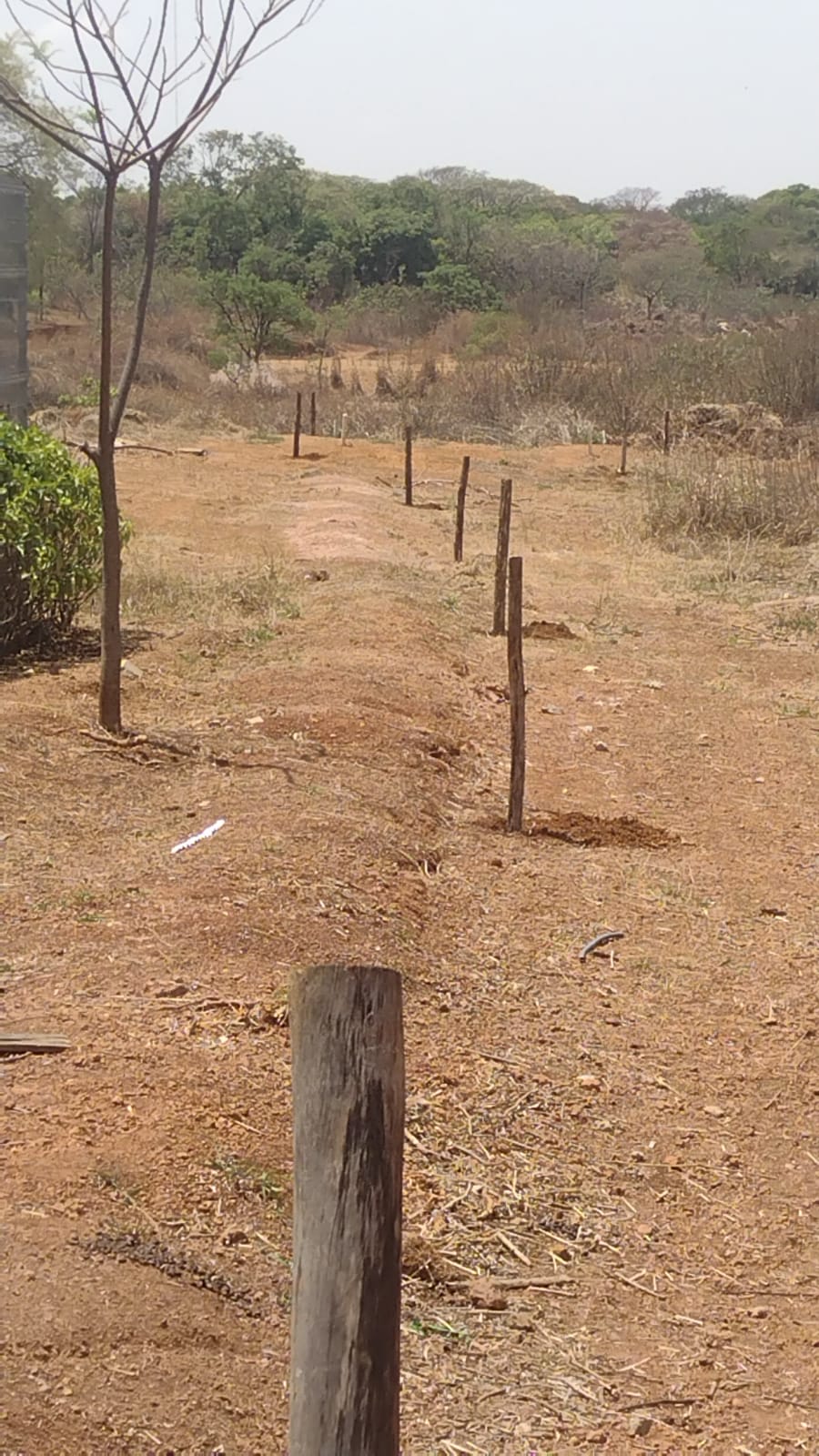 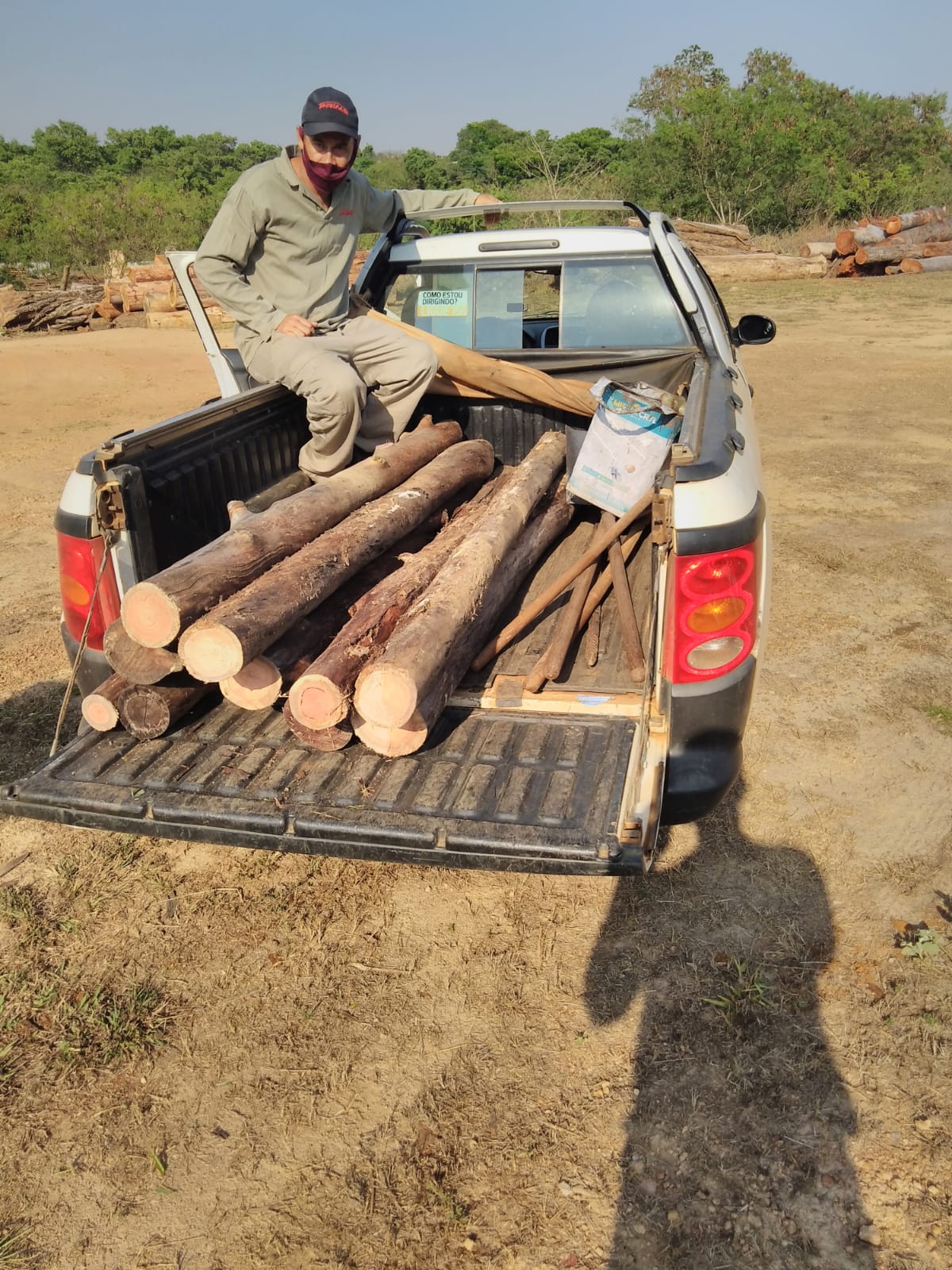 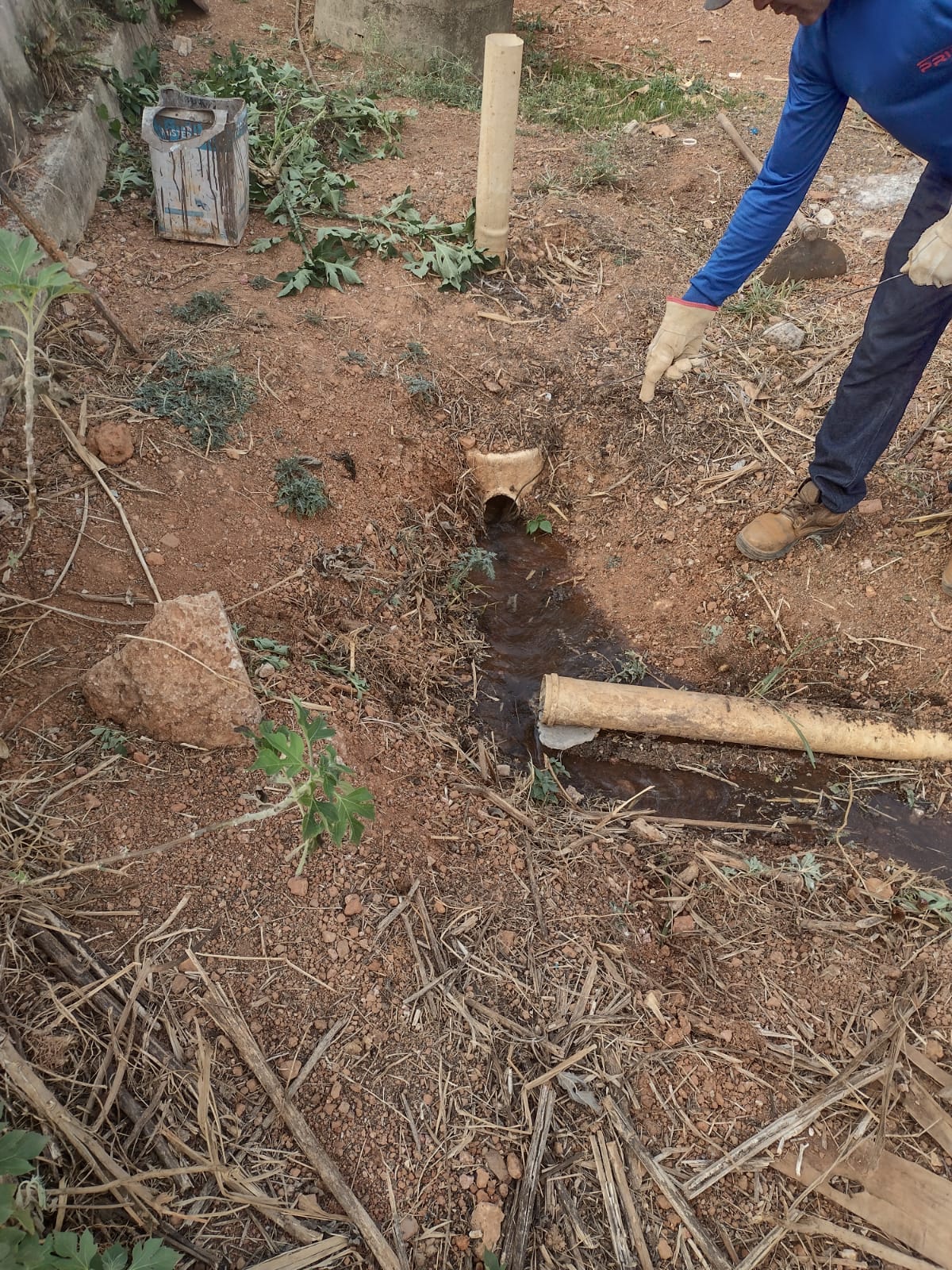 Limpeza das eco fossas do zoológico
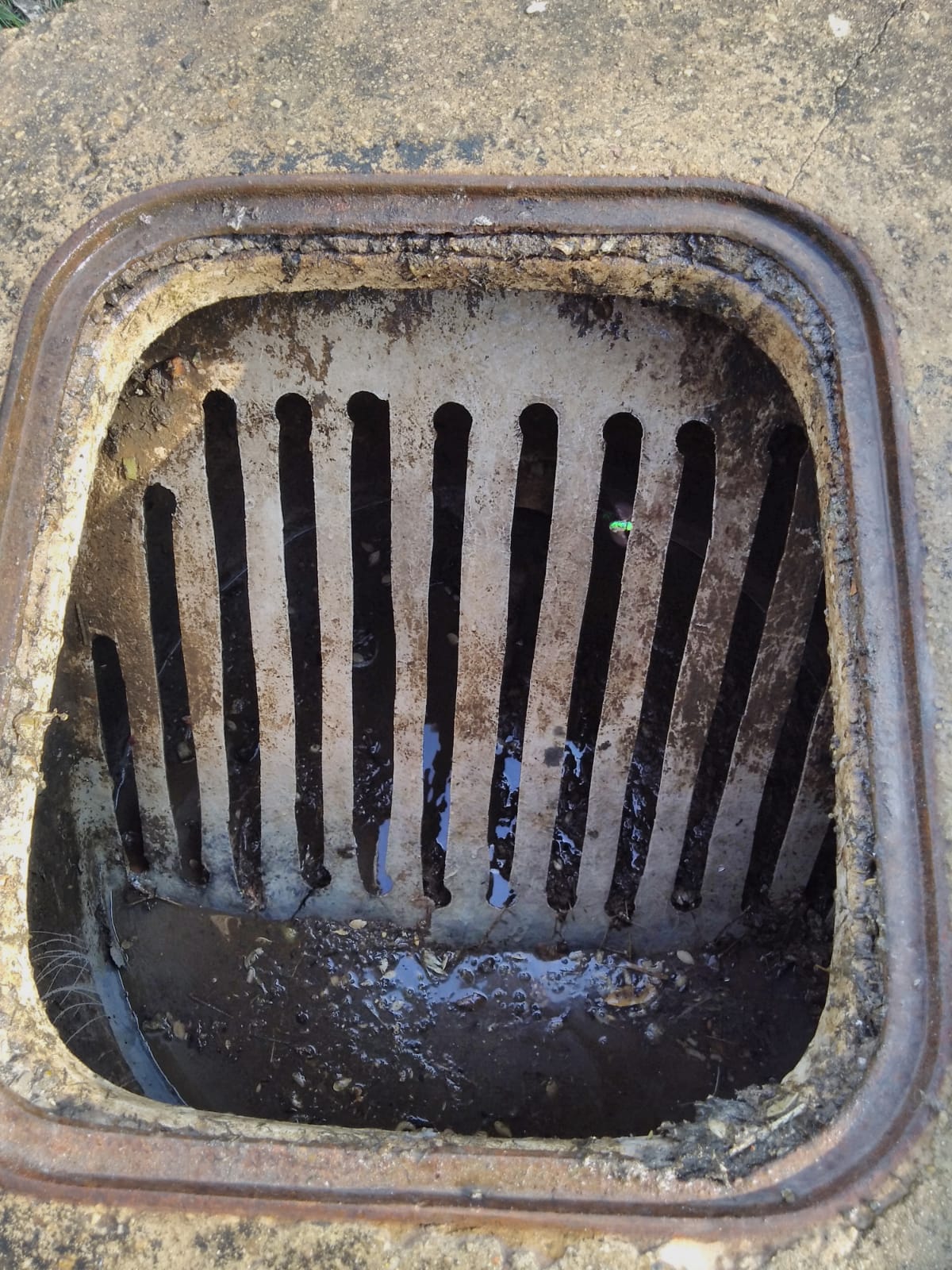 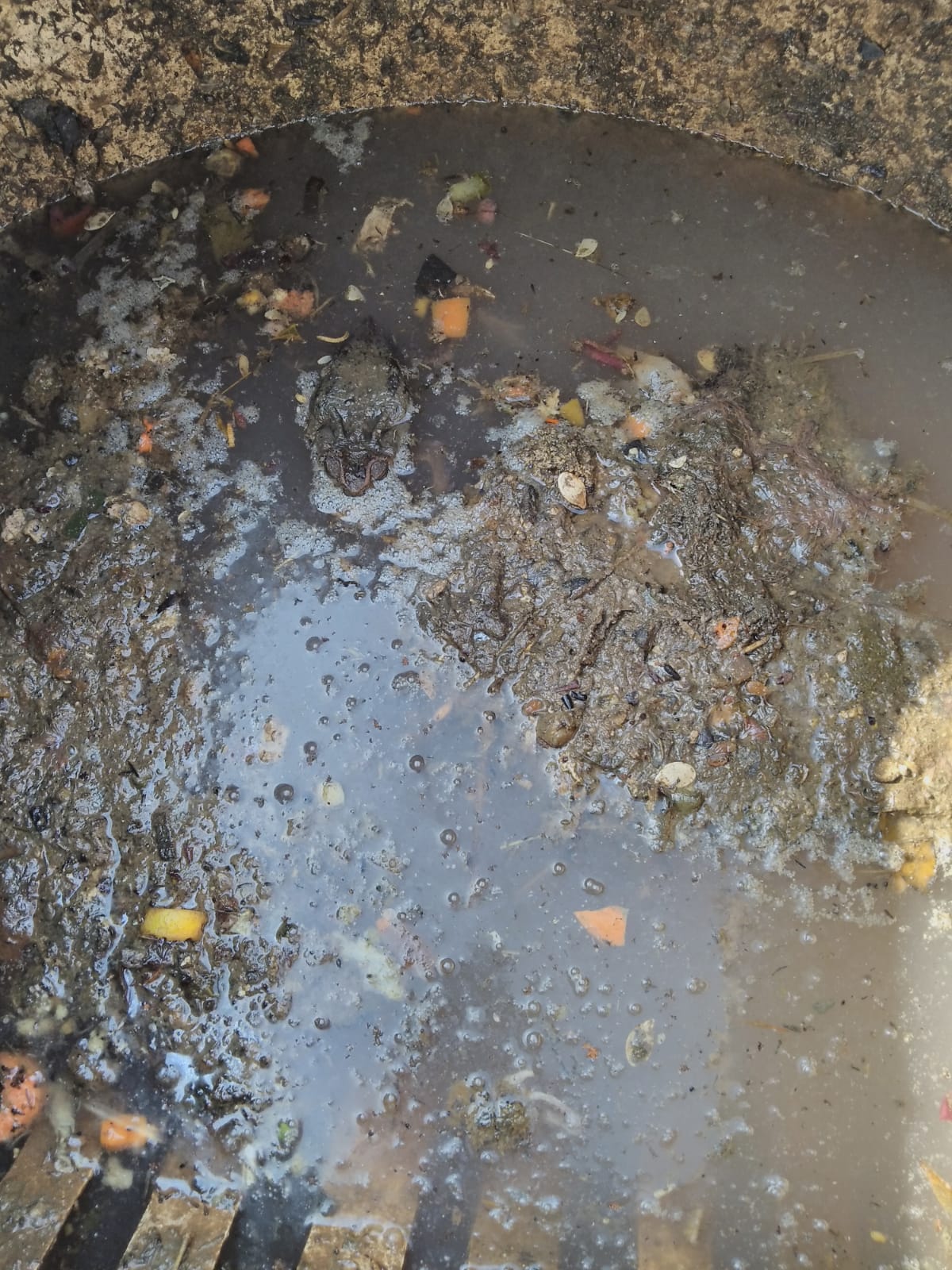 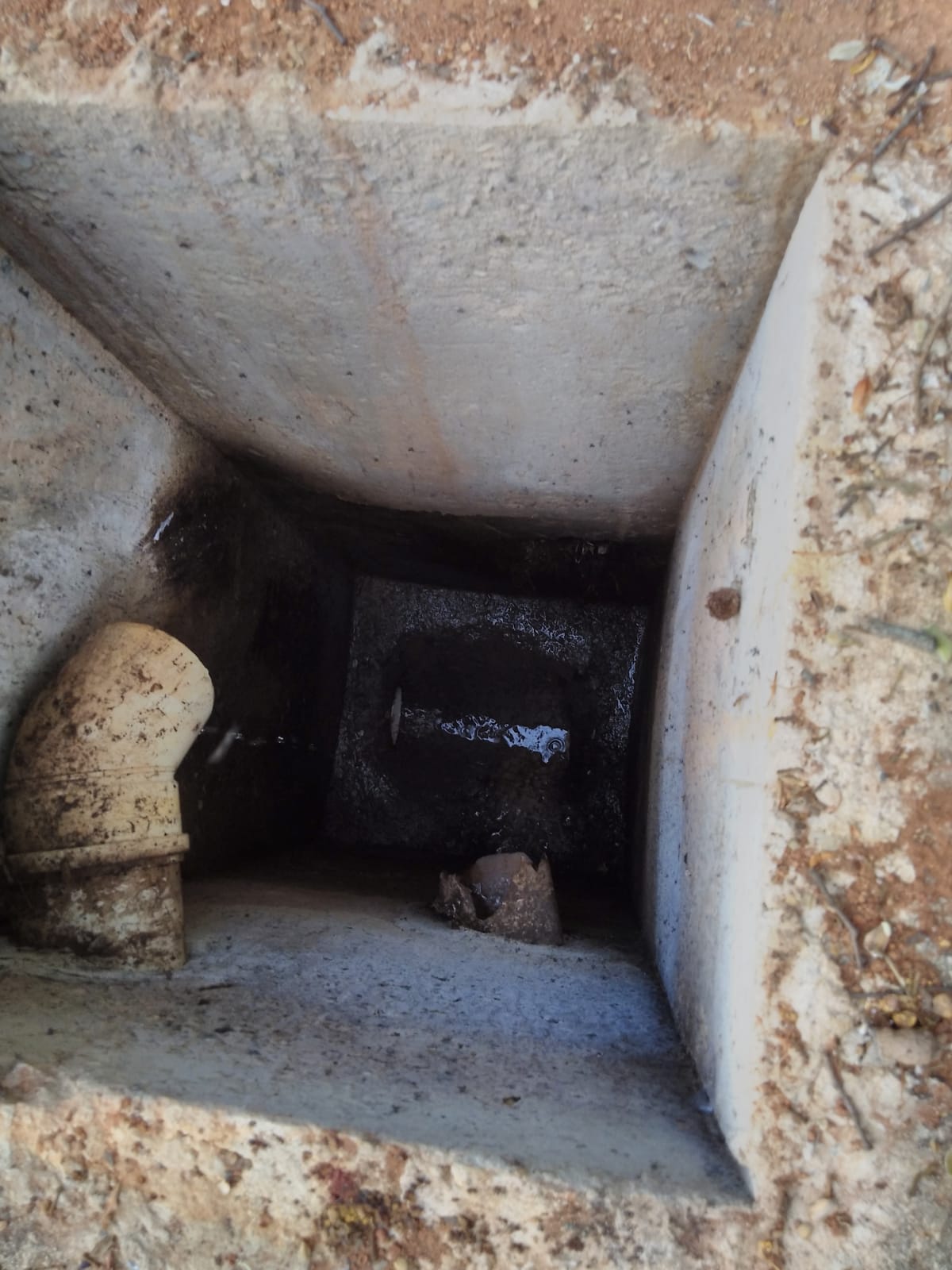 Limpeza das eco fossas do zoológico
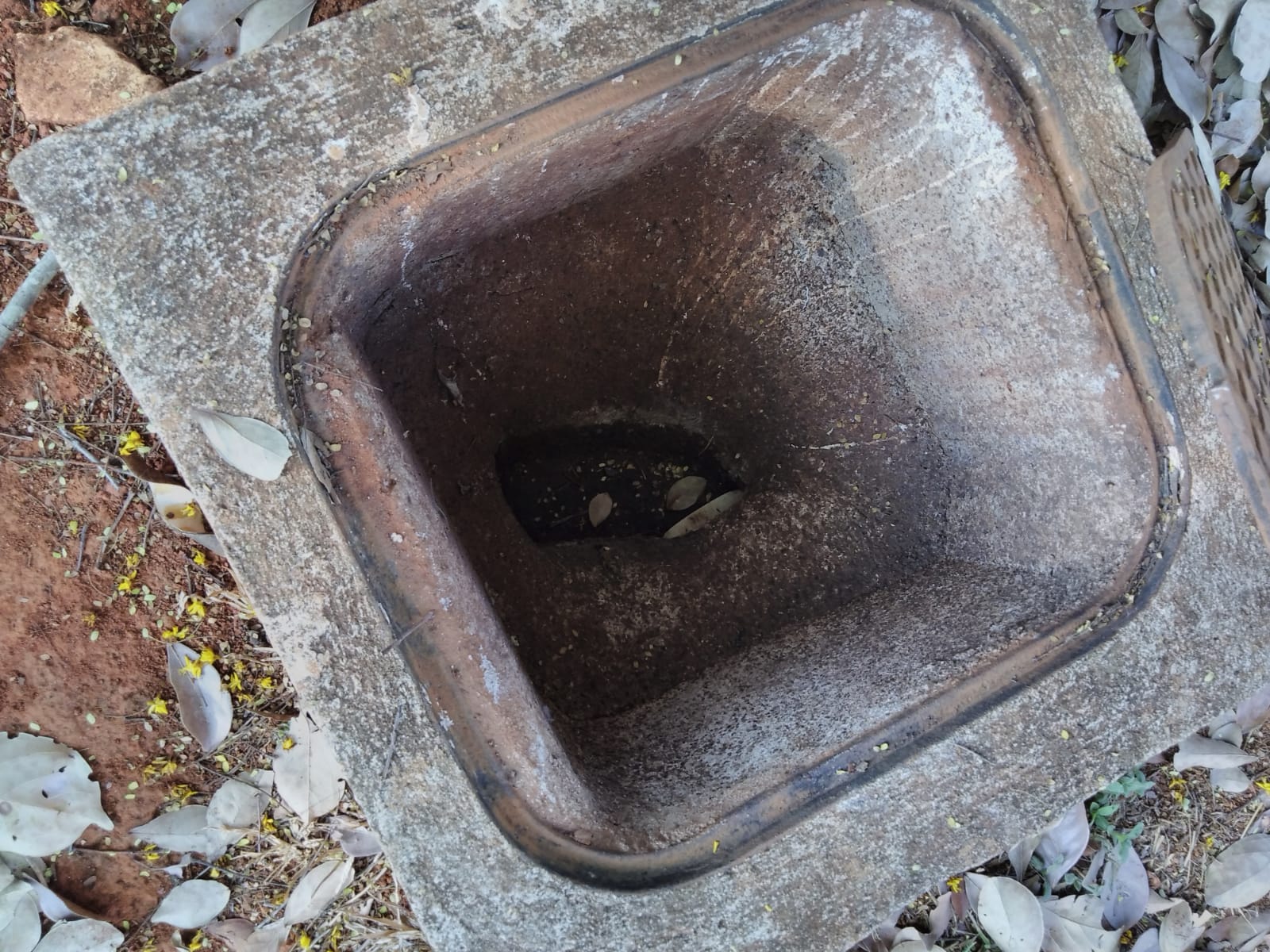 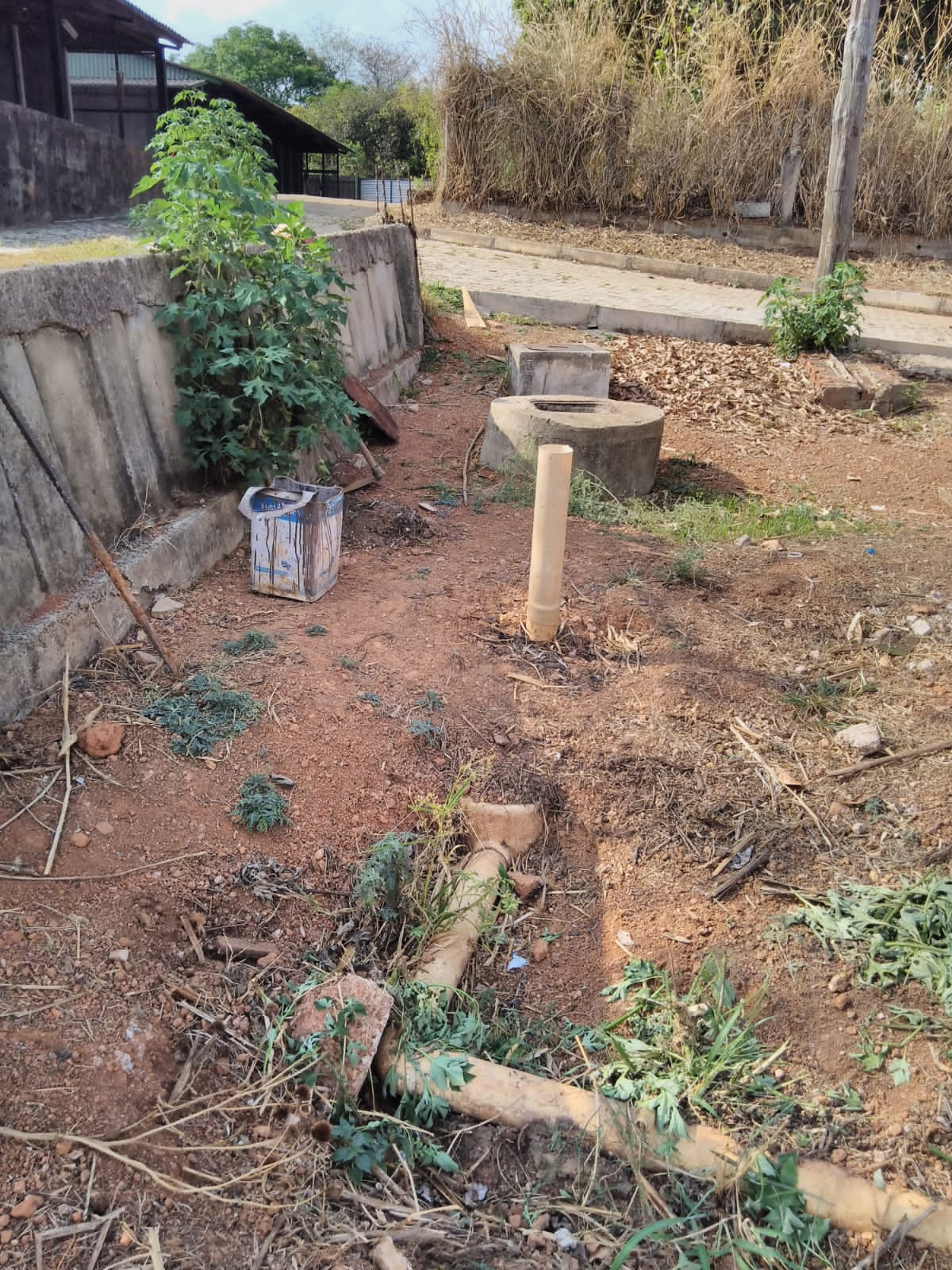 Continuidade Limpeza das eco
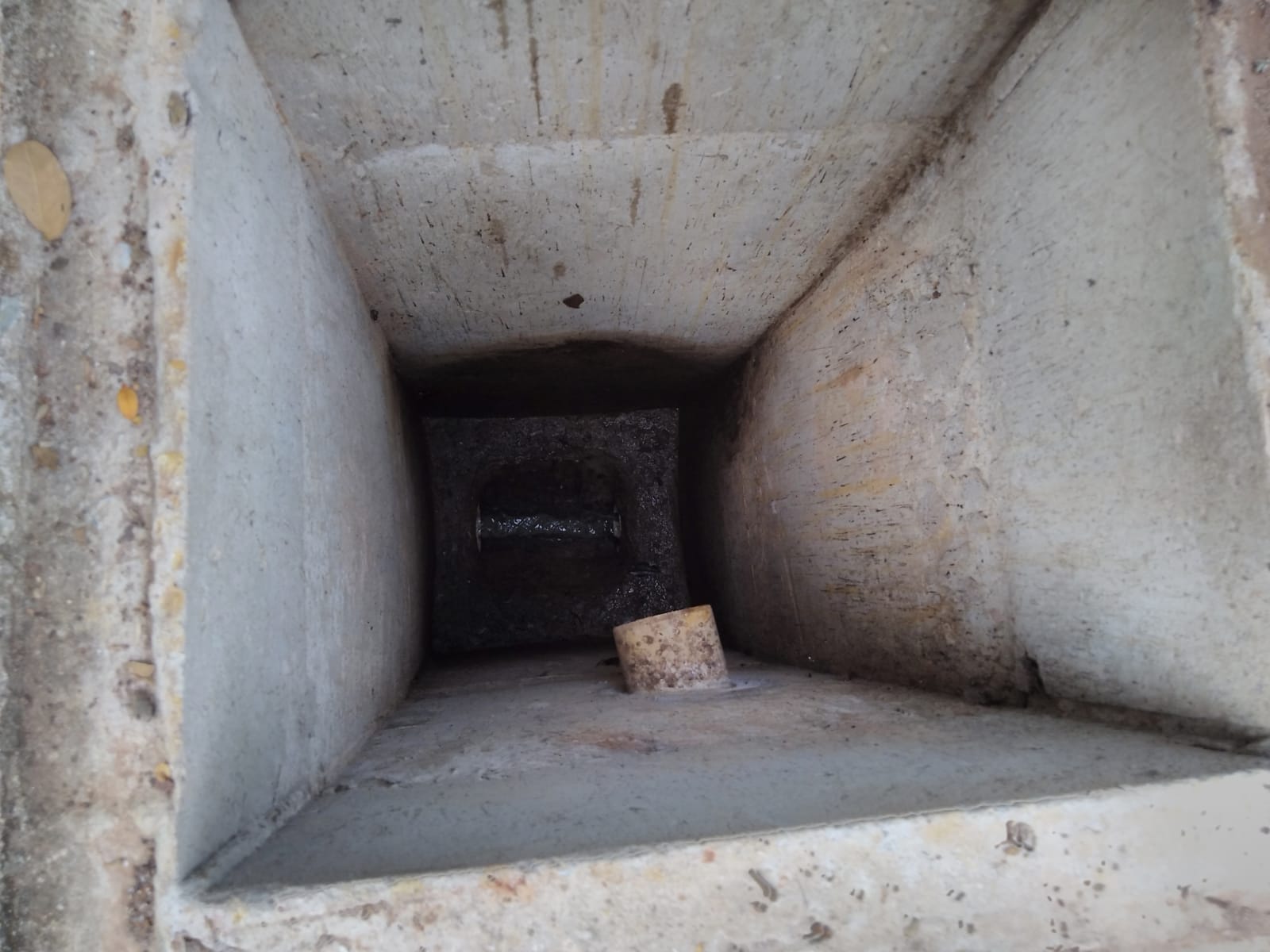 Instalação do cavalo de madeira no recinto da onça pintada
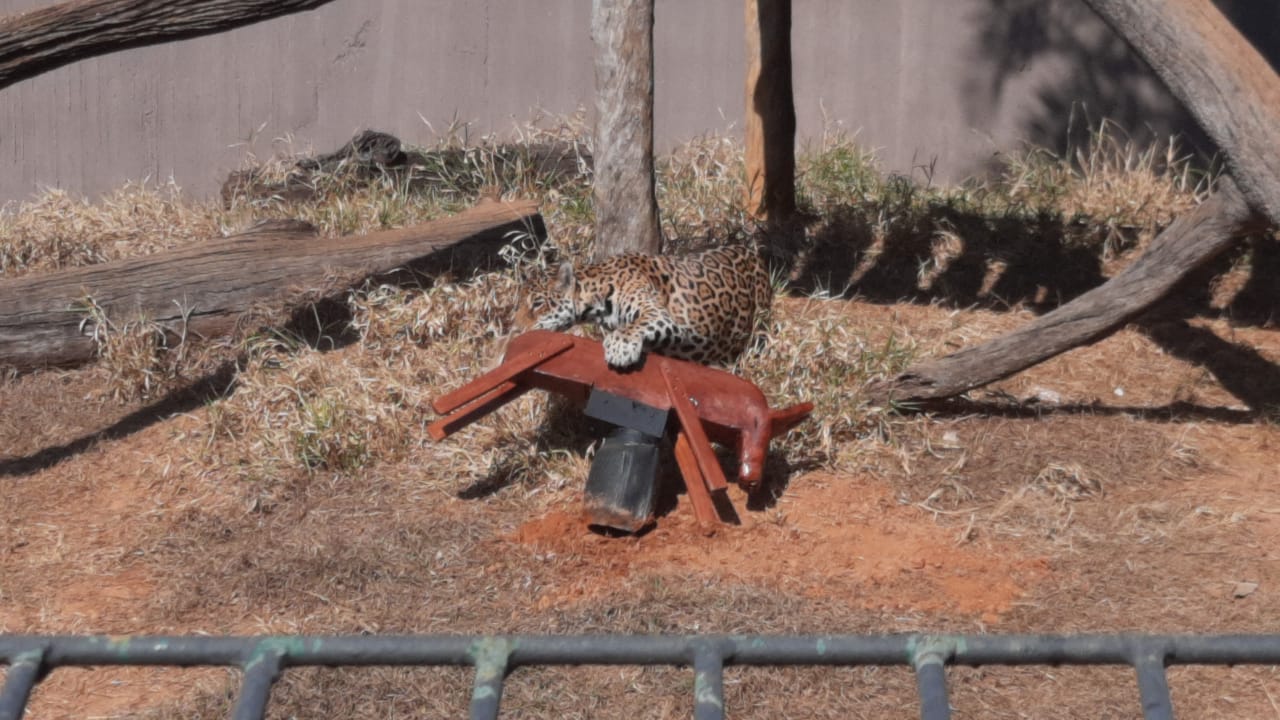 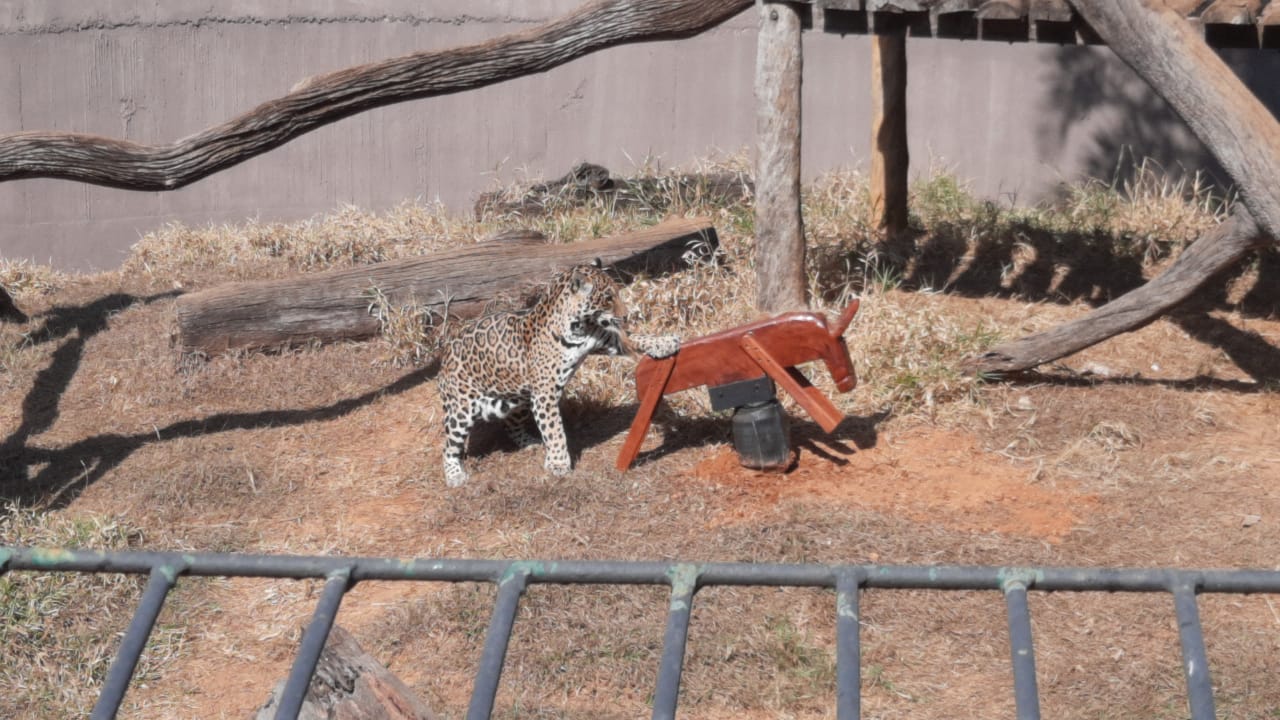 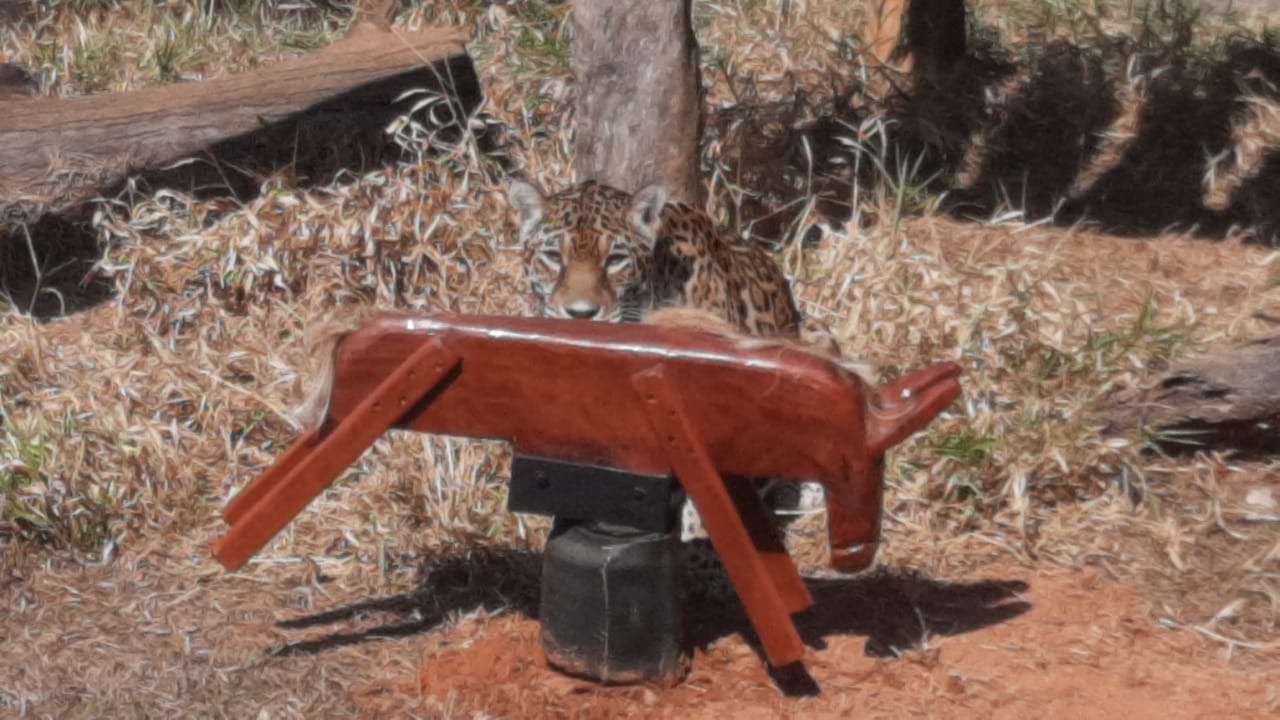 10 suportes para placas de identificação de árvores
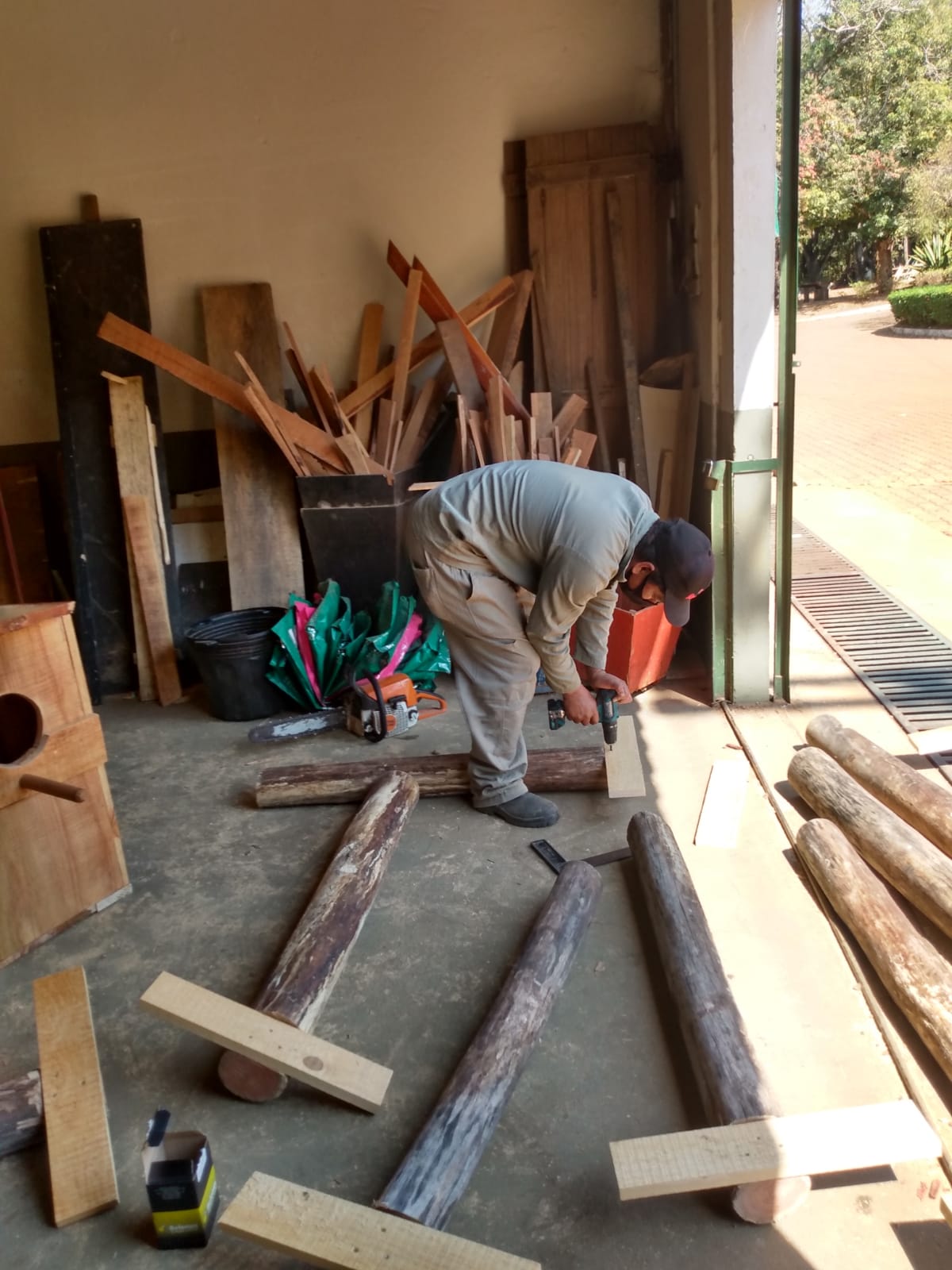 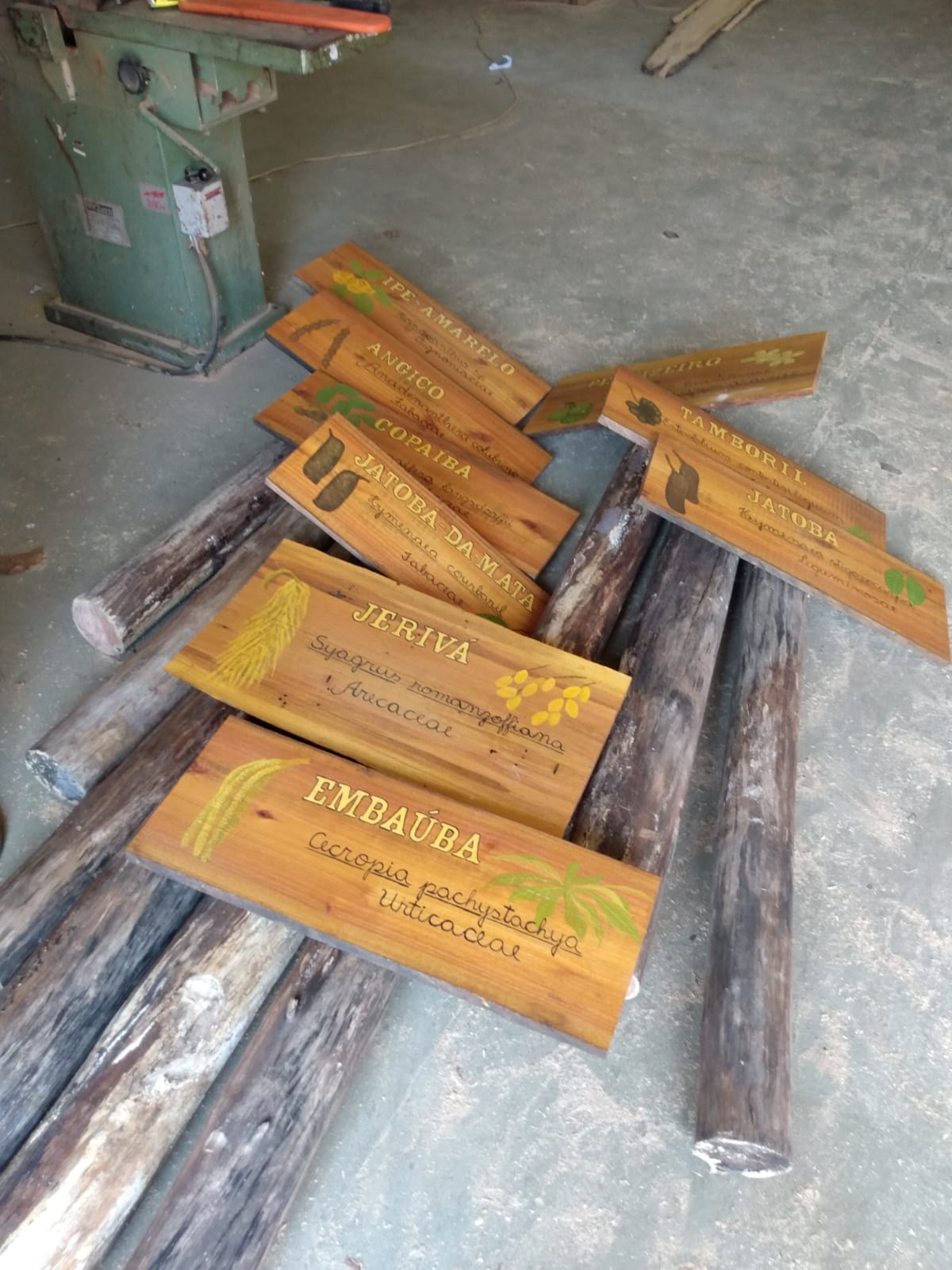 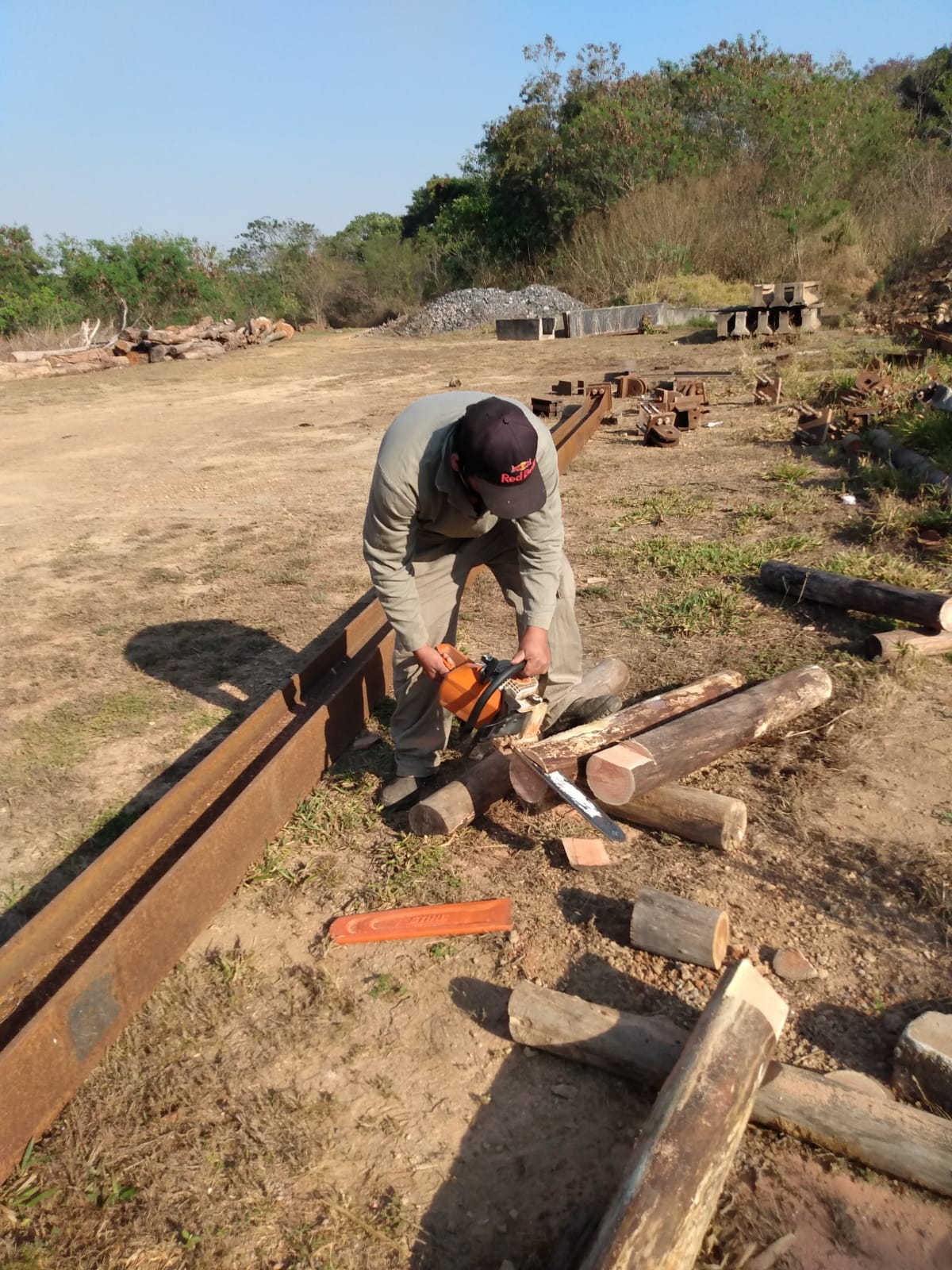 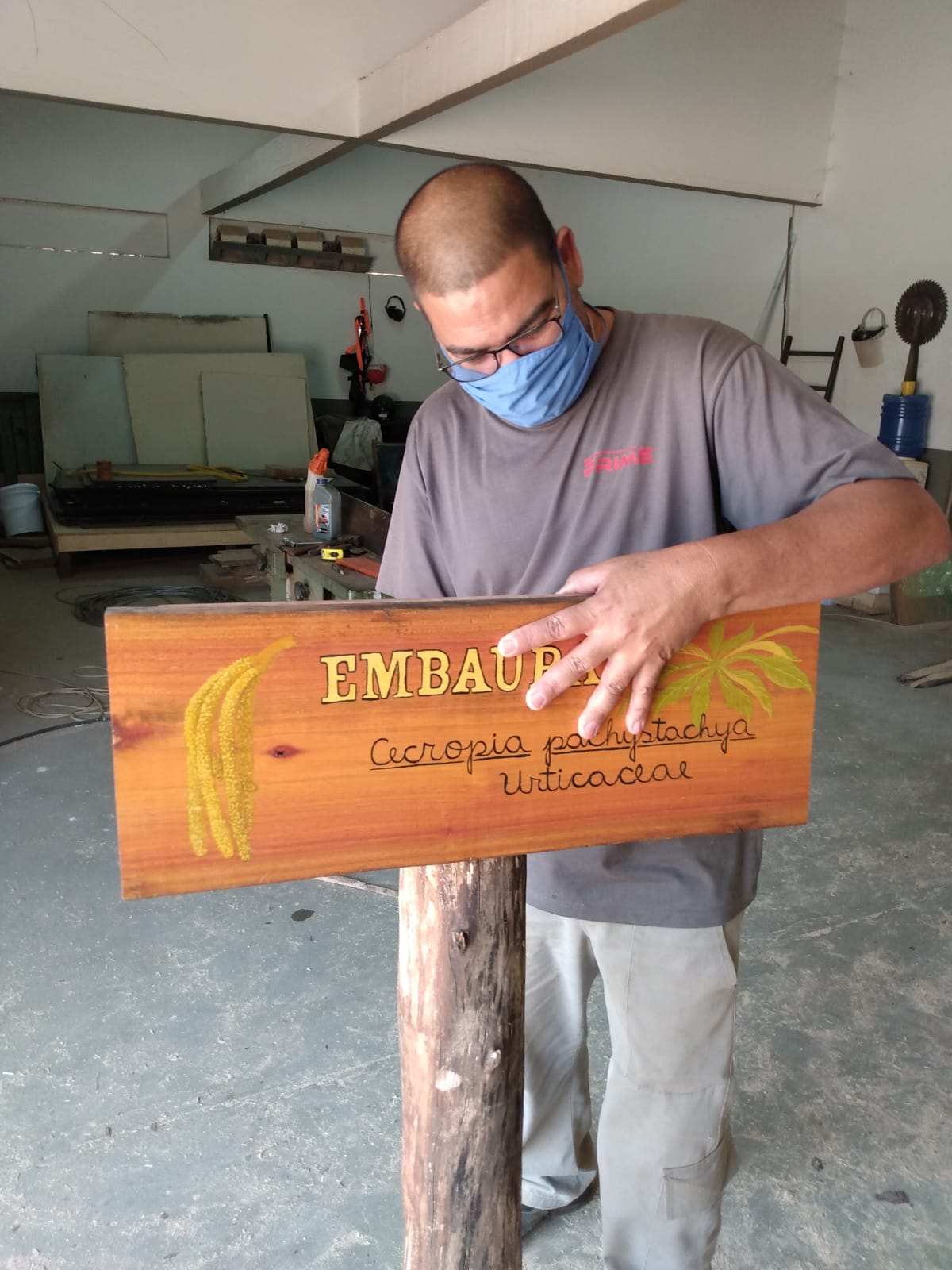 Instaladas placas de identificação de árvores
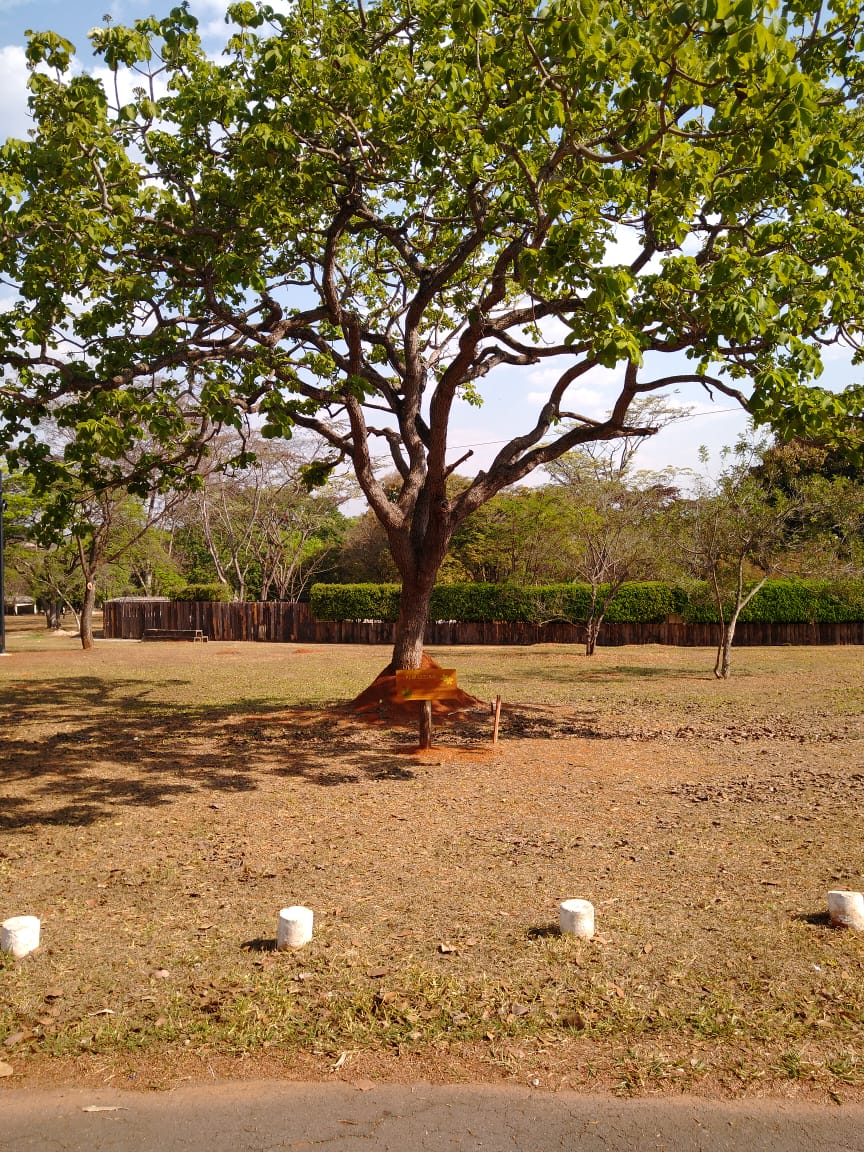 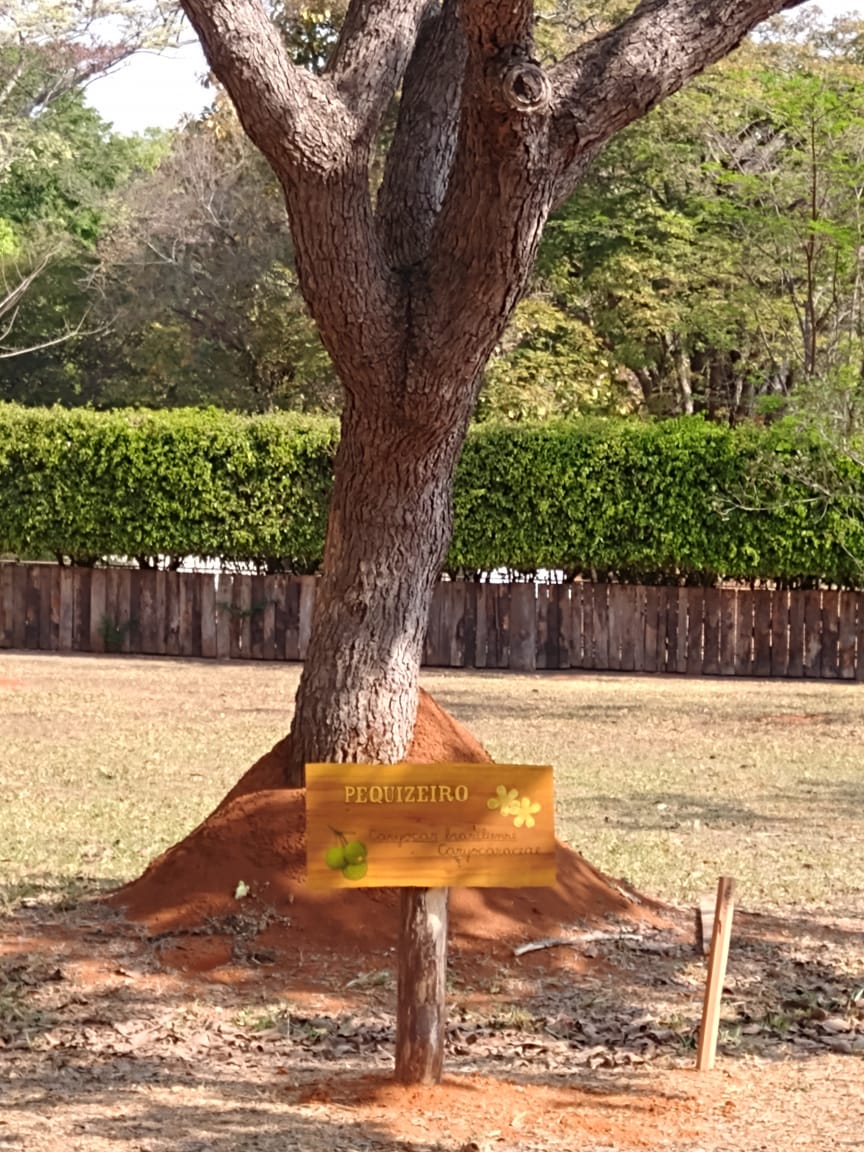 Confecção de caixas para criação  de insetos, medindo 16x25x40 cm com tampa e ventilação para DAN
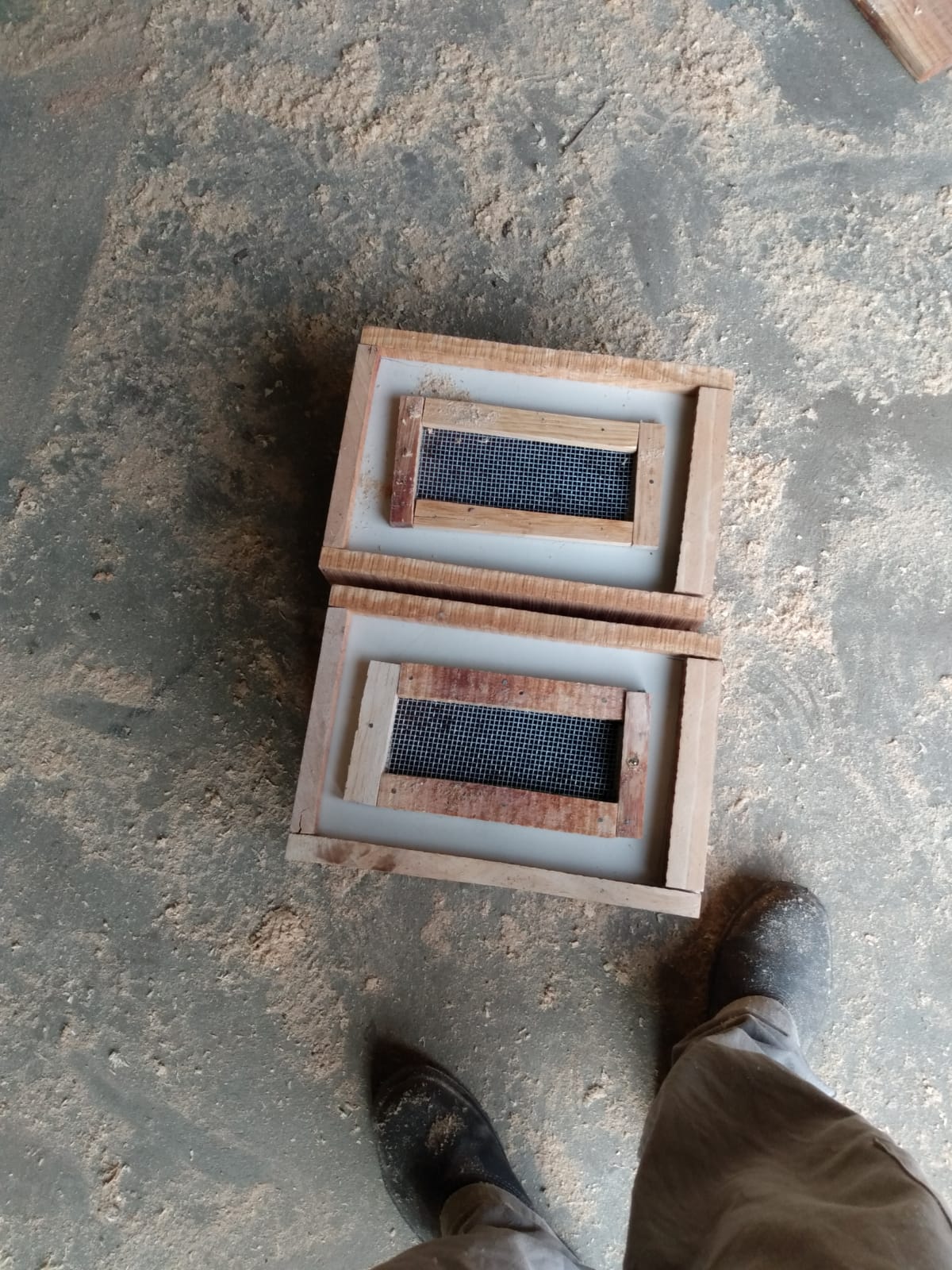 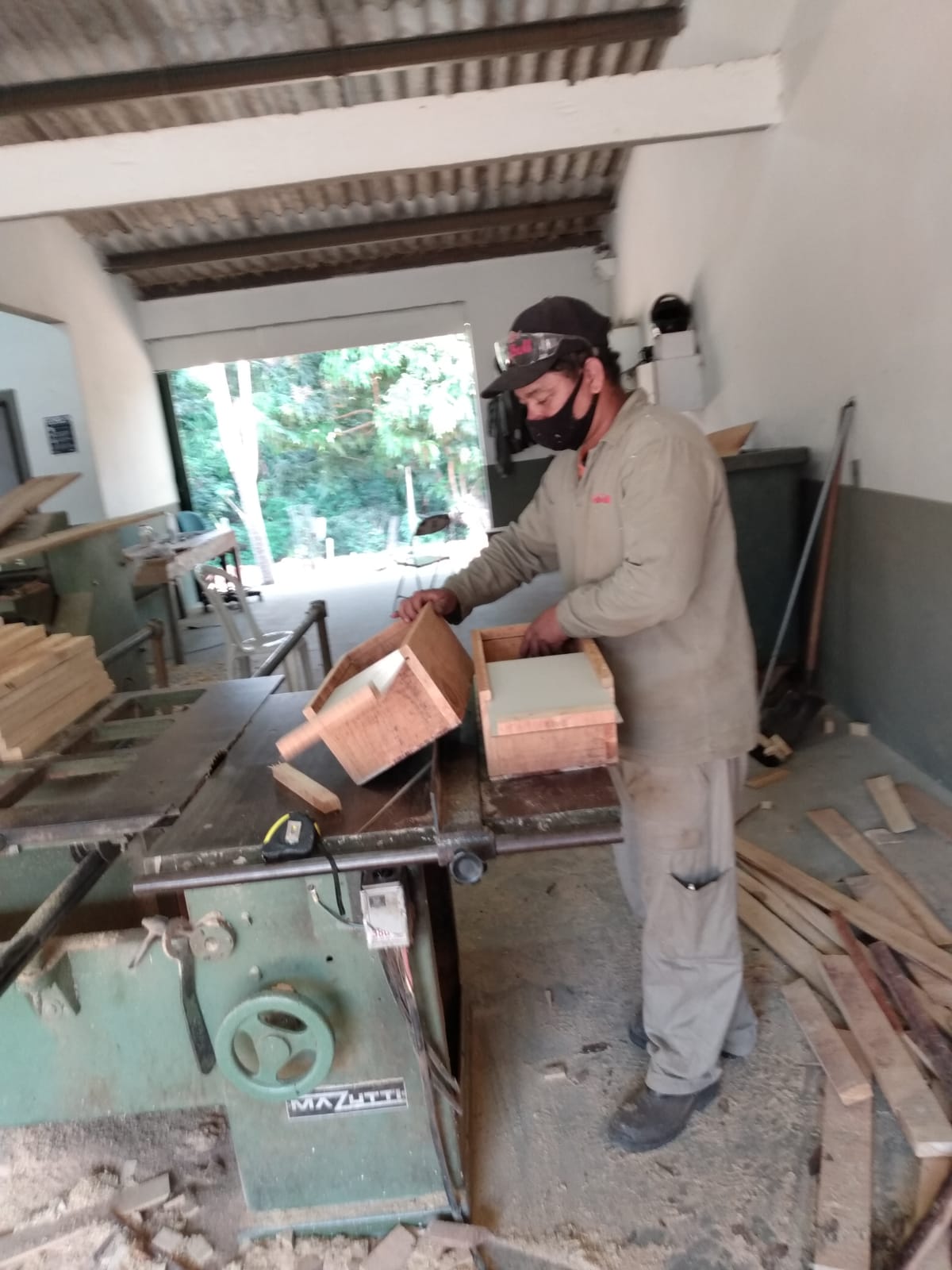 Manutenção de 2 pergolados de madeira nos Recintos do Jabutis.
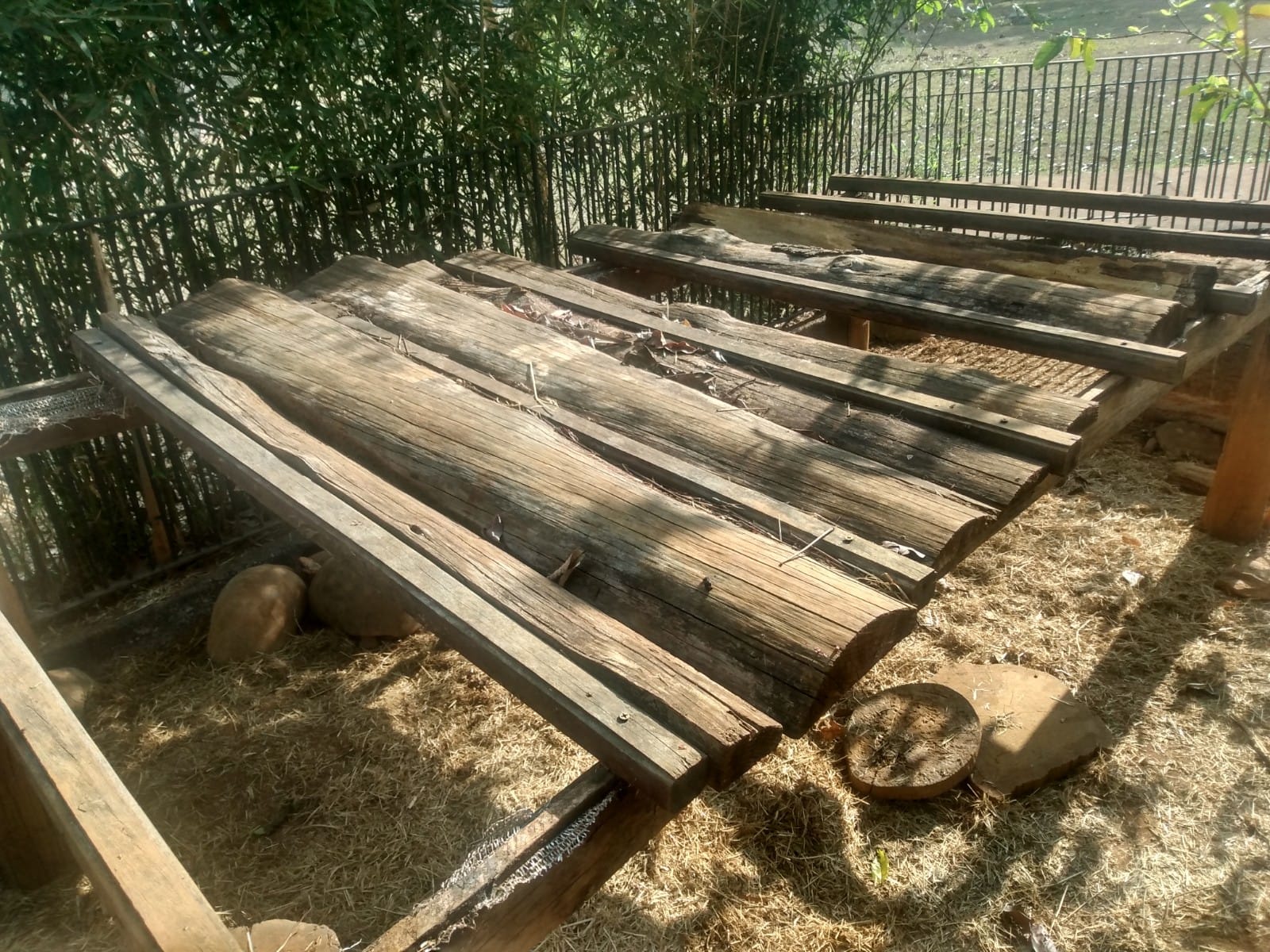 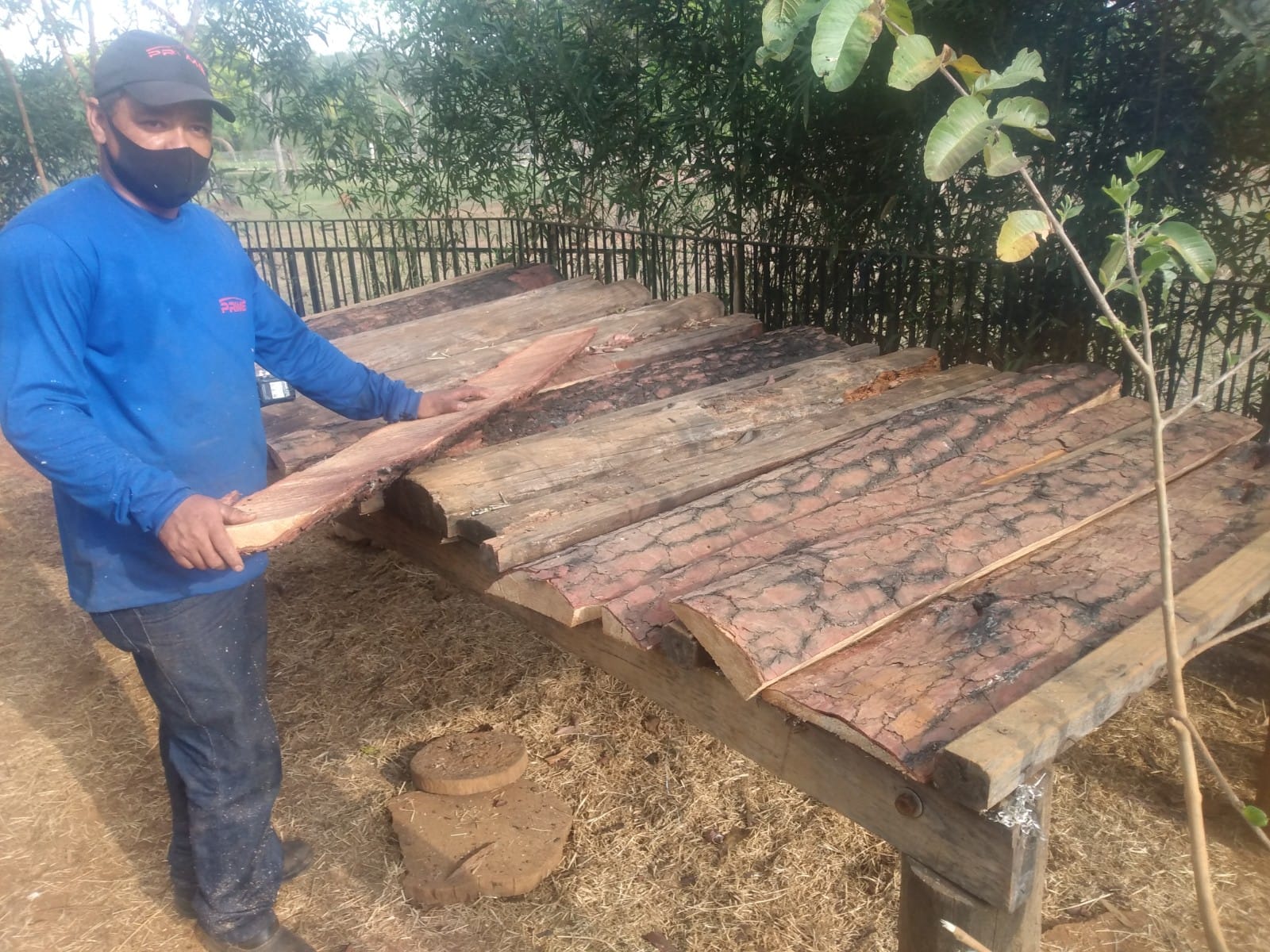 Manutenção de 2 pergolados de madeira nos Recintos do Jabutis.
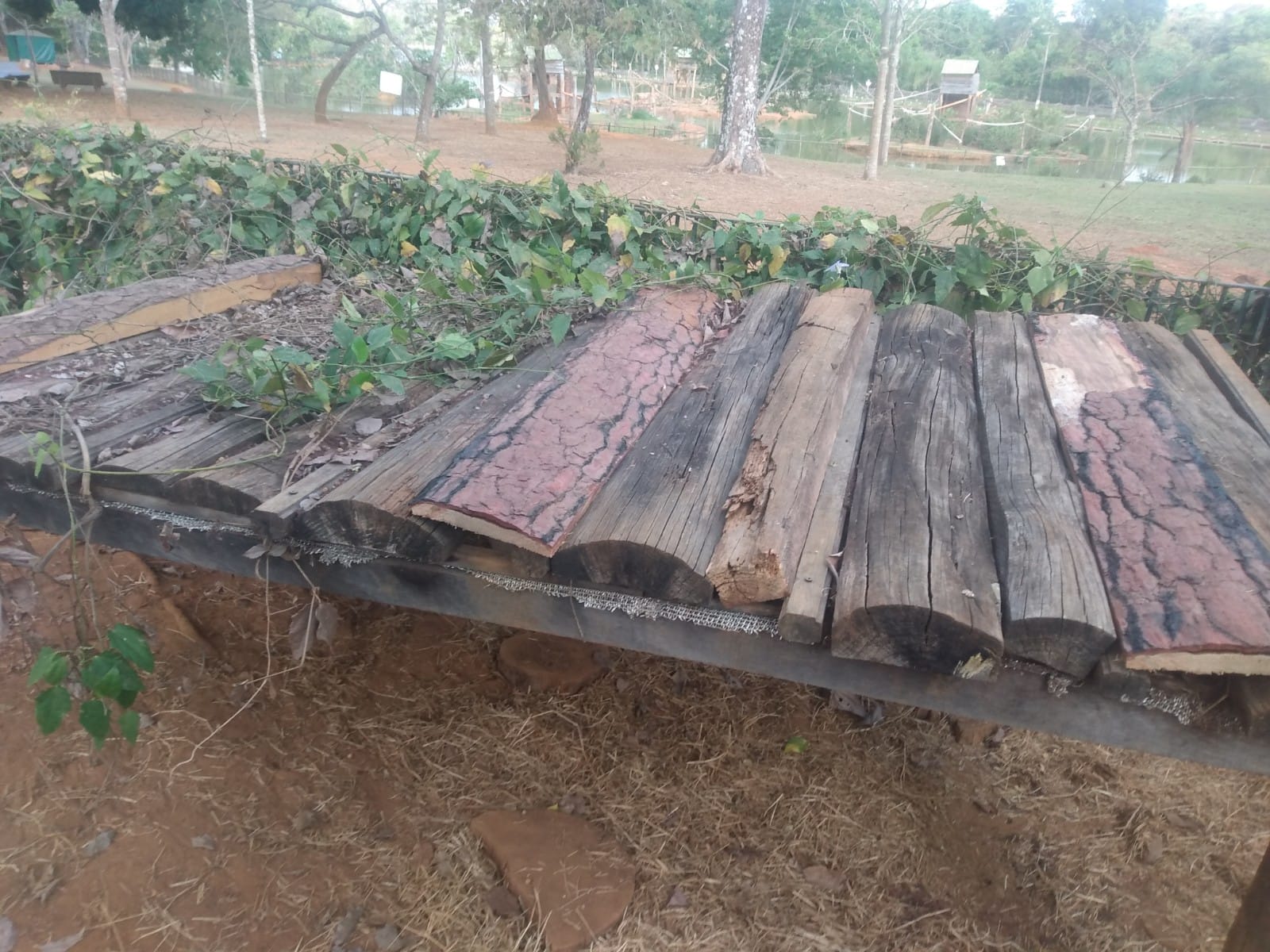 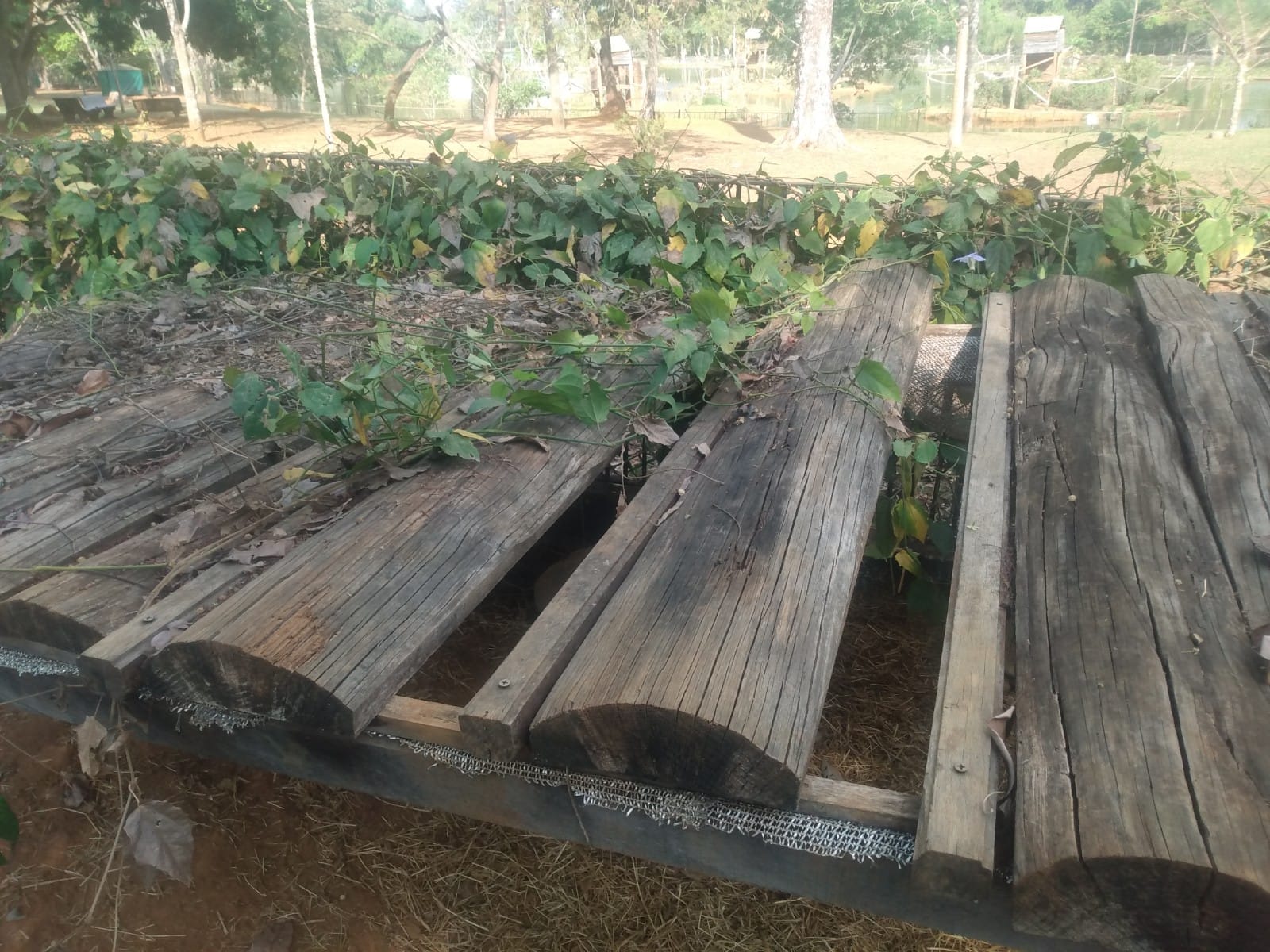 Confecção de uma armação de madeira para sustentação de uma almofada – Treino Girafa
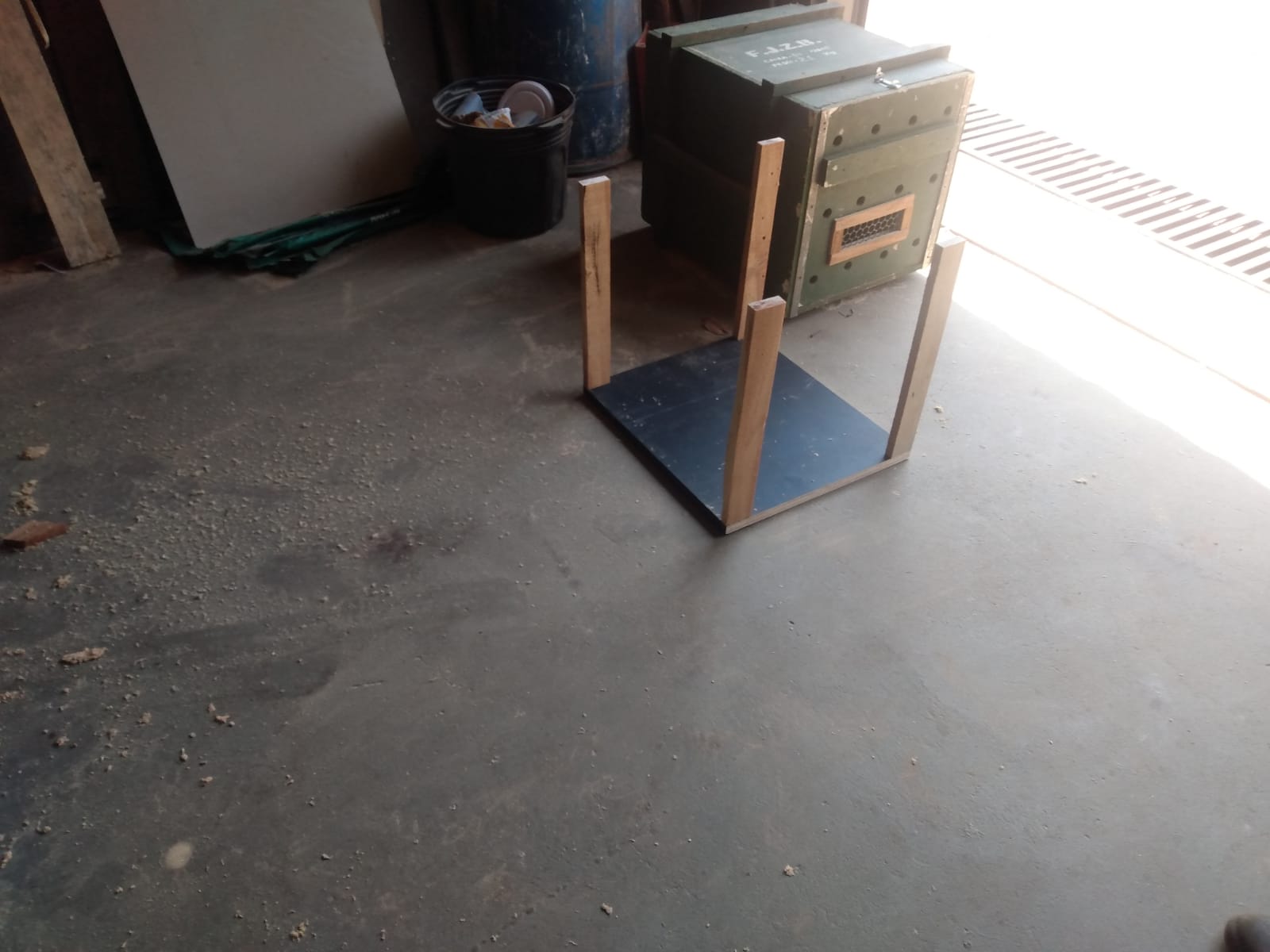 Manutenção caixa de transporte - DMA
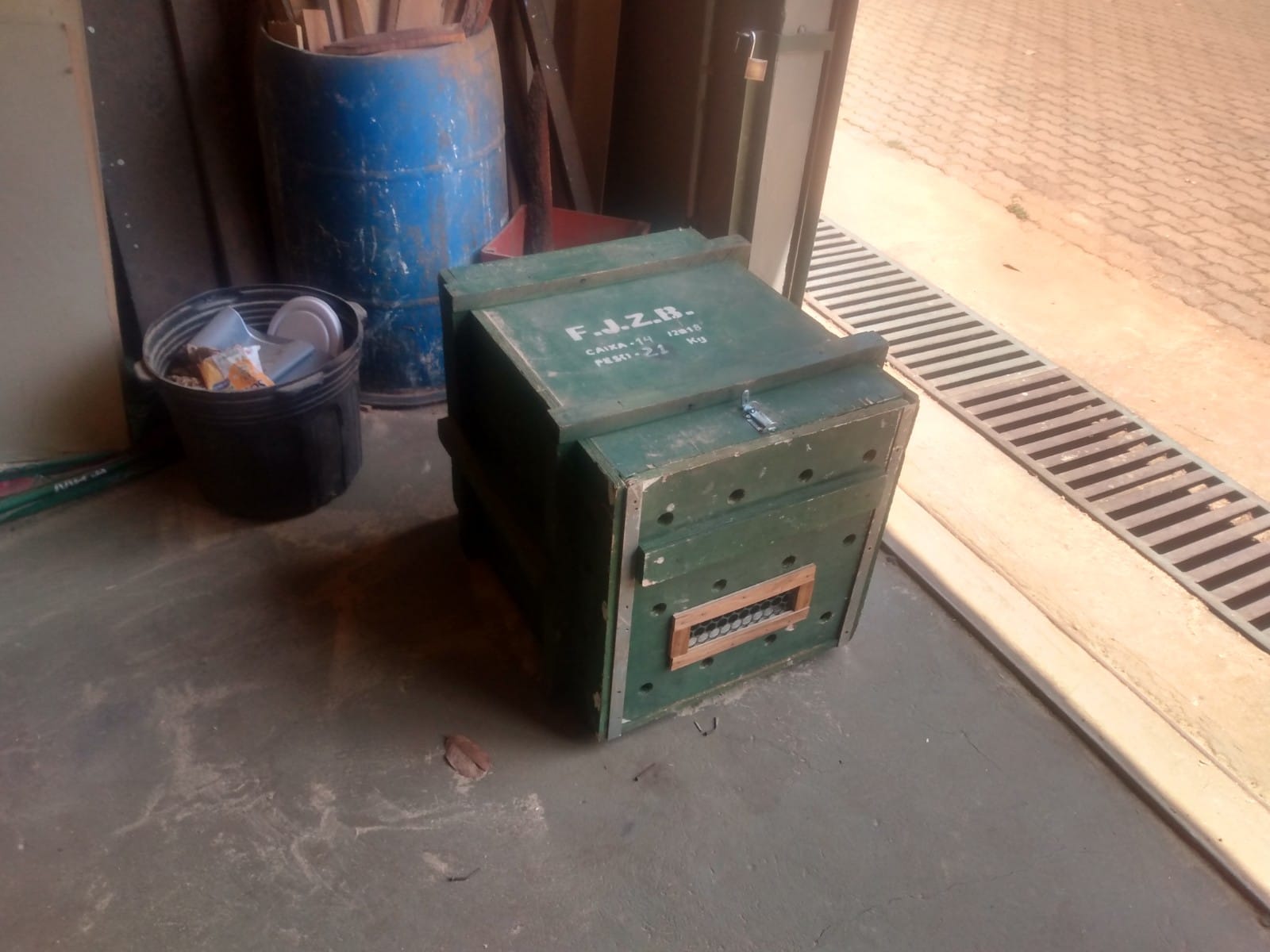 Fechamento do Recinto 03 (AV 05), esse serviço se faz necessário para transferir Tucanos para o recinto
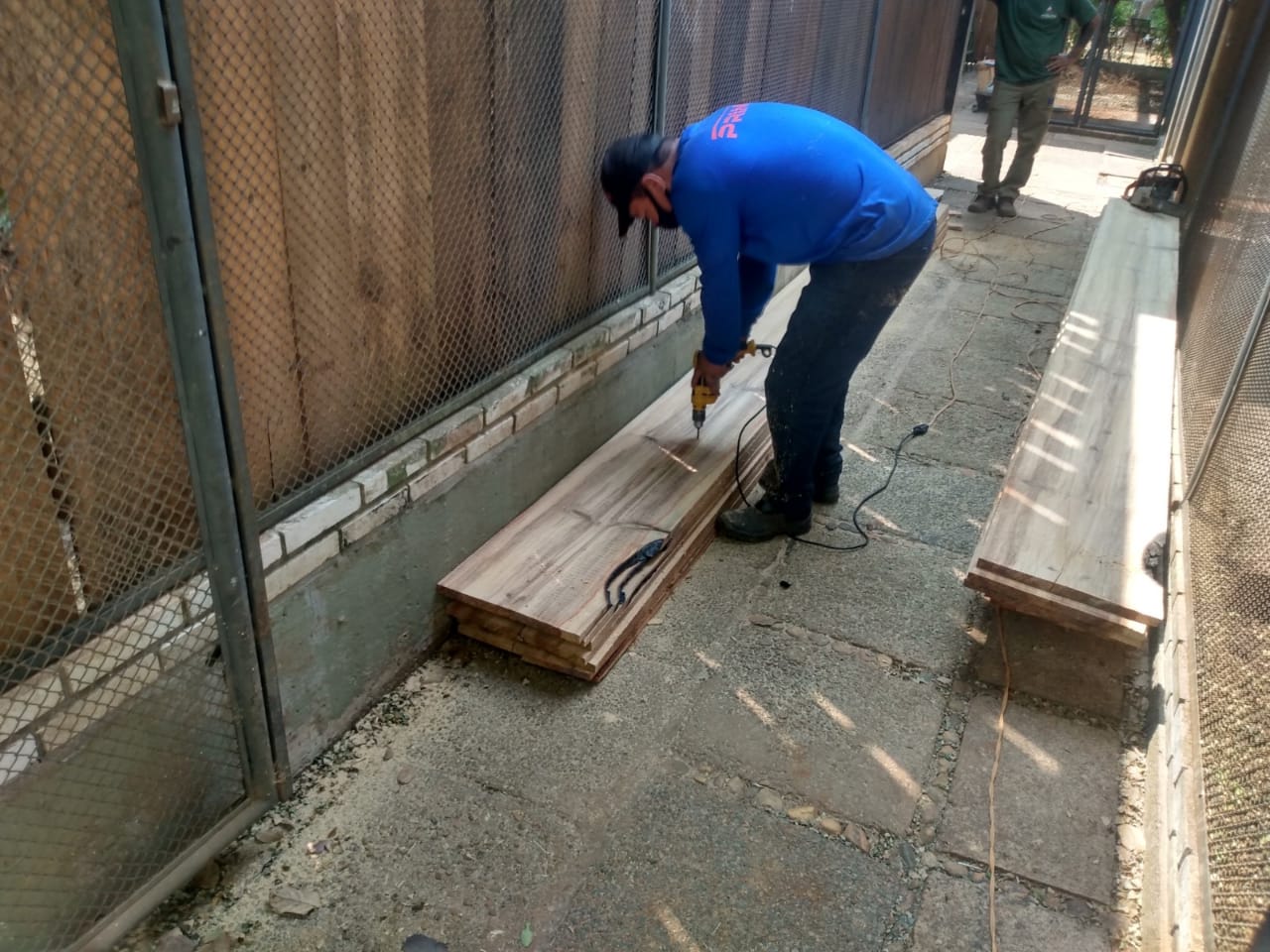 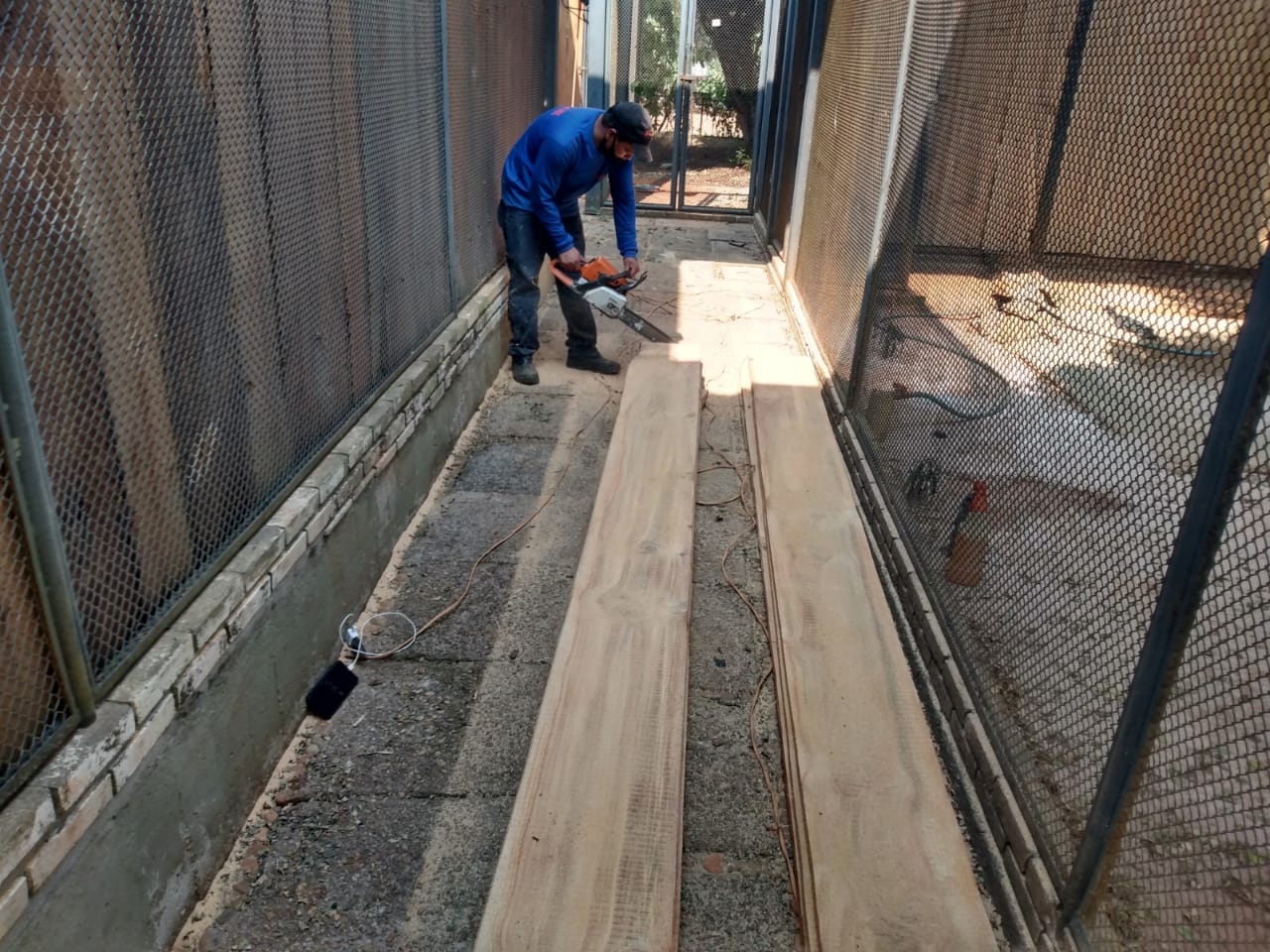 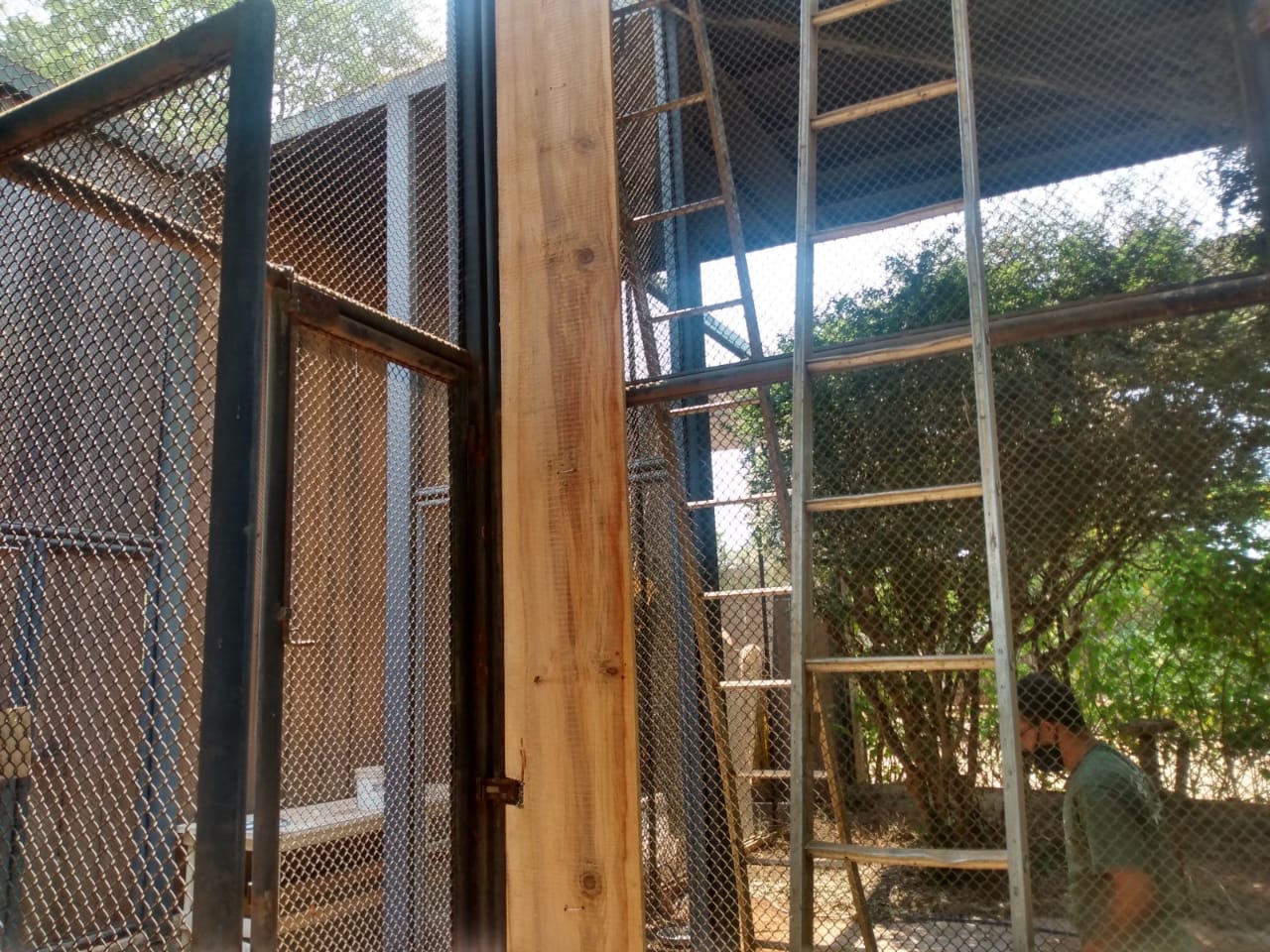 Fechamento do Recinto 03 (AV 05), esse serviço se faz necessário para transferir Tucanos para o recinto
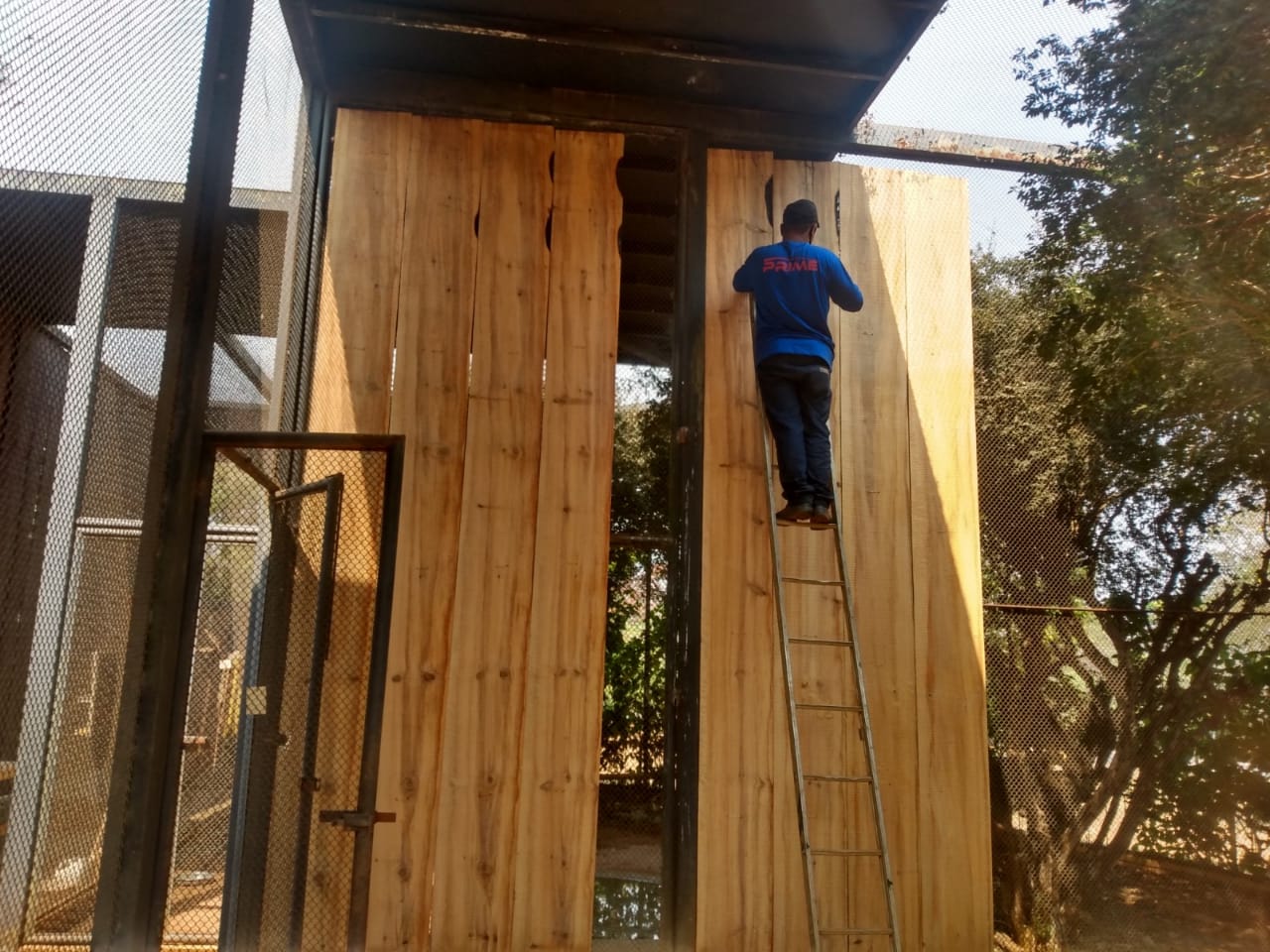 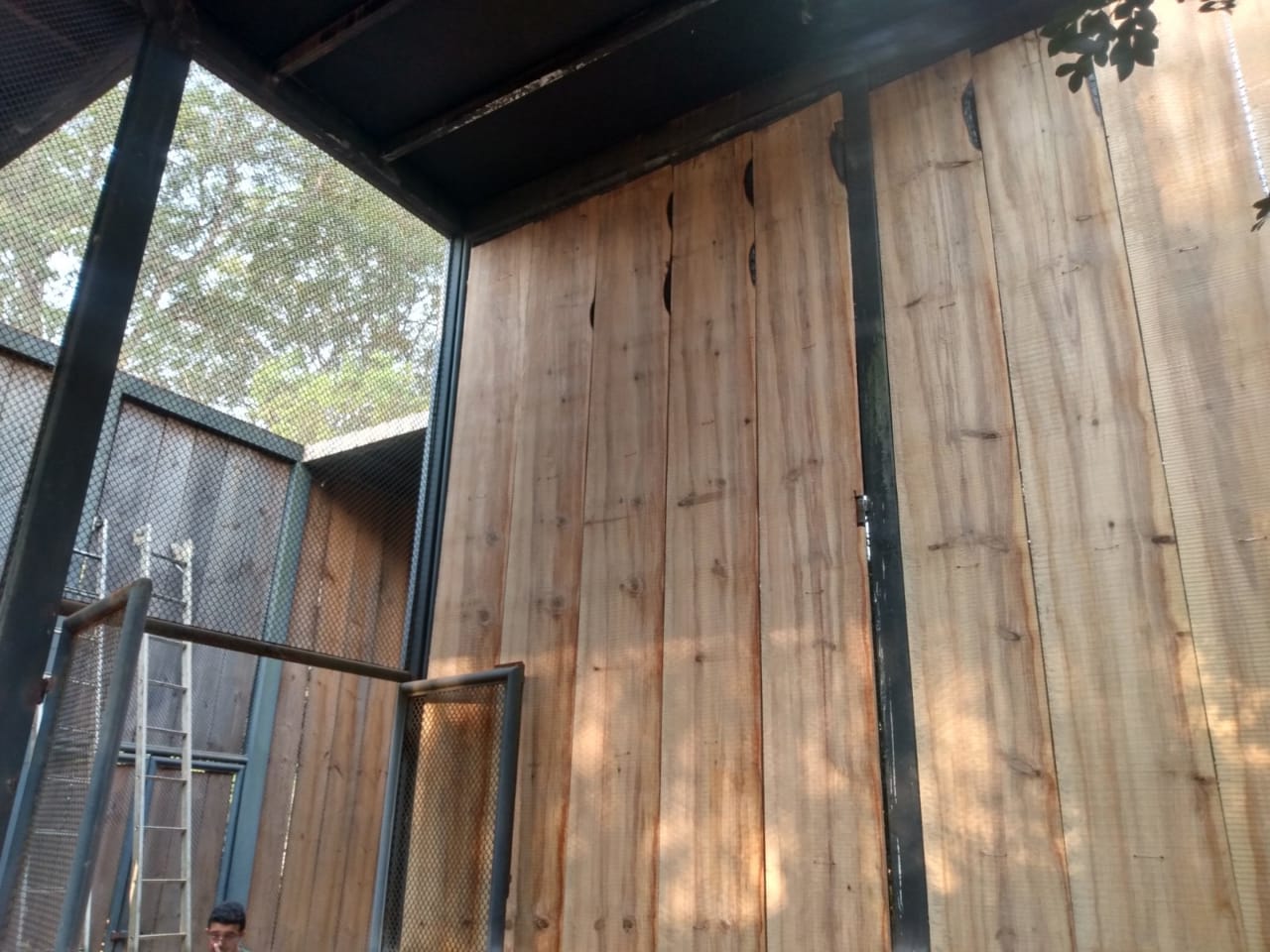 Fechamento do Recinto 03 (AV 05), esse serviço se faz necessário para transferir Tucanos para o recinto
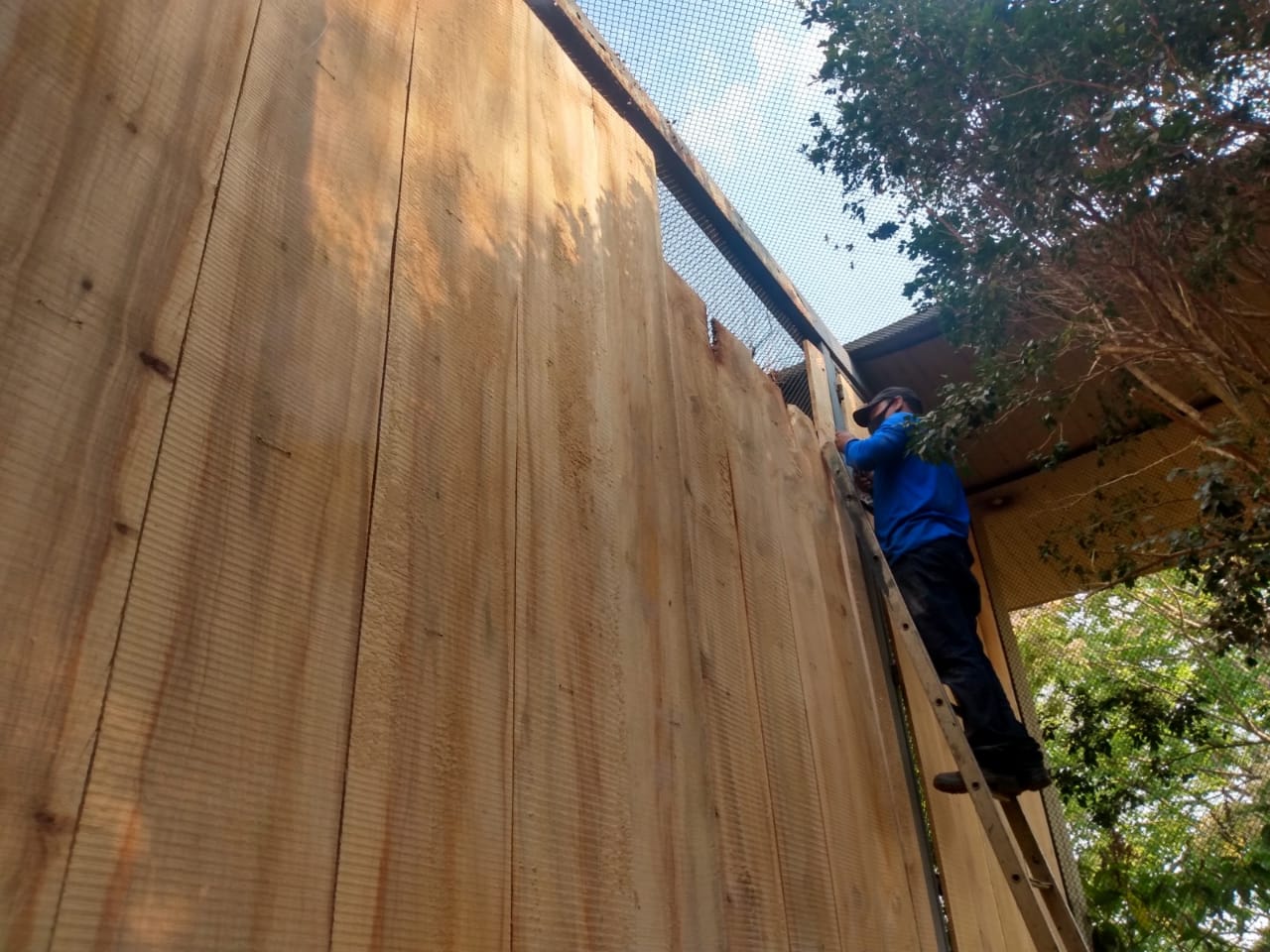 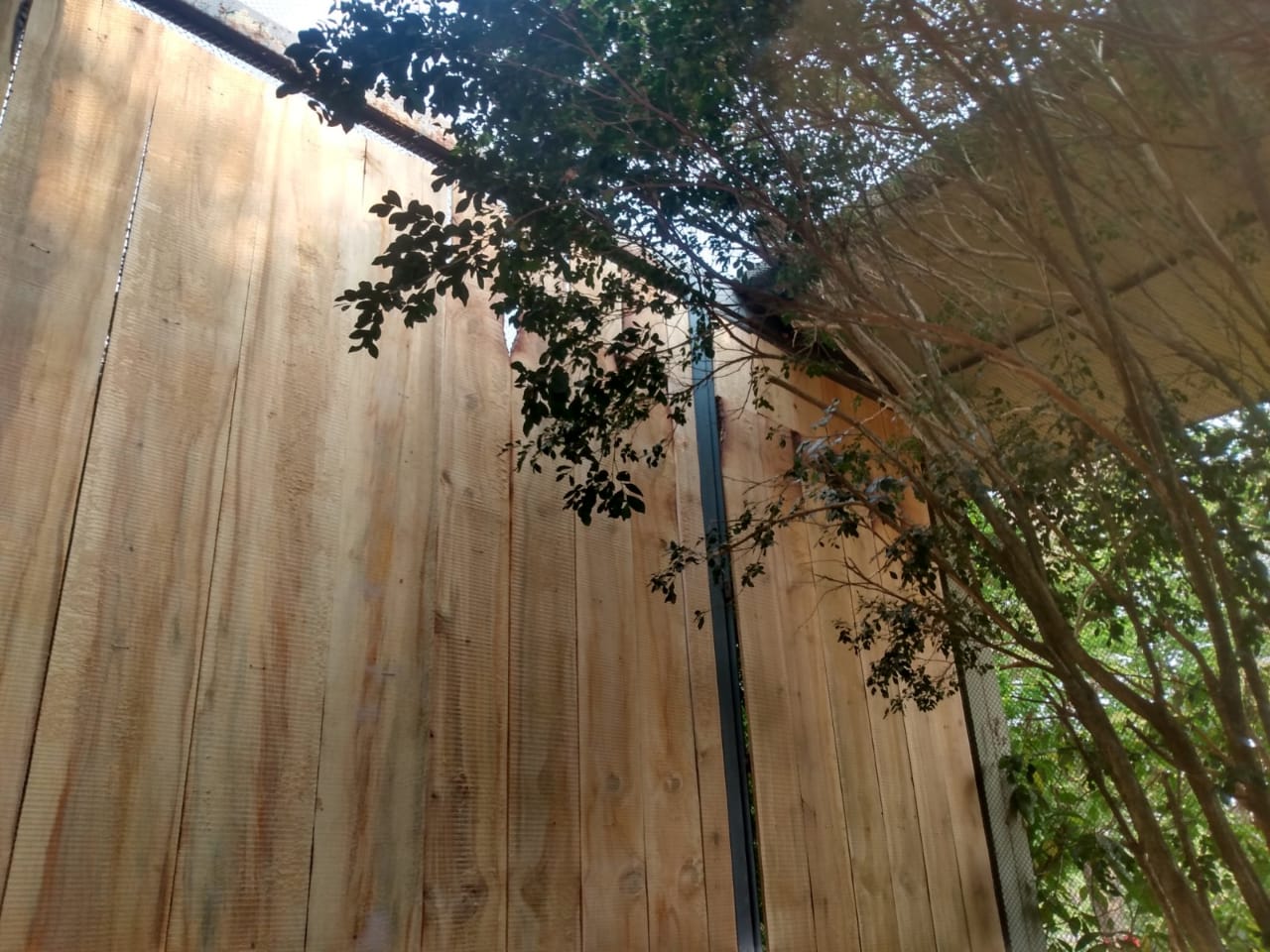 Fechamento - tábuas as mudas próximo a casa de criação
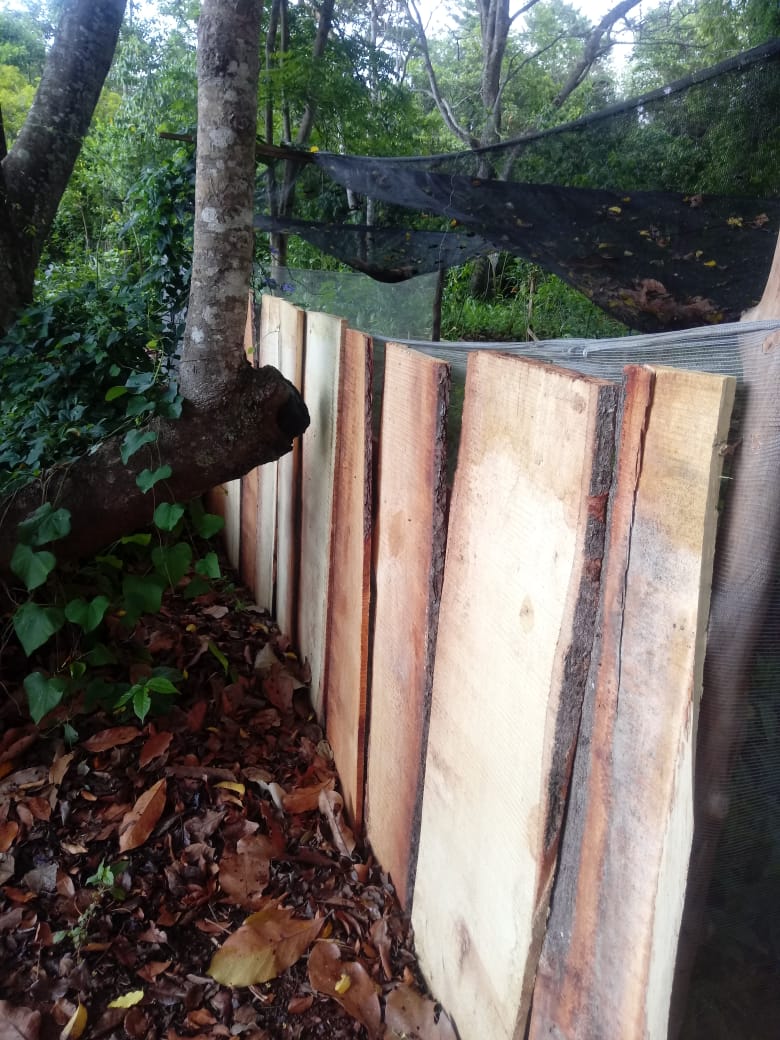 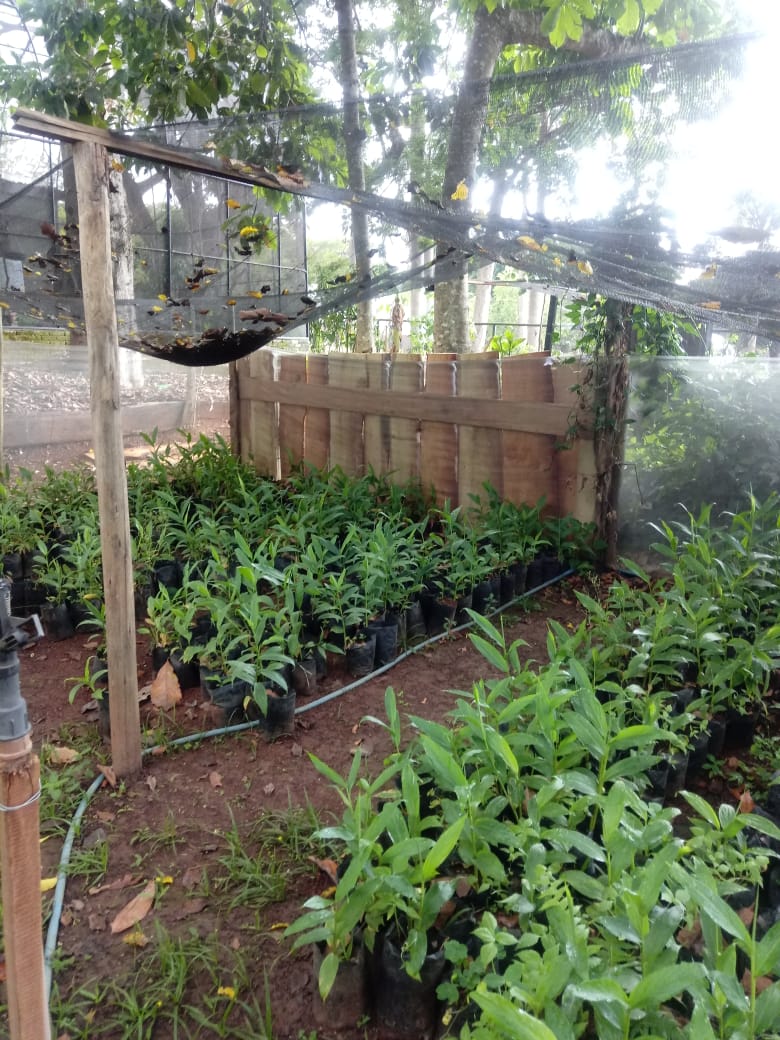 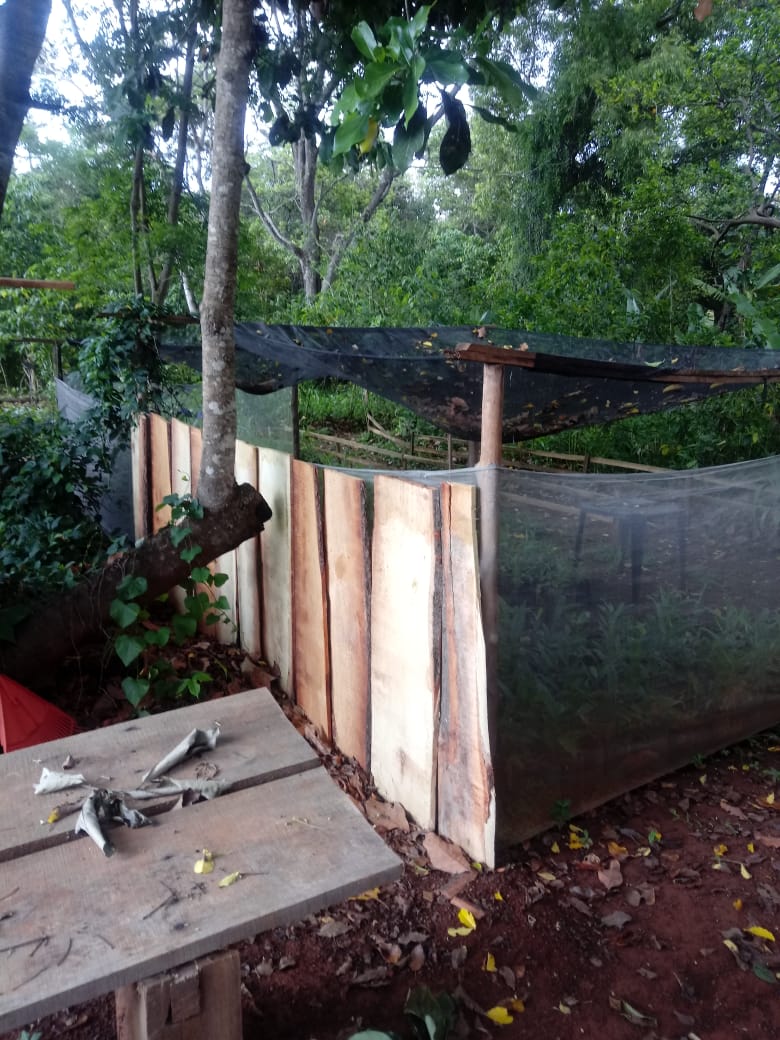 Pintura / envernizar troncos para o Museu
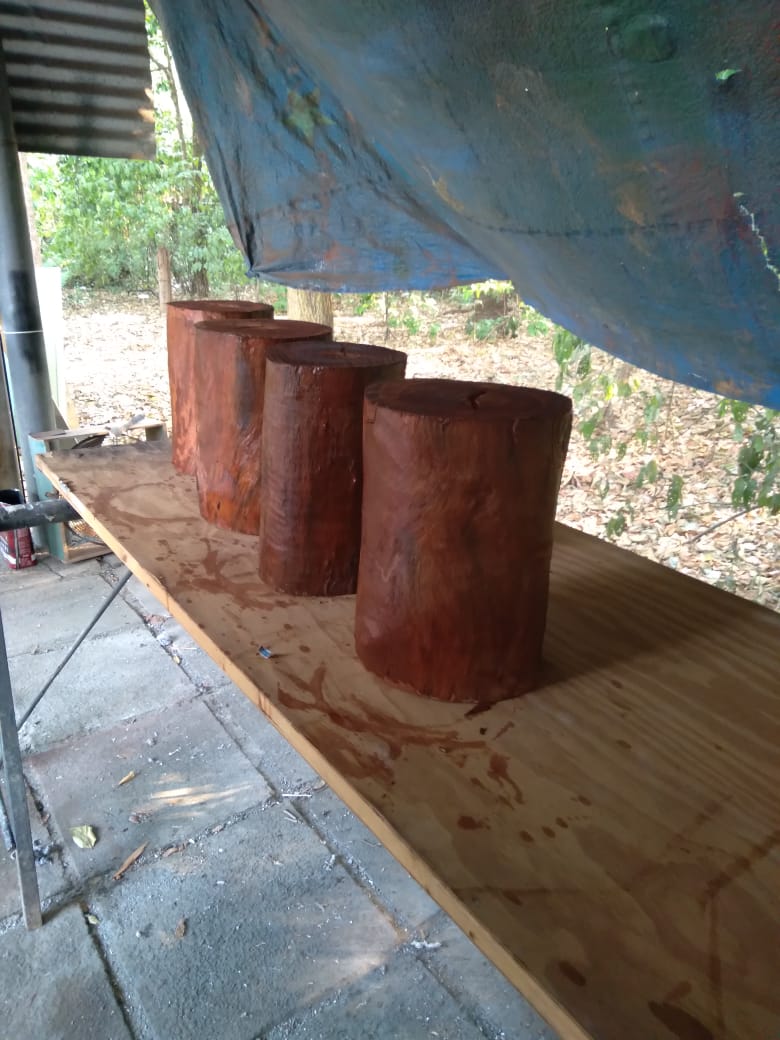 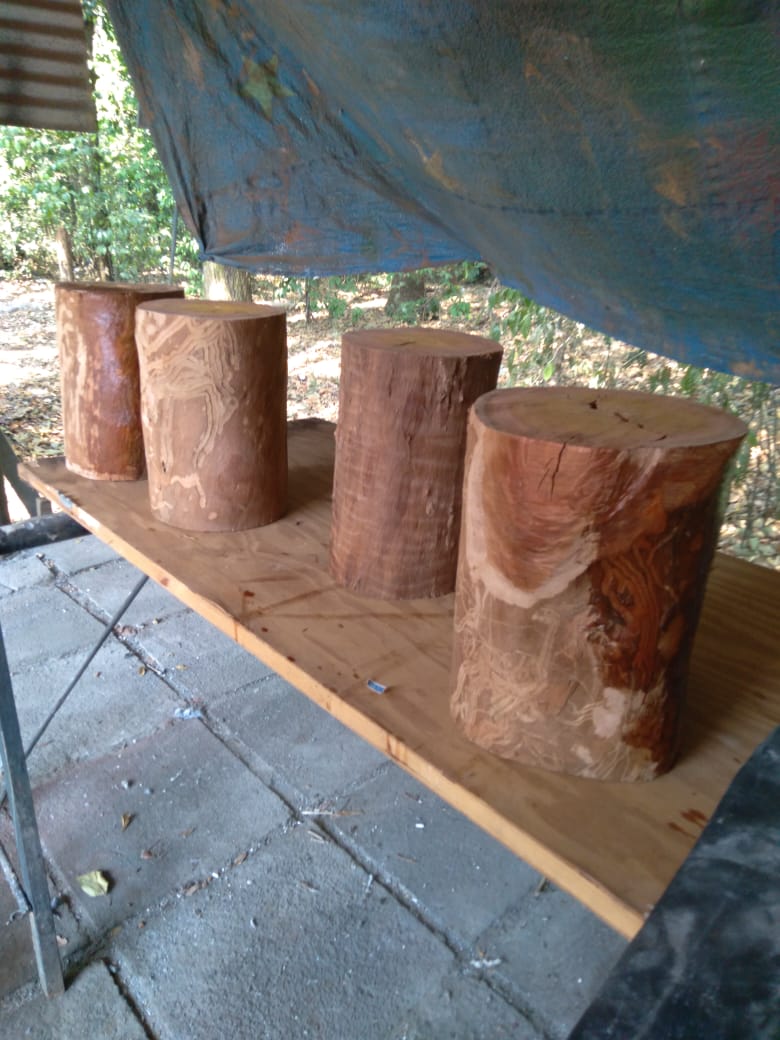 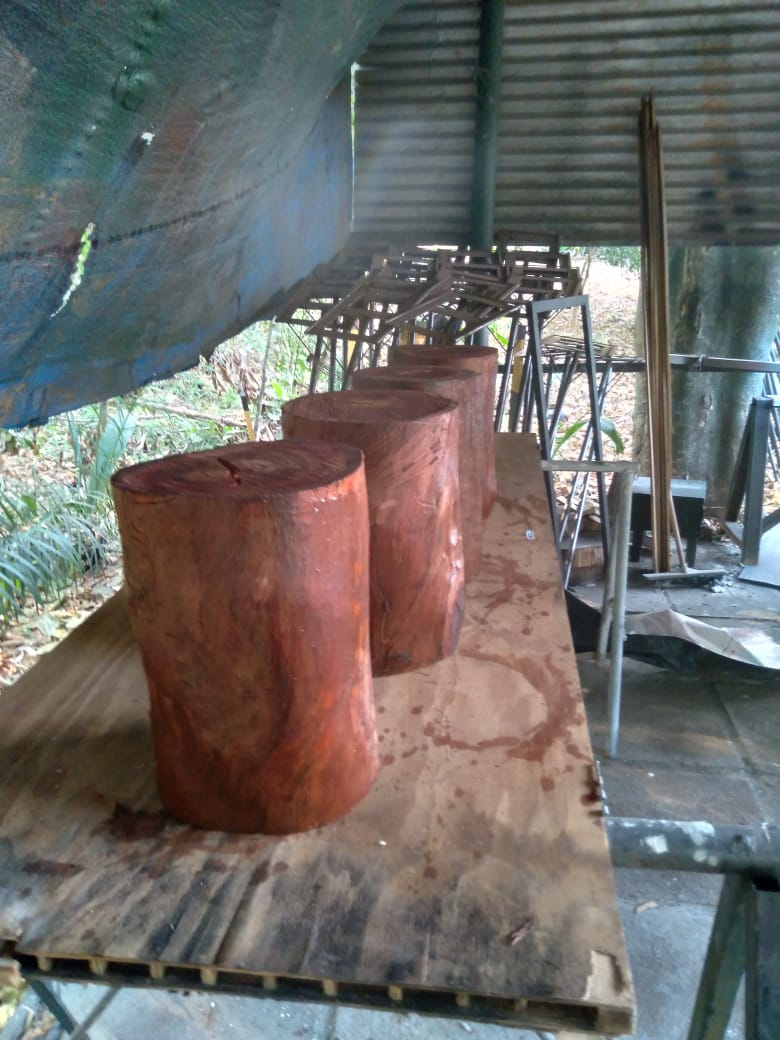 Confecção de moldes de patas de lobo-guará e anta para o dia das crianças (em andamento)
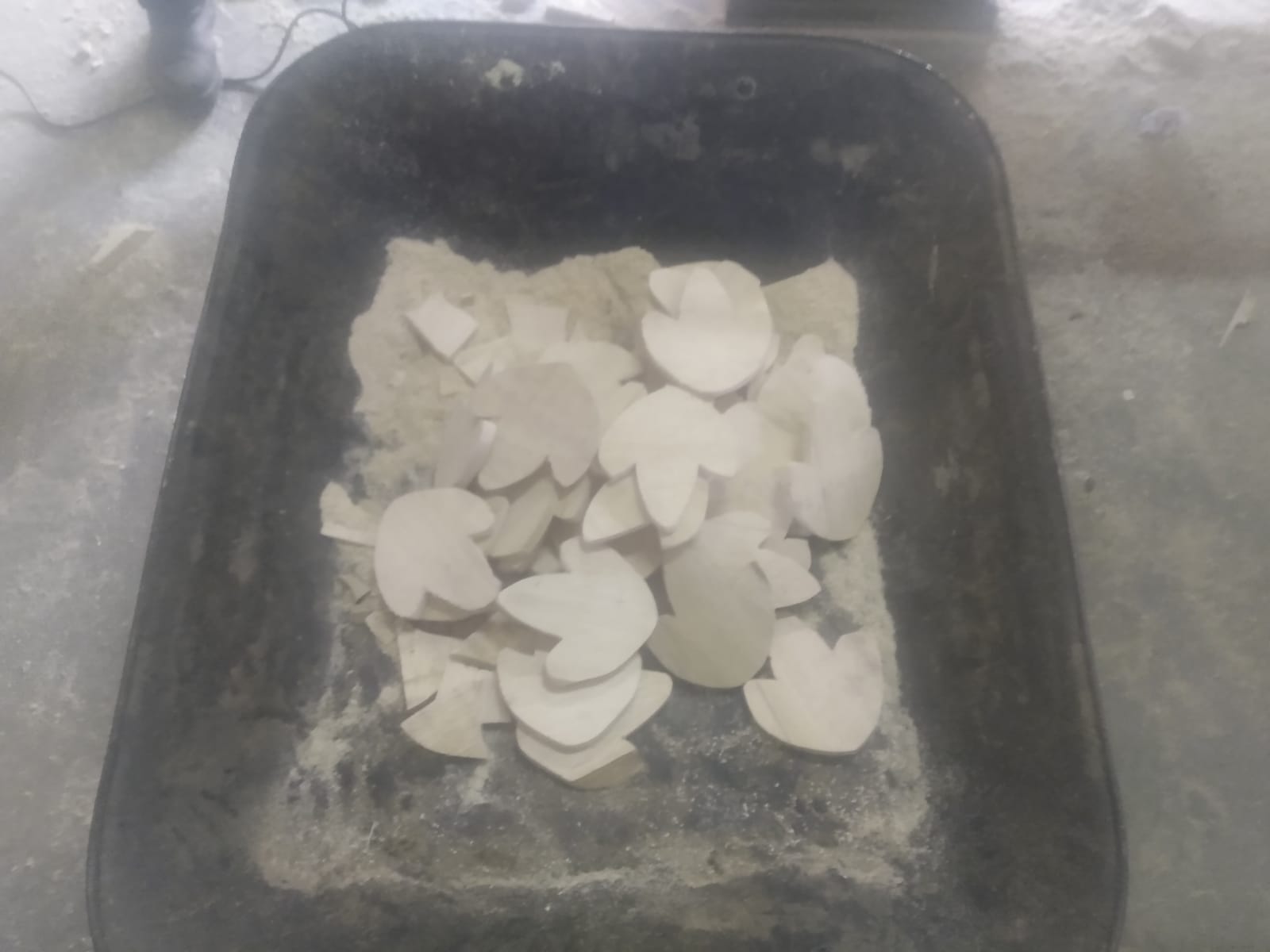 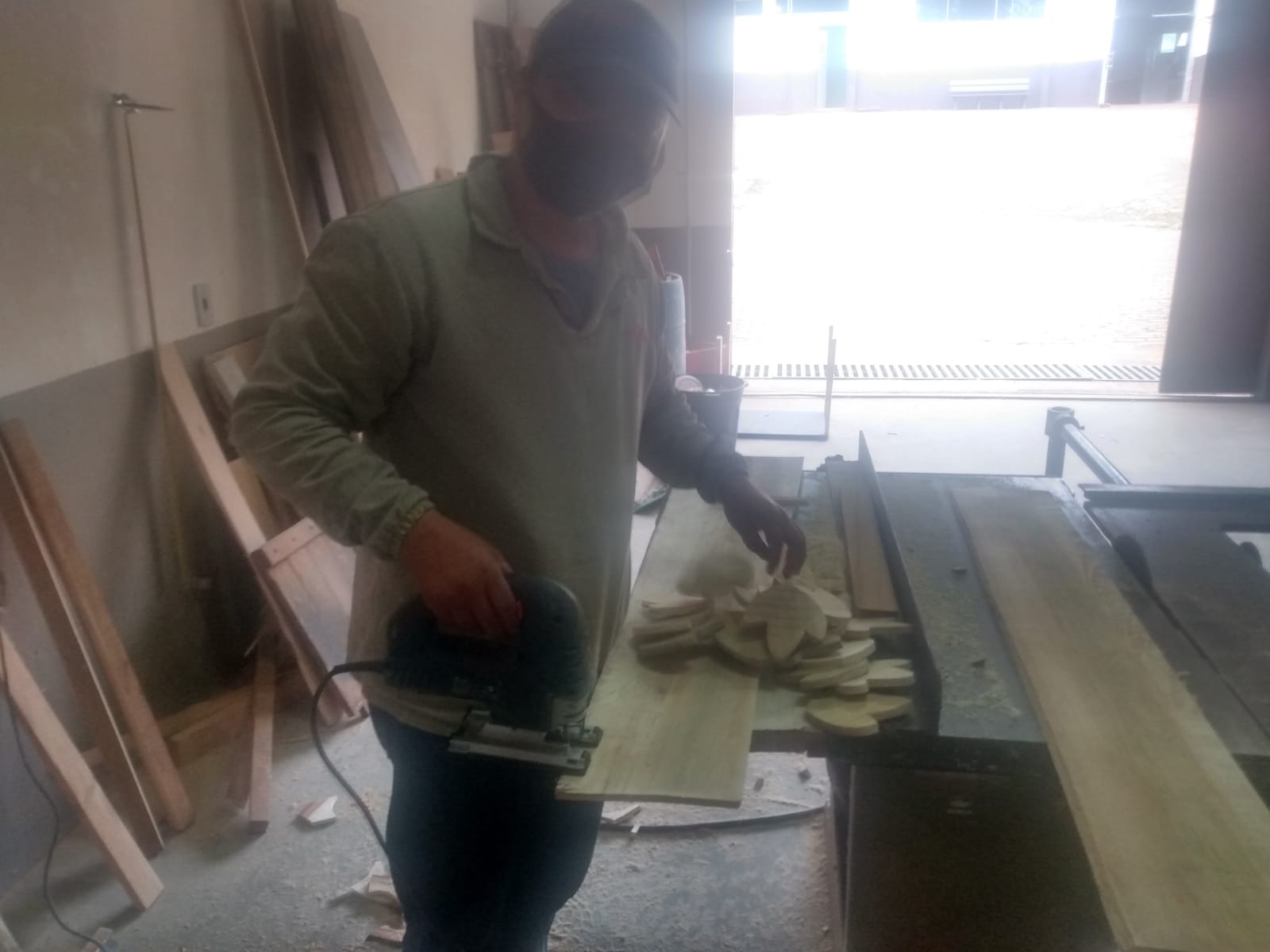 Manutenção / Reforma de 03 cadeiras da administração
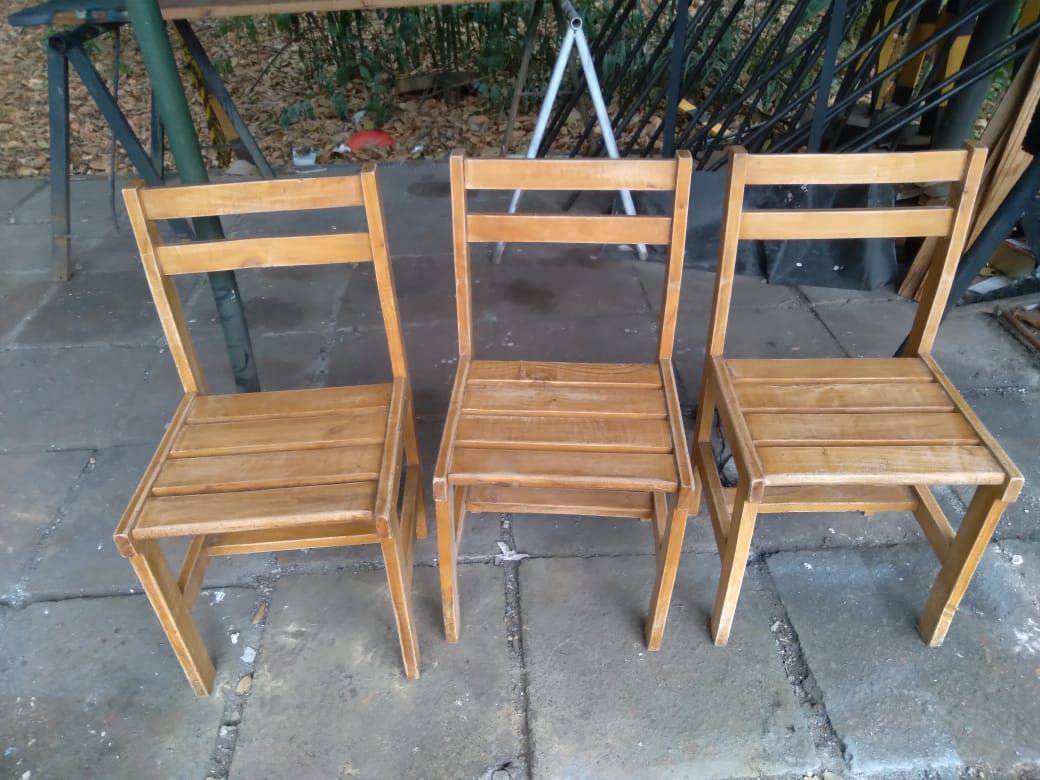 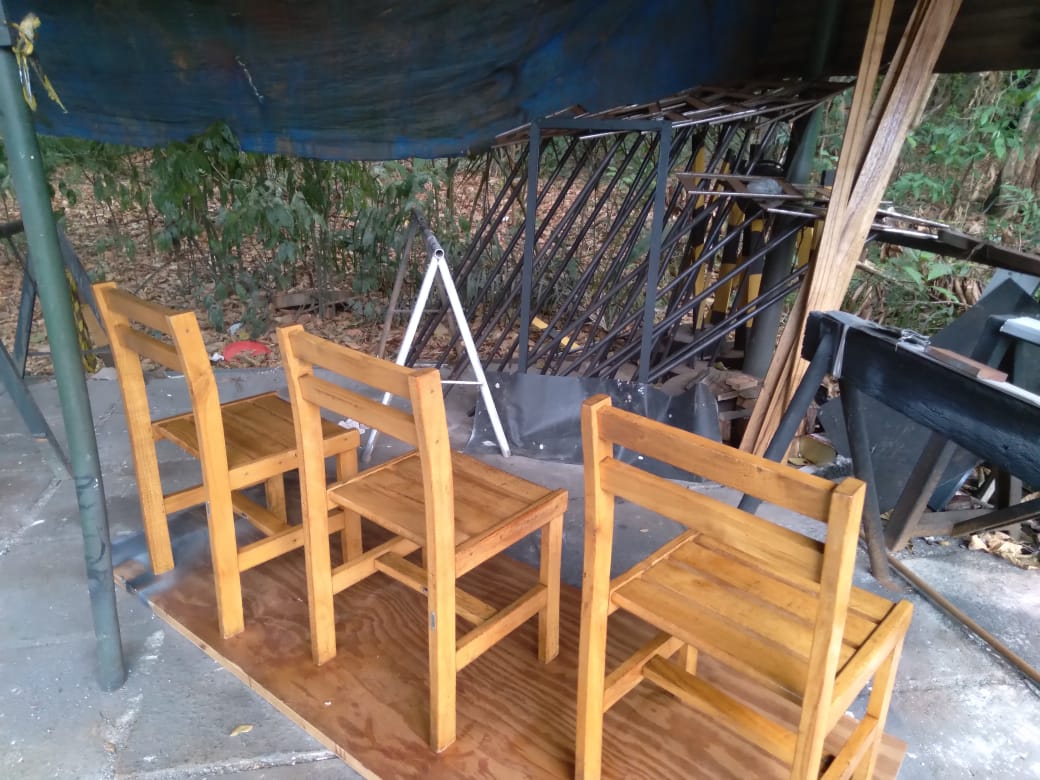 Fabricação dos suportes para placas
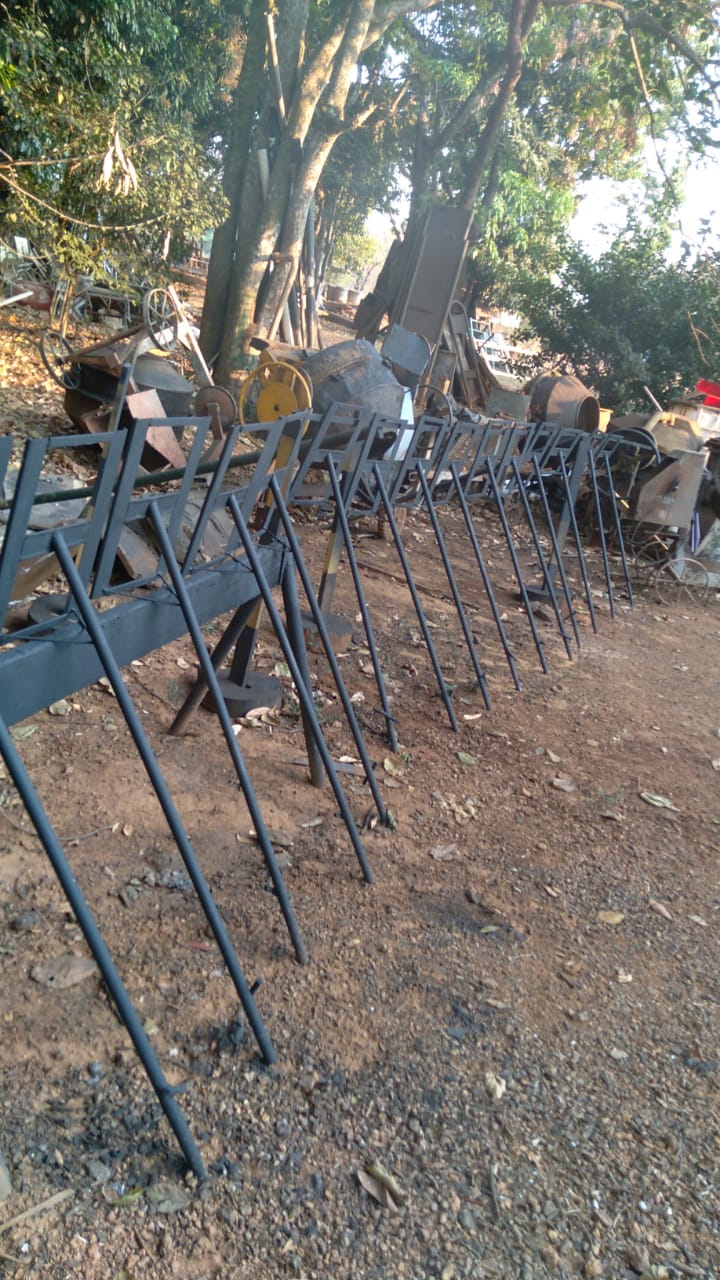 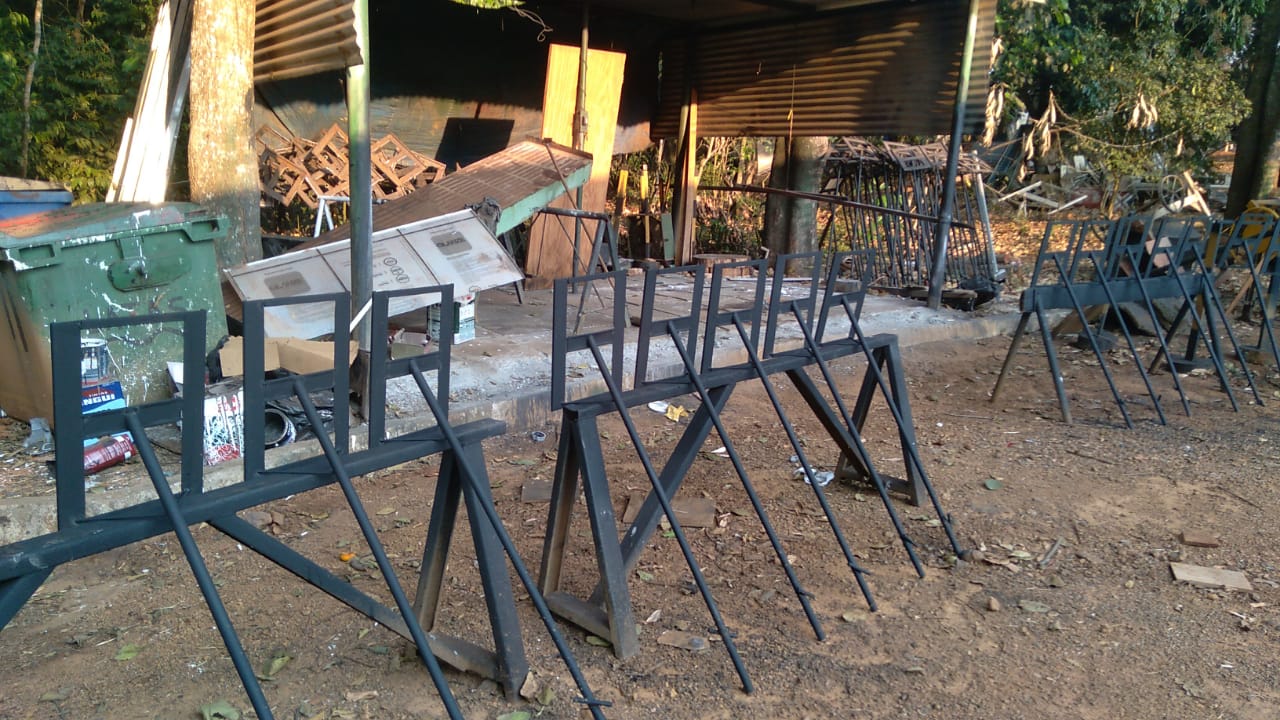 Manutenção da Guilhotina do cabeamento do Recinto do Tamanduá e cachorro vinagre
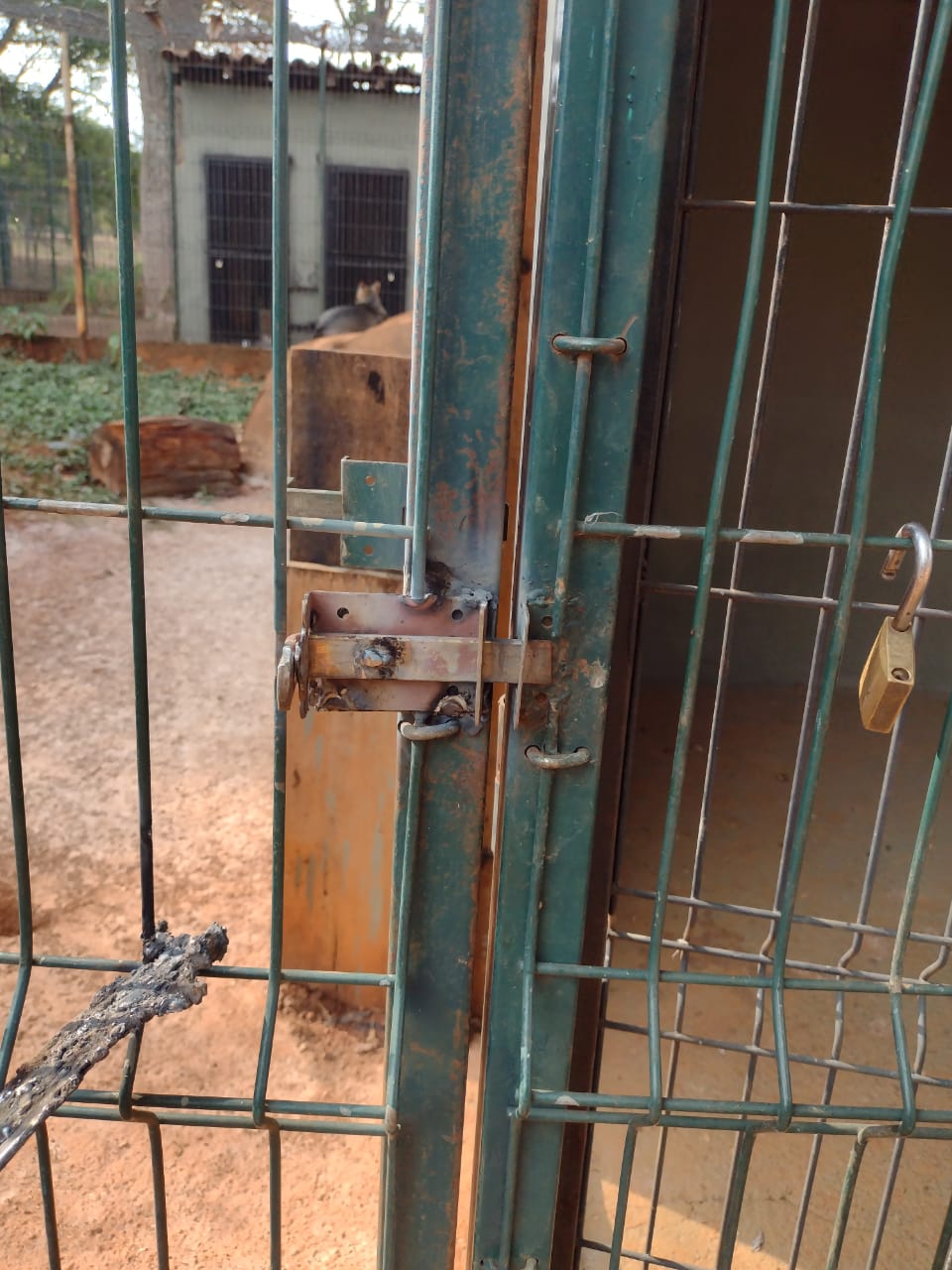 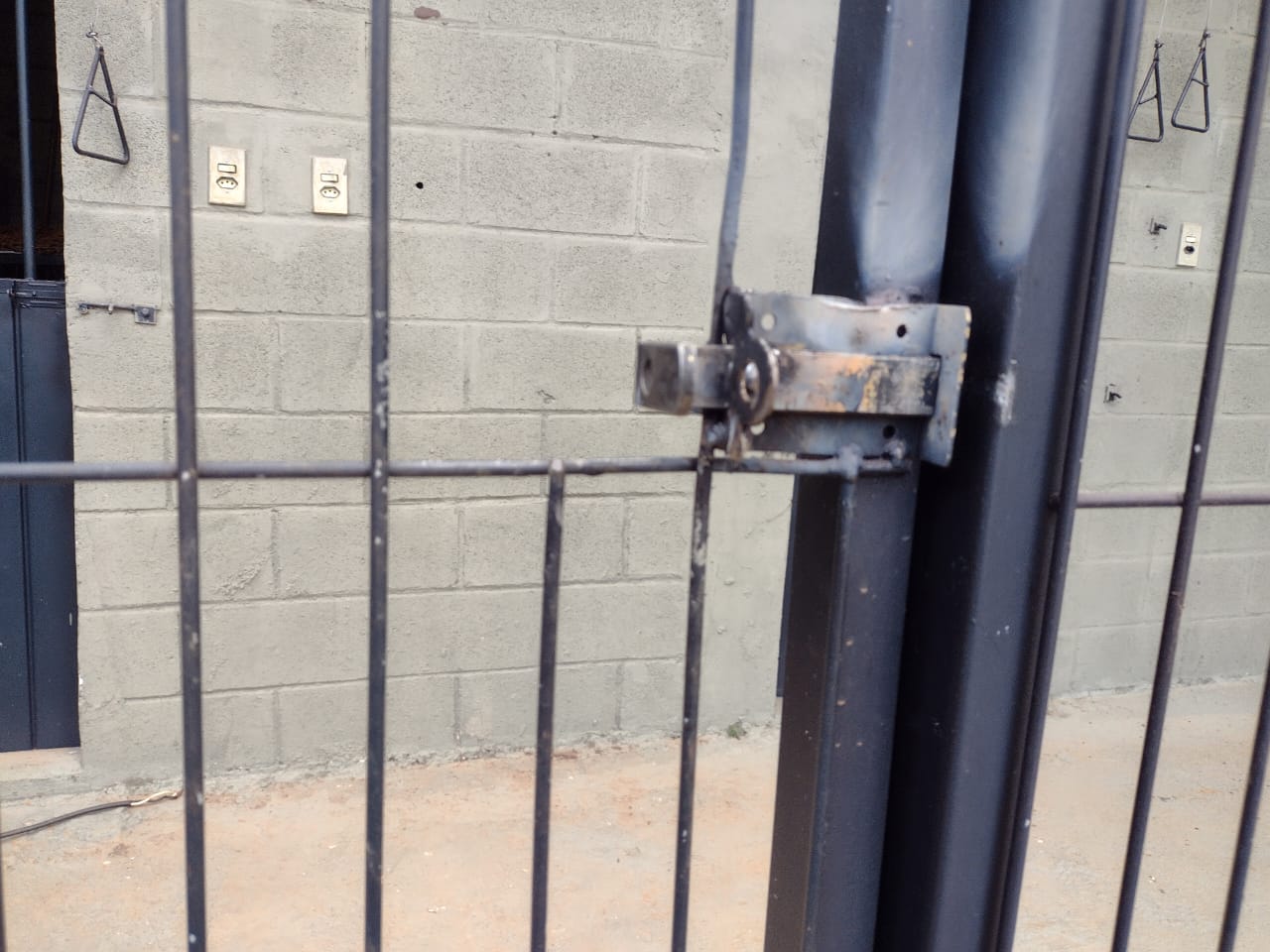 Manutenção Portões Museu
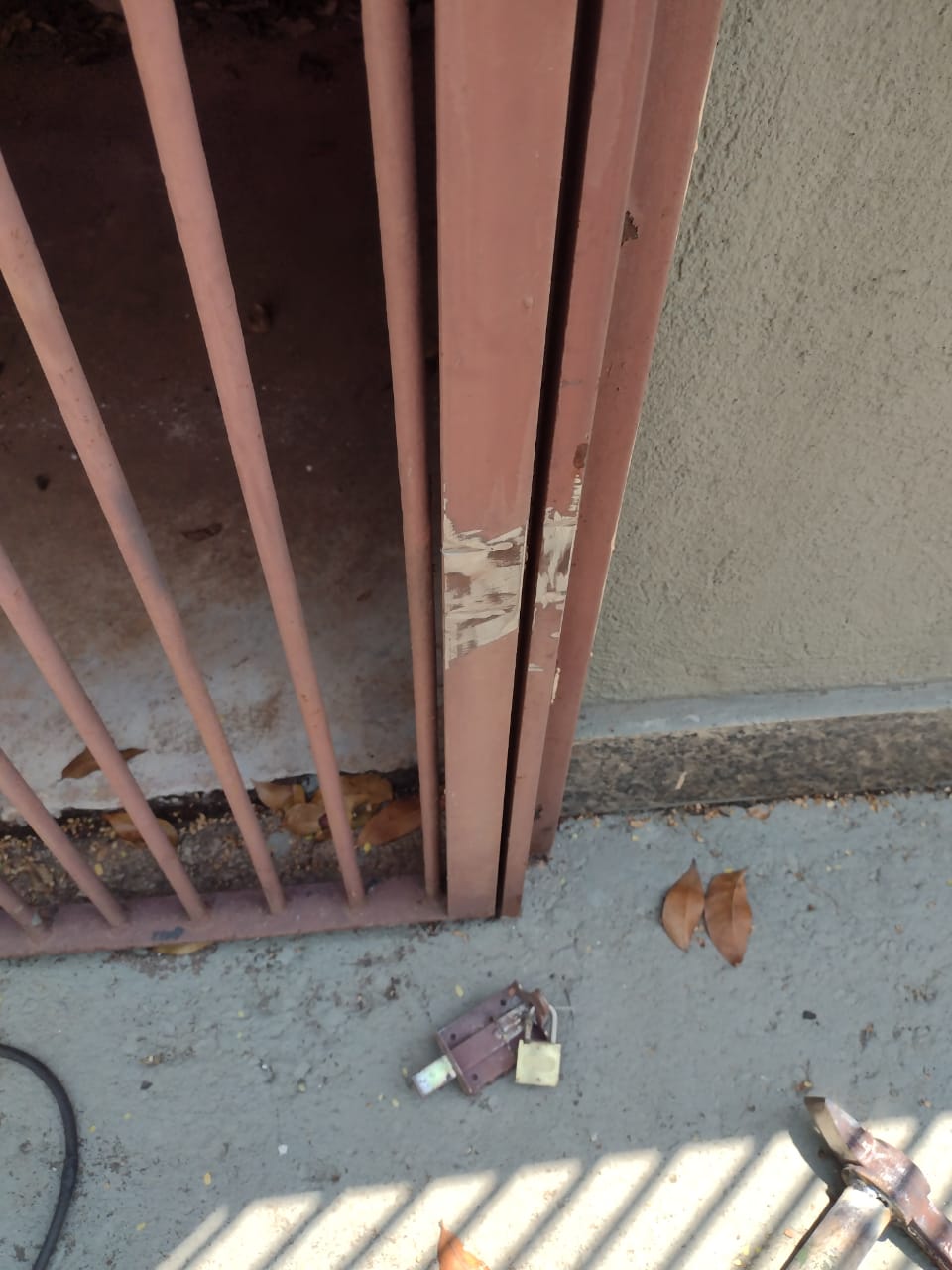 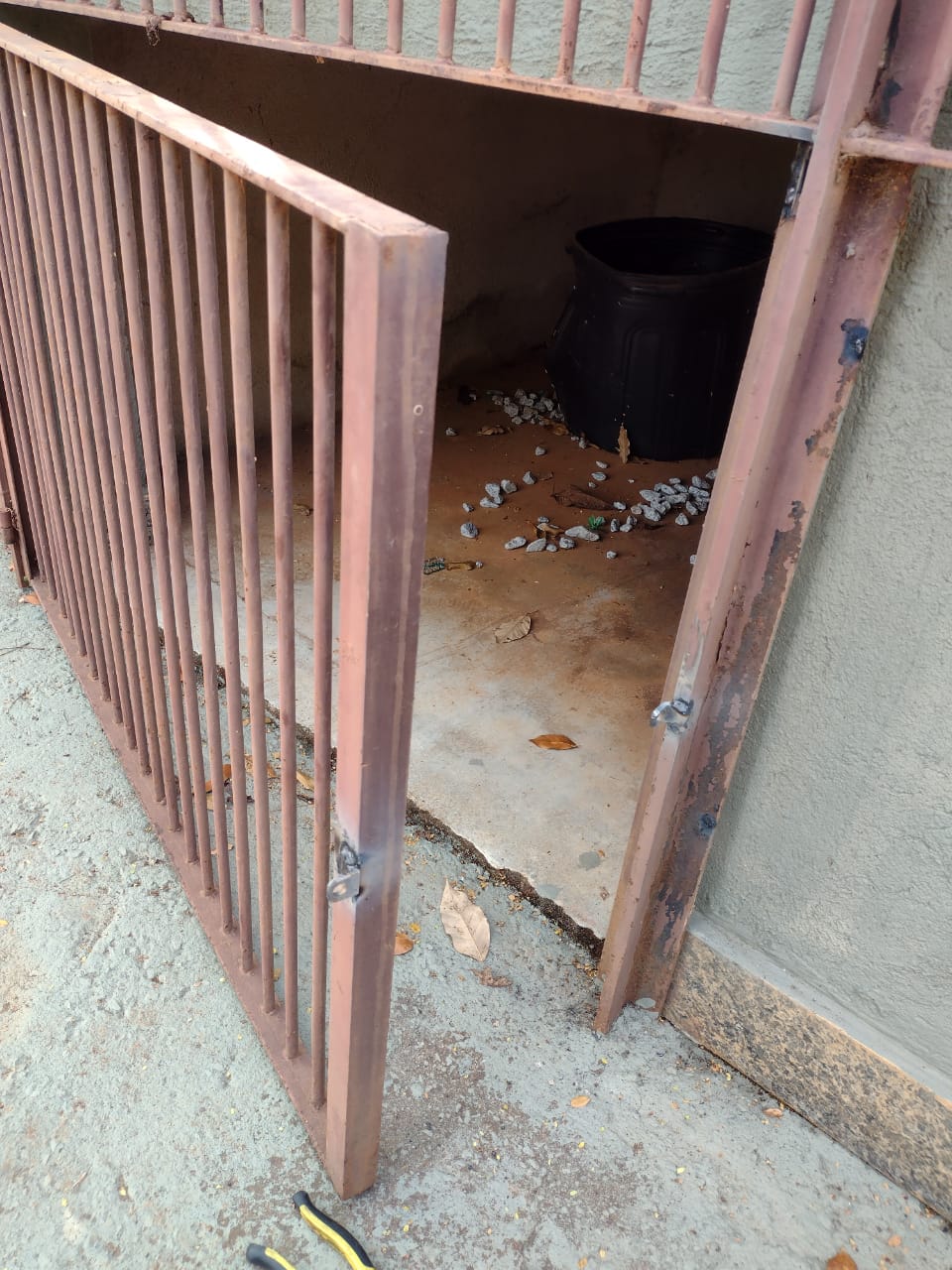 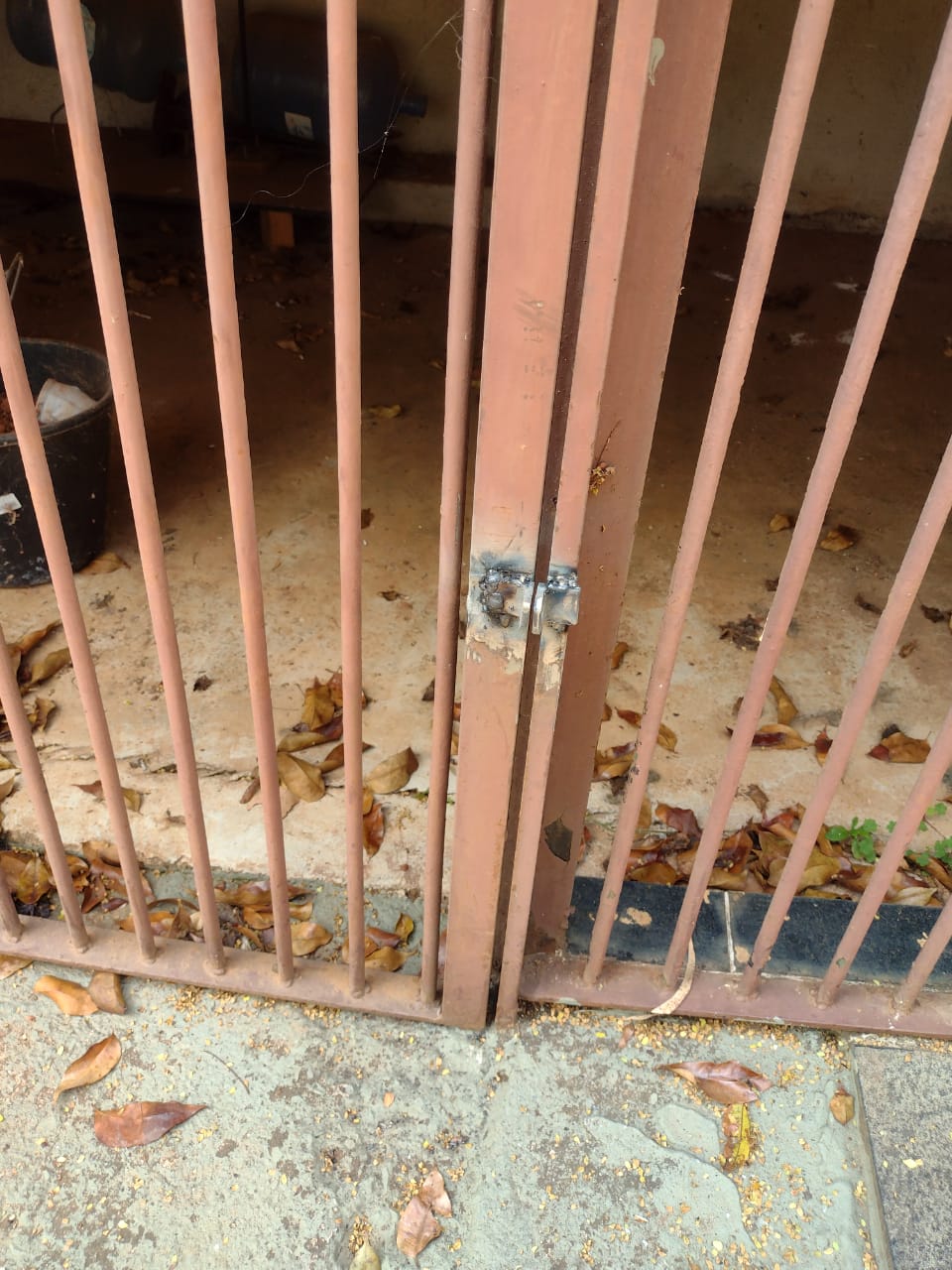 Manutenção Portões Museu
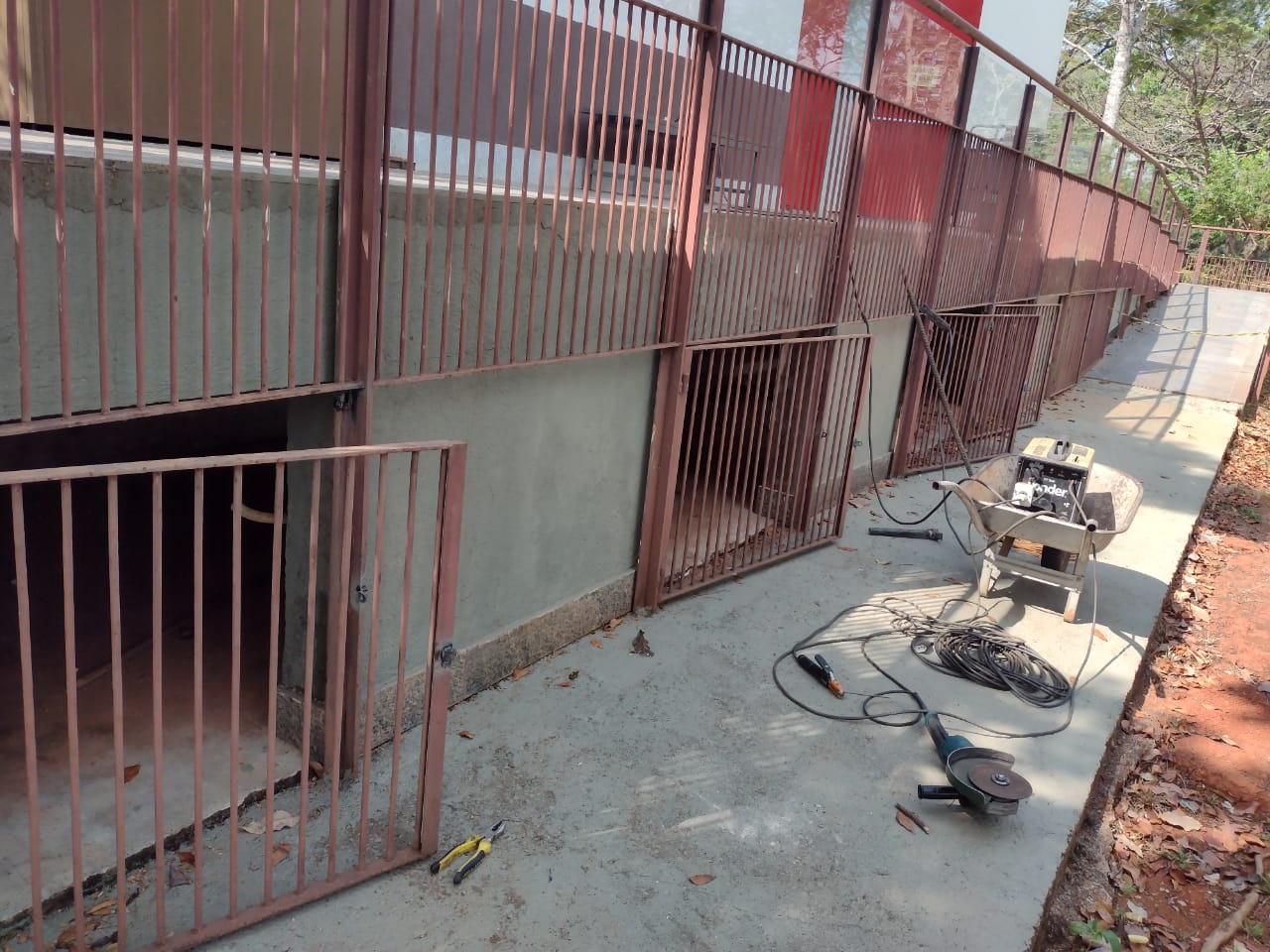 5 lixeiras de ferro pintadas de preto para utilização na Galeria América
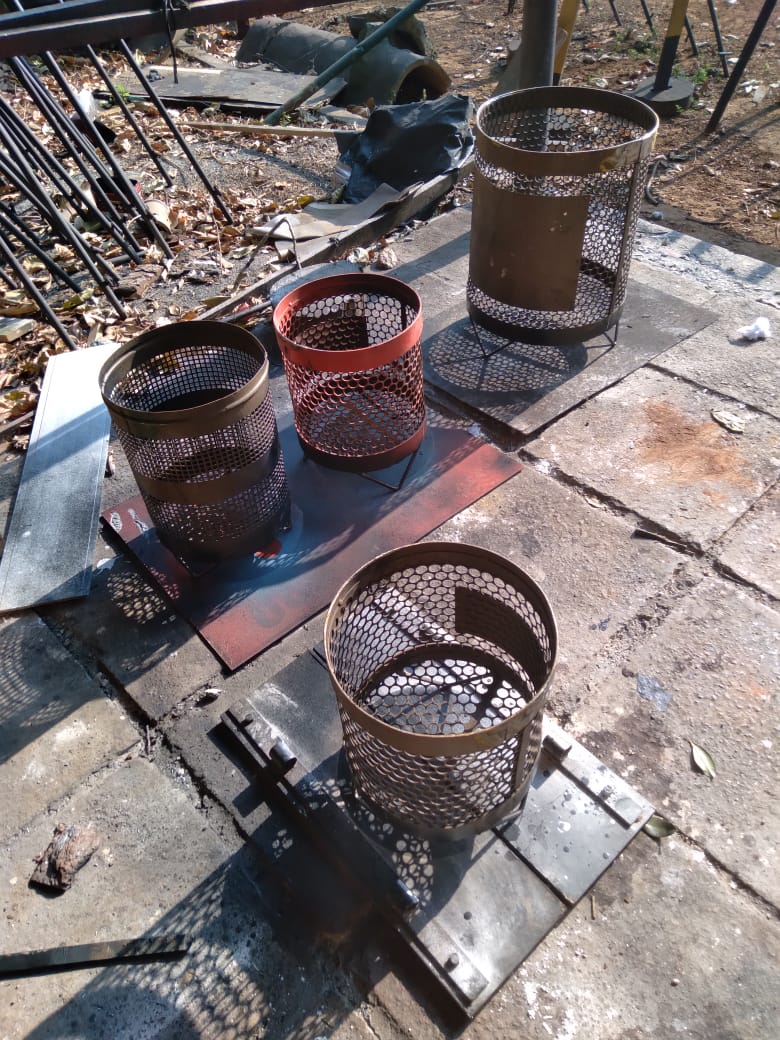 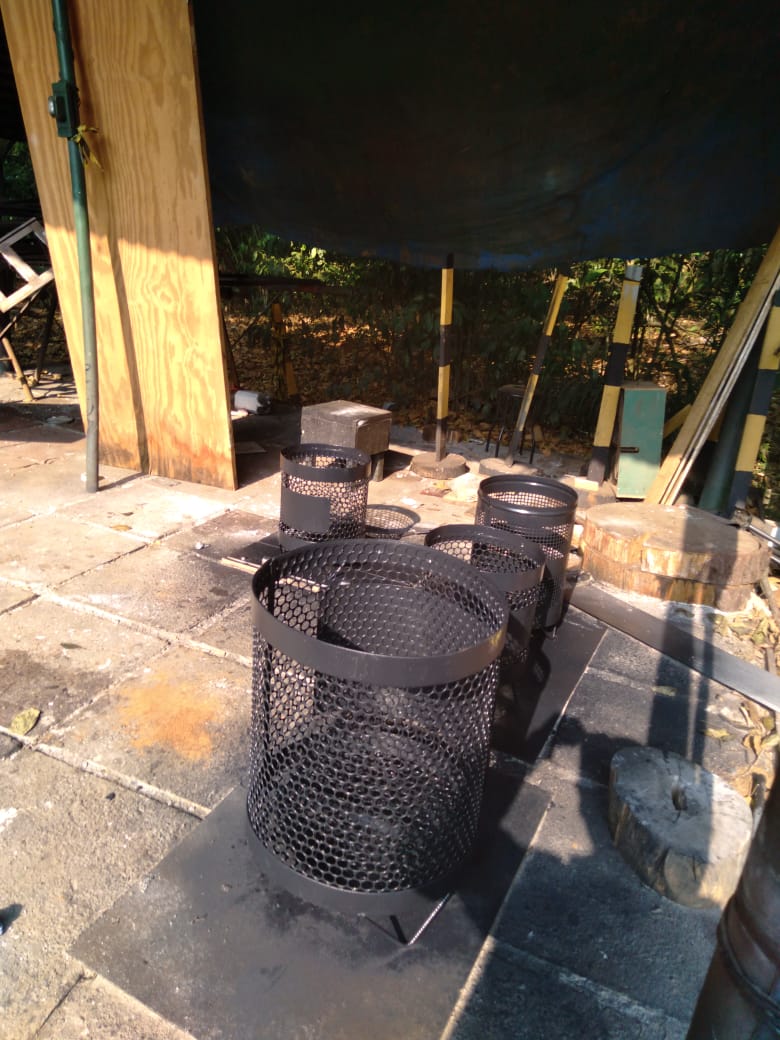 Ganchos para recinto Américo -  solicitação da DMA
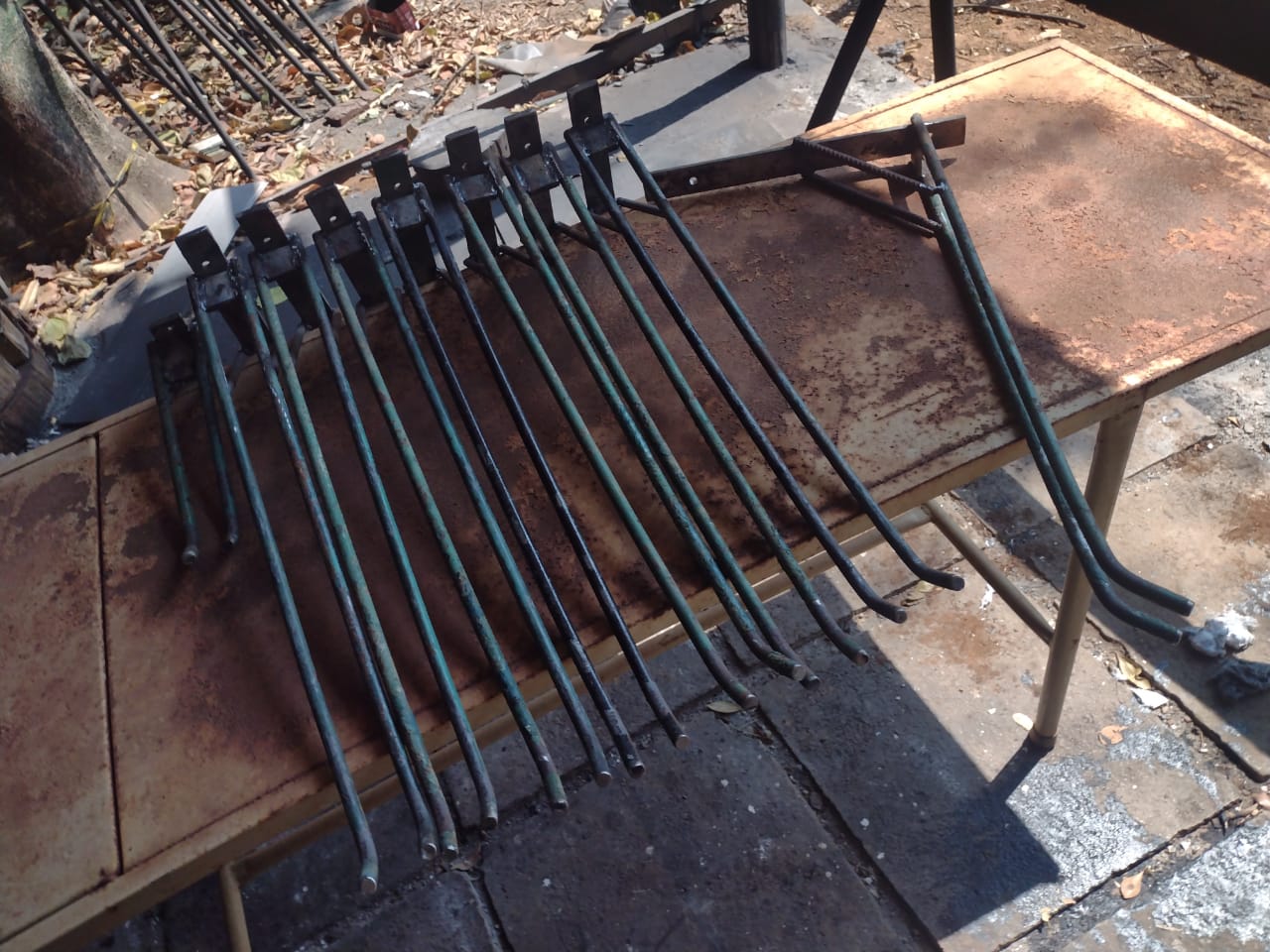 Pintura Recinto do Rinoceronte Thor.
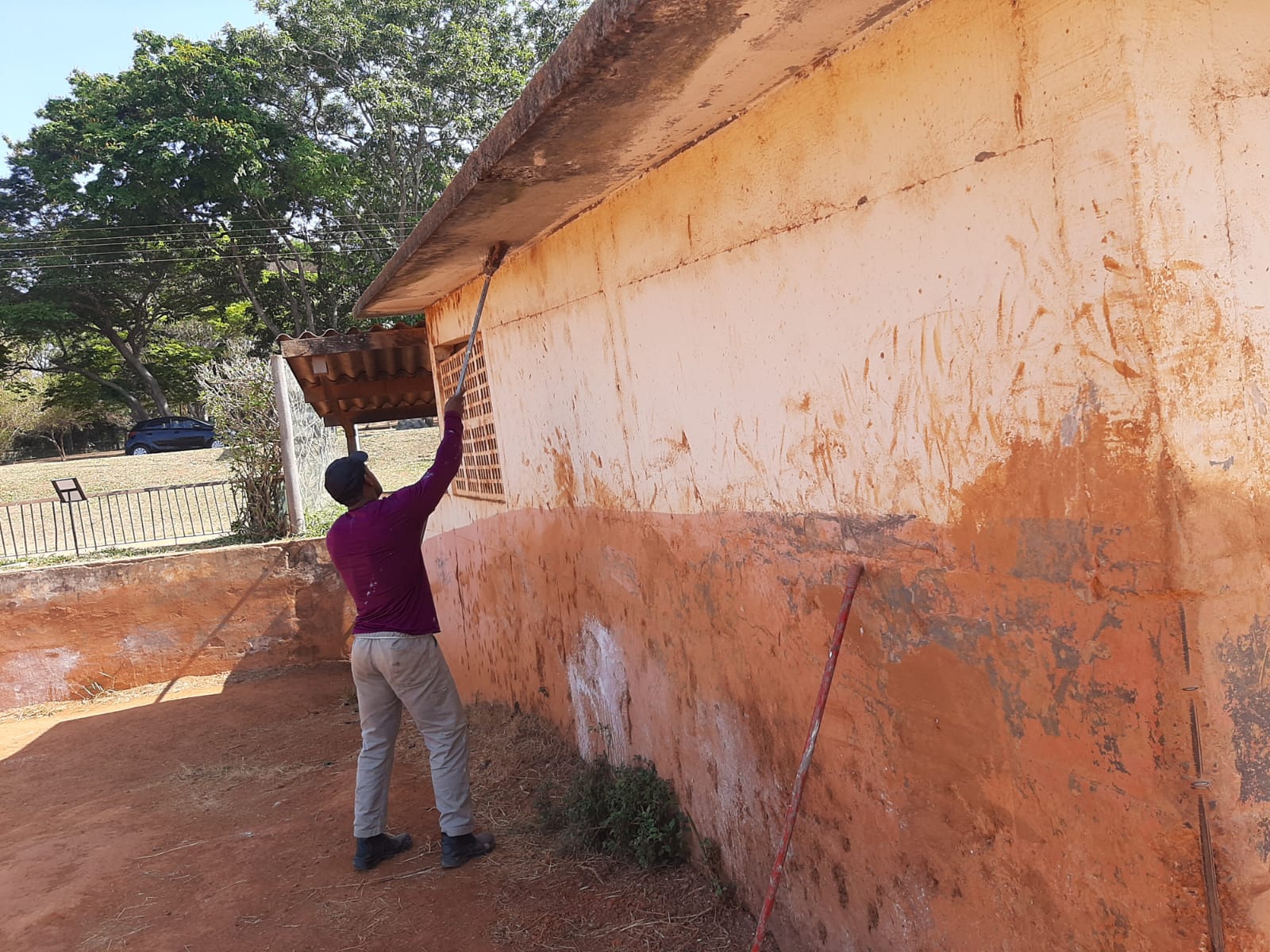 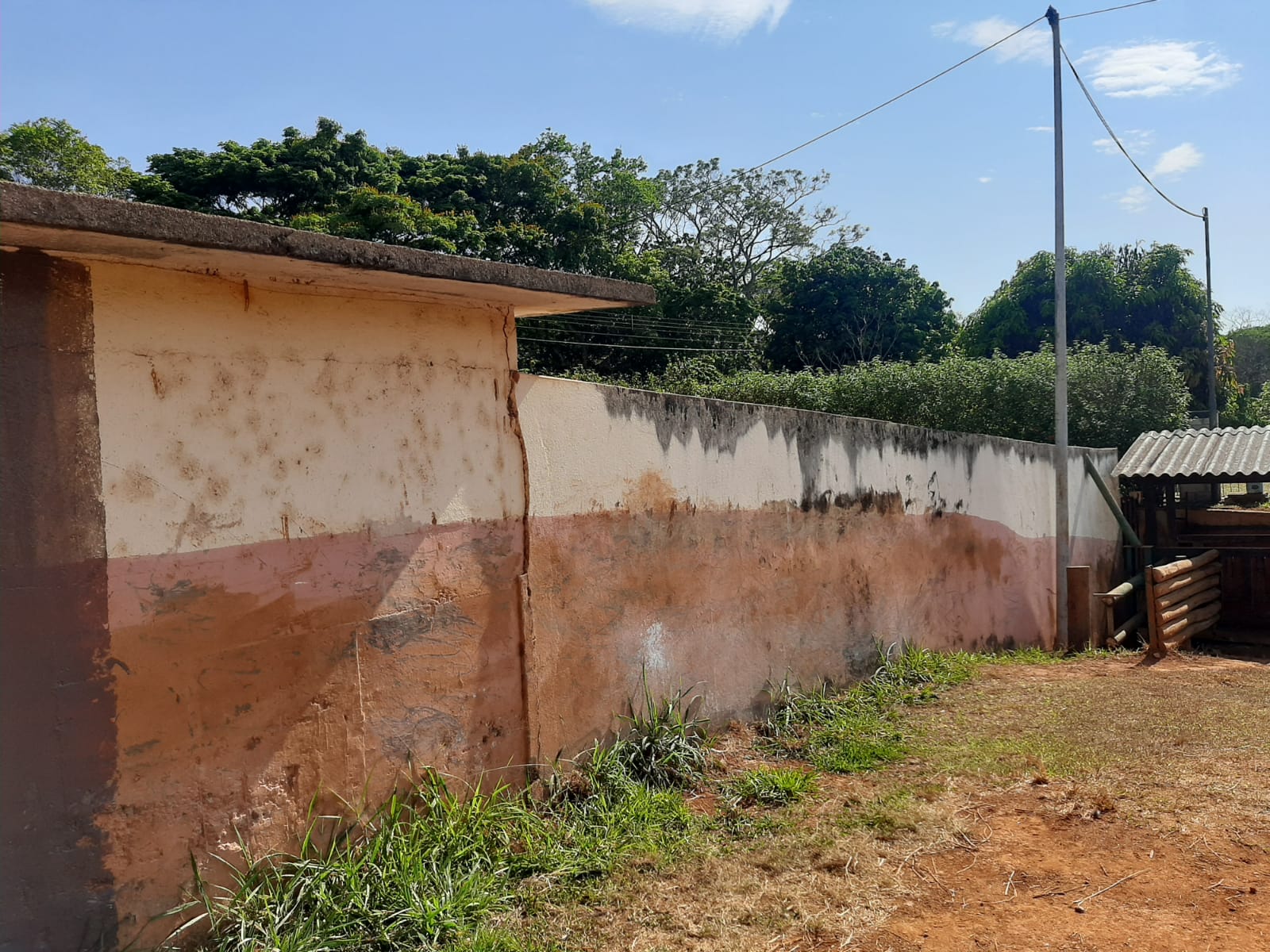 Pintura recinto do Rinoceronte Thor
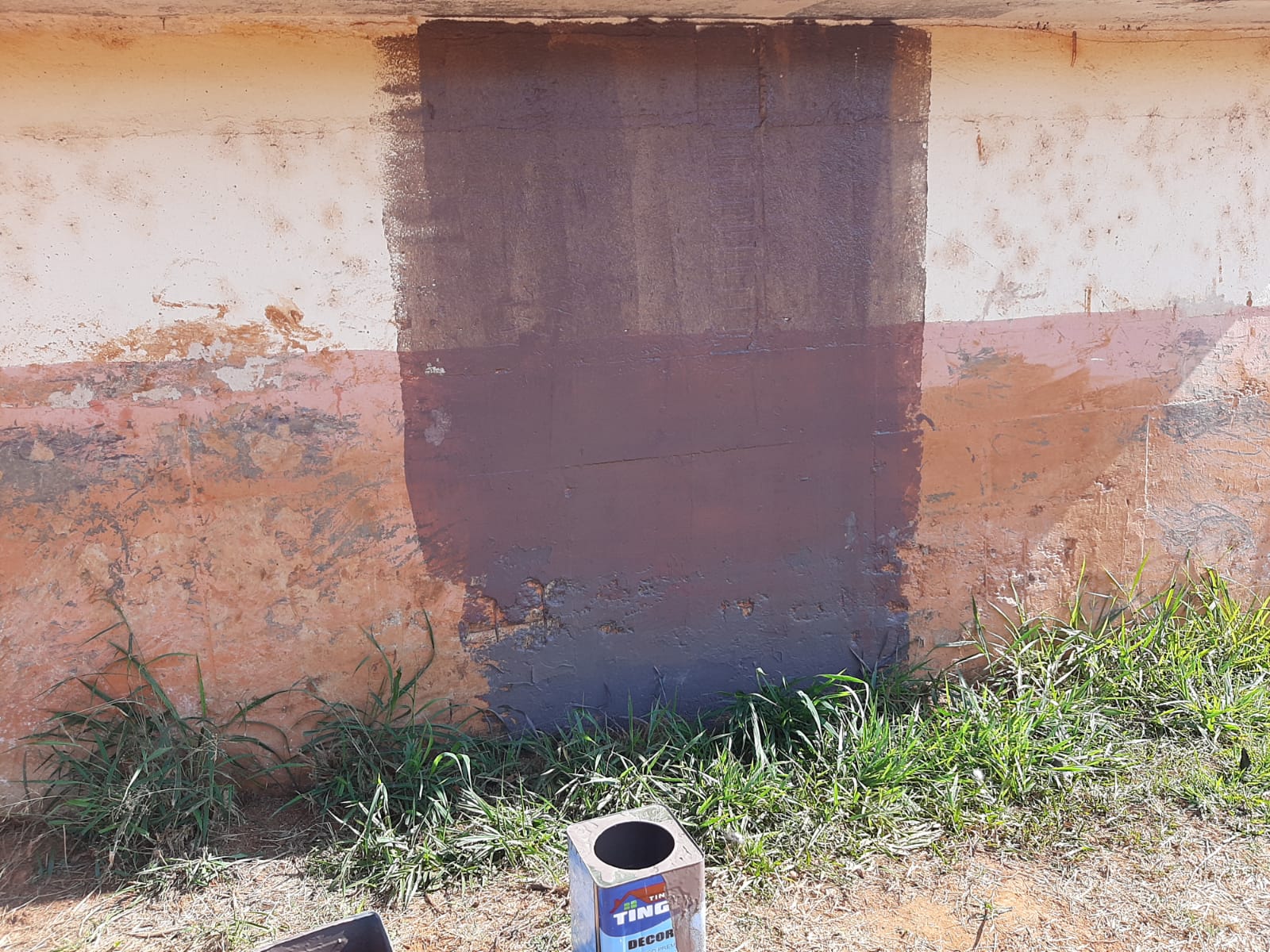 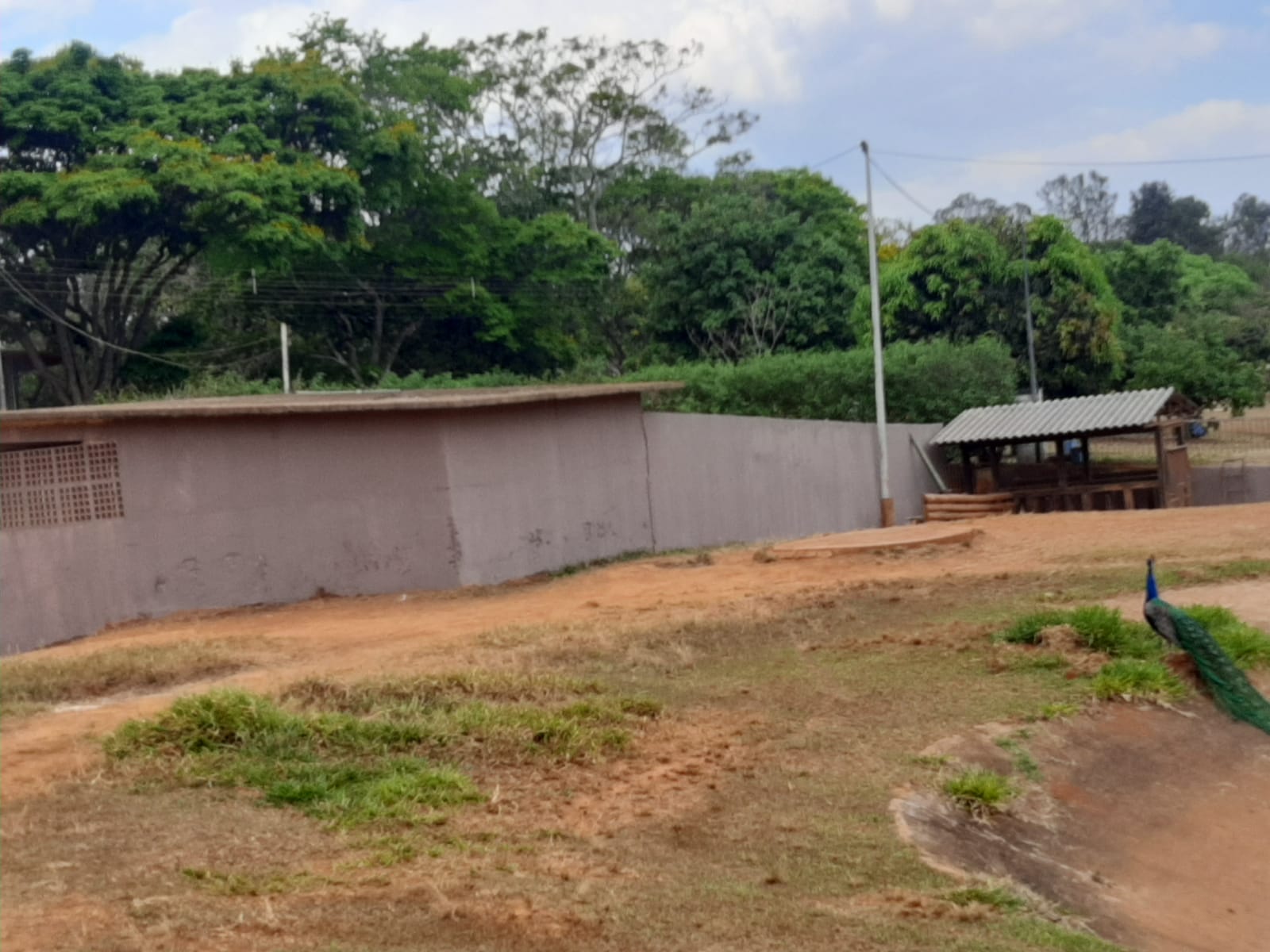 Pintura recinto do Rinoceronte Thor
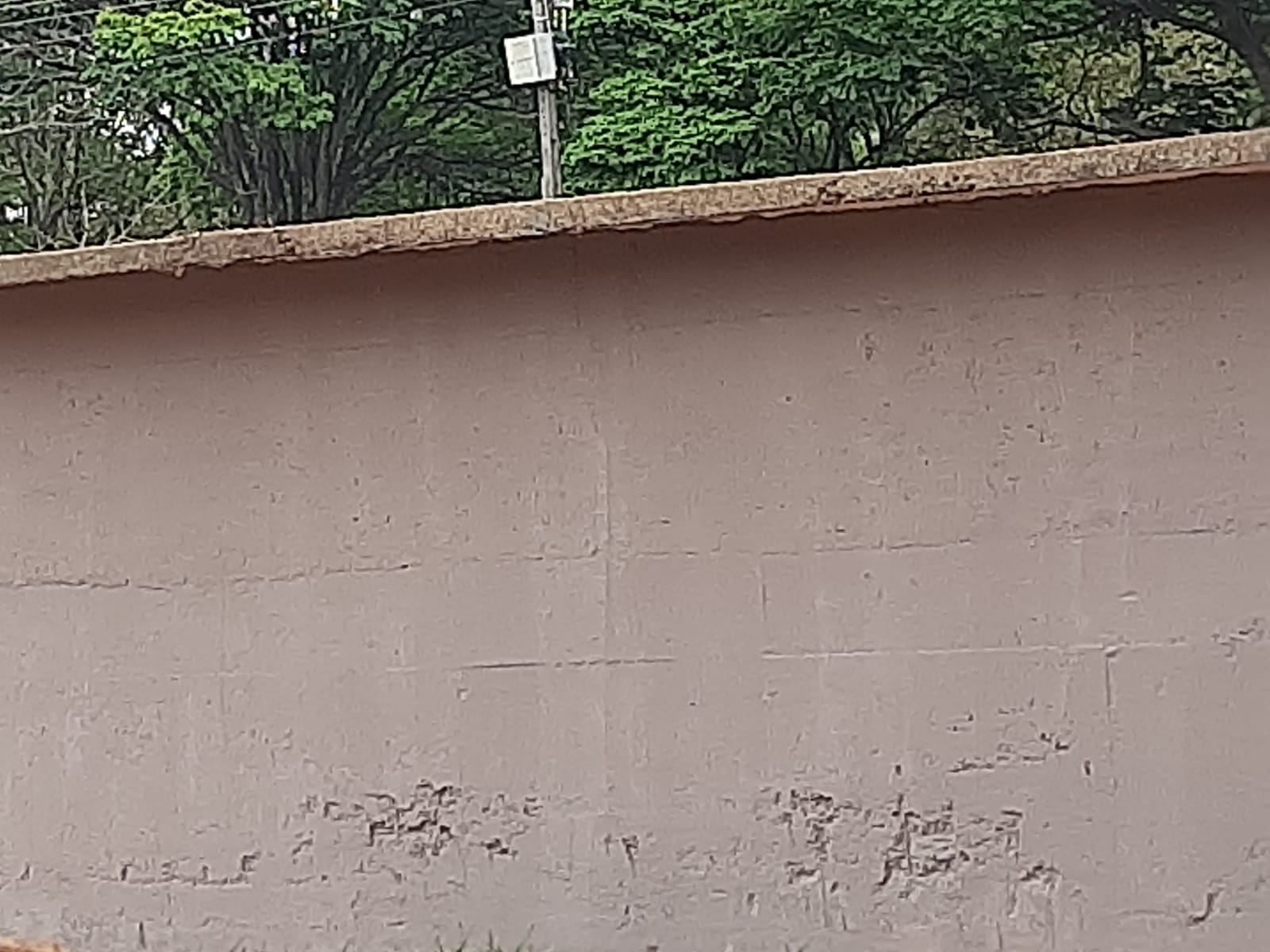 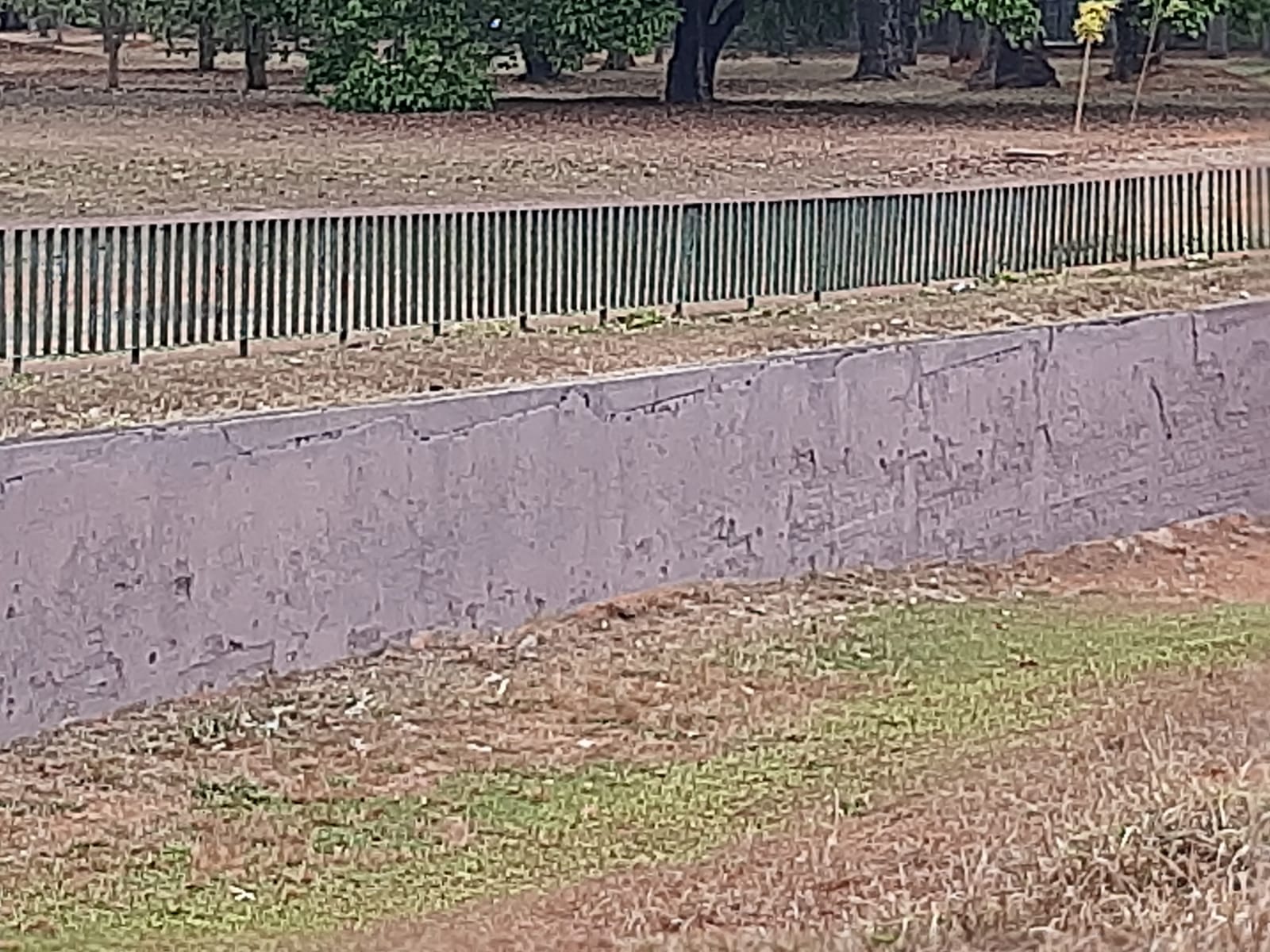 Pintura recinto do Rinoceronte Thor
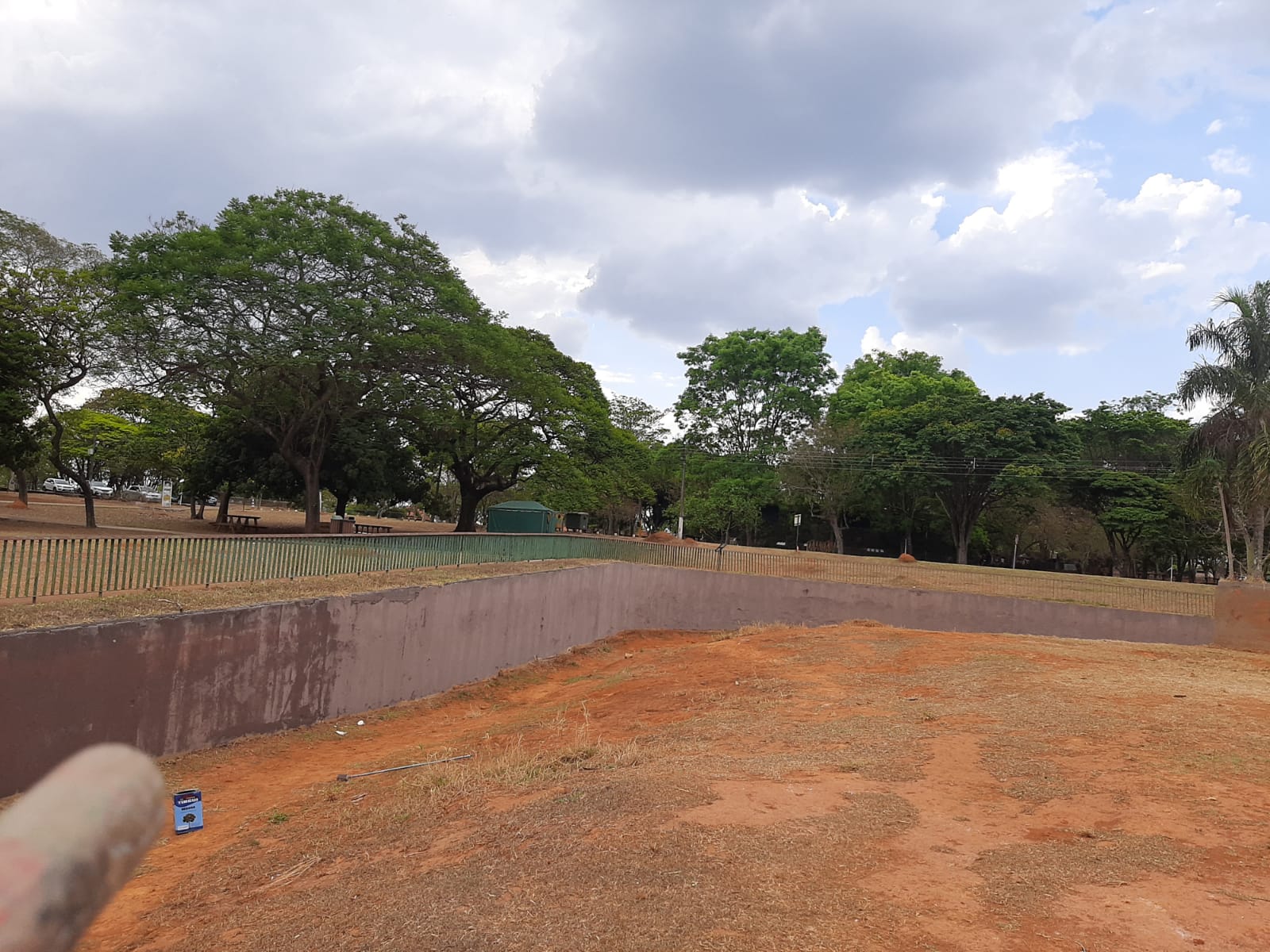 Inicio Pintura Recinto da Ariranha
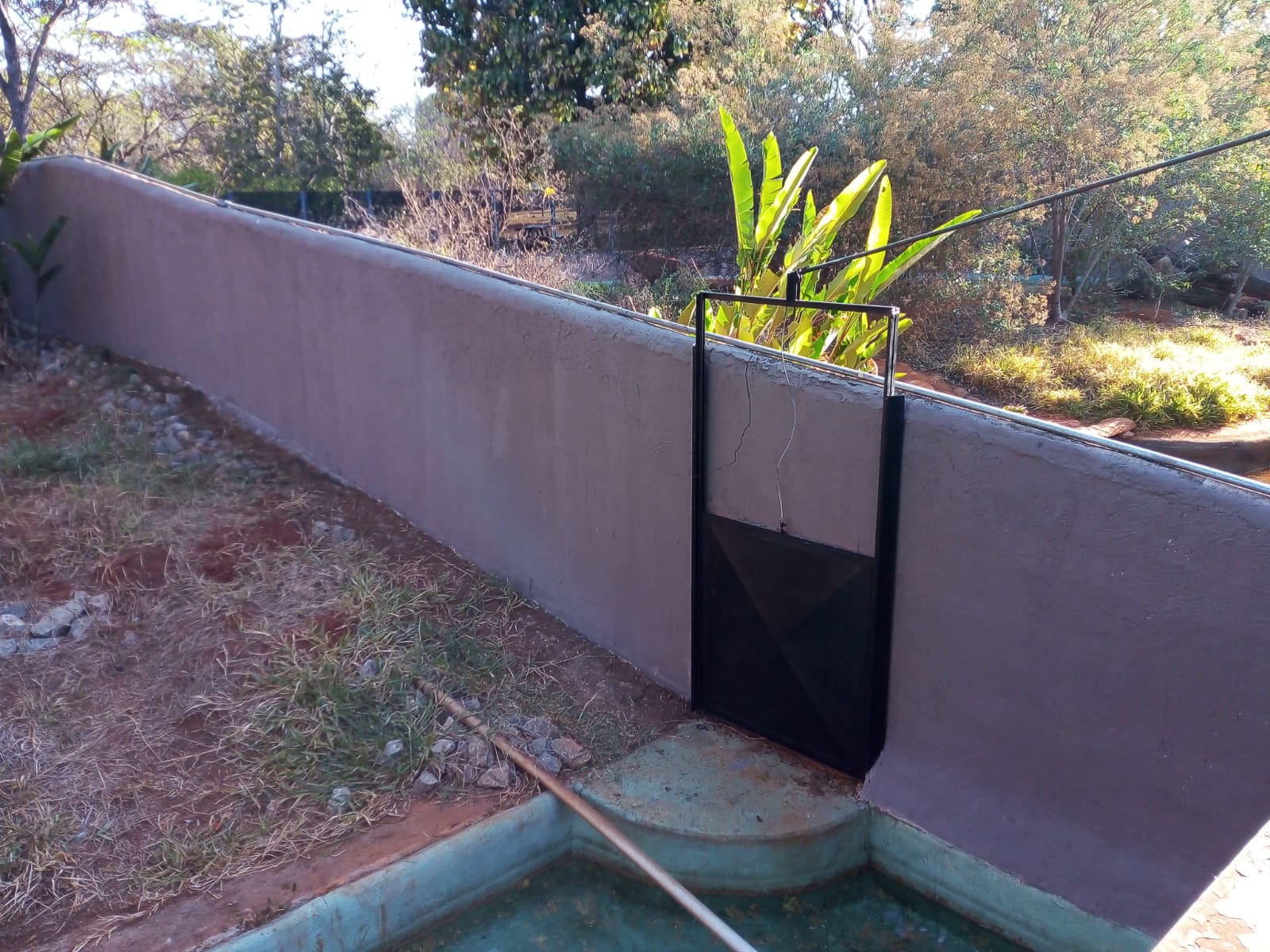 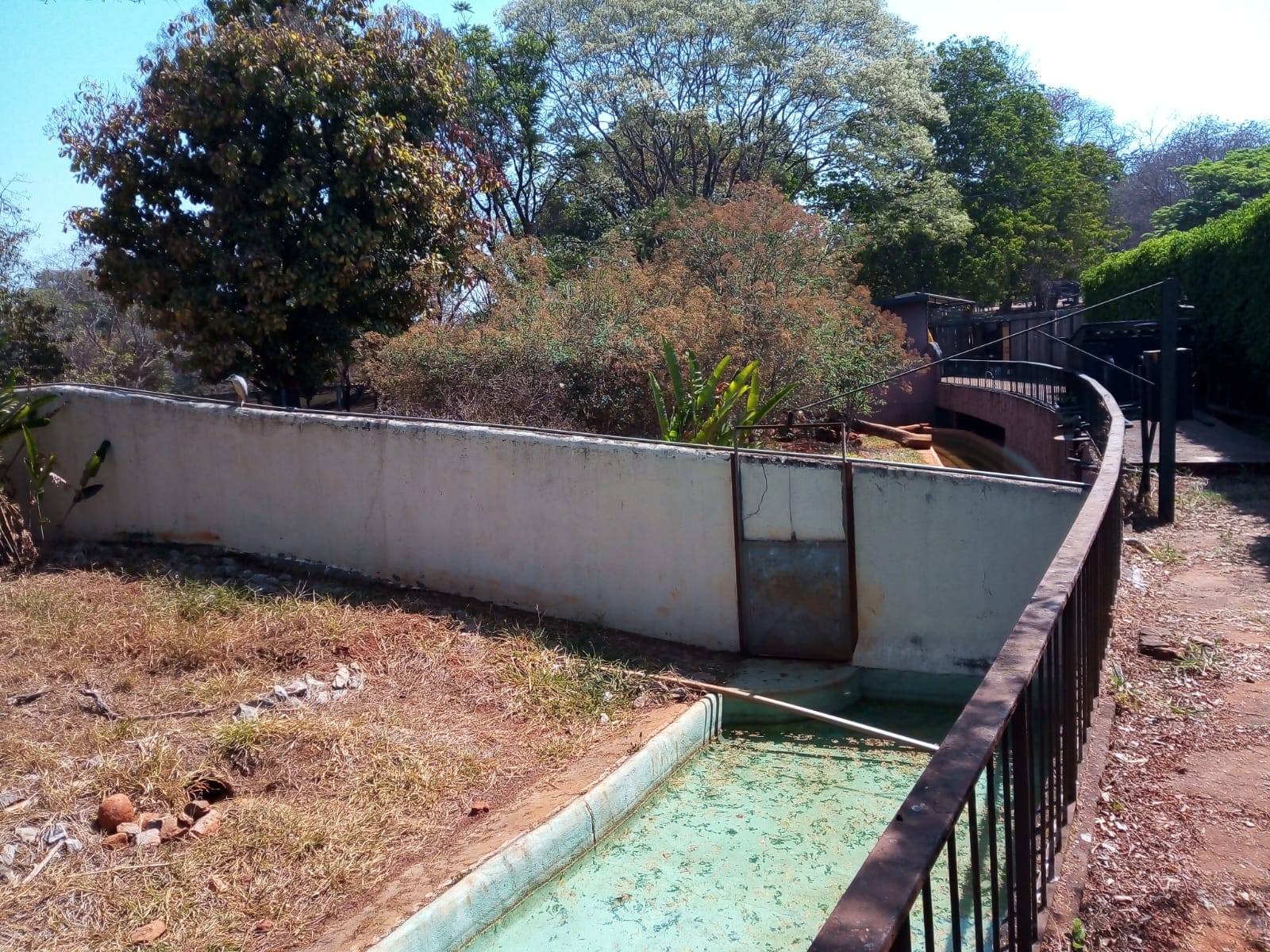 Pintura Recinto da Ariranha
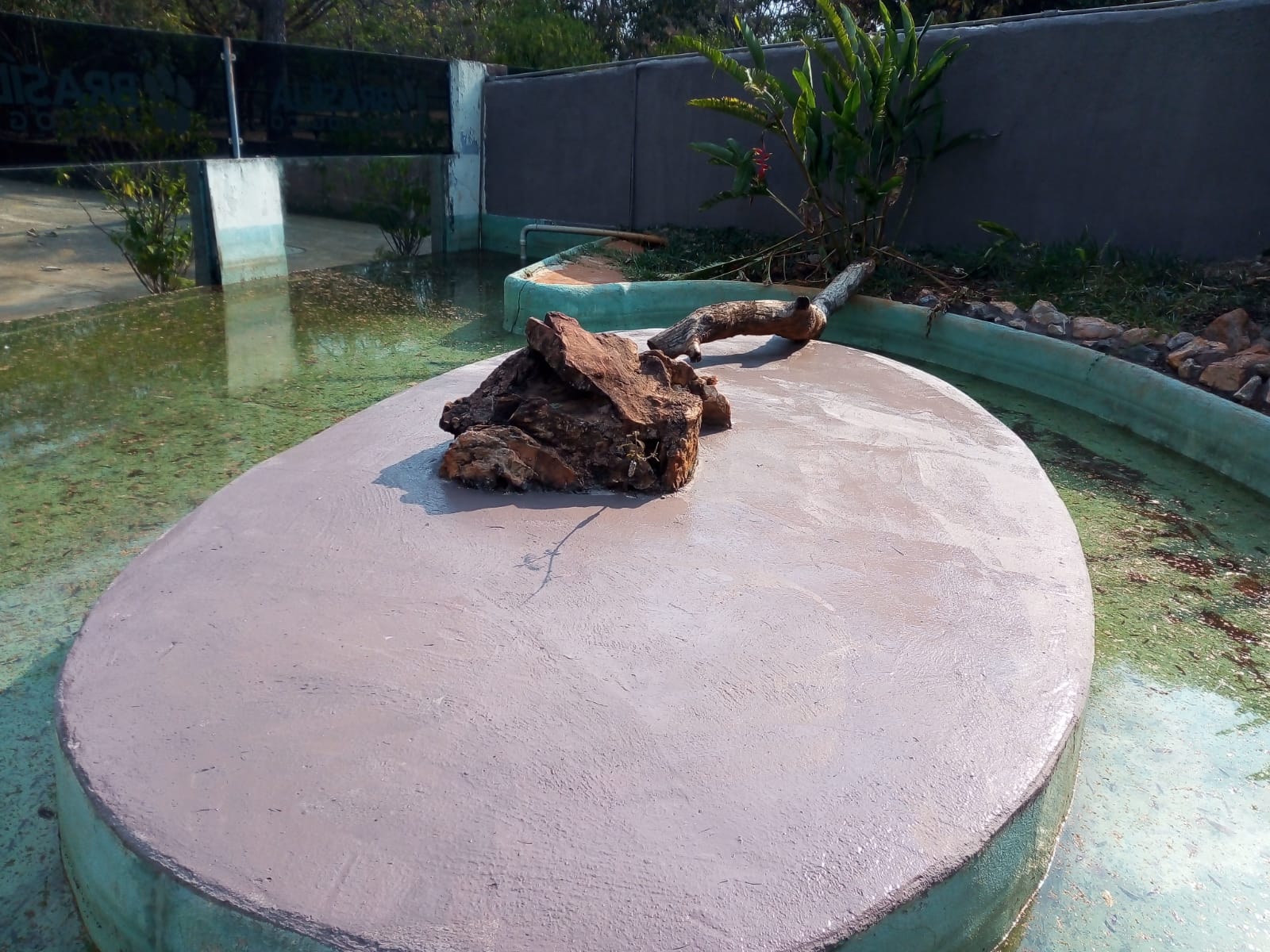 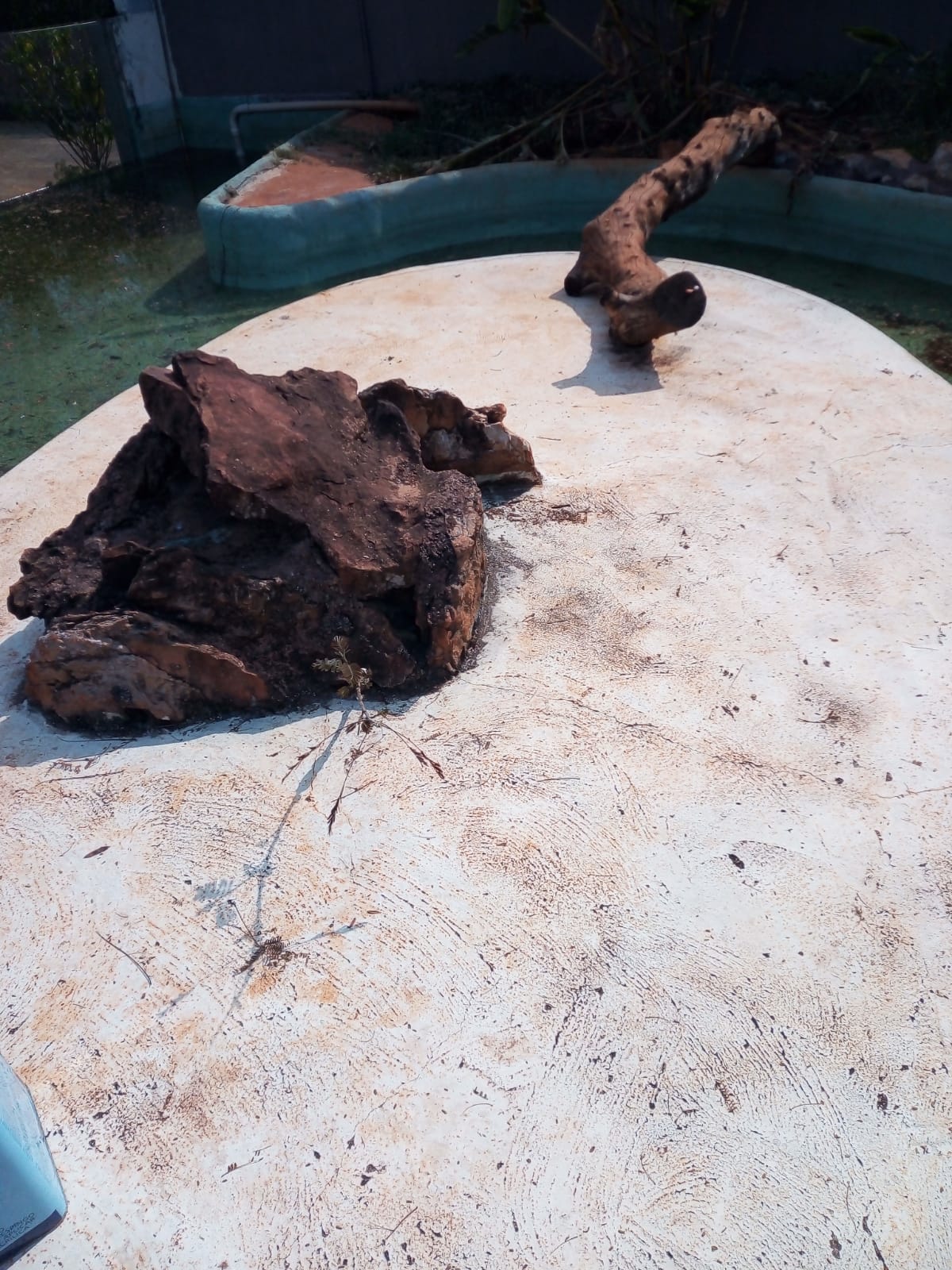 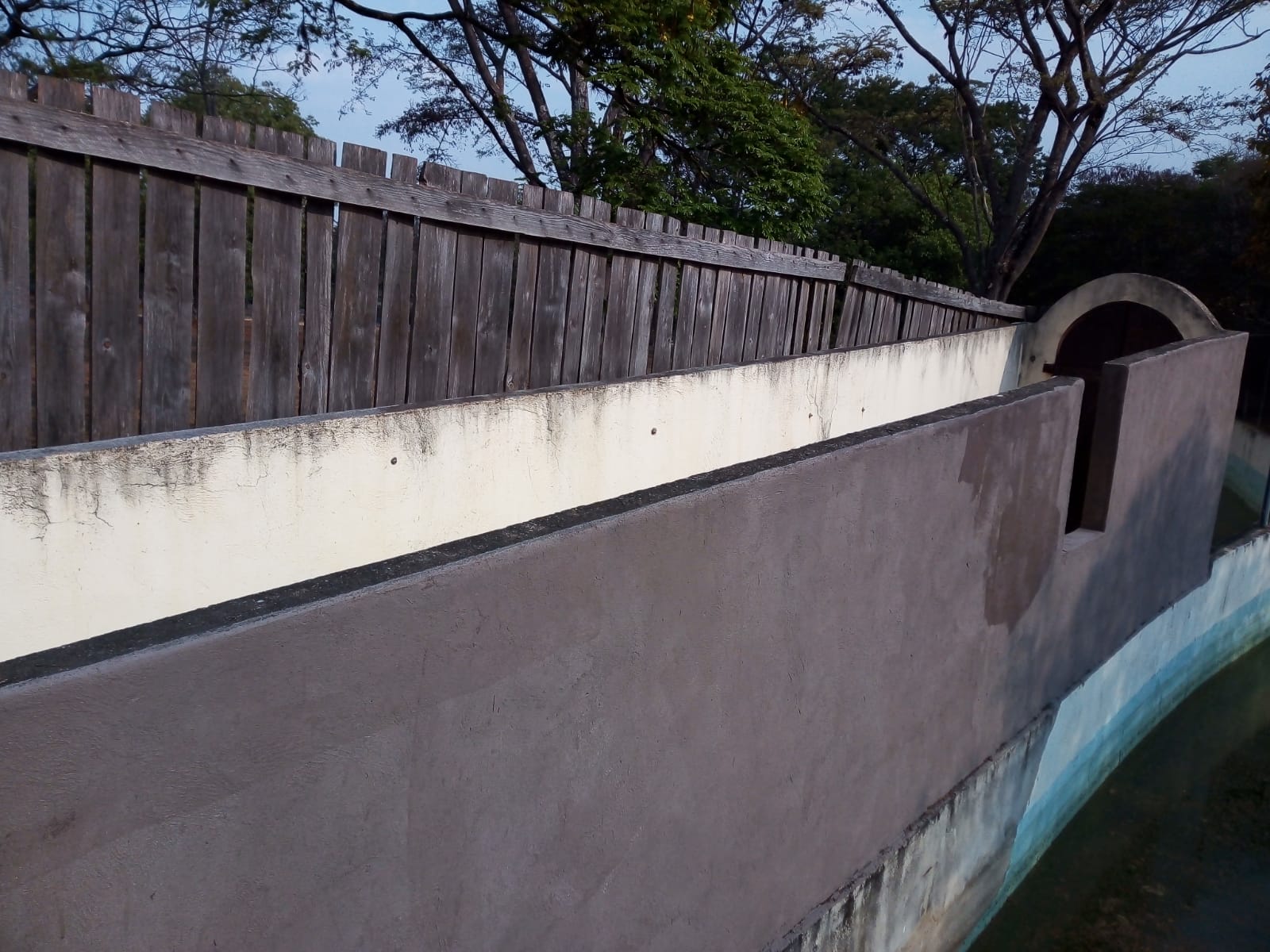 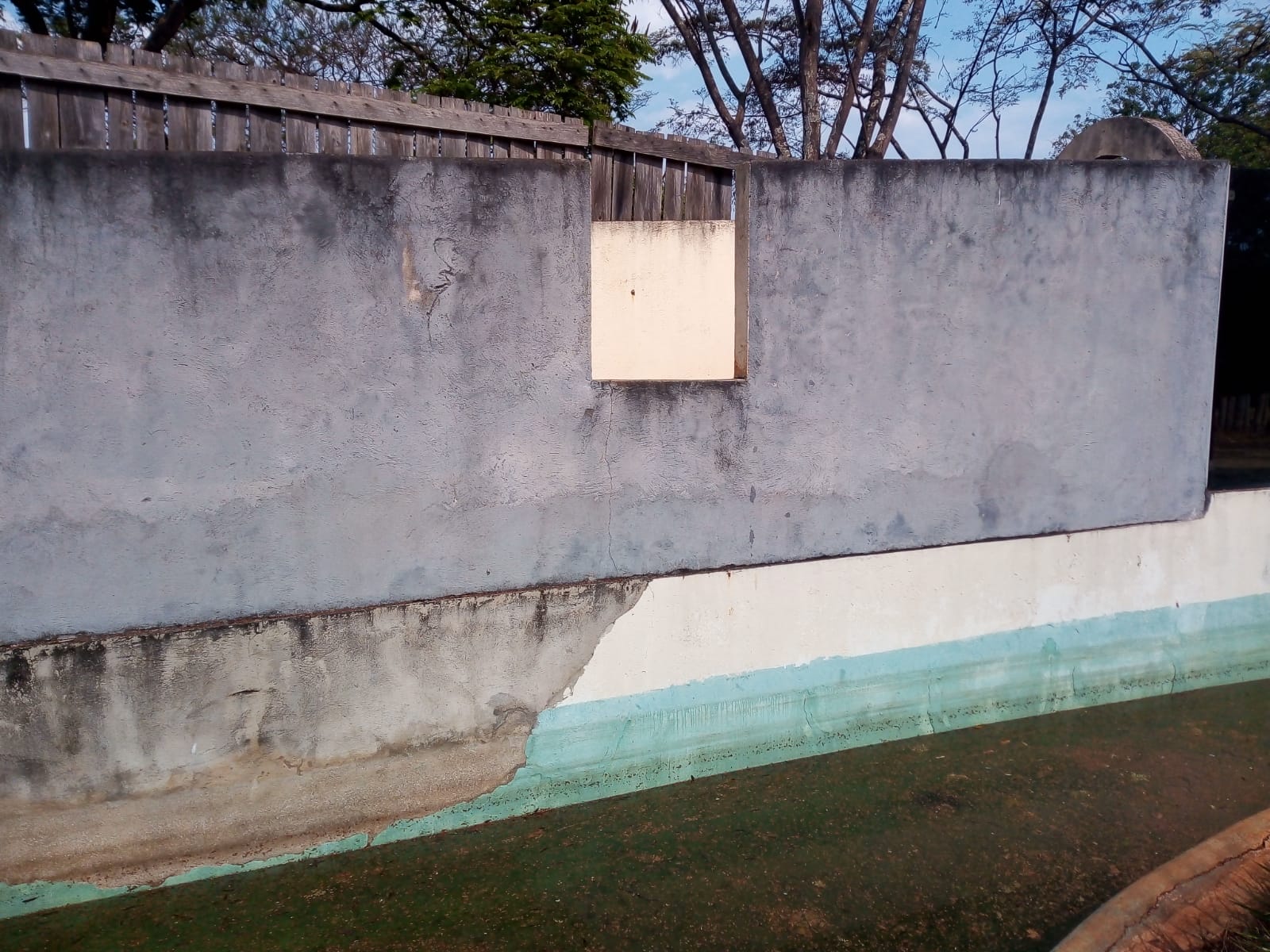 Continuidade
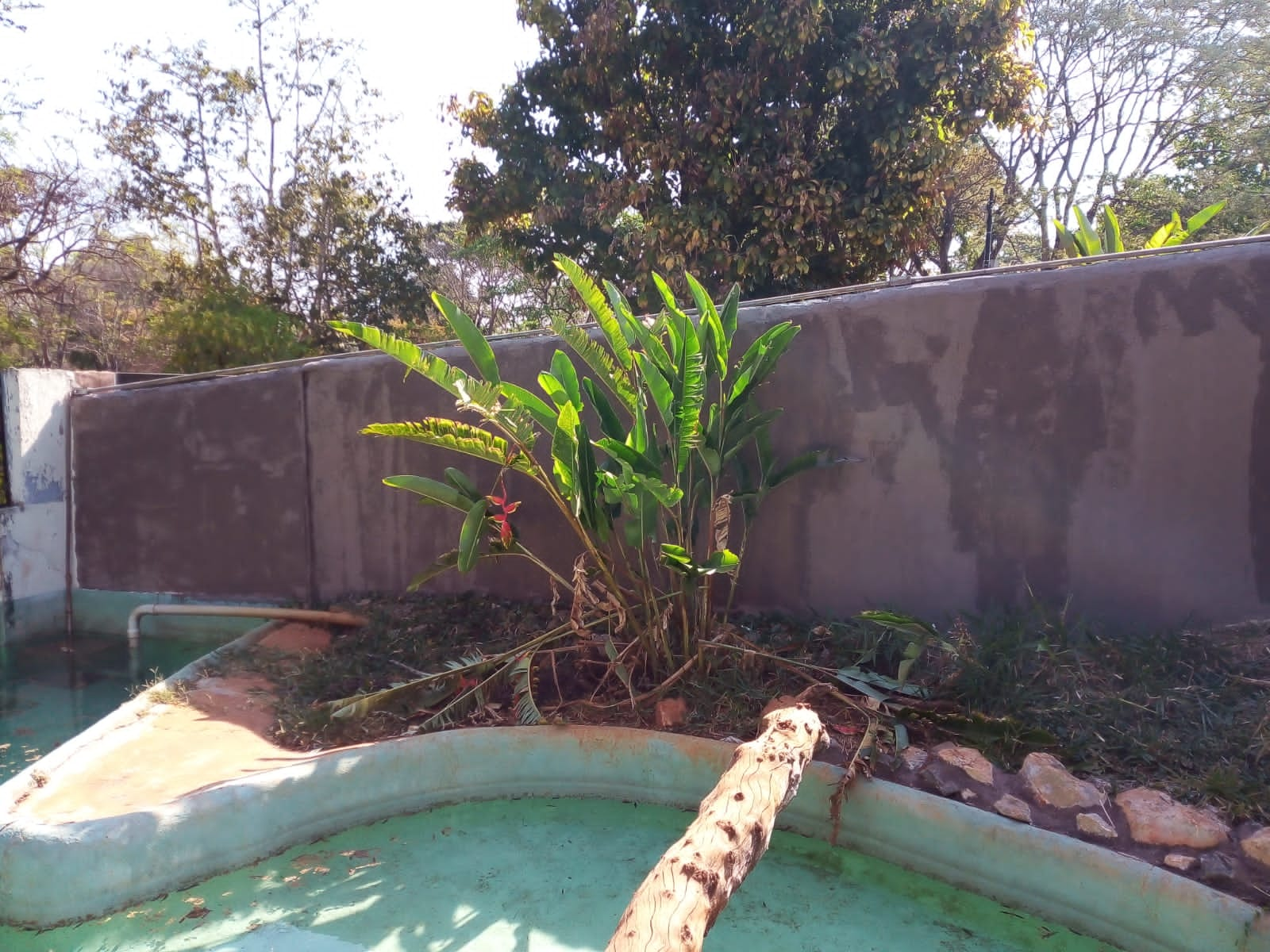 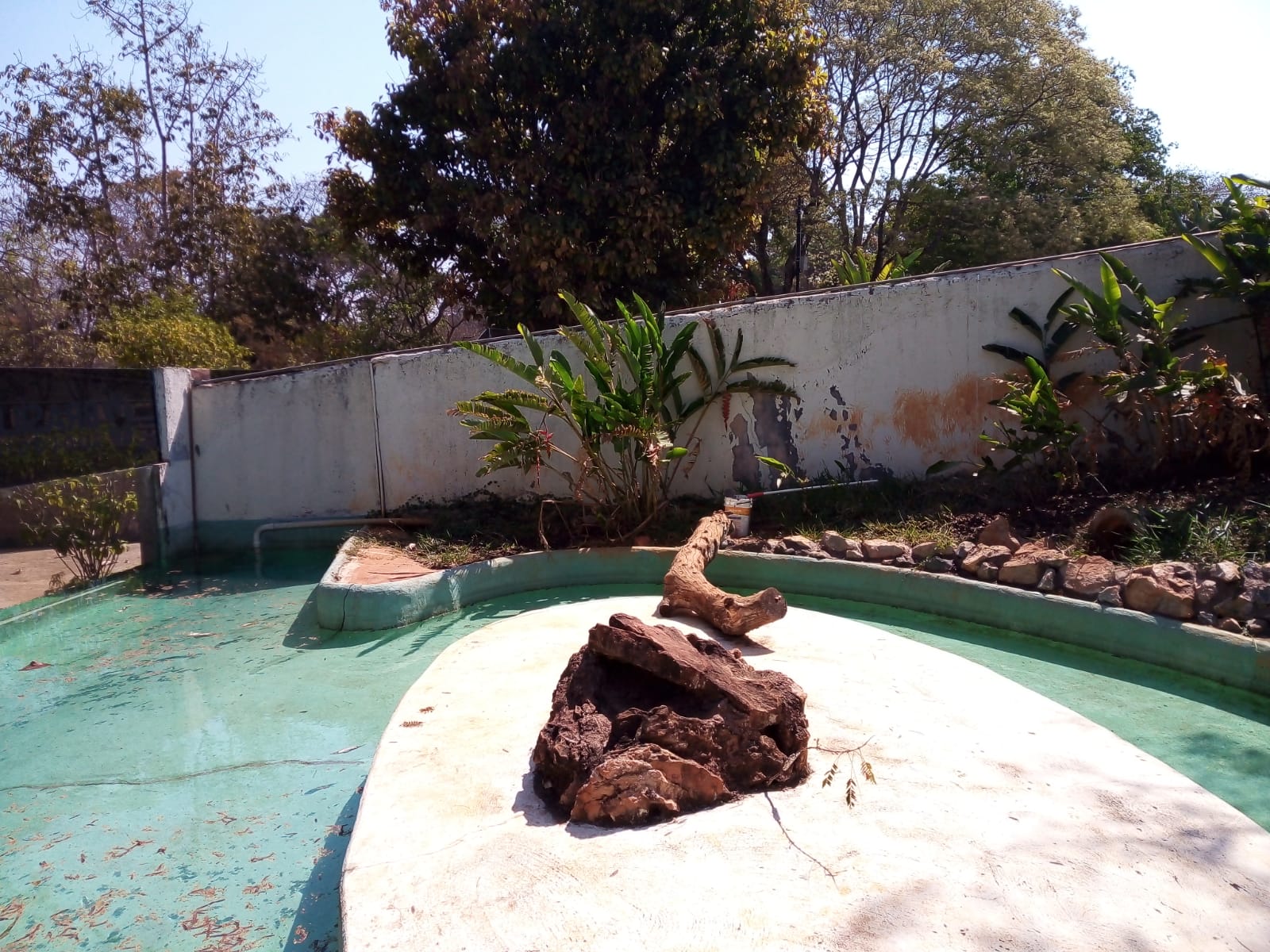 Pintura Arquibancada do Teatro de Arena
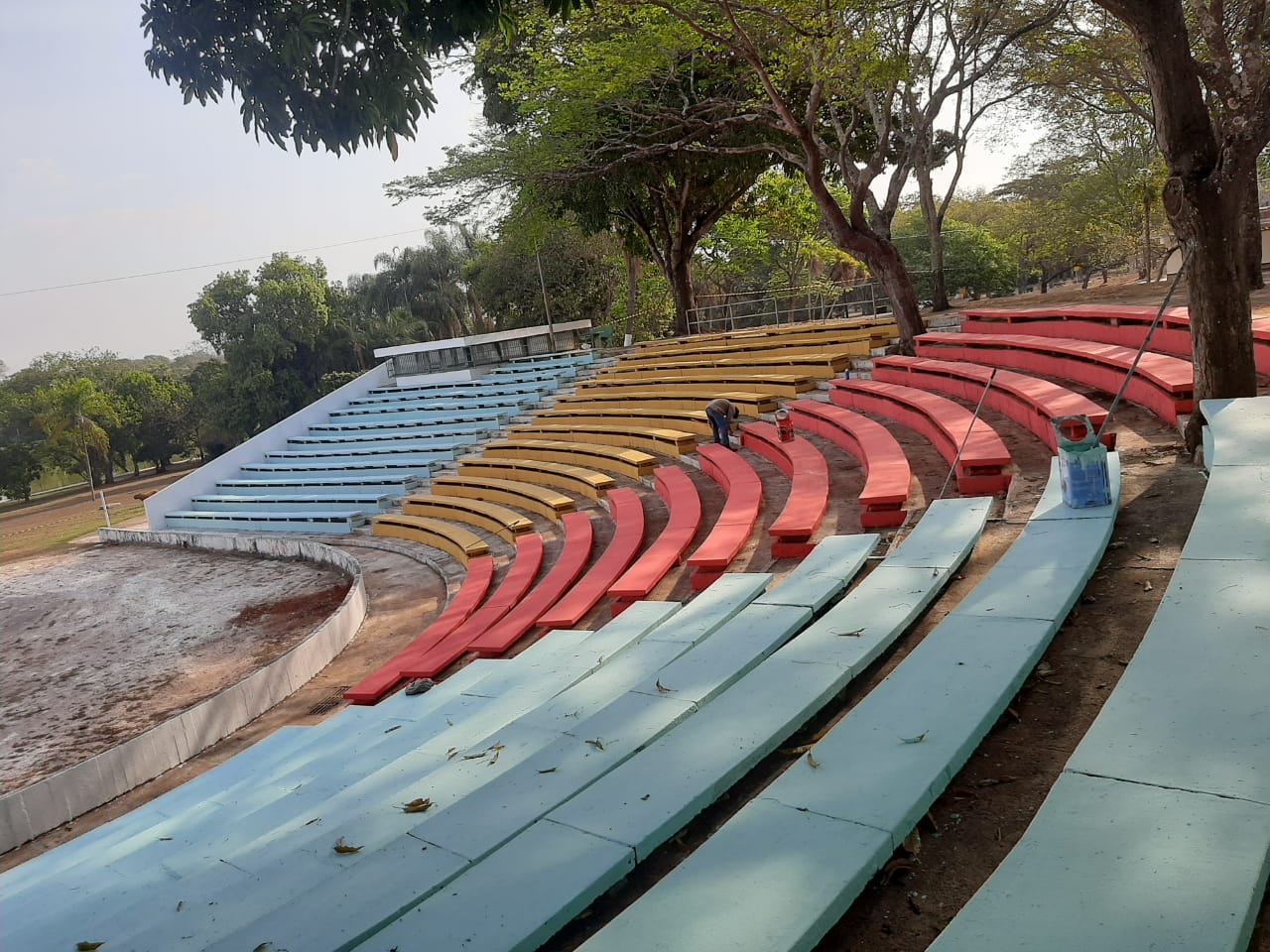 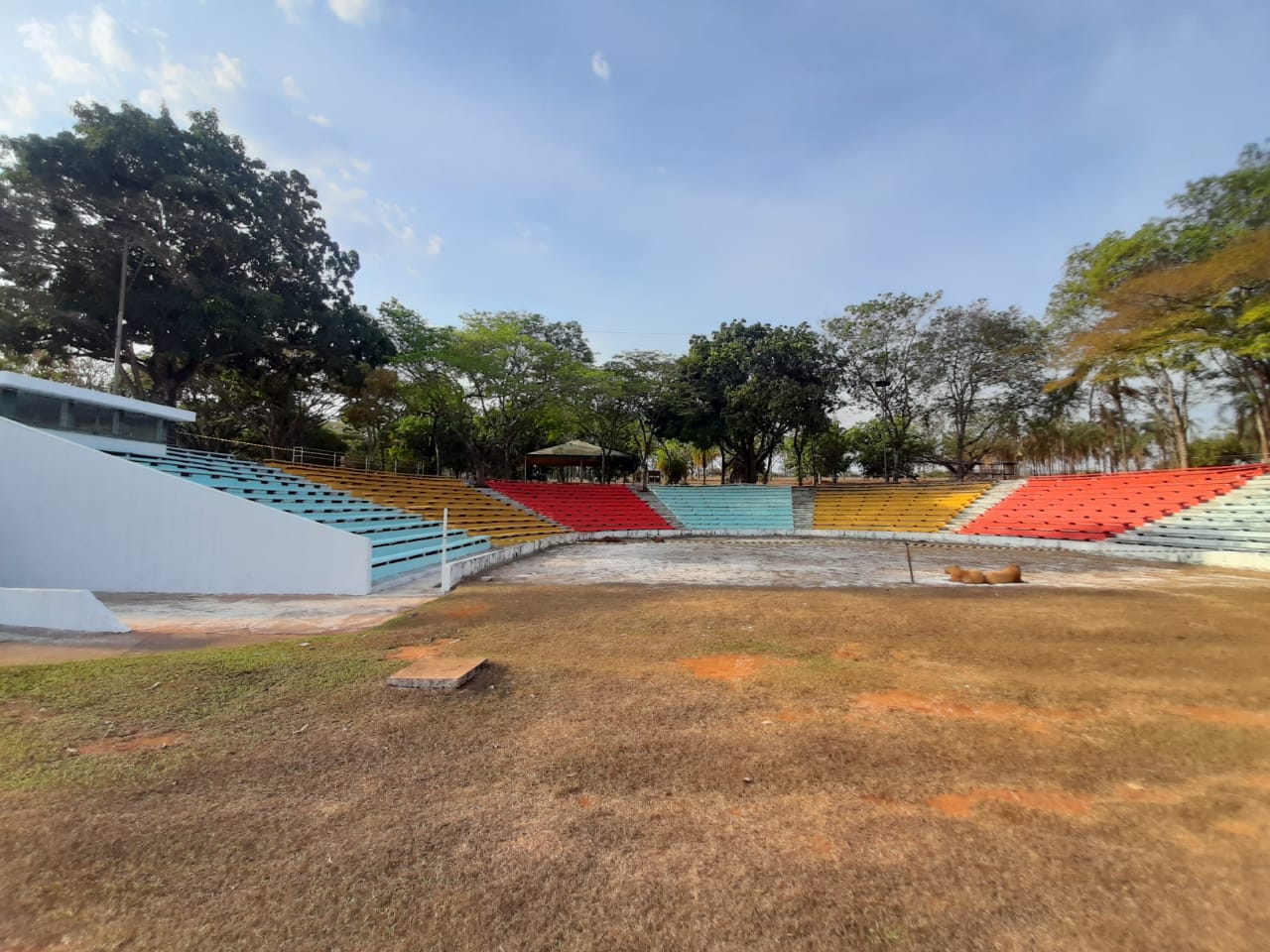 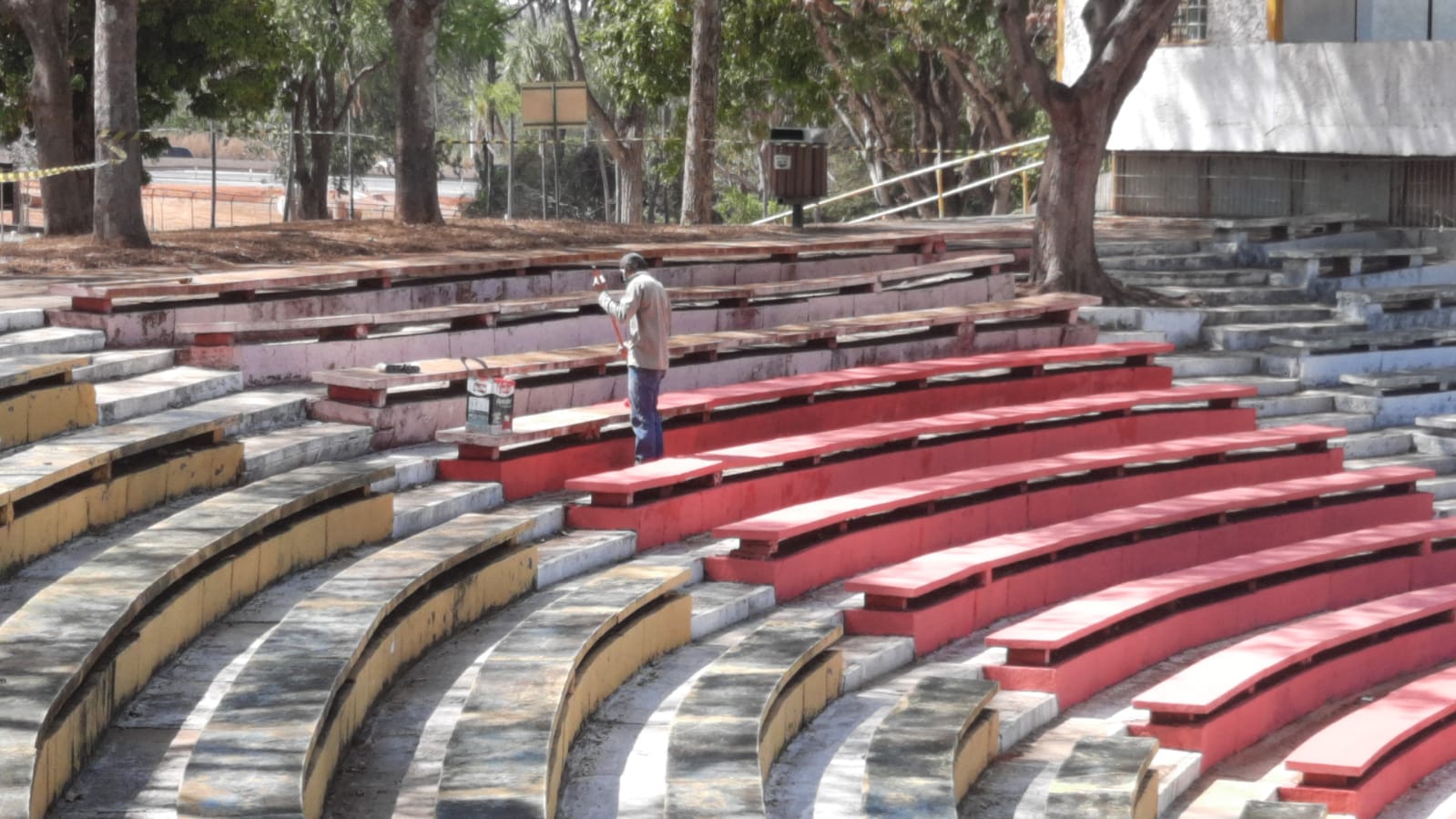 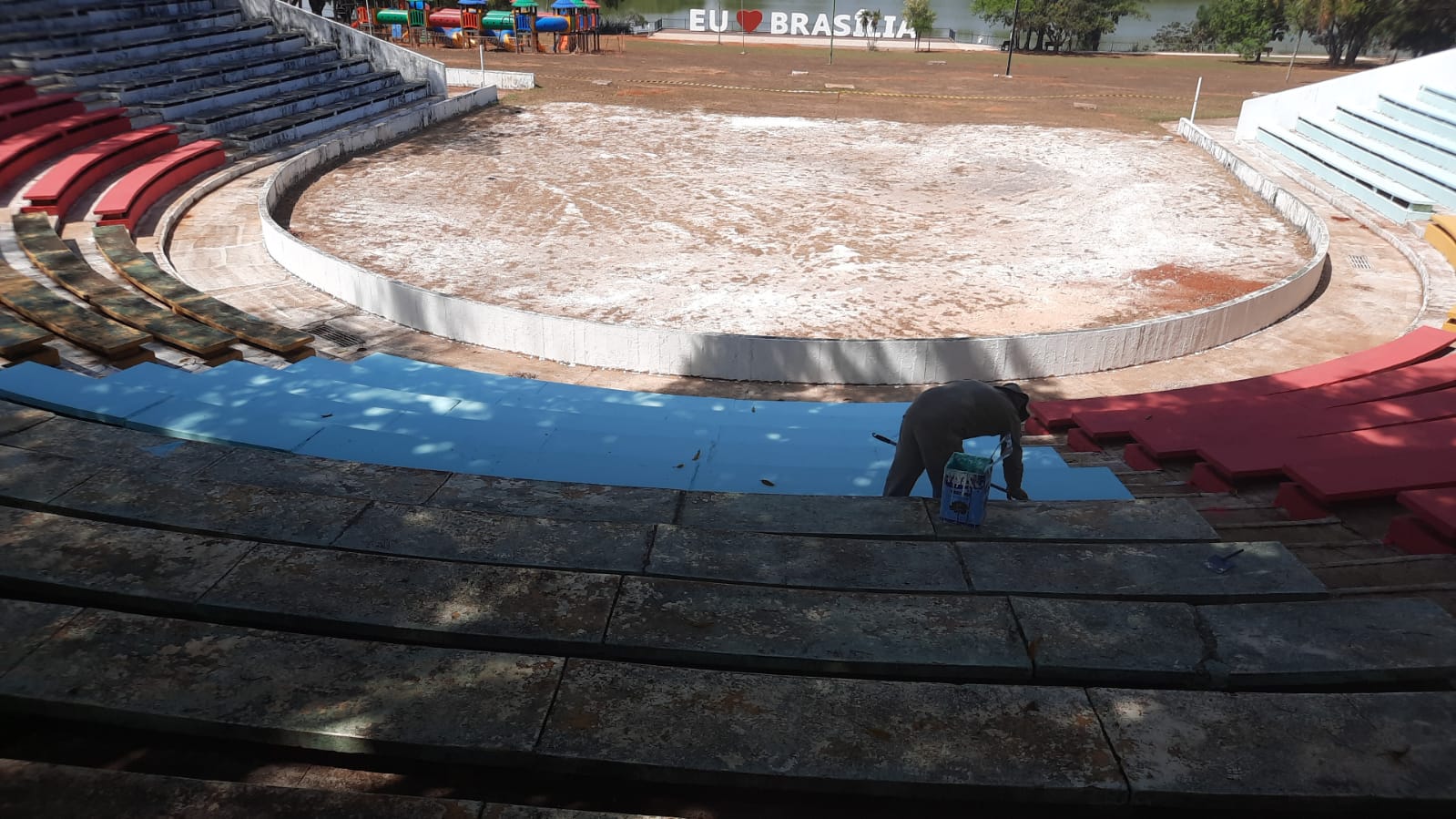 Pintura e manutenção da parte elétrica da Sala da Diretoria de Mamíferos - DMA
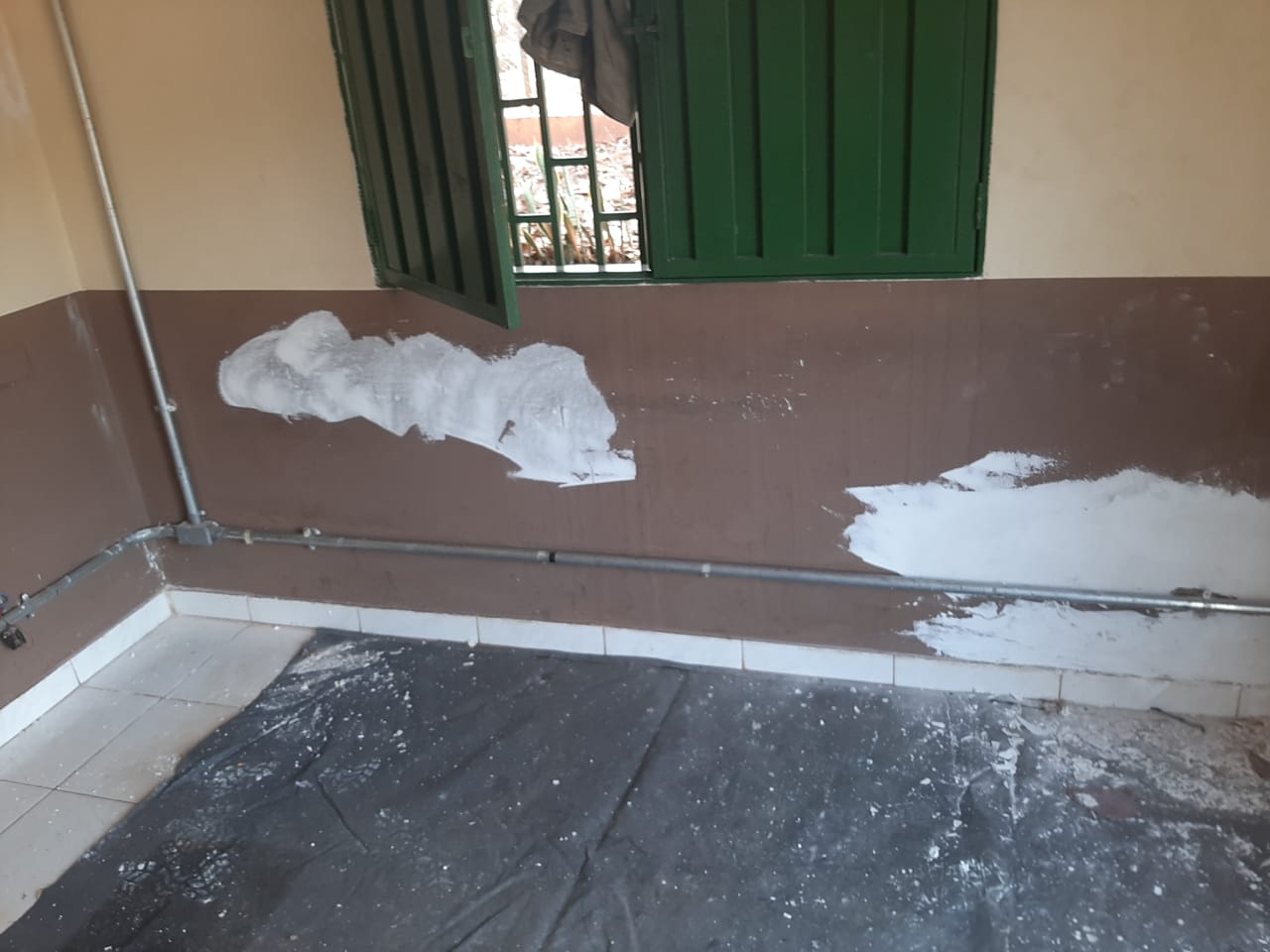 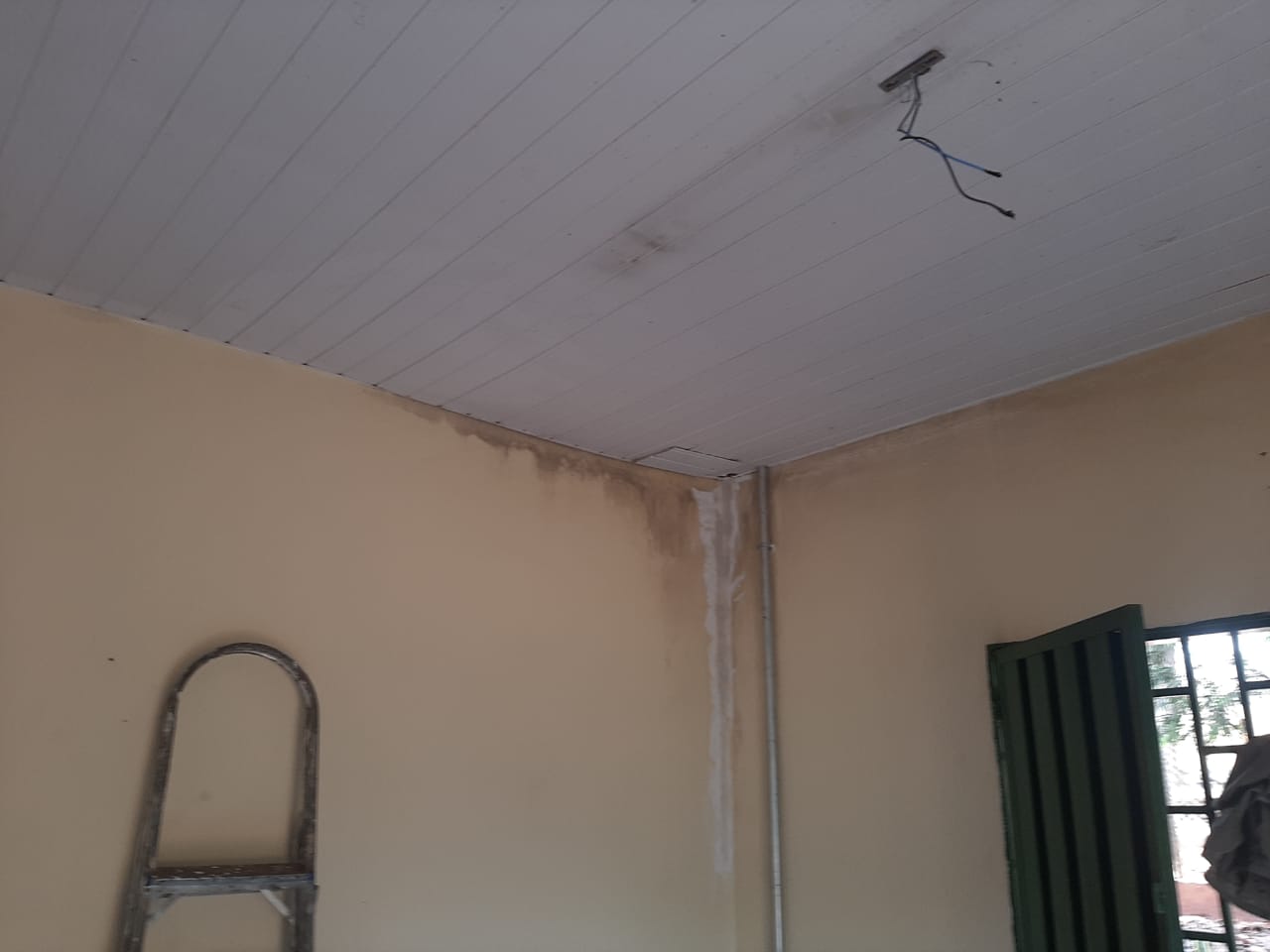 Continuidade        Diretoria de Mamíferos - DMA
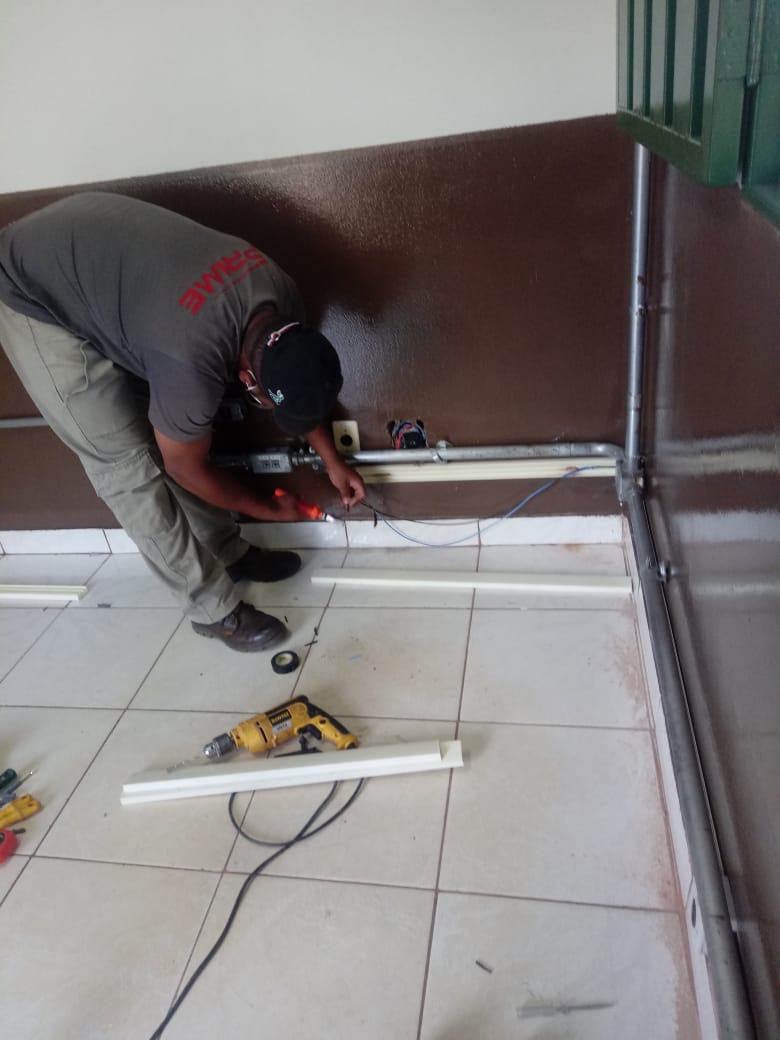 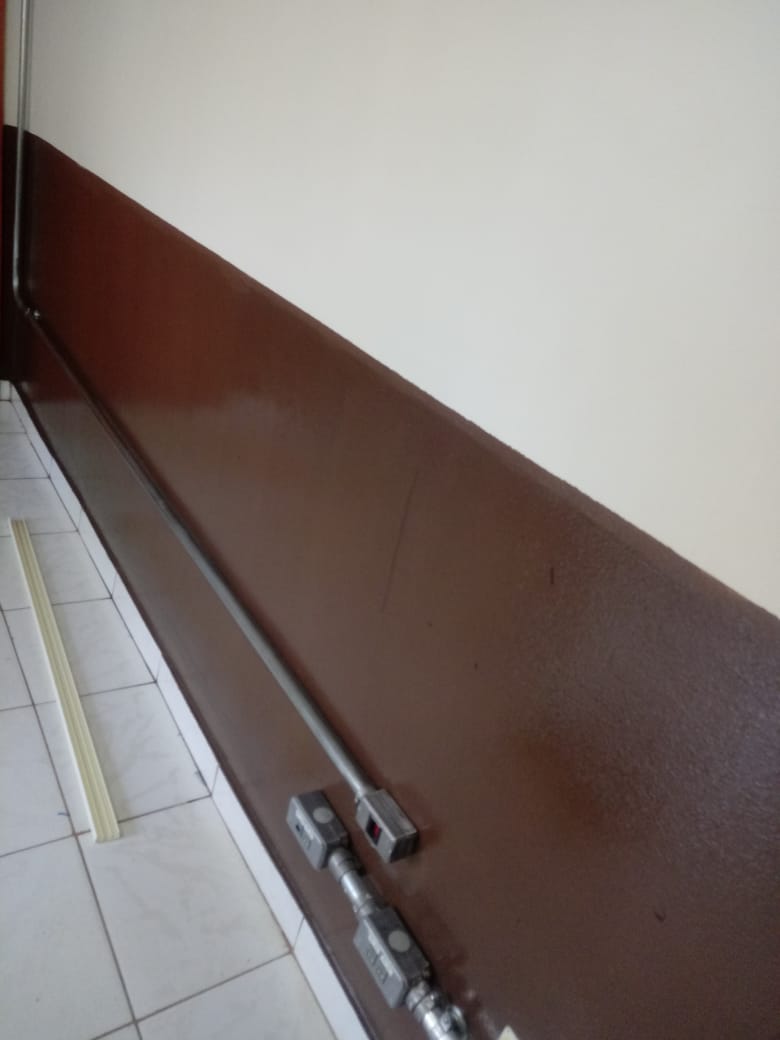 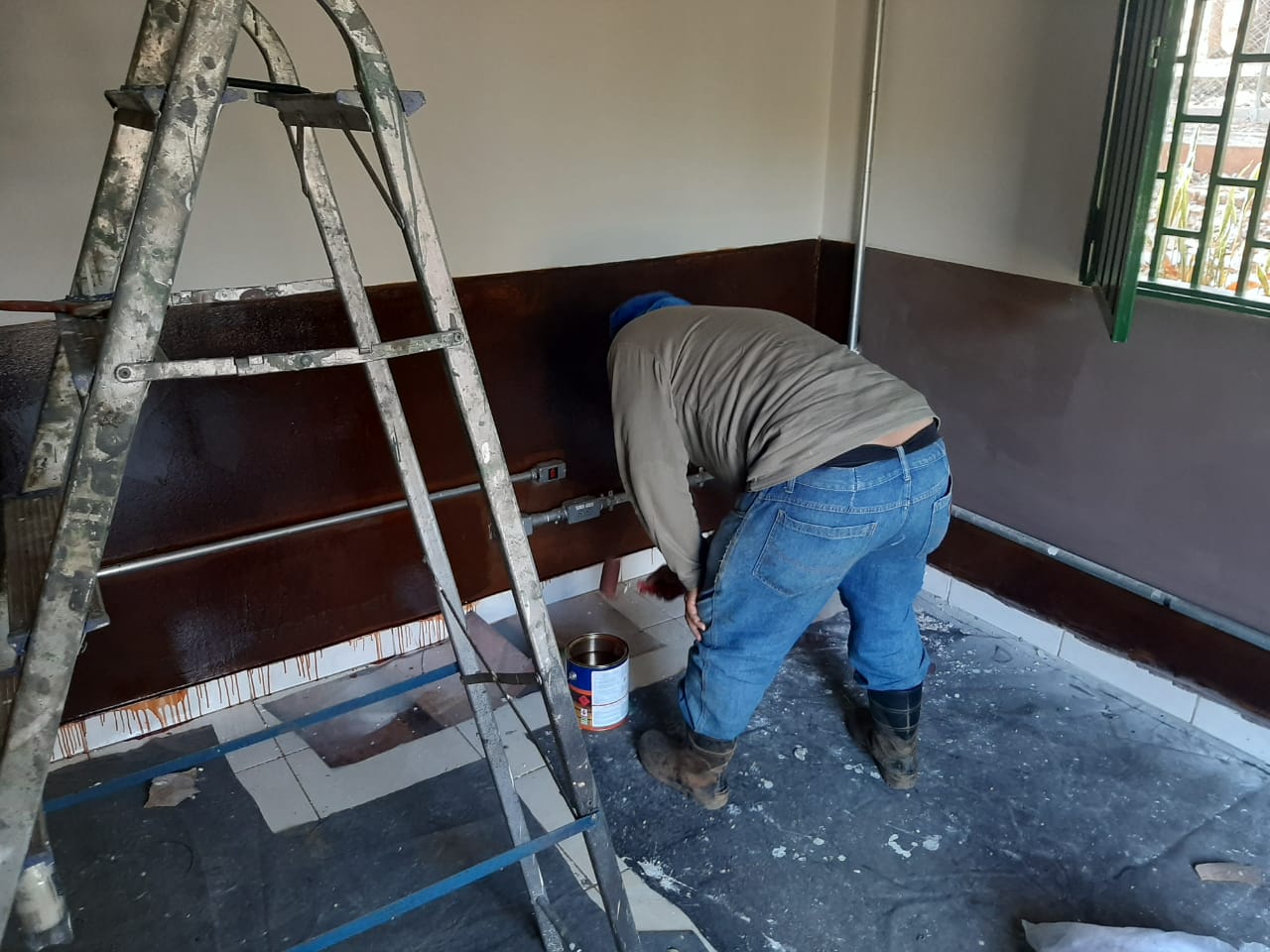 Finalizando               Diretoria de Mamíferos - DMA
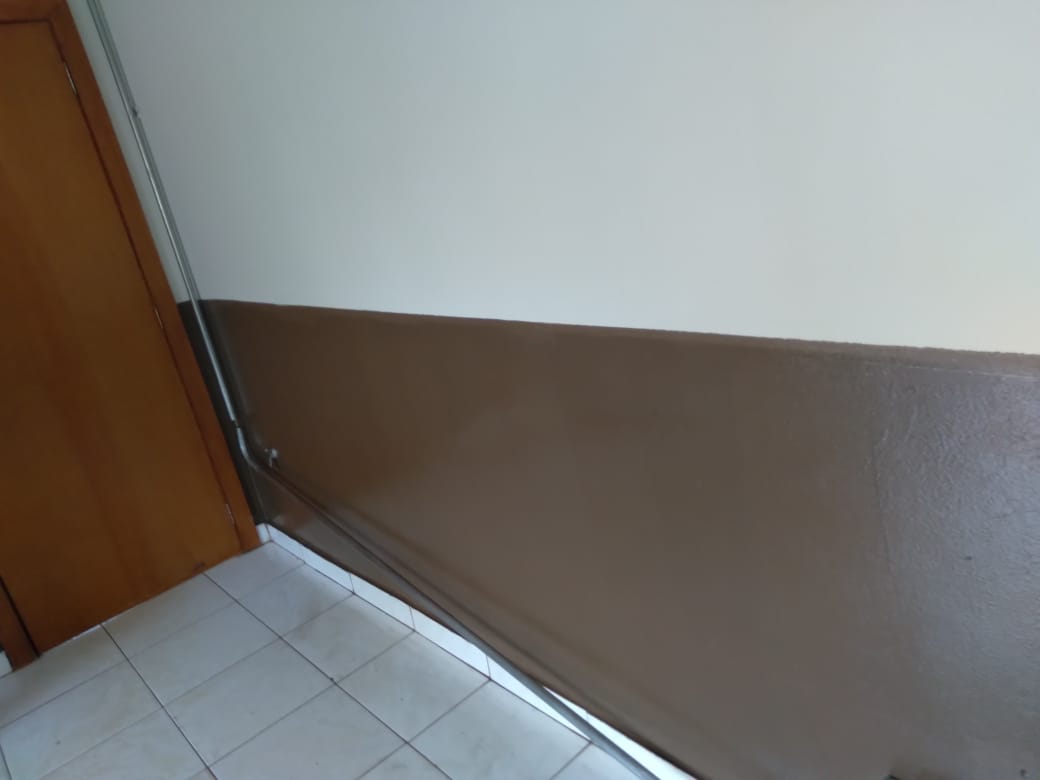 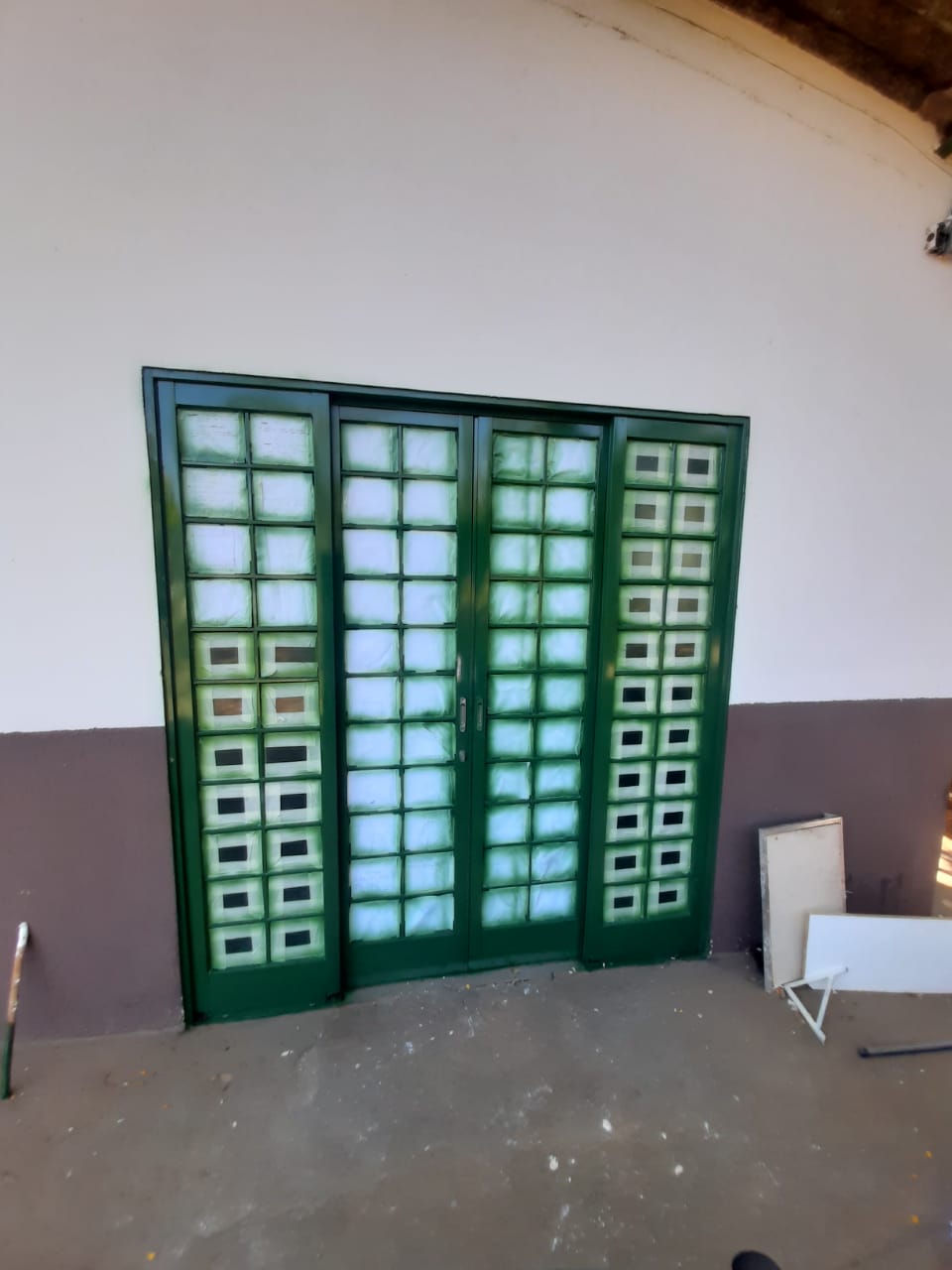 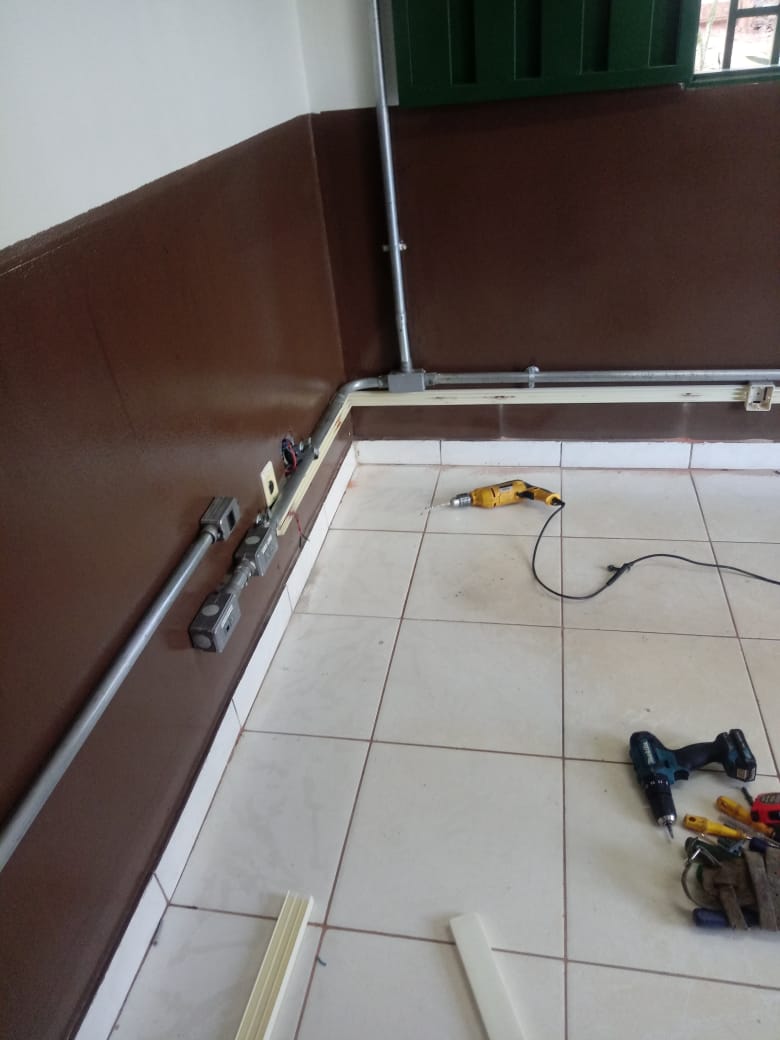 Pintura armário e mesa para a Ouvidoria
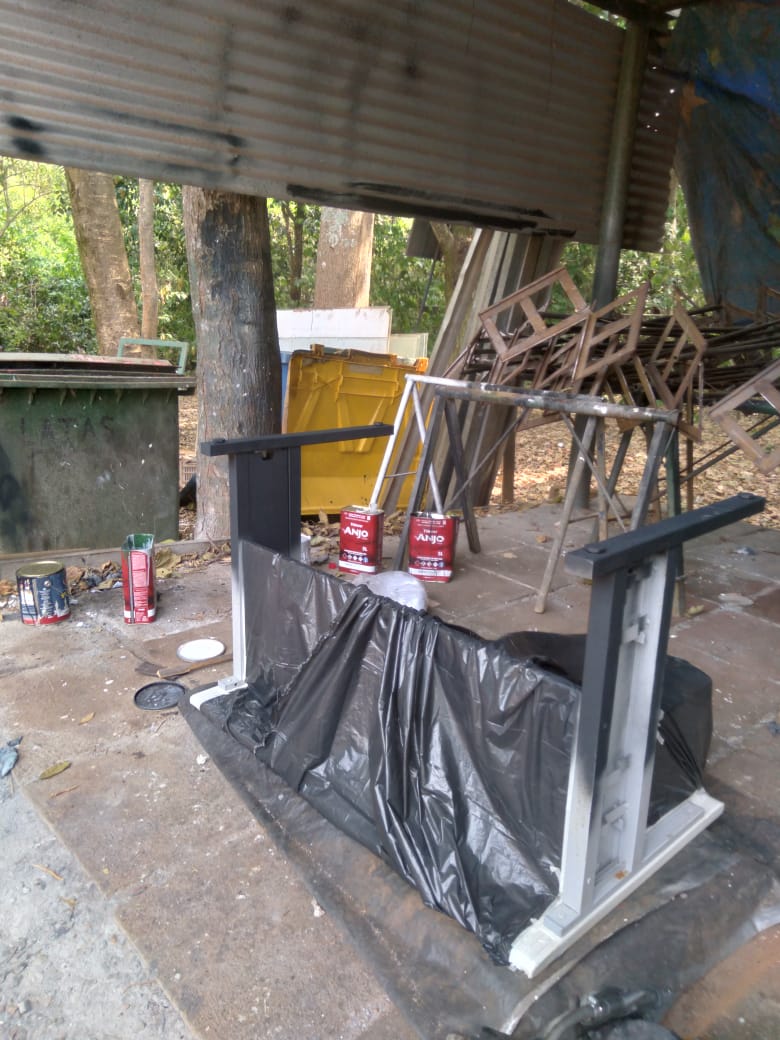 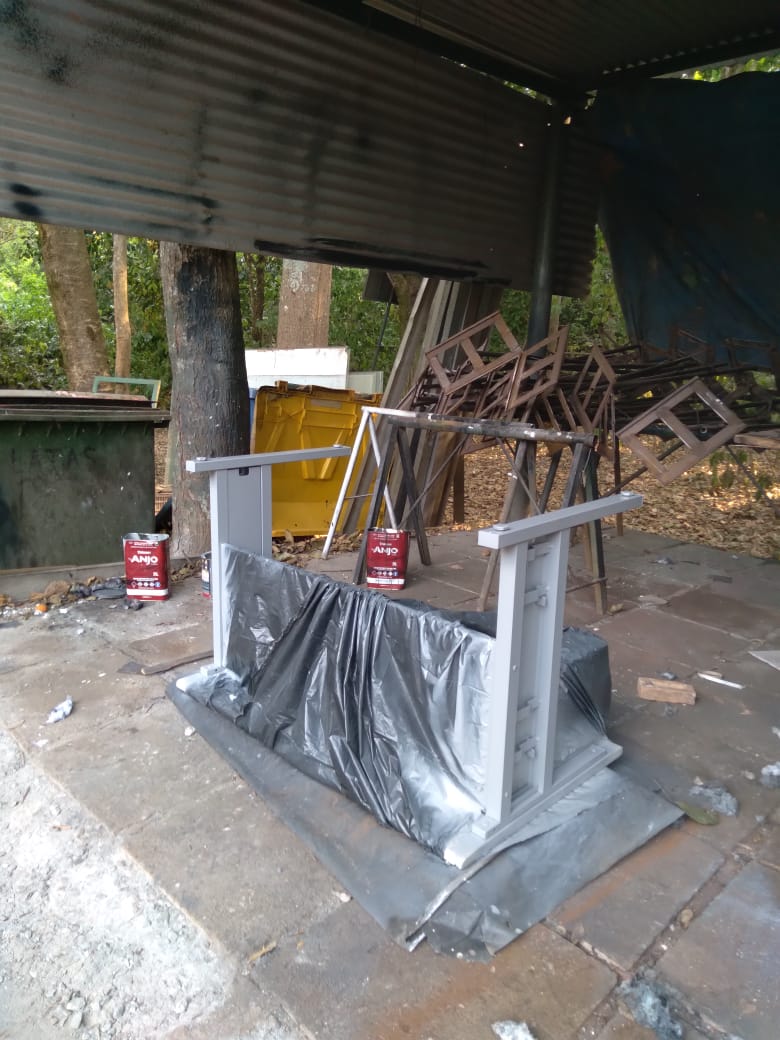 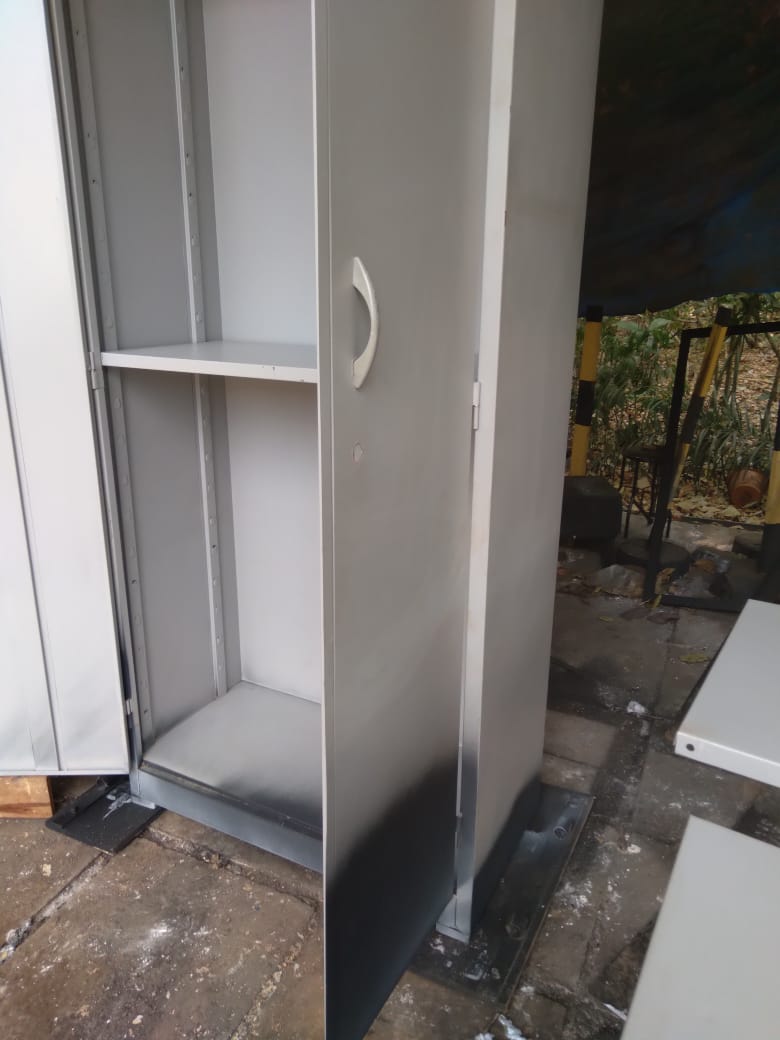 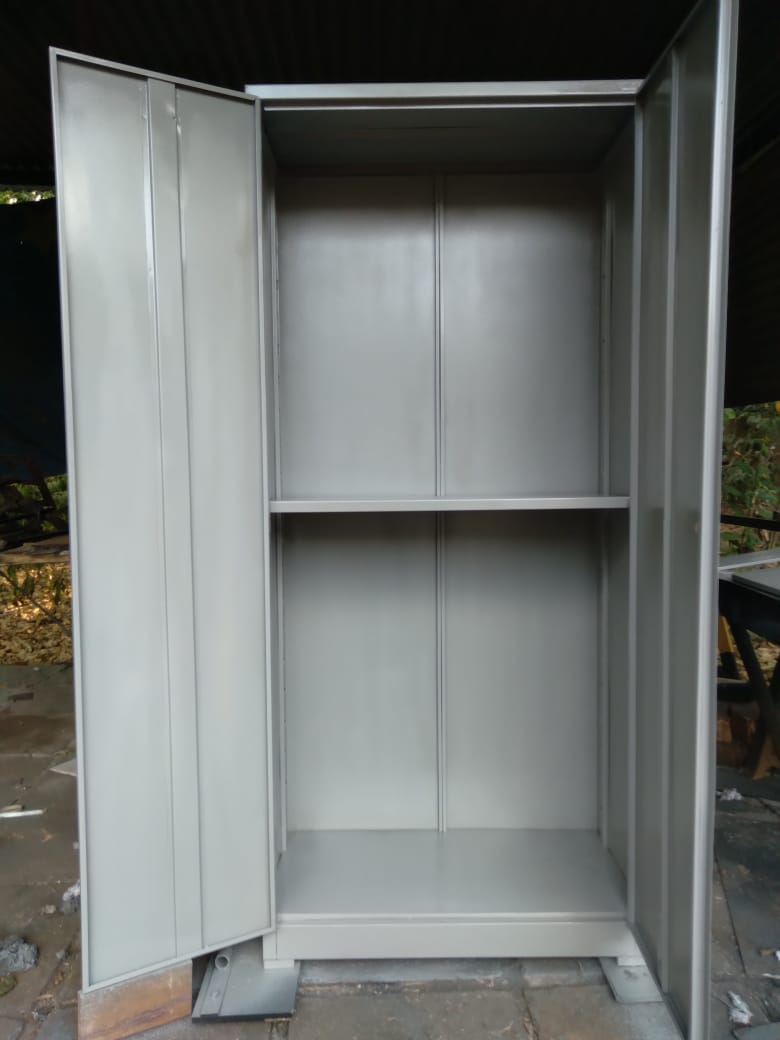 Pintura armário e mesa para a ouvidoria
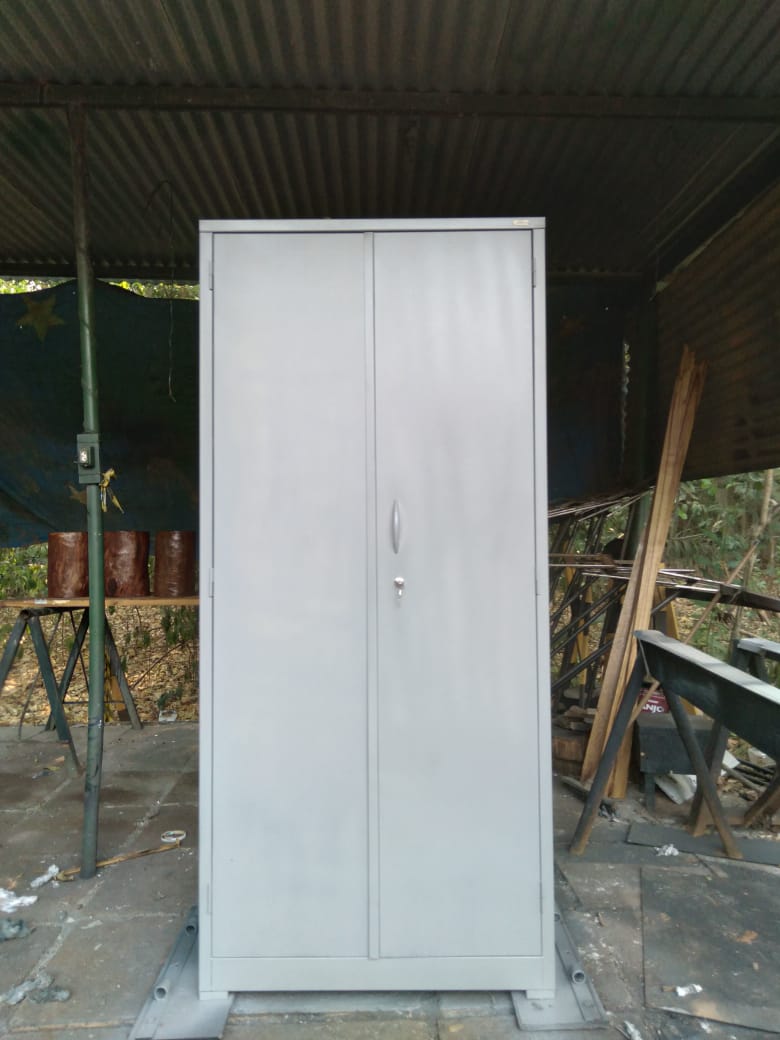 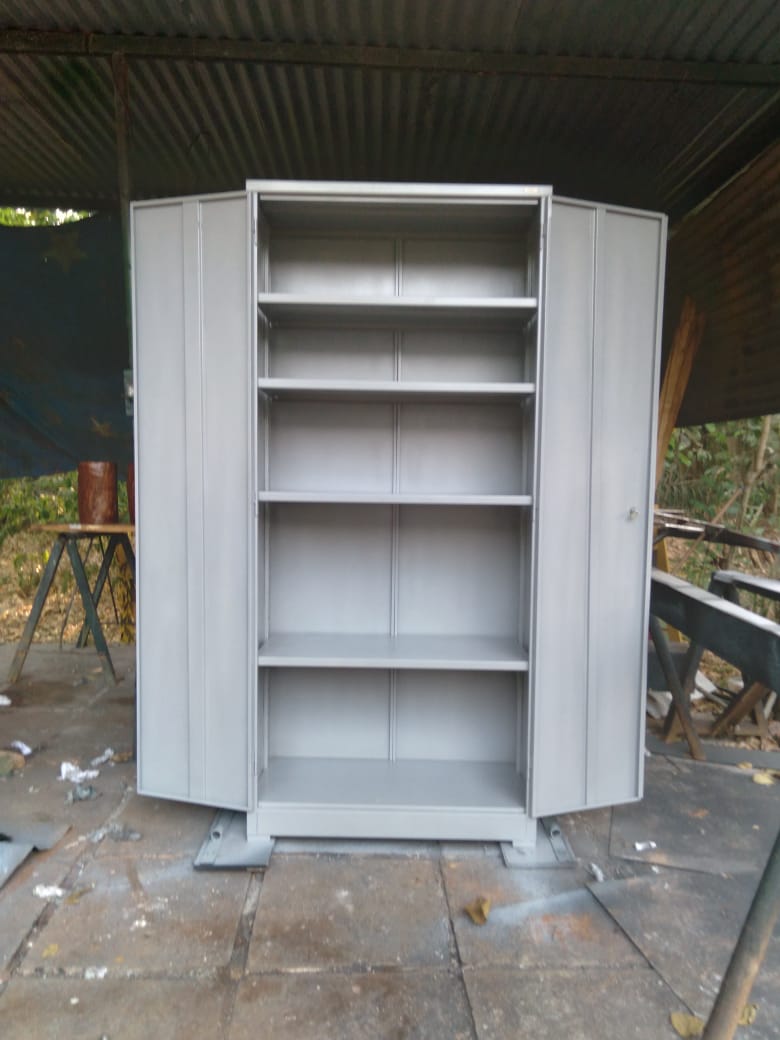 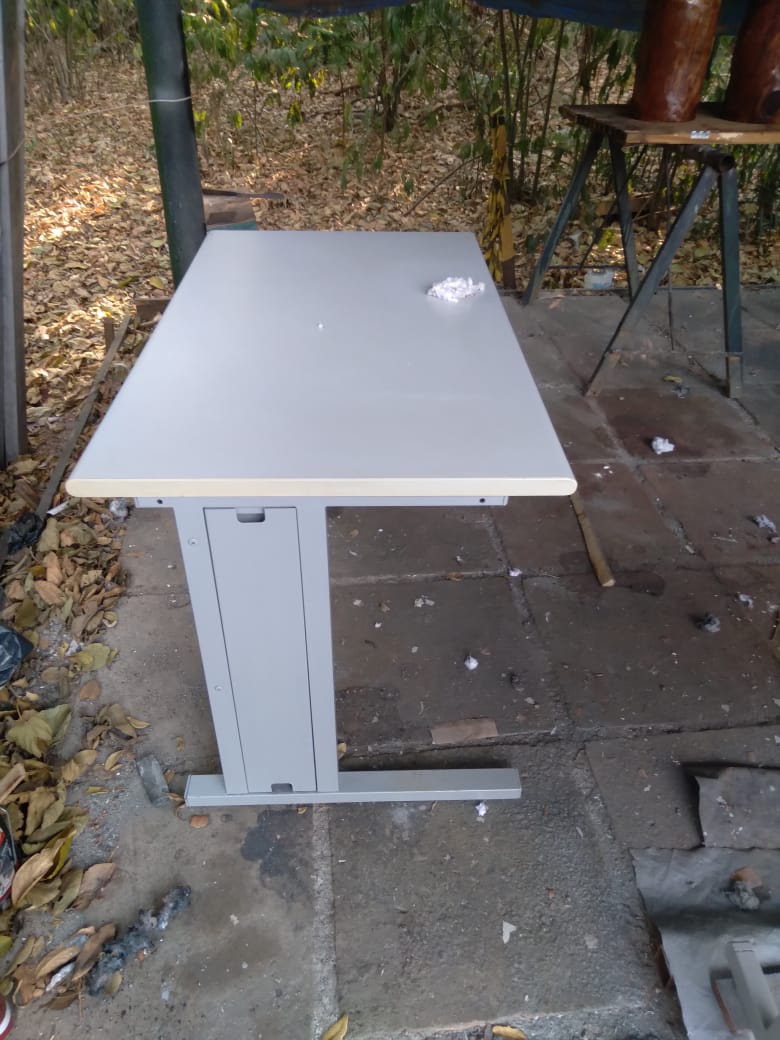 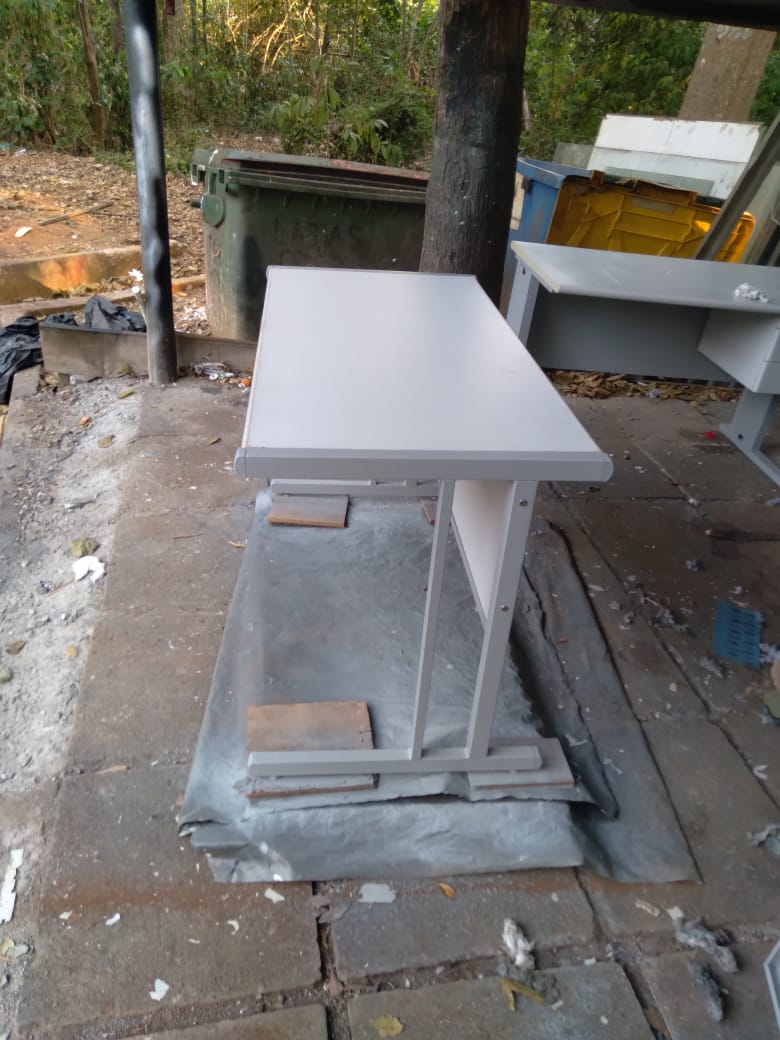 Manutenção da mesa - sala da PROJUR
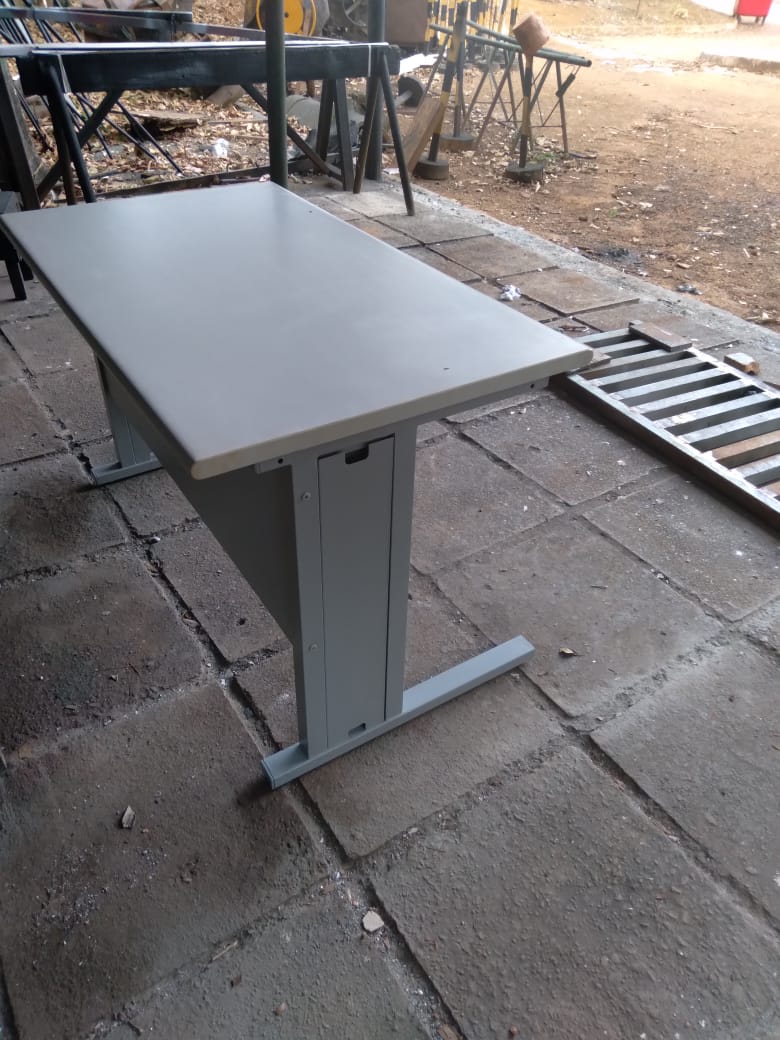 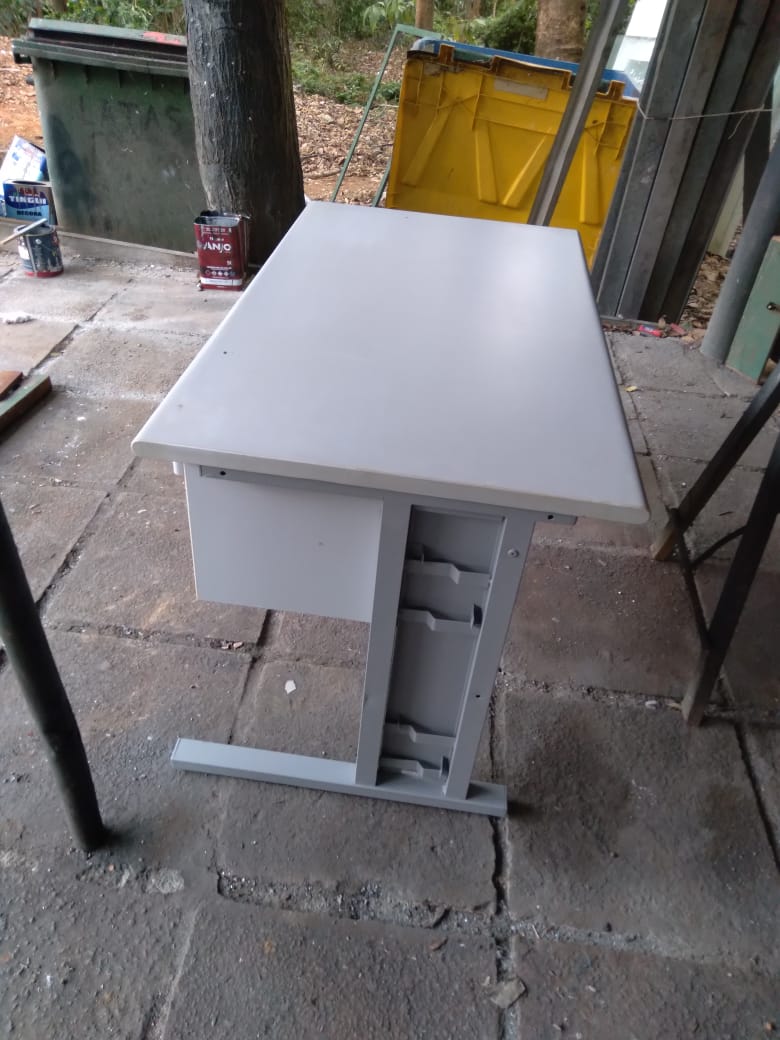 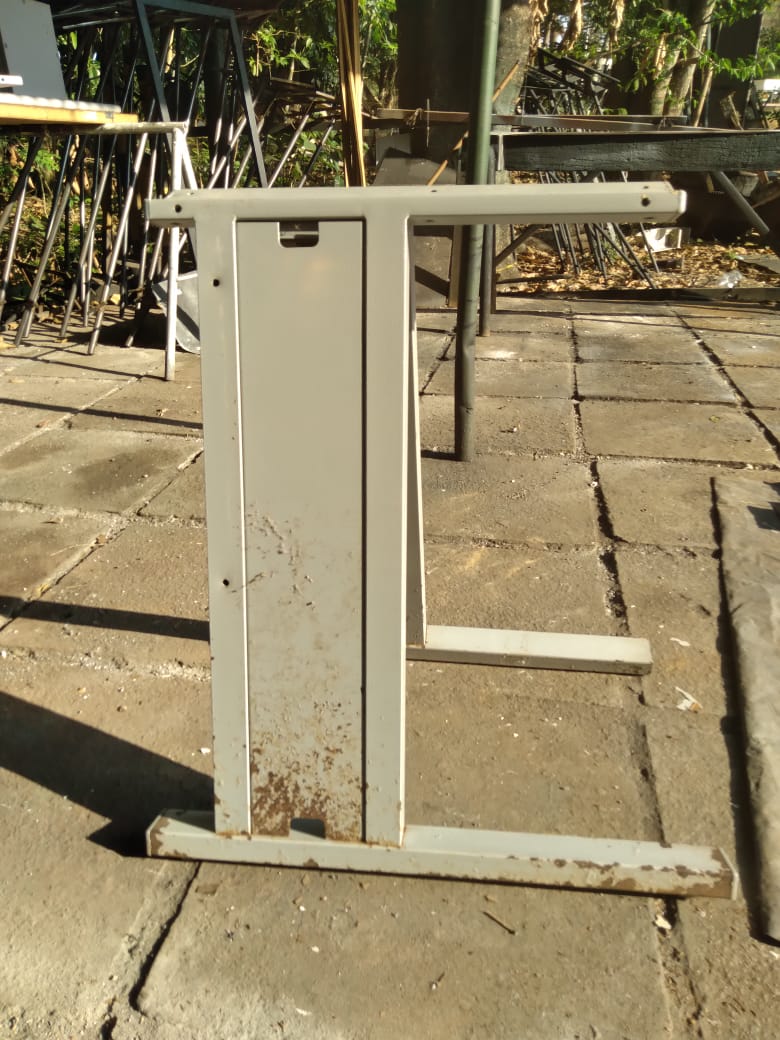 Pintura mesa para o Museu
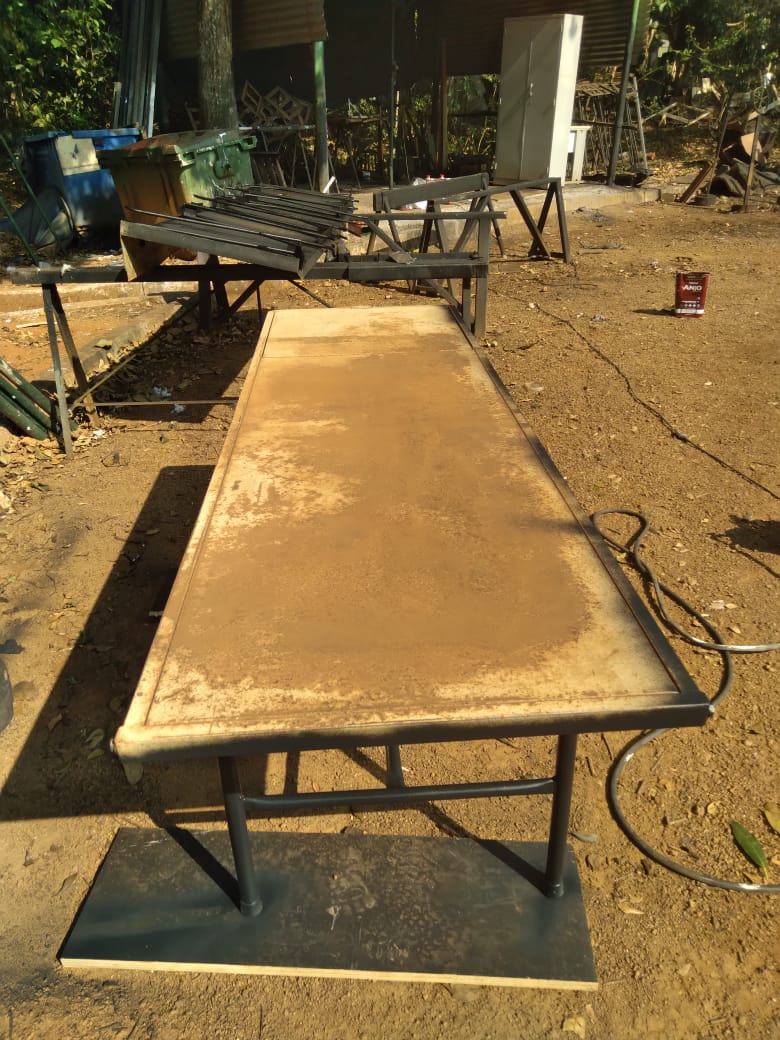 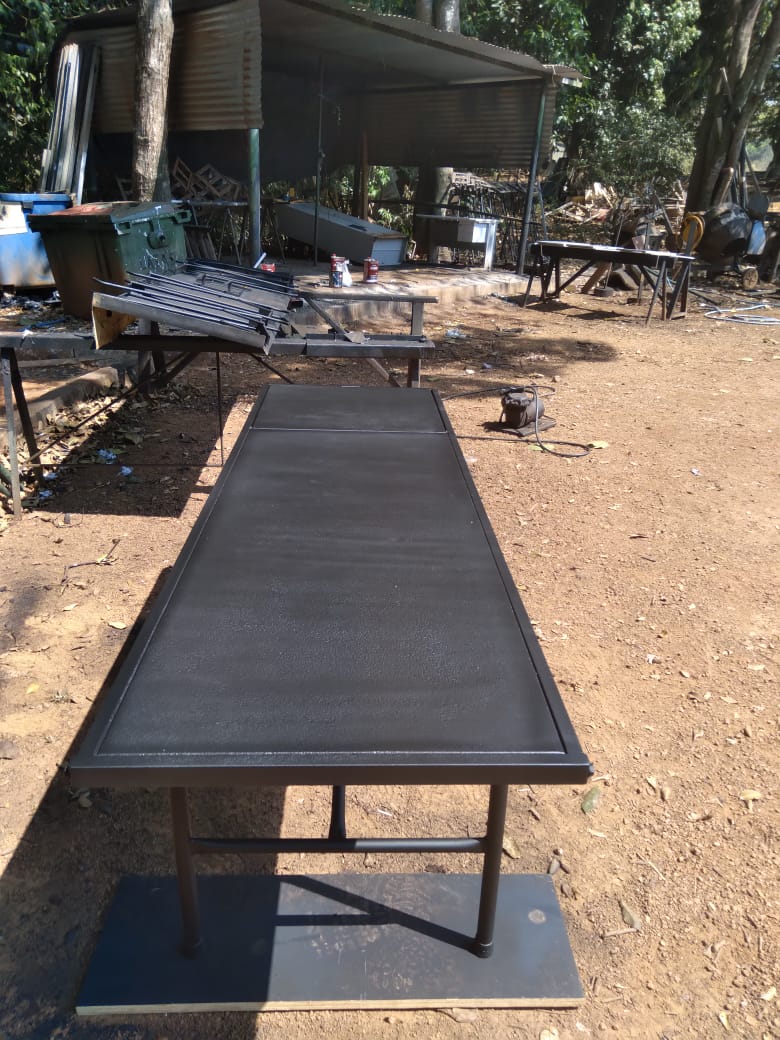 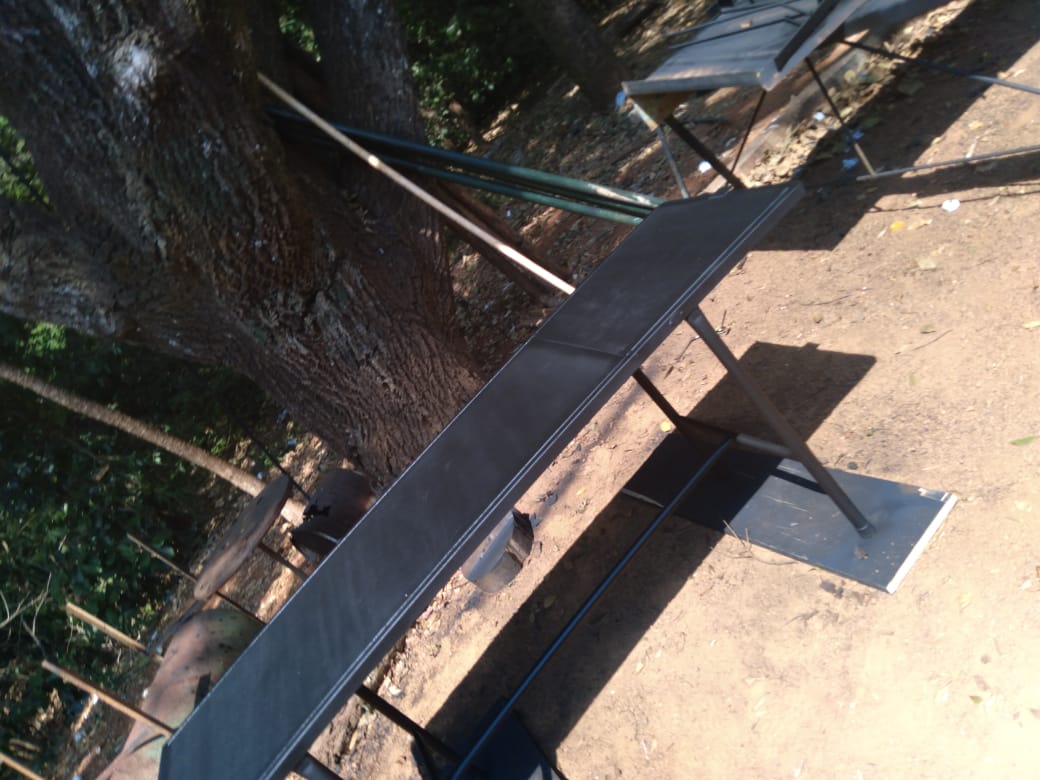 Manutenção de caixa de ferro para substituir caixa de madeira nas Onças.
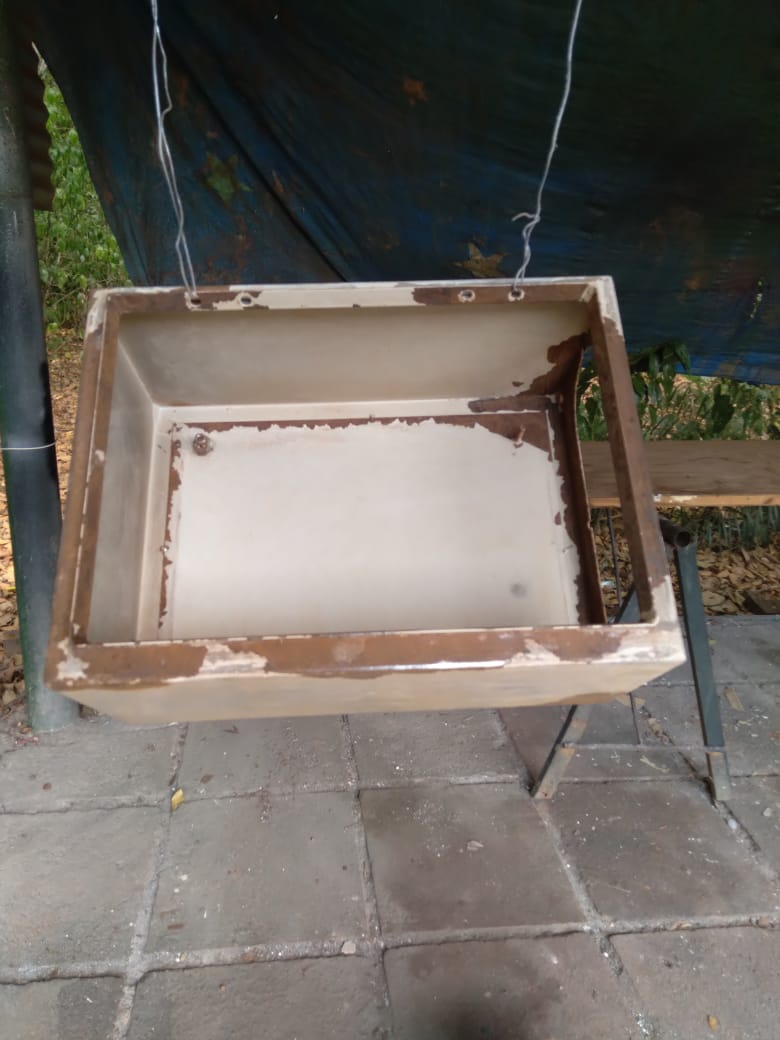 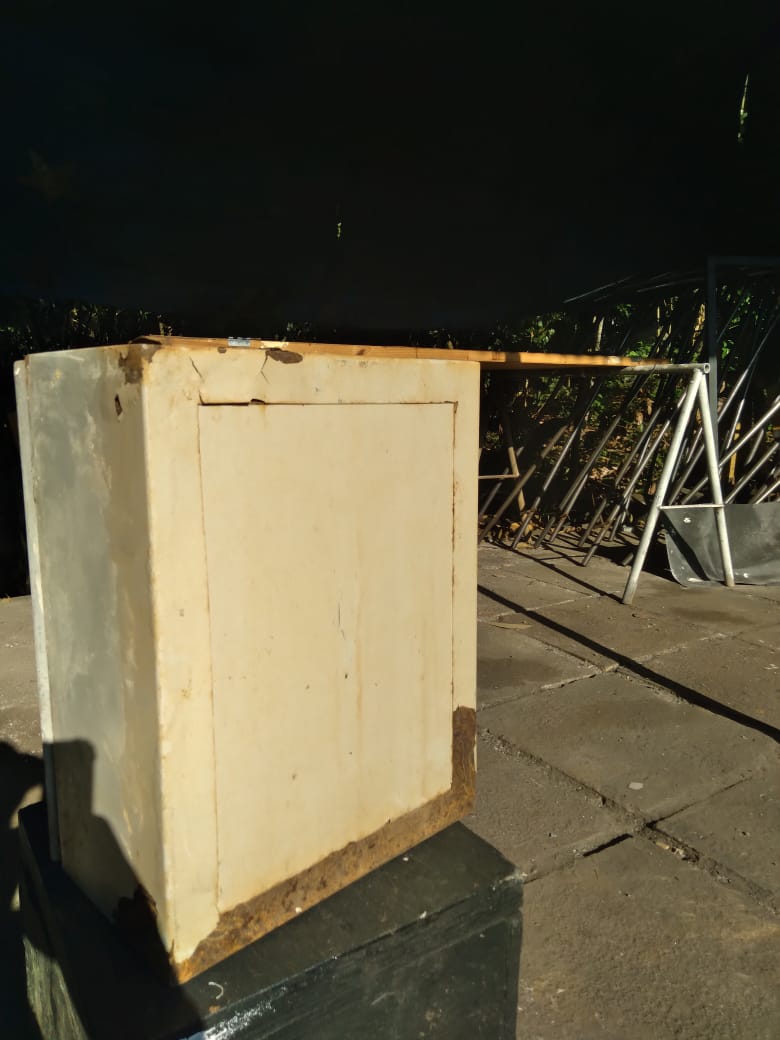 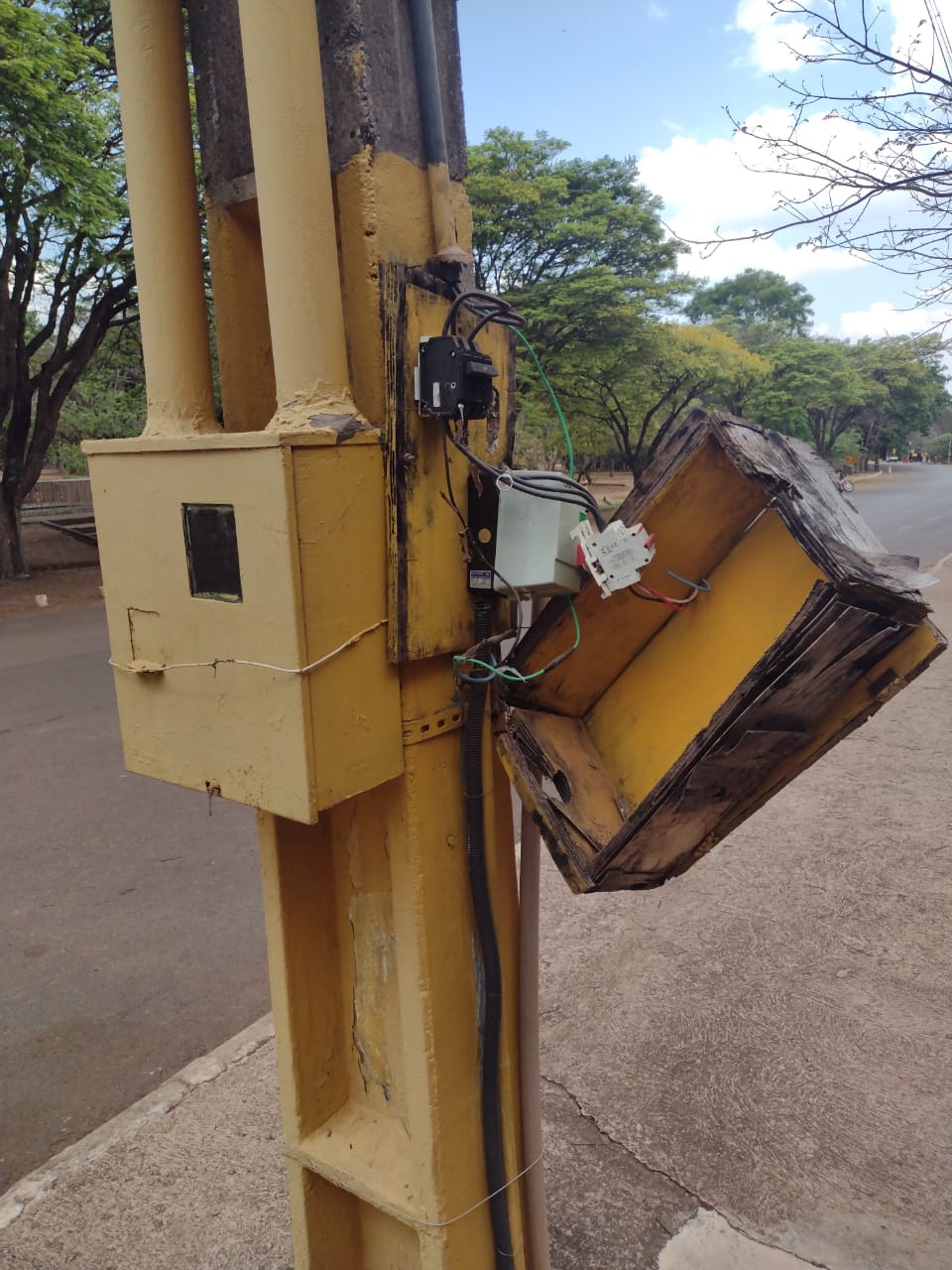 Finalizado as caixa de ferro para substituir caixa de madeira nas Onças.
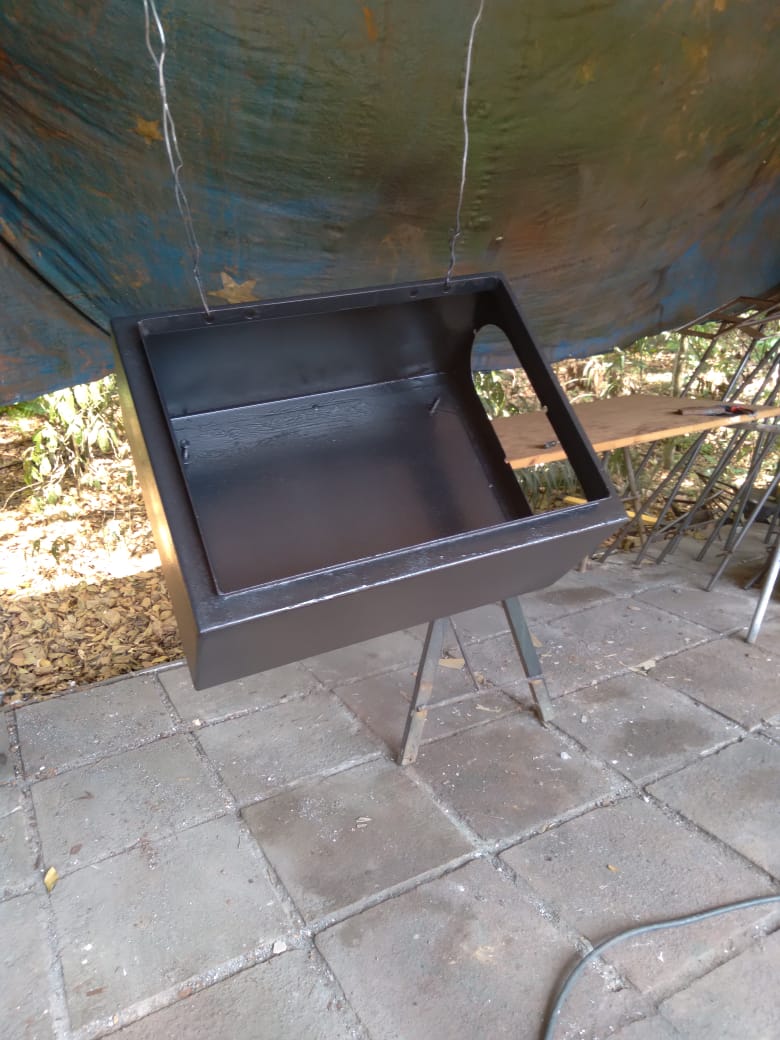 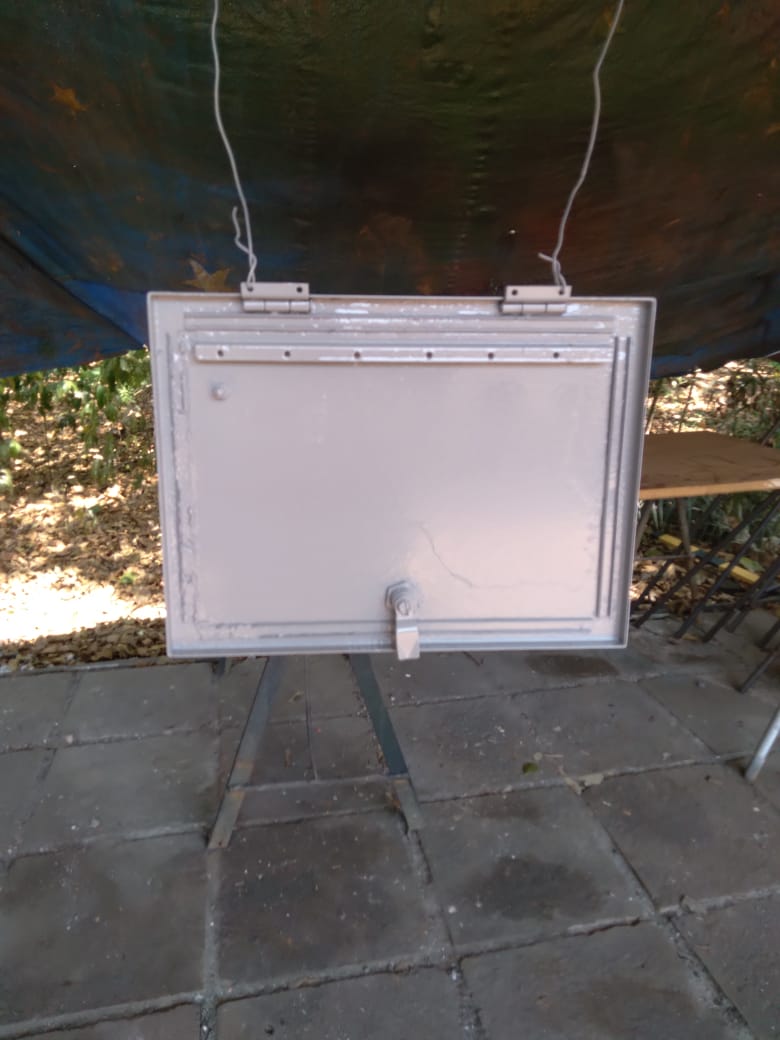 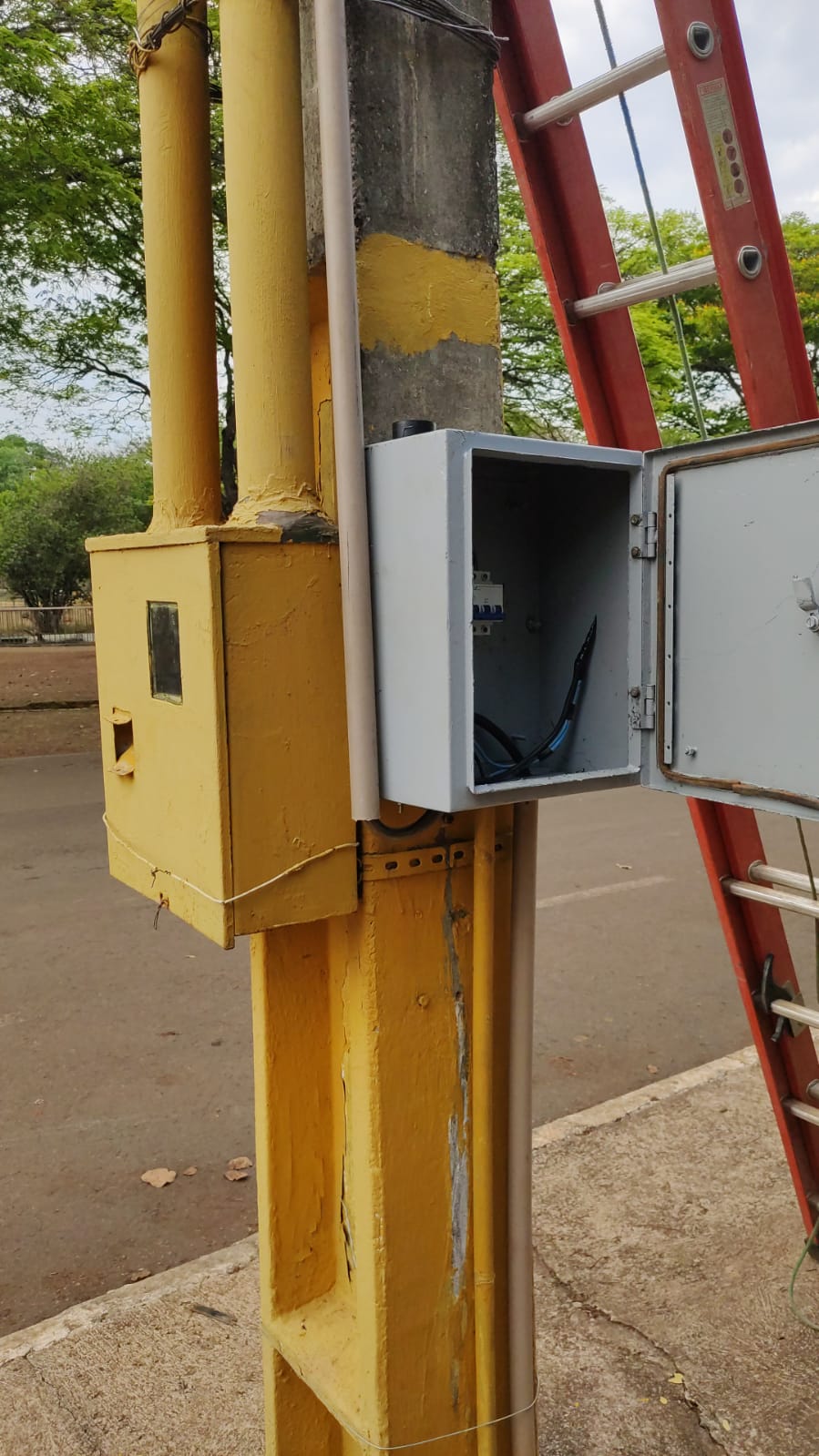 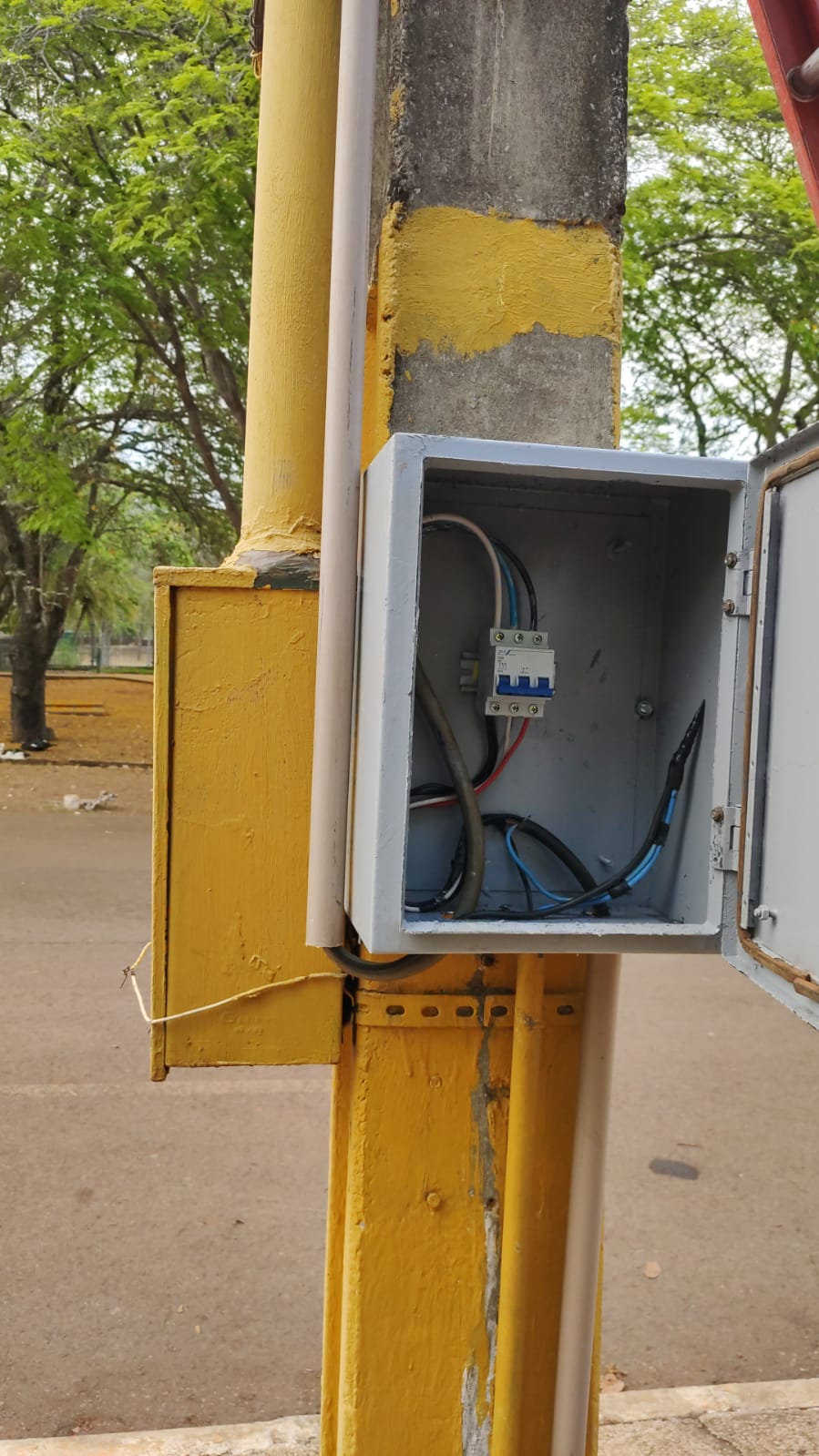 Manutenção - vazamento Cervídeo
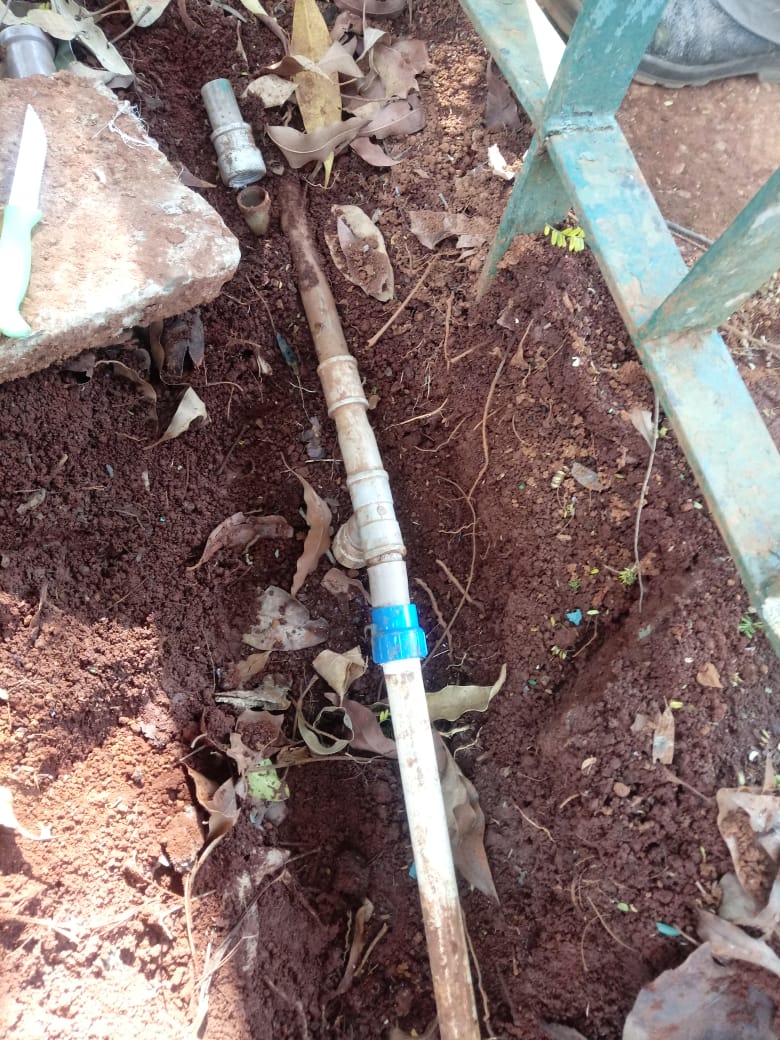 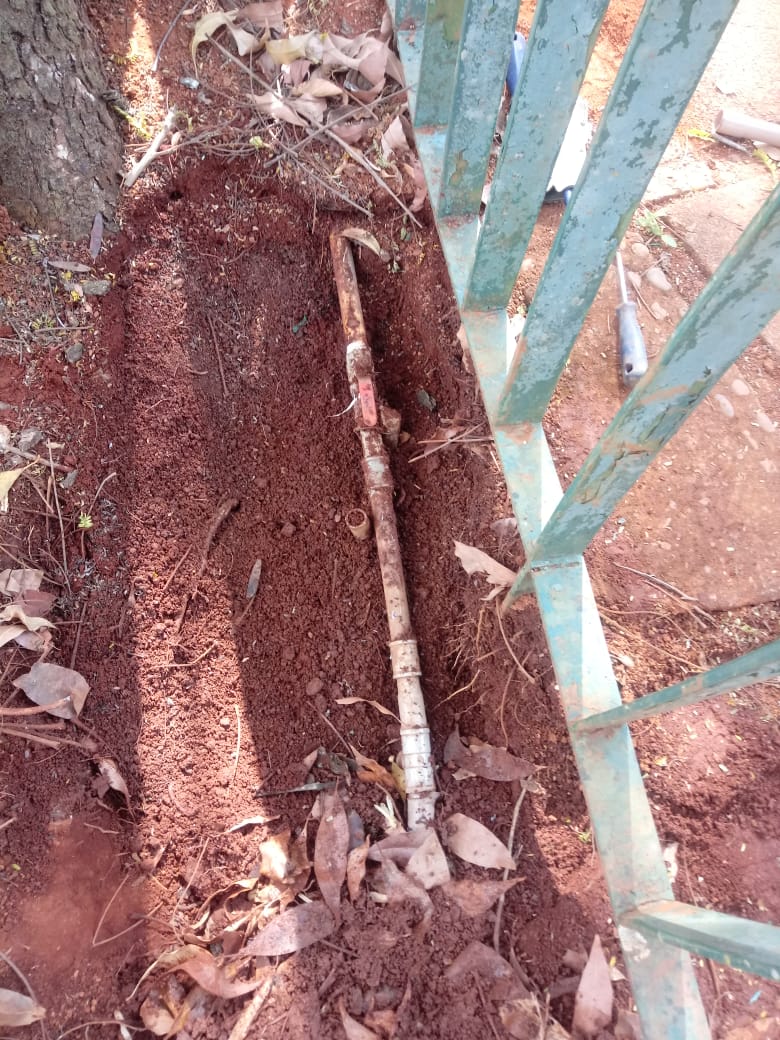 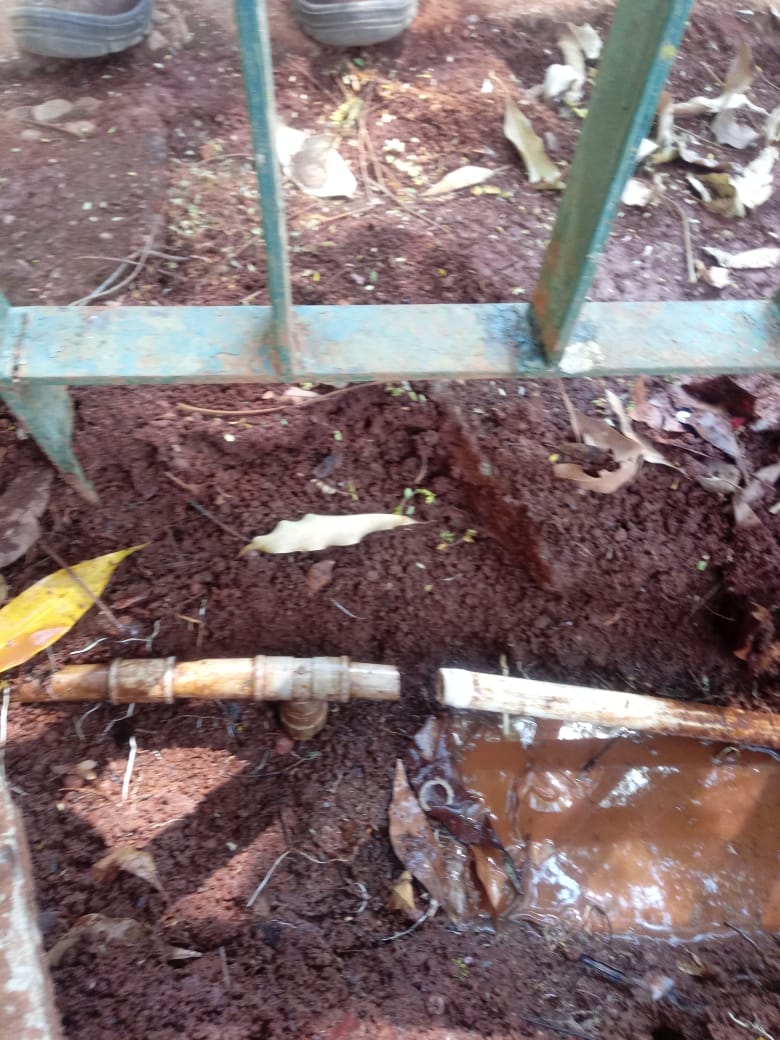 Instalação de Filtro para o serpentário
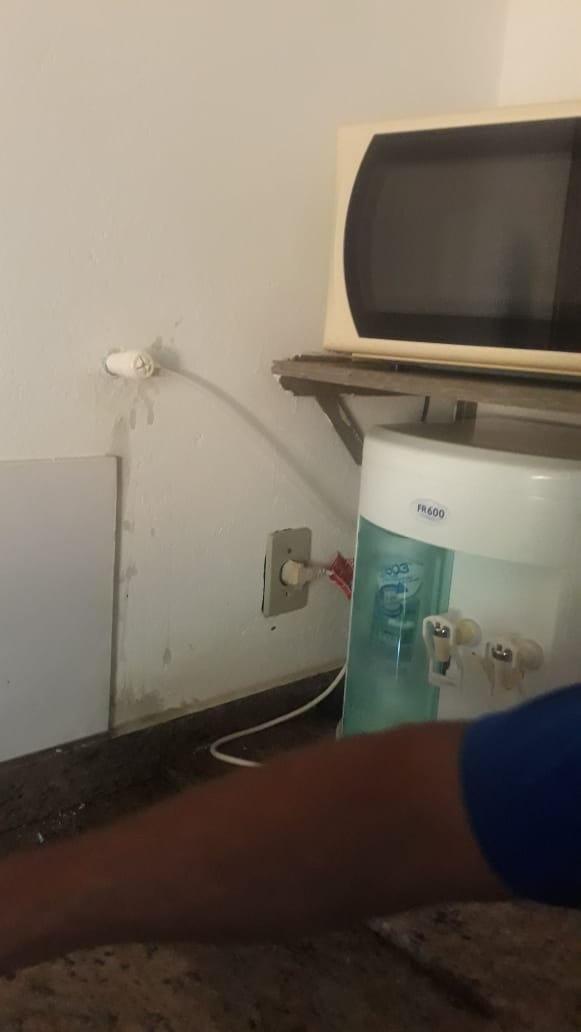 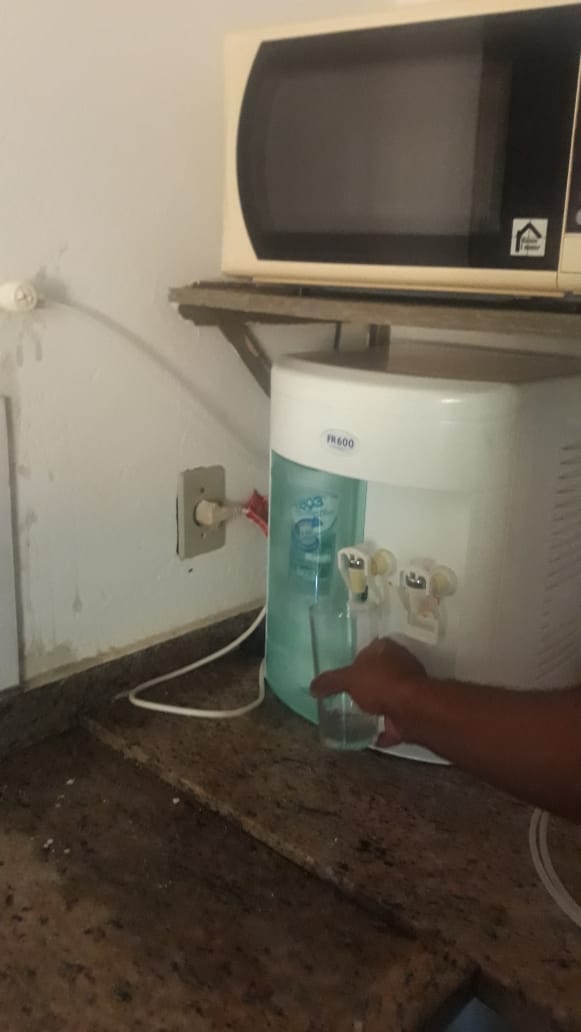 Manutenção banheiro da administração – troca de sifão.
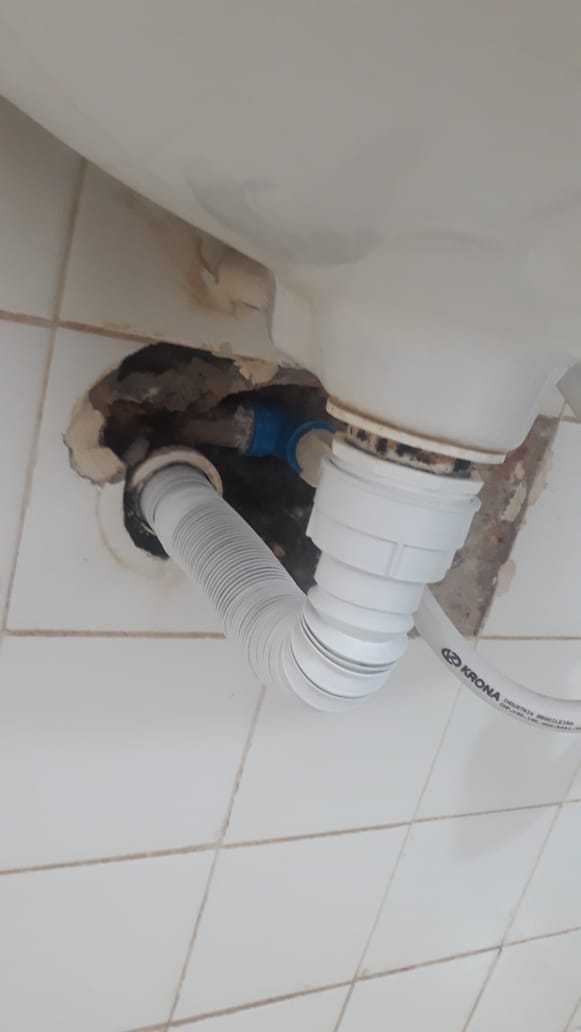 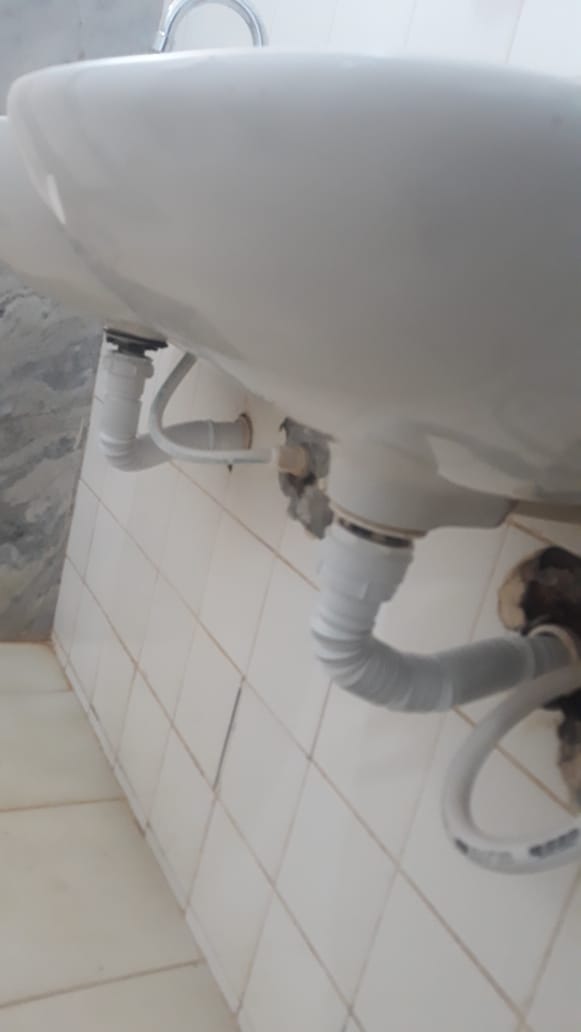 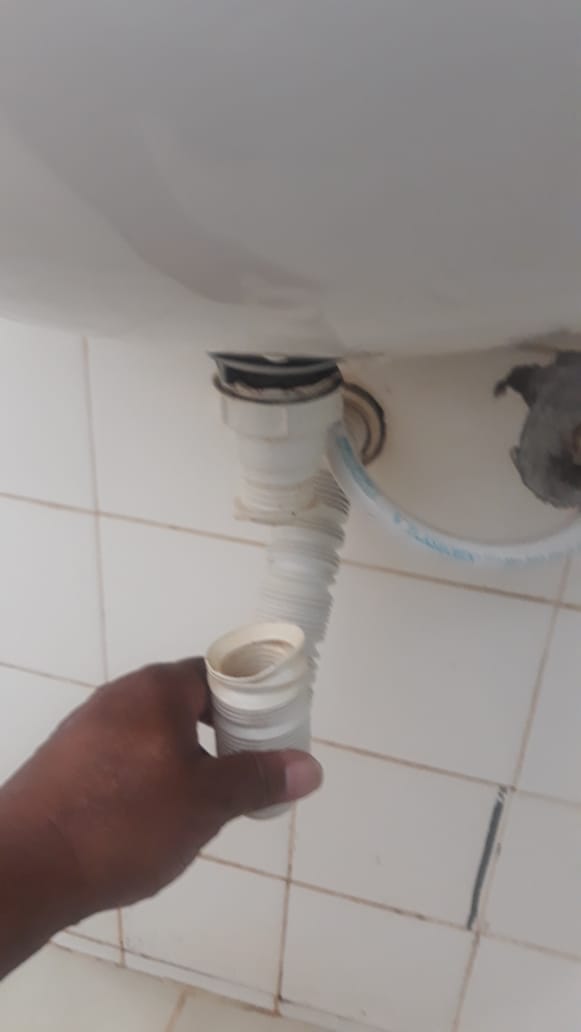 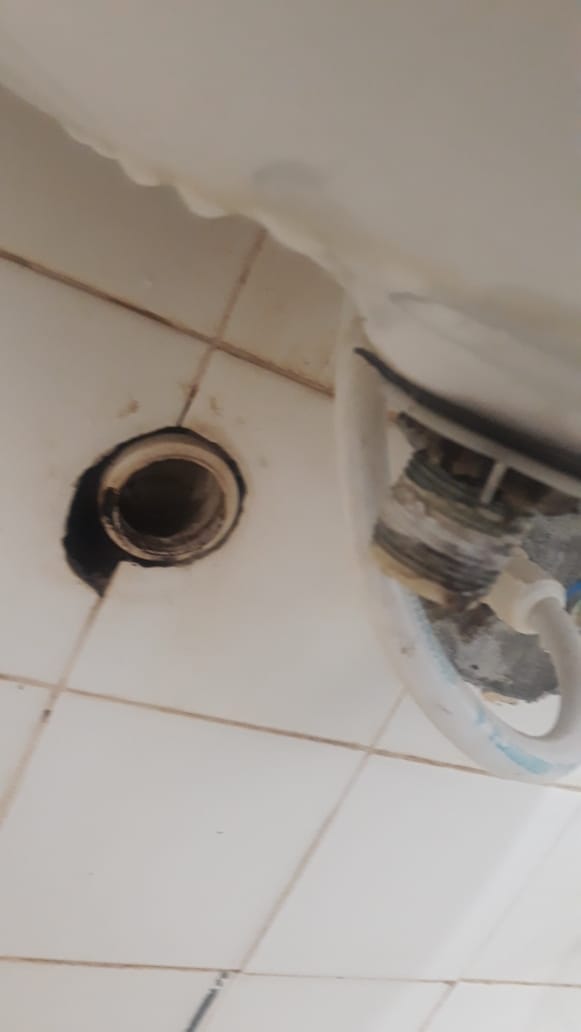 Remoção e alteração de local de Placas
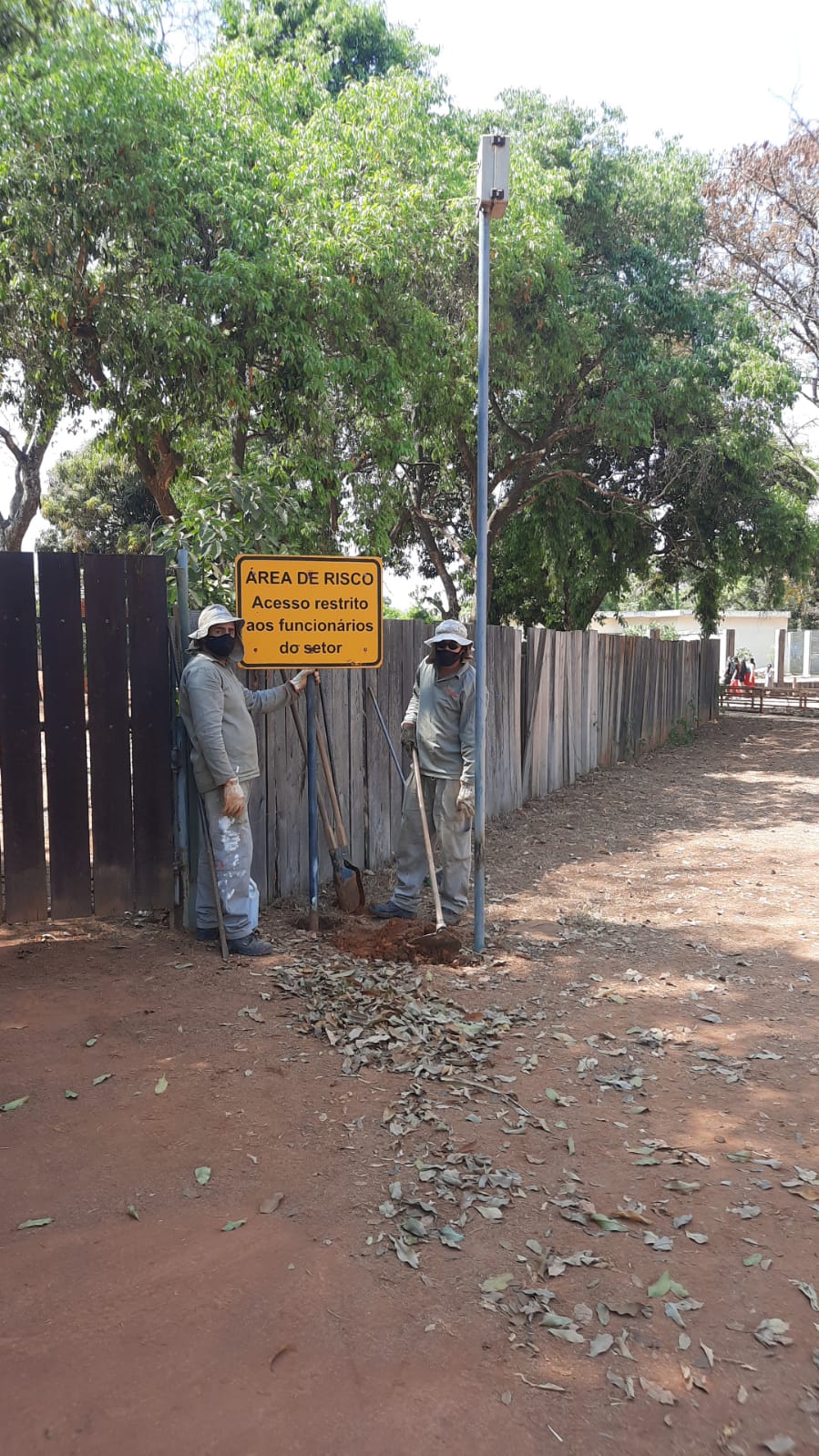 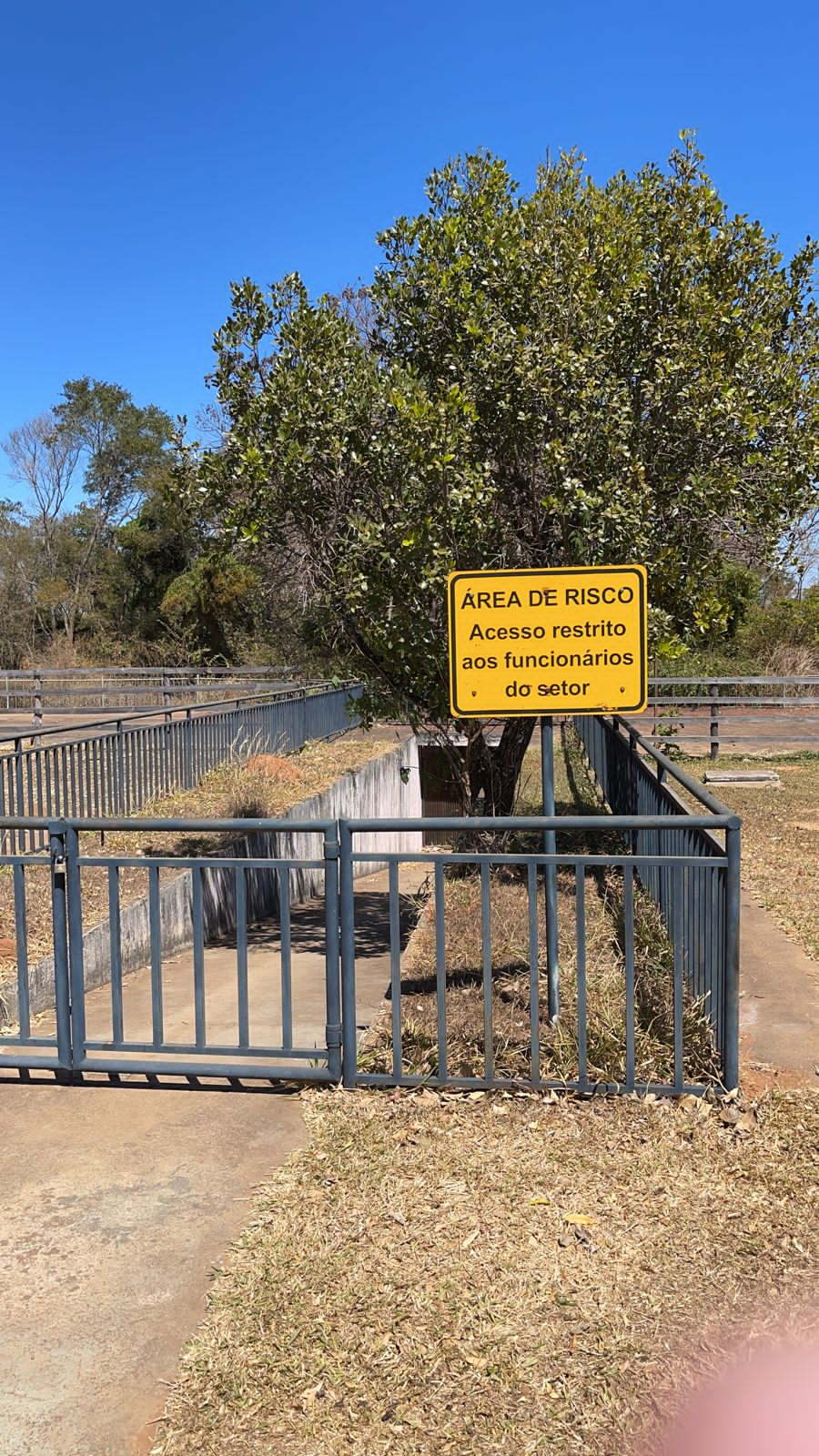 Remoção e alteração de local de Placas
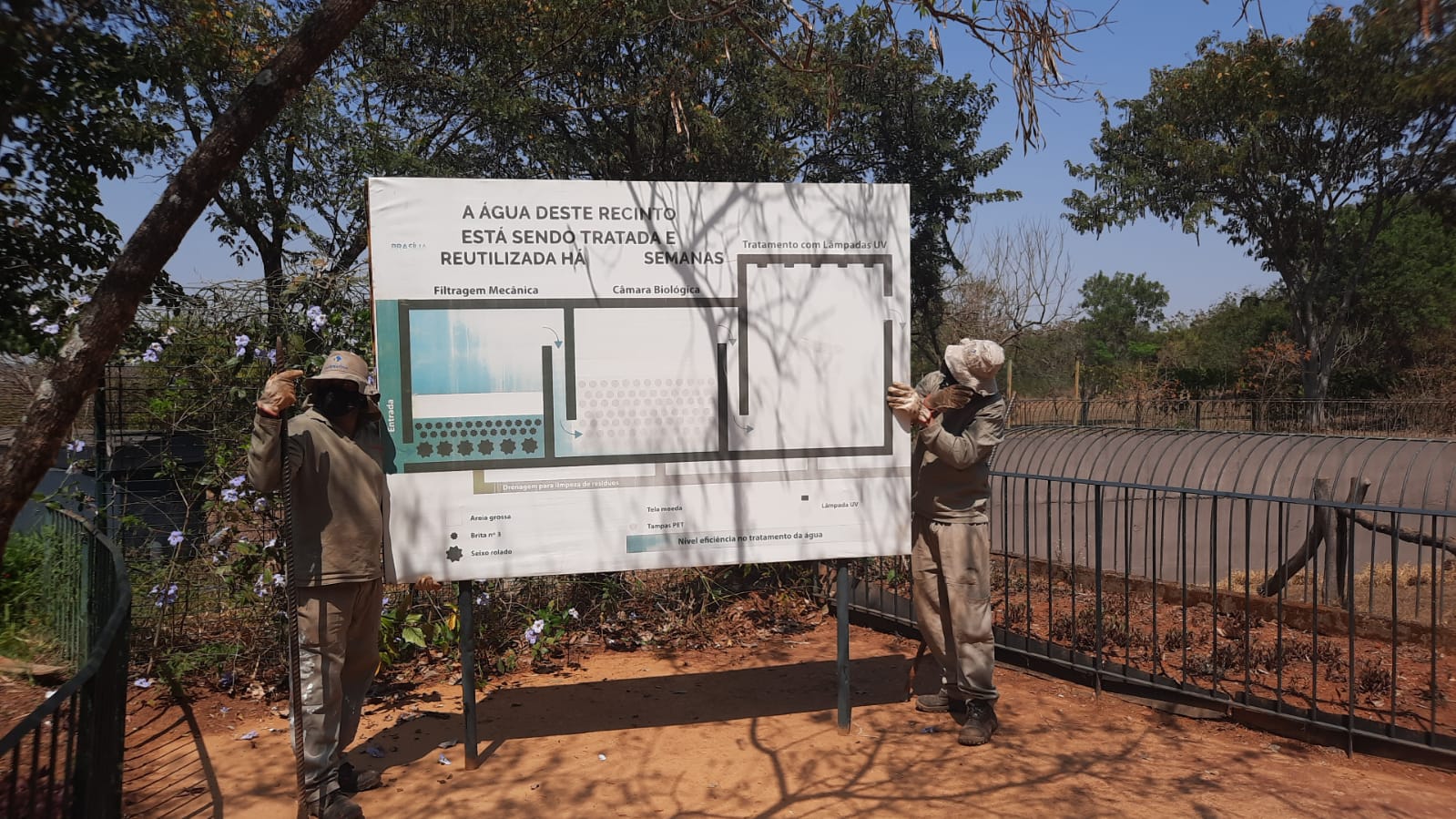 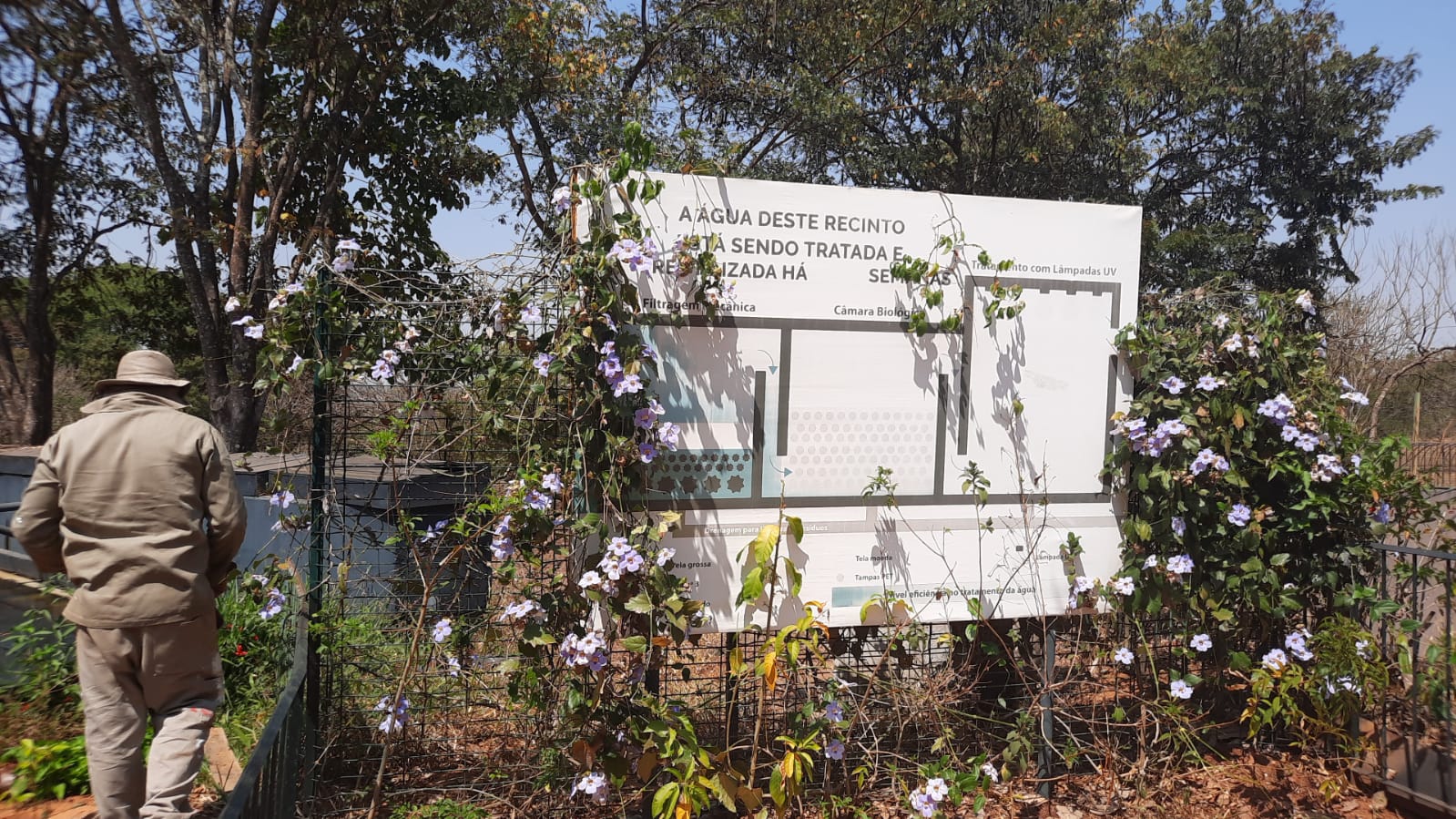 Remoção e alteração de local de Placas
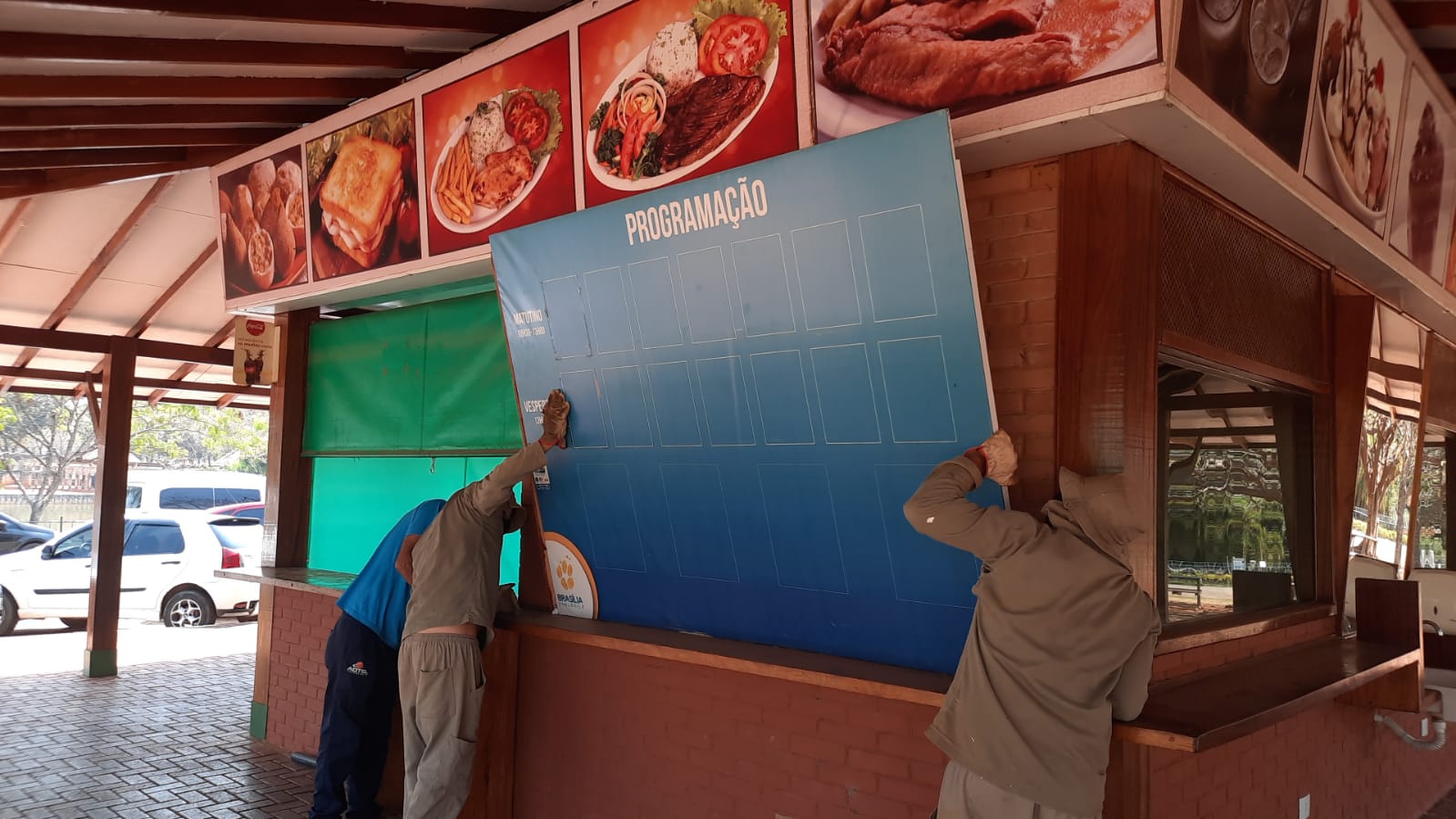 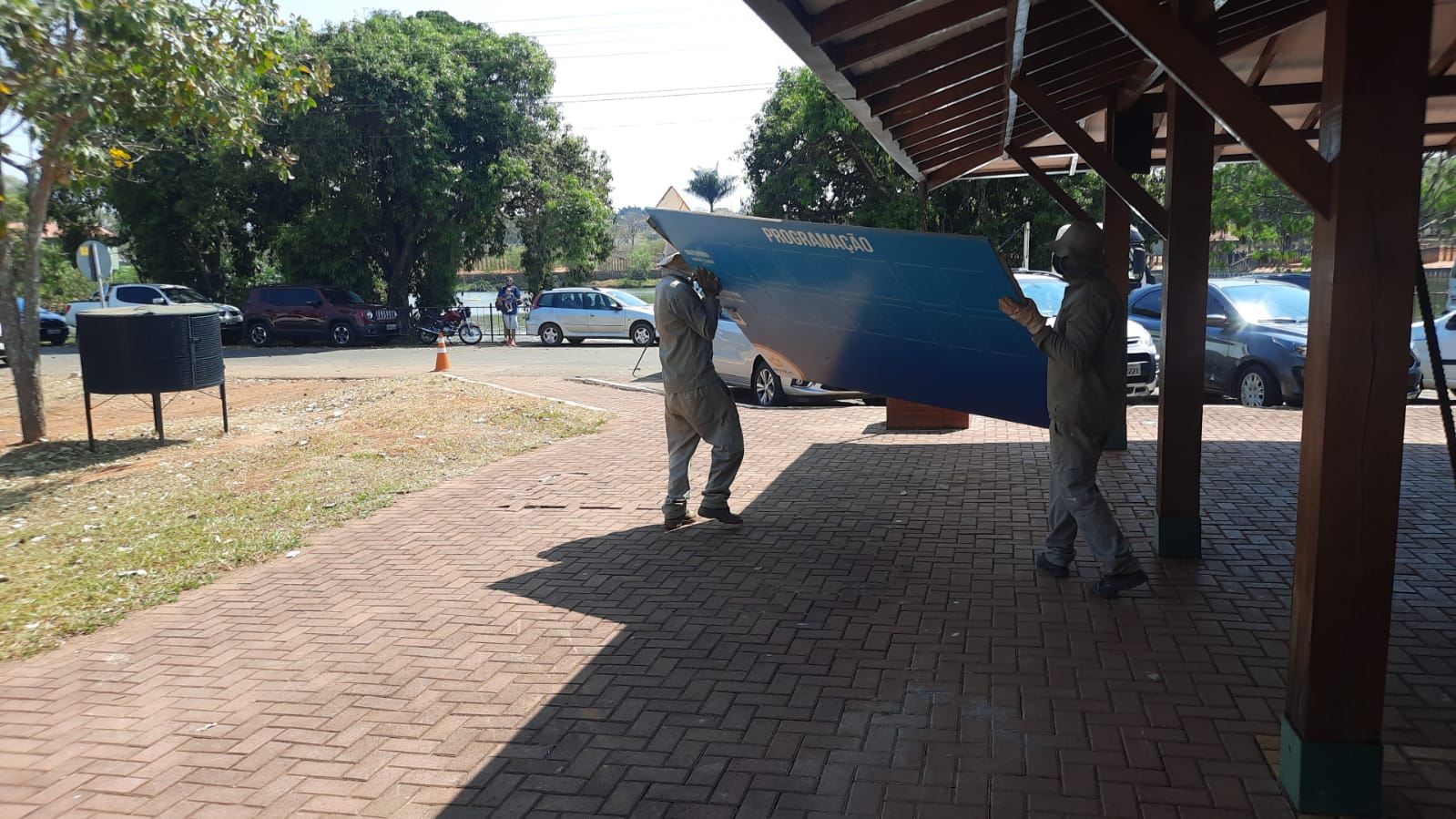 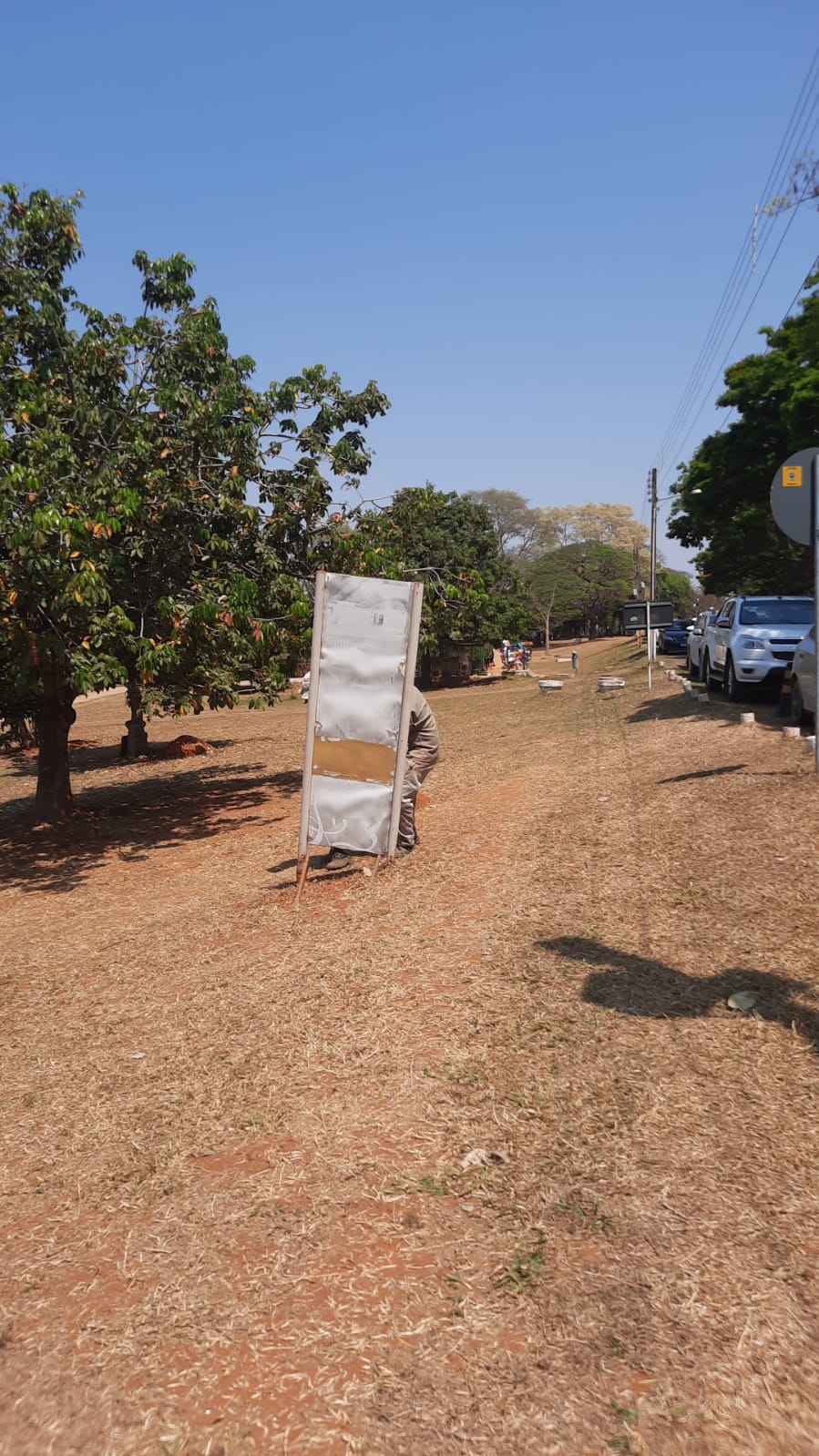 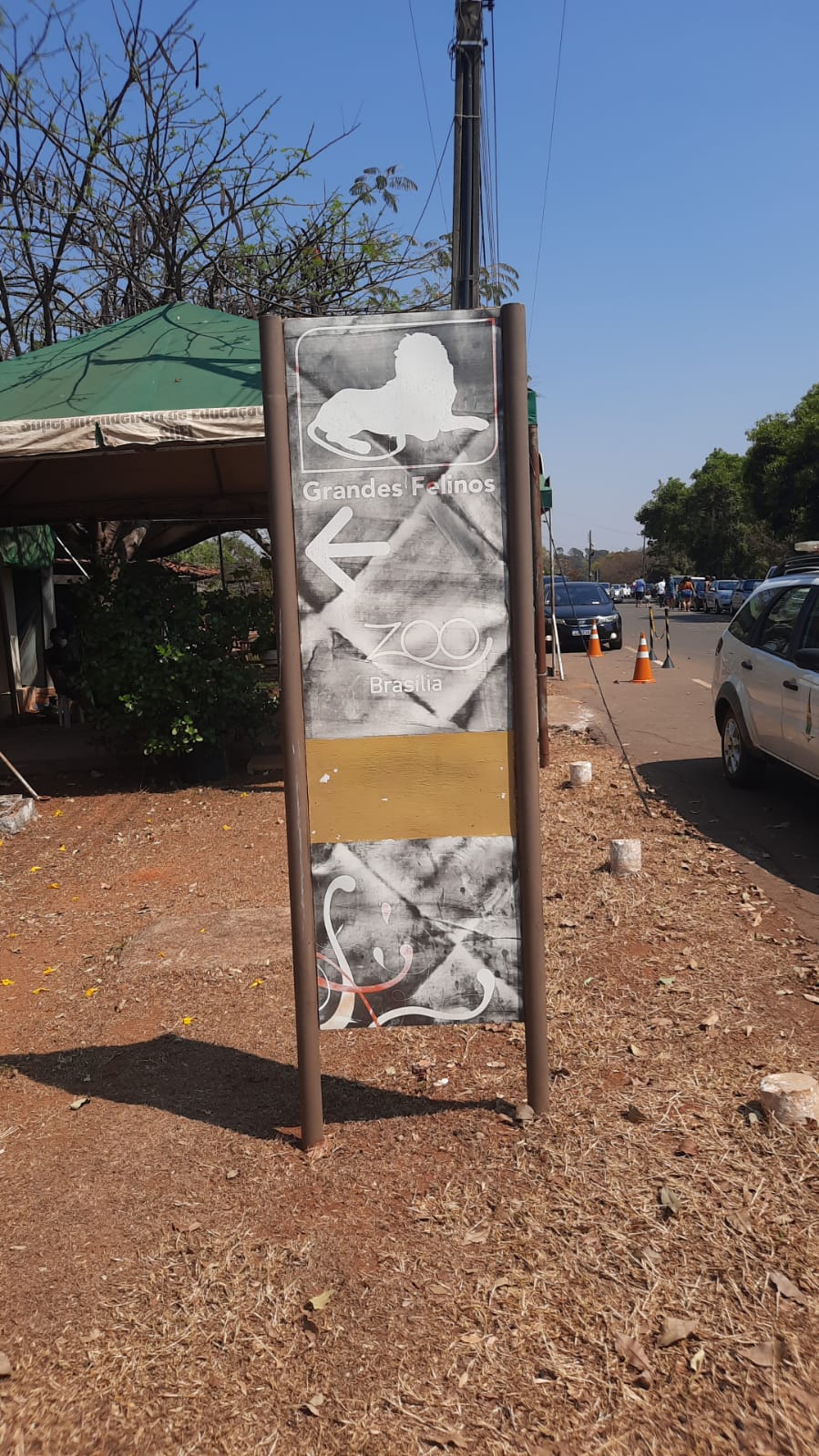 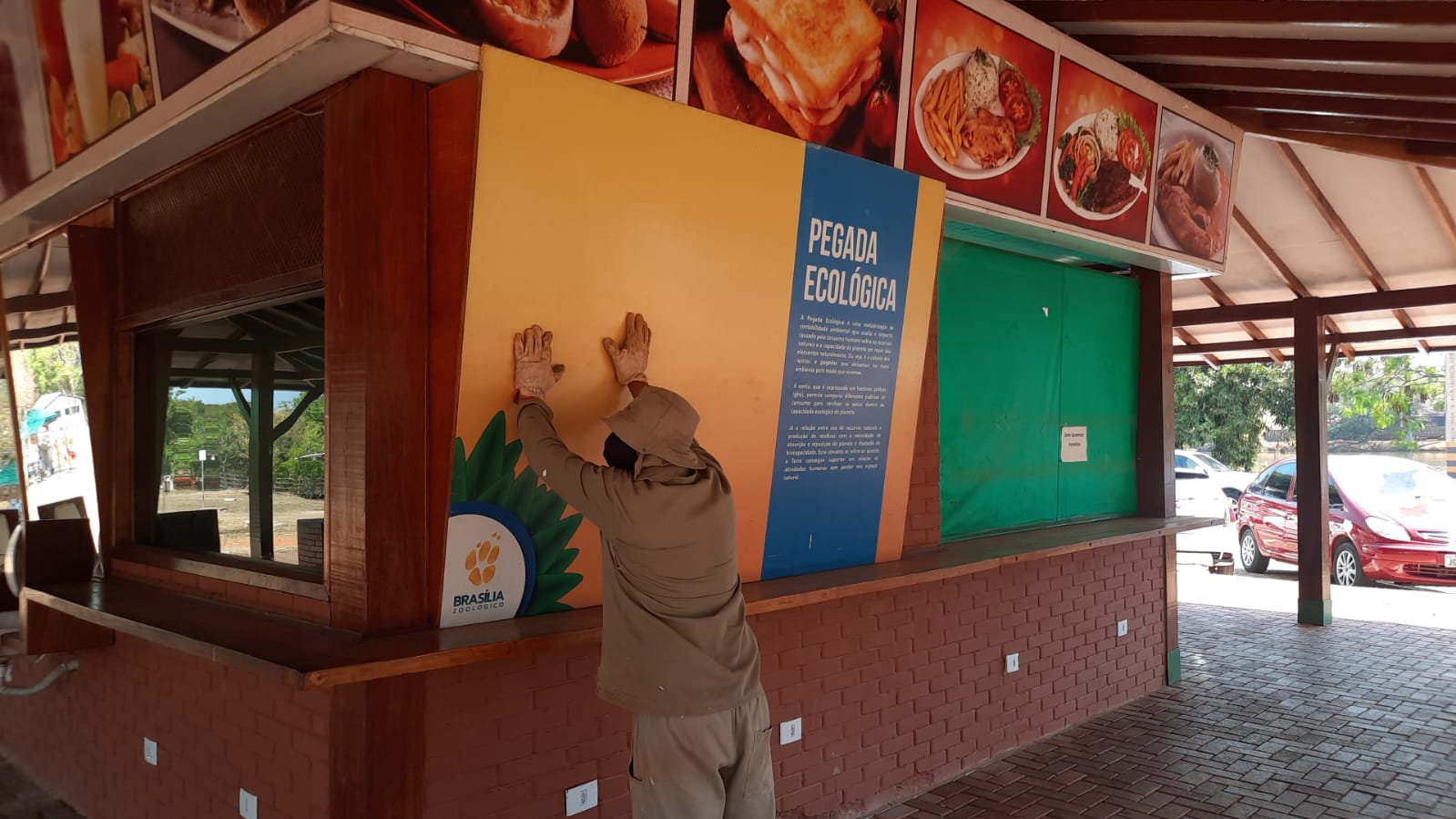 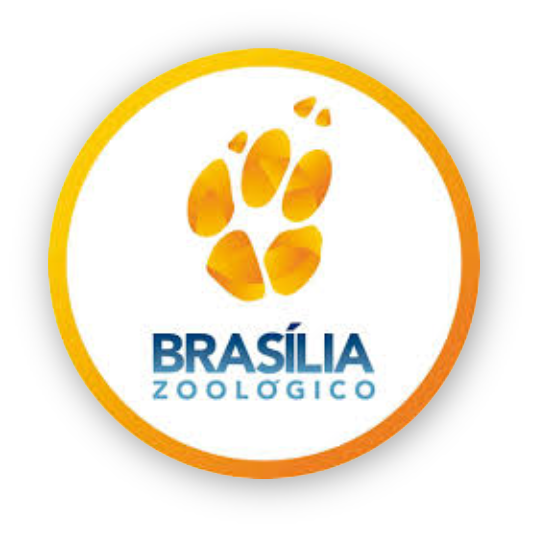 Mês de Setembro/2021